٣-٨
القياس الغير مباشر
الفصل الدراسي الأول
الحضور والغياب
الفصل الدراسي الأول
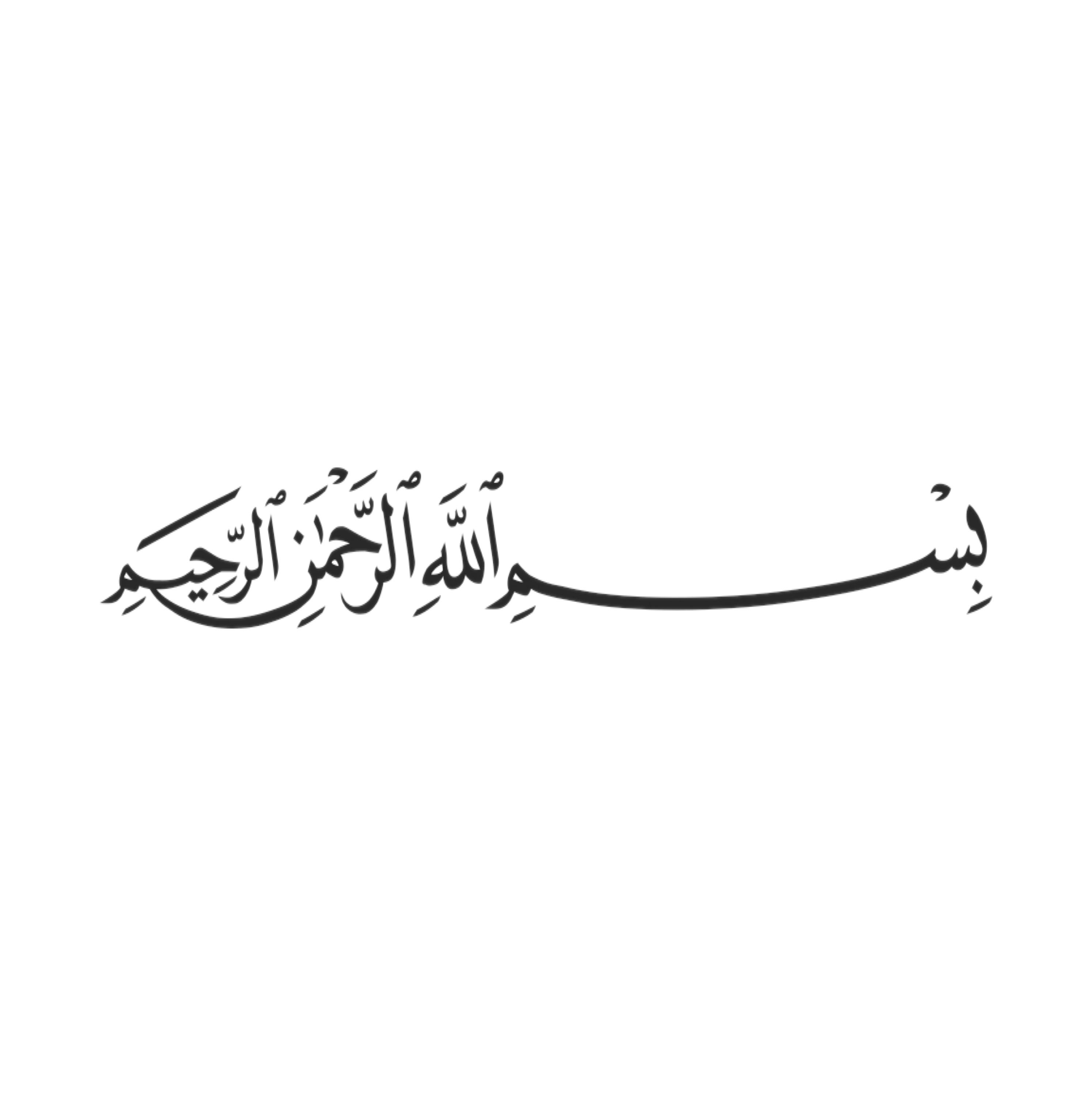 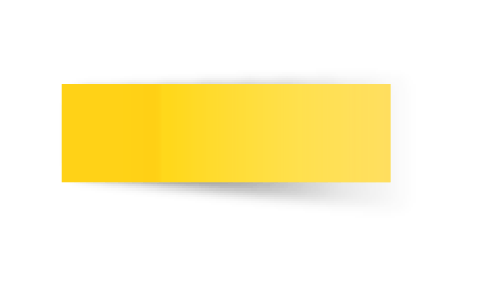 التاريخ
صباح الخير ياوطني 
صباح المجد والعلياء
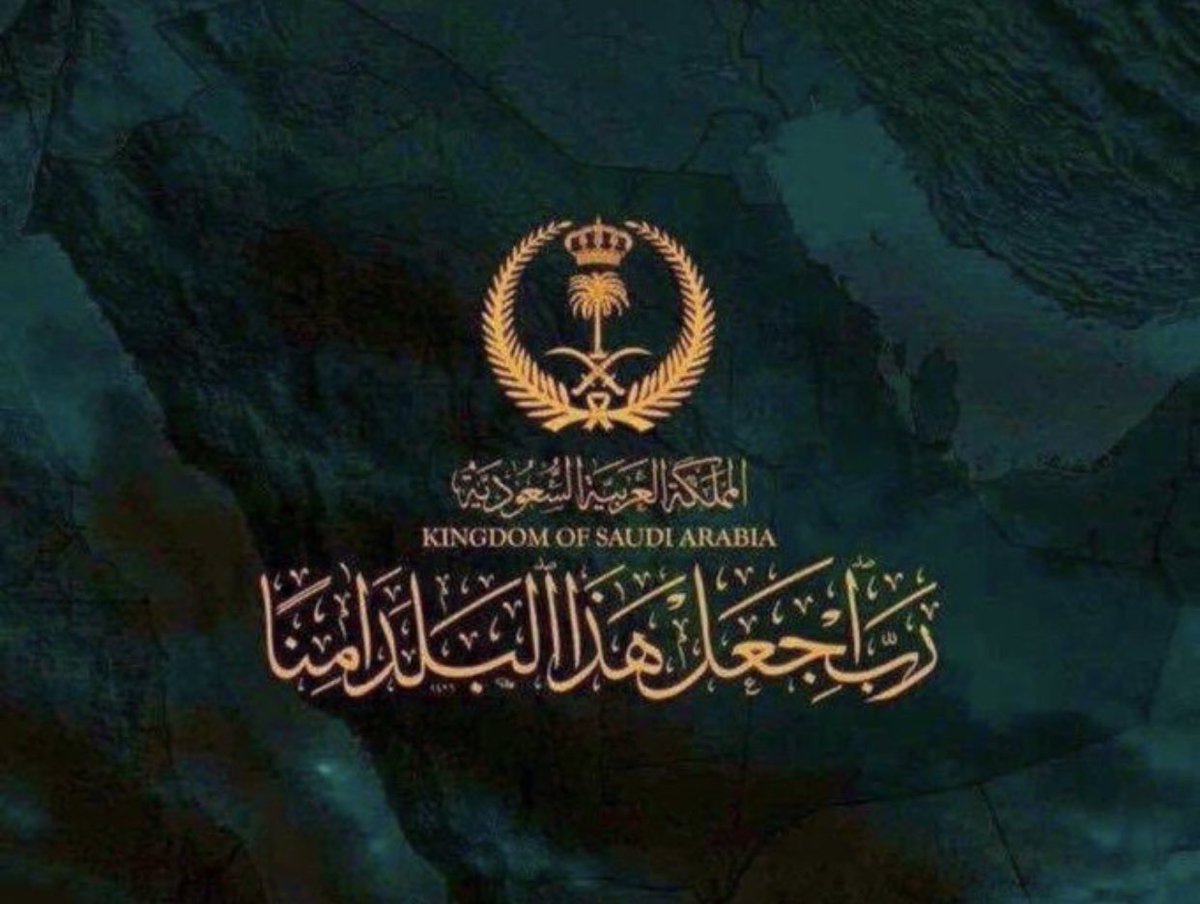 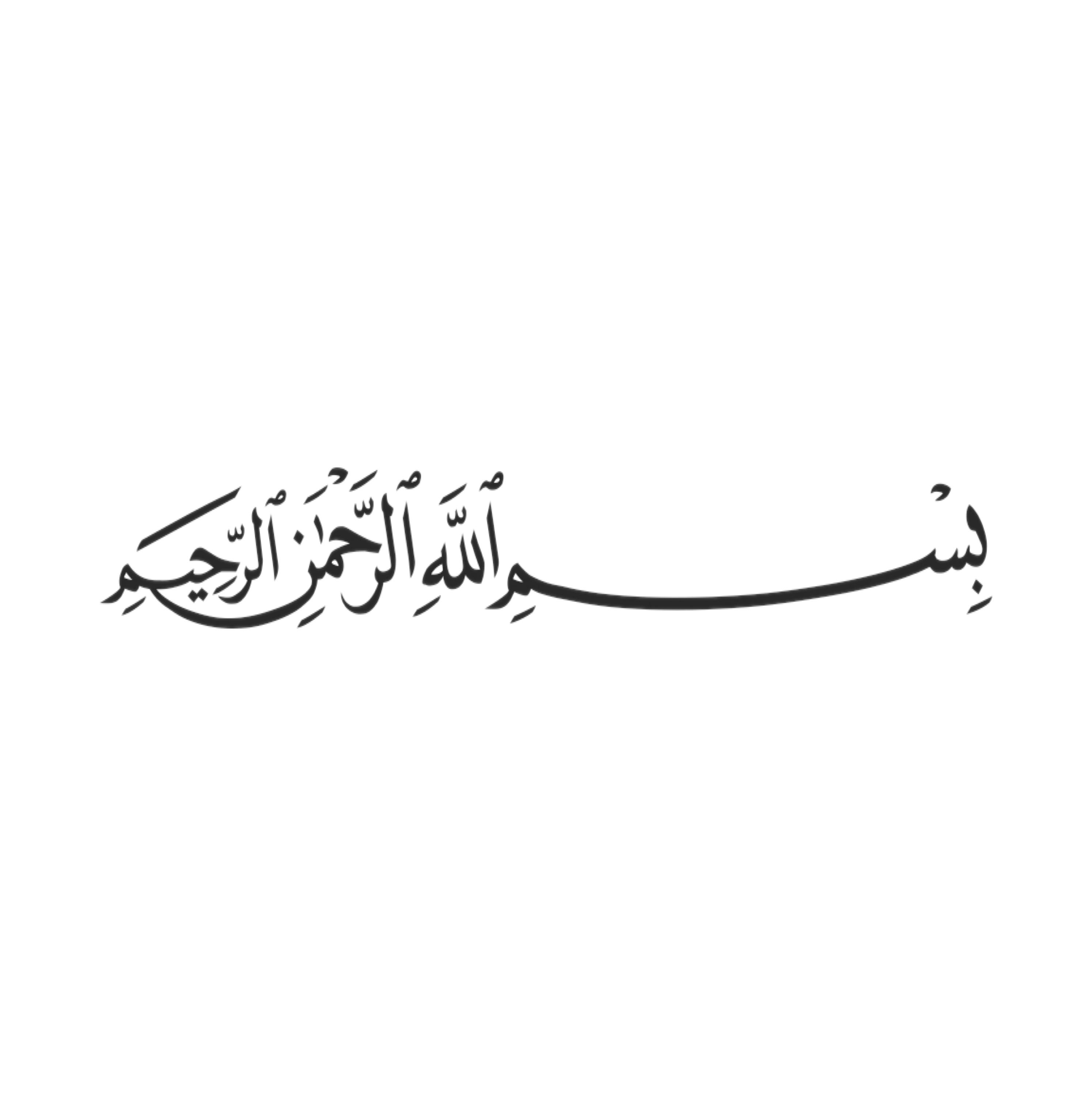 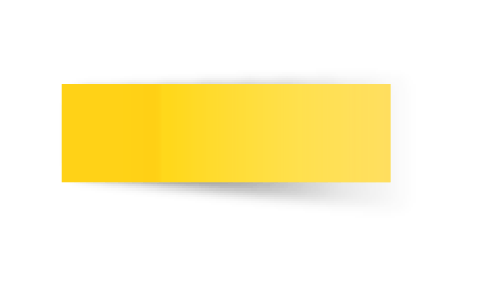 التاريخ
01
حل الواجب
02
03
04
05
06
…
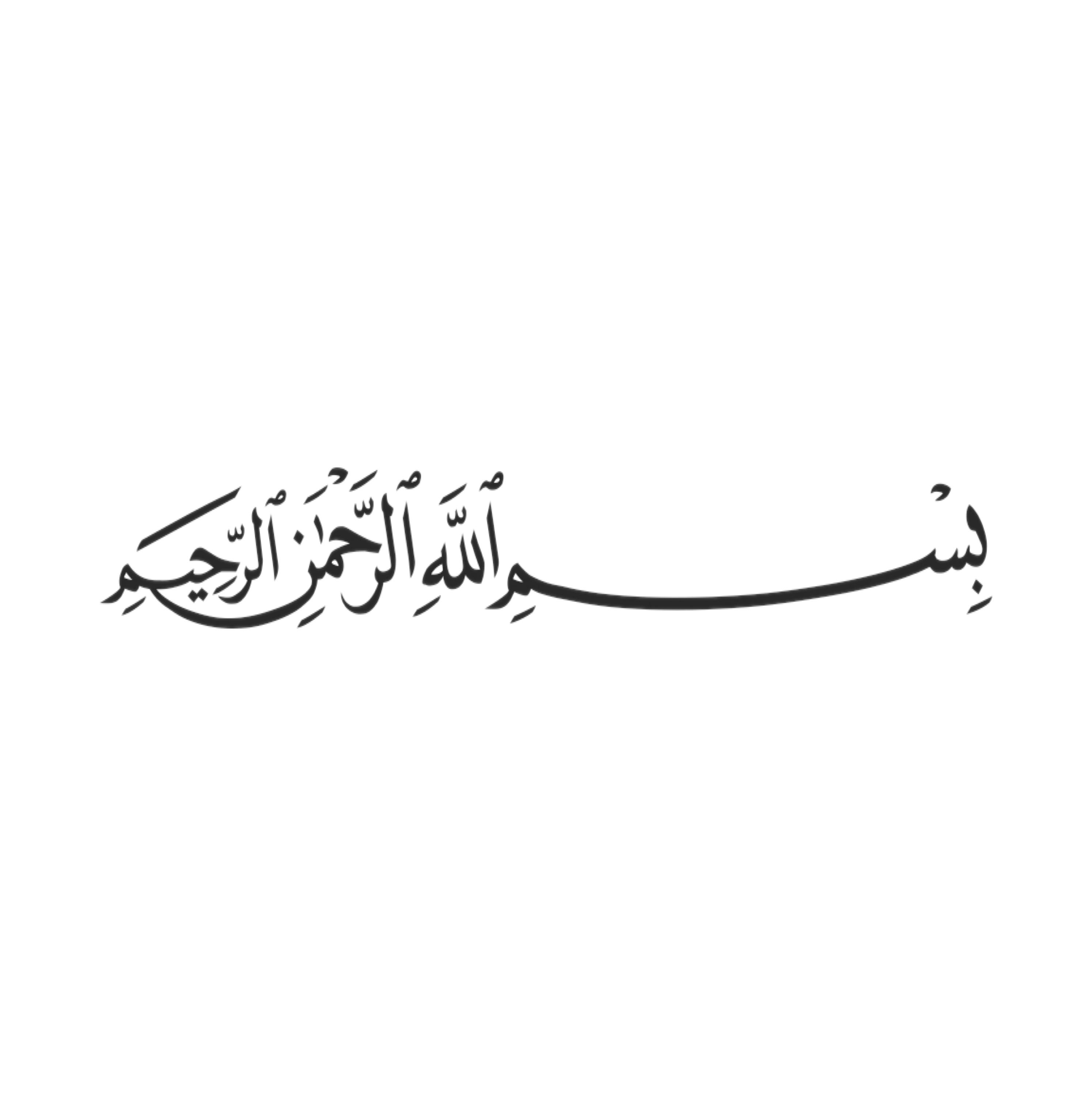 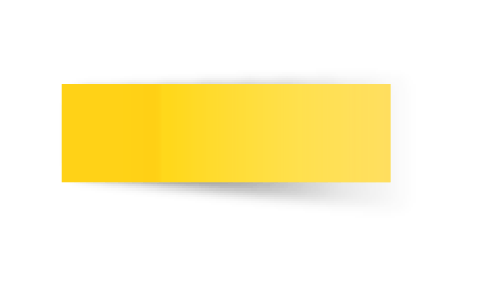 التاريخ
01
شريط الذكريات
02
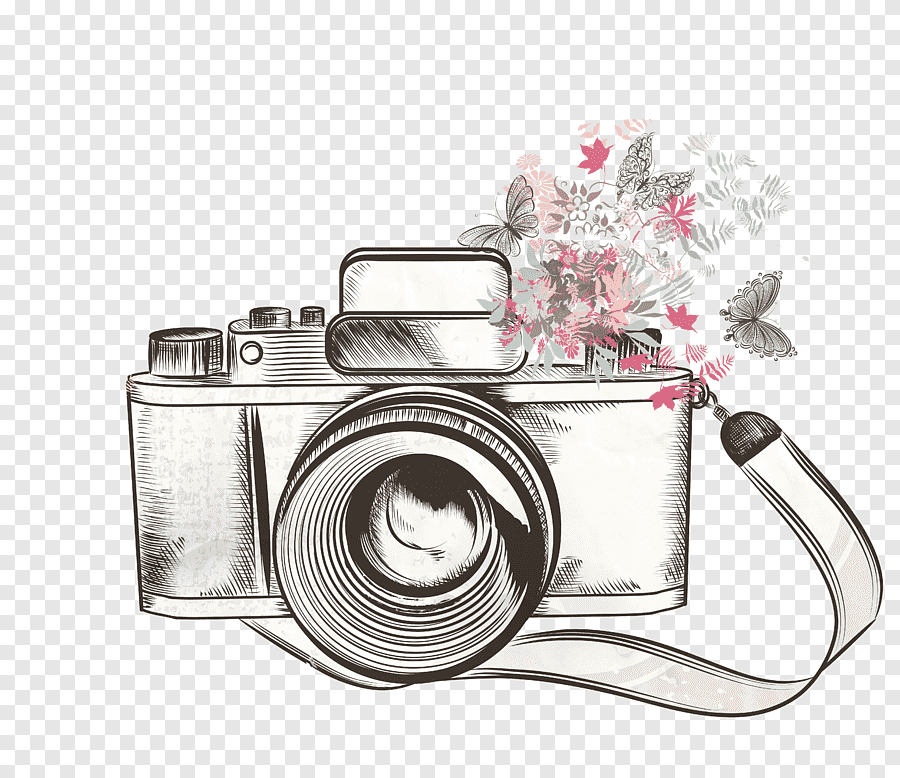 تعلمنا في هذا الباب 
العلاقات المتناسبة والغير متناسبة 
معدل التغير 
المعدل الثابت للتغير 
حل التناسب
تشابه  المضلعات 
التكبير والتصغير
03
04
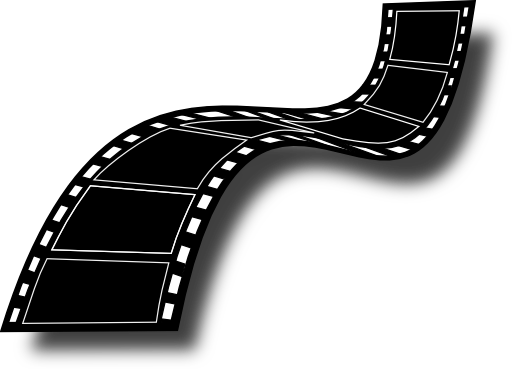 05
06
…
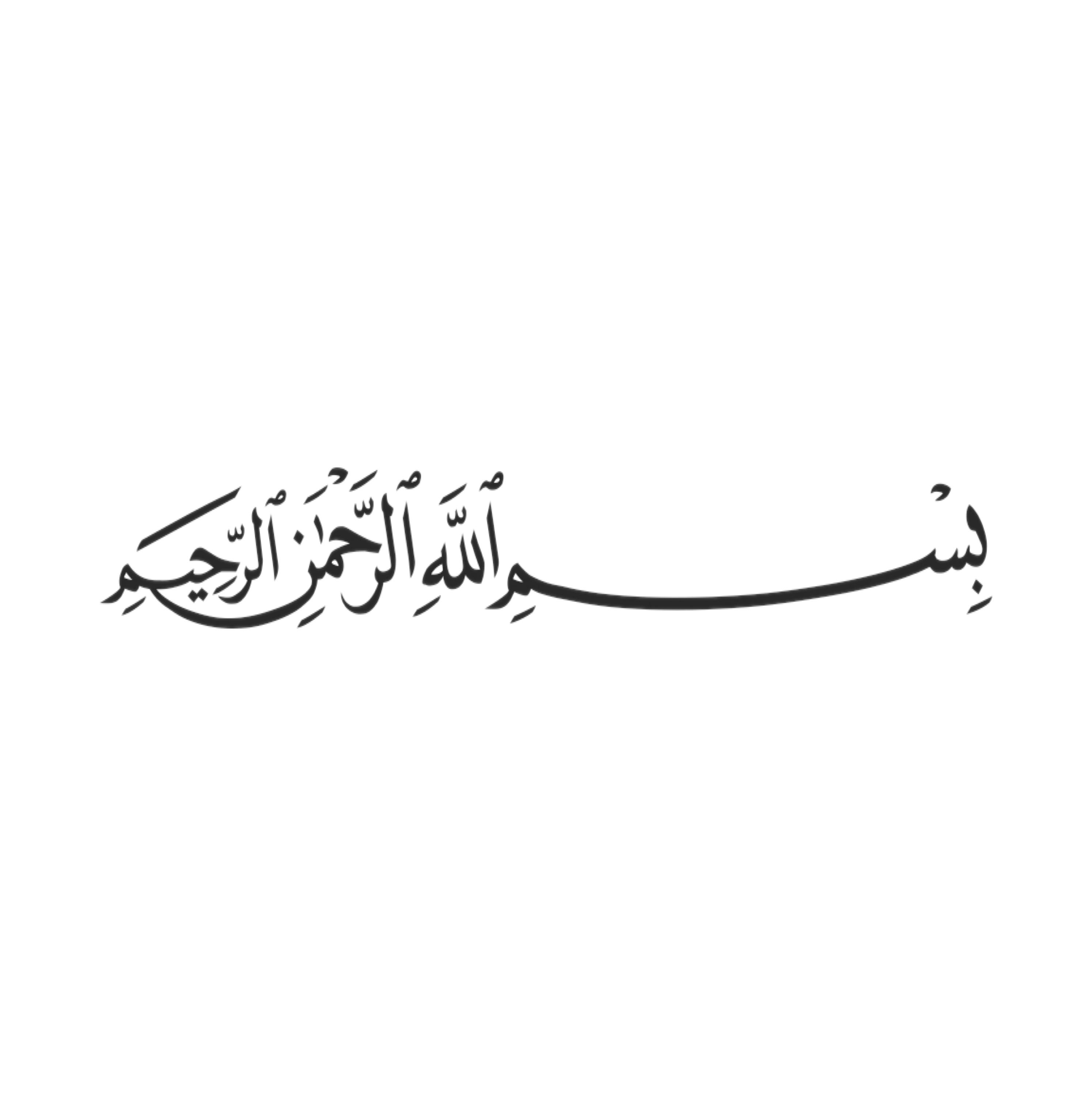 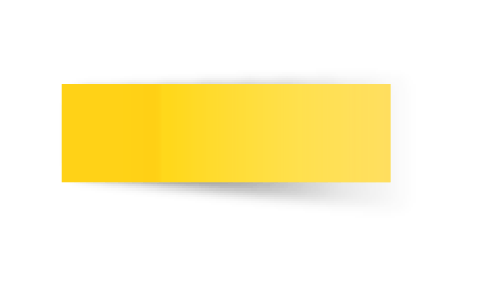 التاريخ
01
مهارة سابقة
02
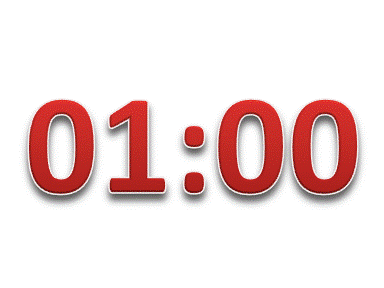 03
04
حل المعادلة التالية
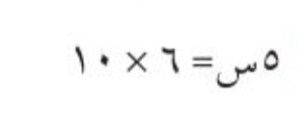 05
06
١٢
٥
…
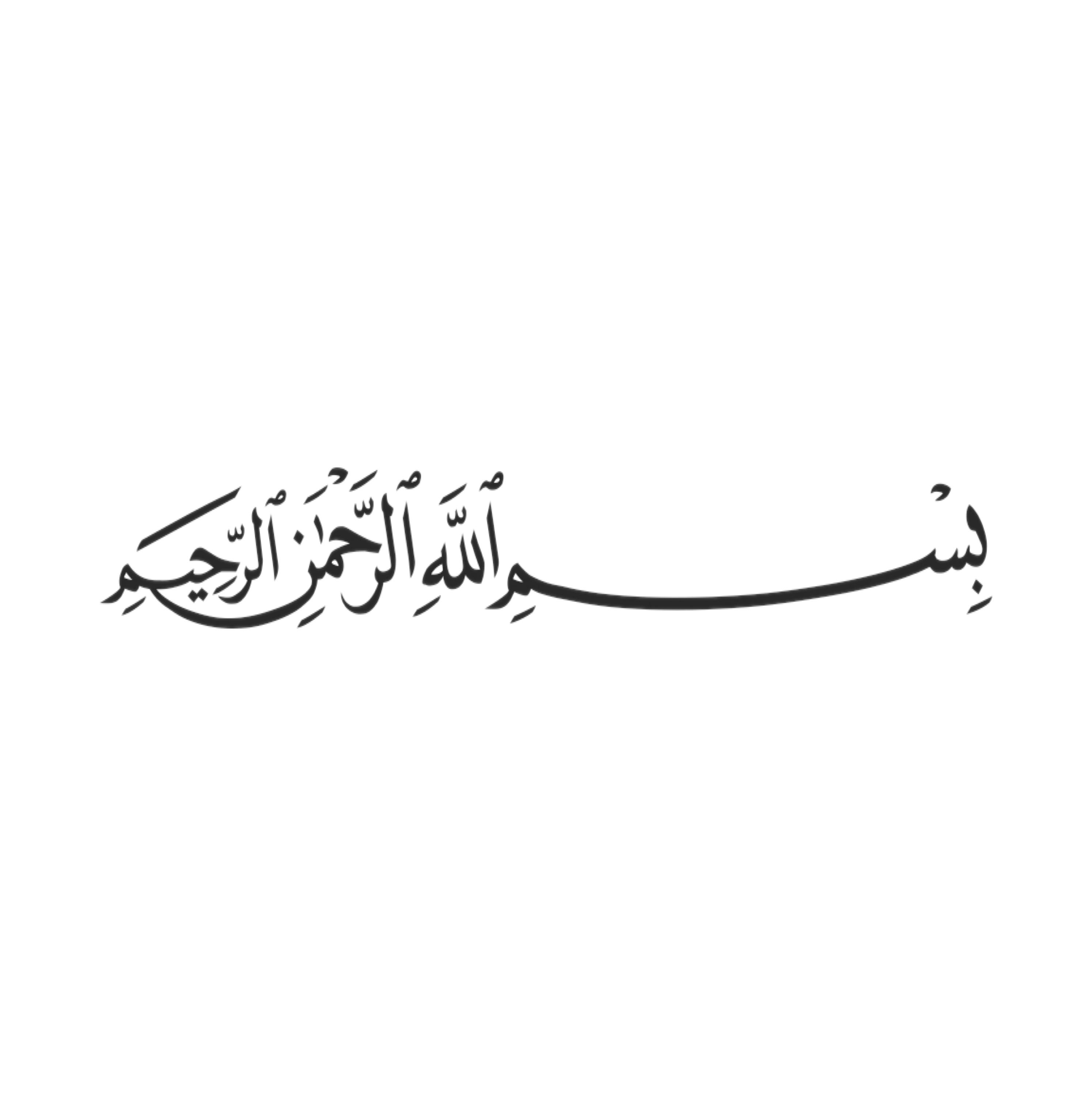 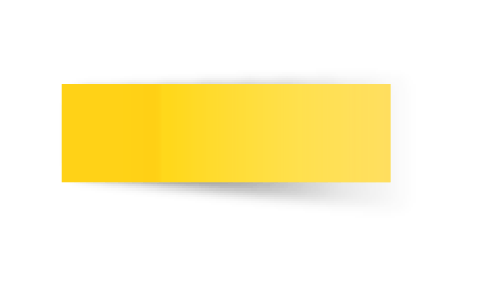 النهاية
التاريخ
01
اختار بطاقة
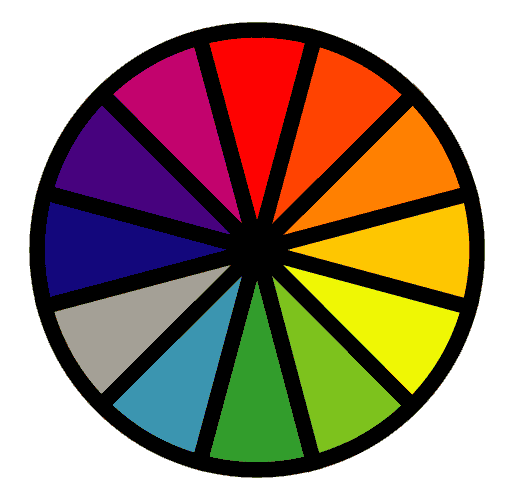 02
03
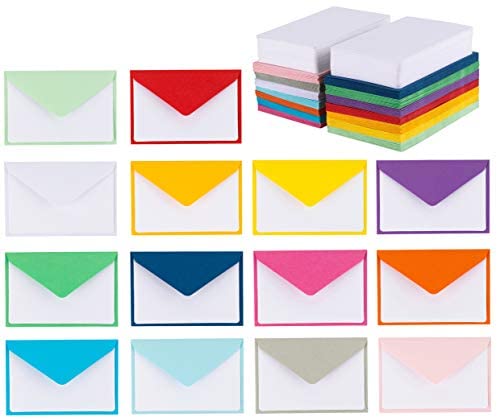 04
05
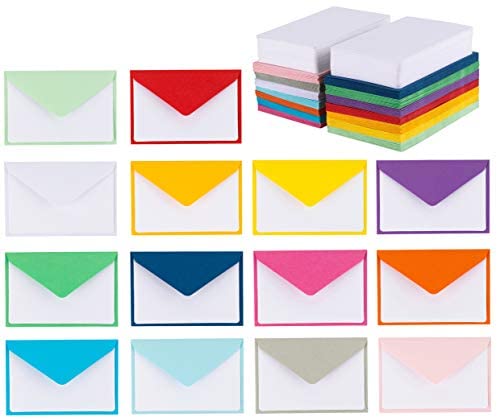 06
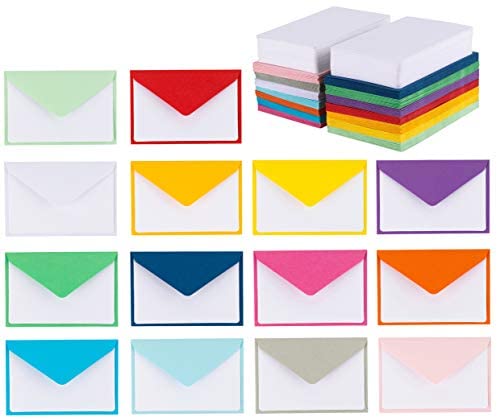 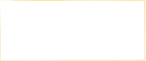 معدل التغير 
للتمثيل البياني
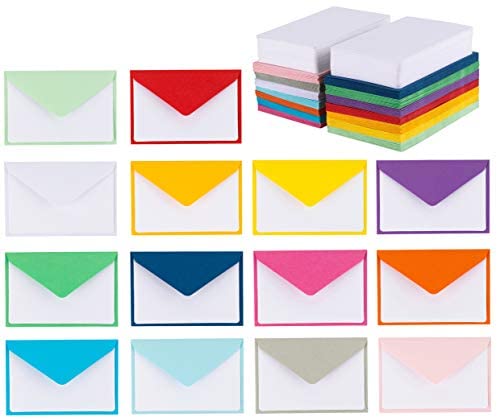 اجيب على التالي:
01
02
03
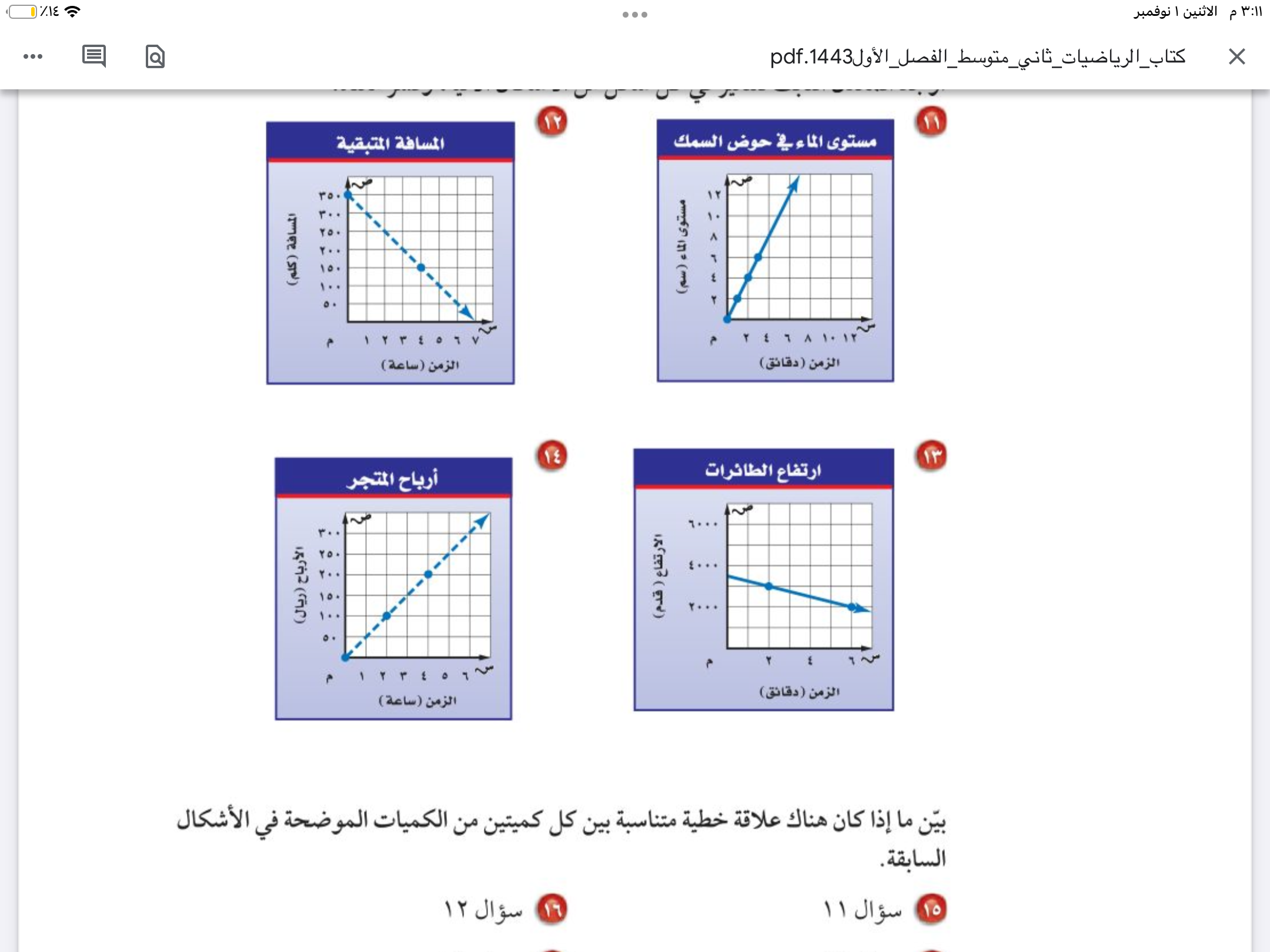 04
05
06
موجب
سالب
عودة
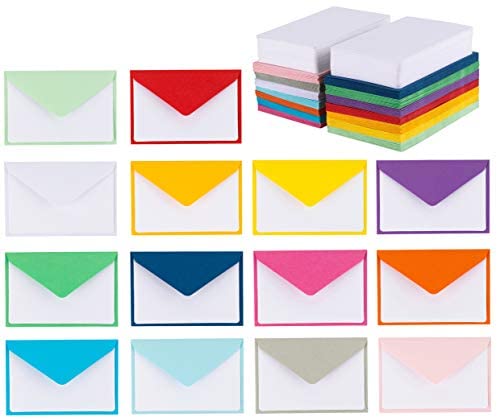 ارسل السؤال لغيرك
01
02
03
اذا كان عامل المقياس أكبر من واحد 
فان نوع التمدد
04
05
06
تصغير
تكبير
عودة
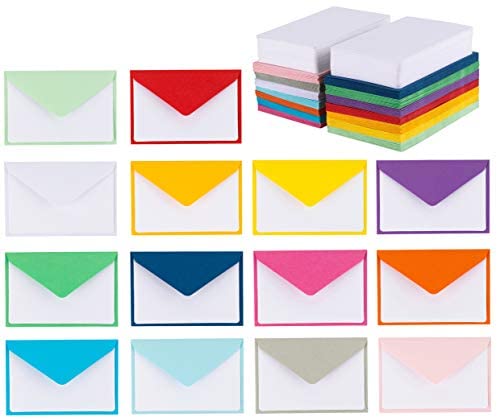 تهانينا
01
02
03
تحصلين على درجة
04
05
06
عودة
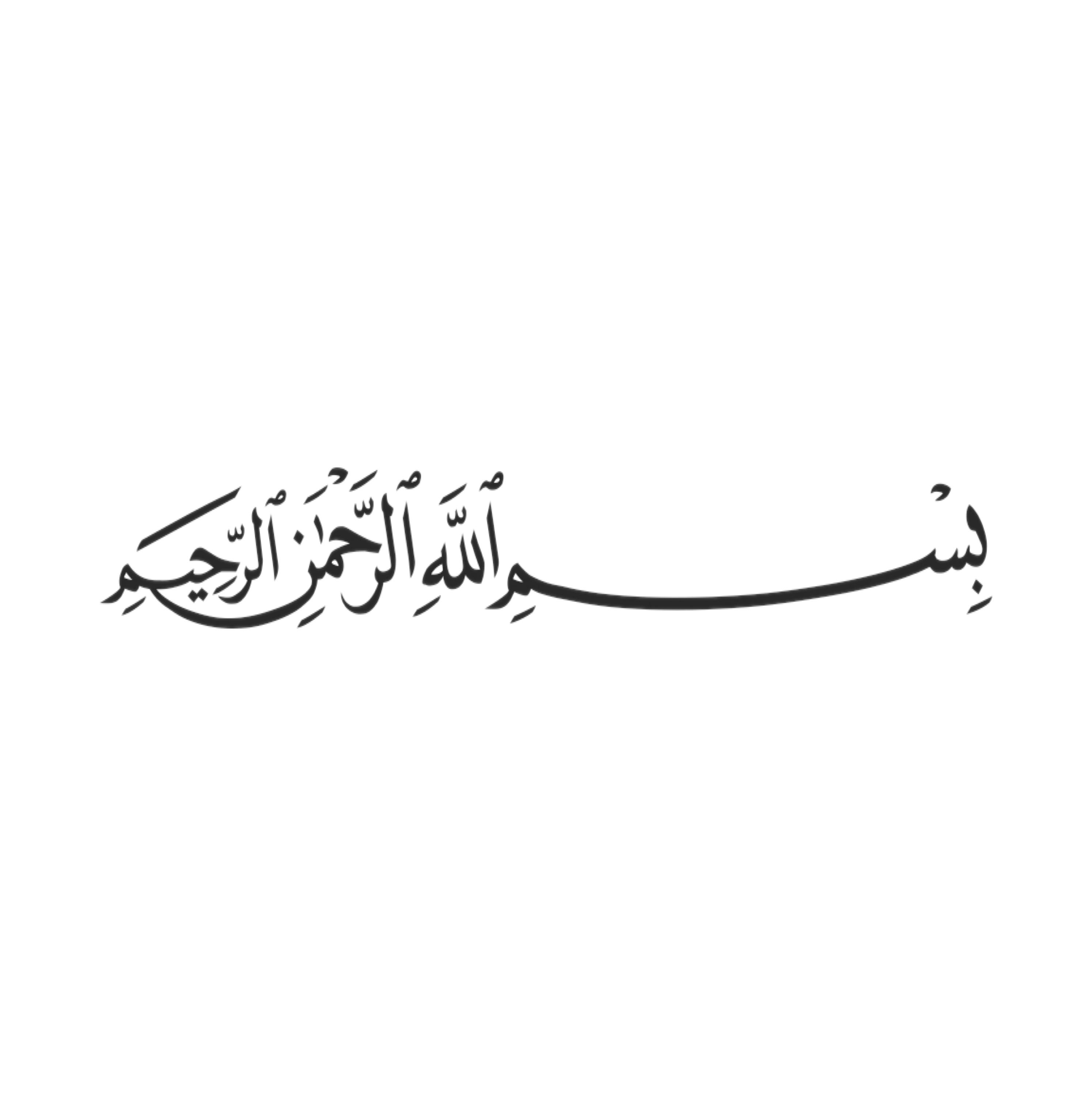 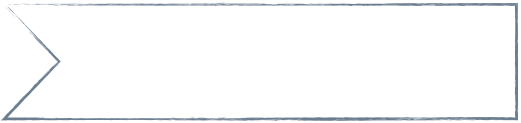 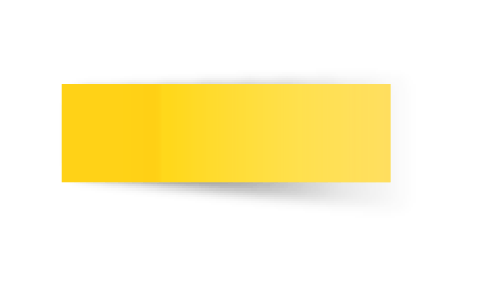 اليوم
التاريخ
01
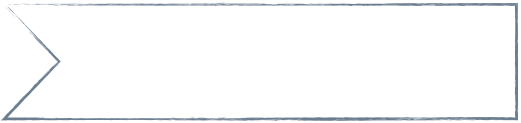 علمتني الرياضيات
انه يوجد شي اسمه مالانهاية فلا تكون محدود الفكروالطموح
التاريخ
02
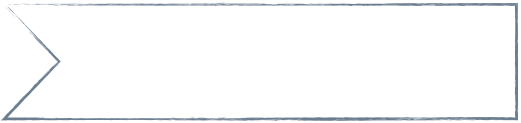 الحصة
03
04
05
06
…
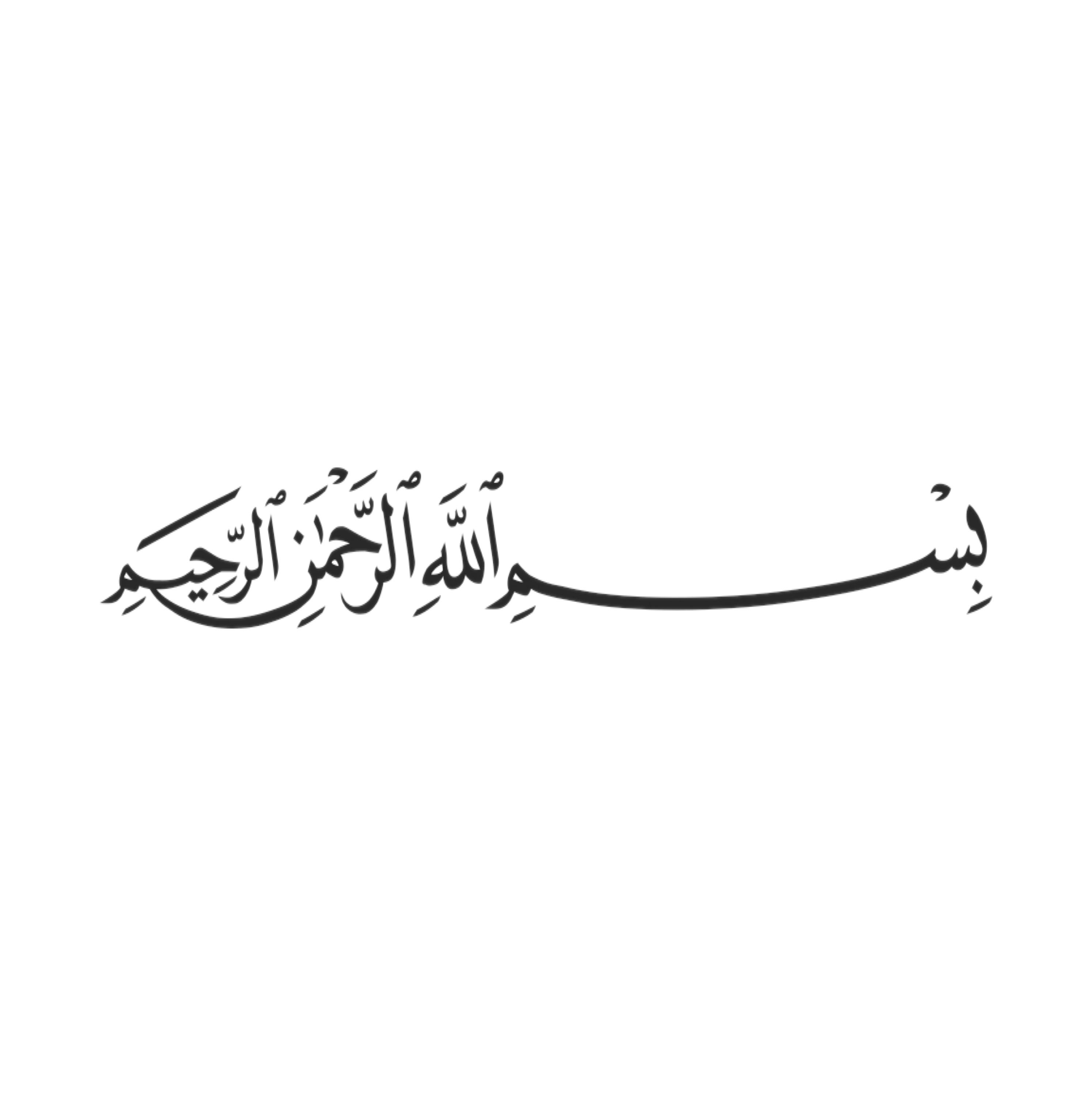 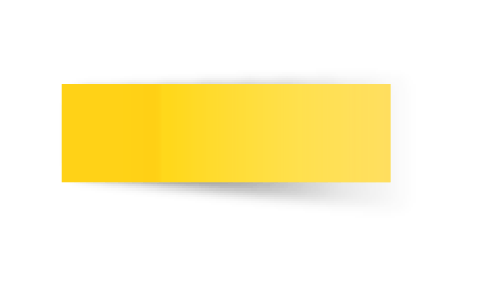 التاريخ
صفحة
١٣٩
استراتيجية التصفح
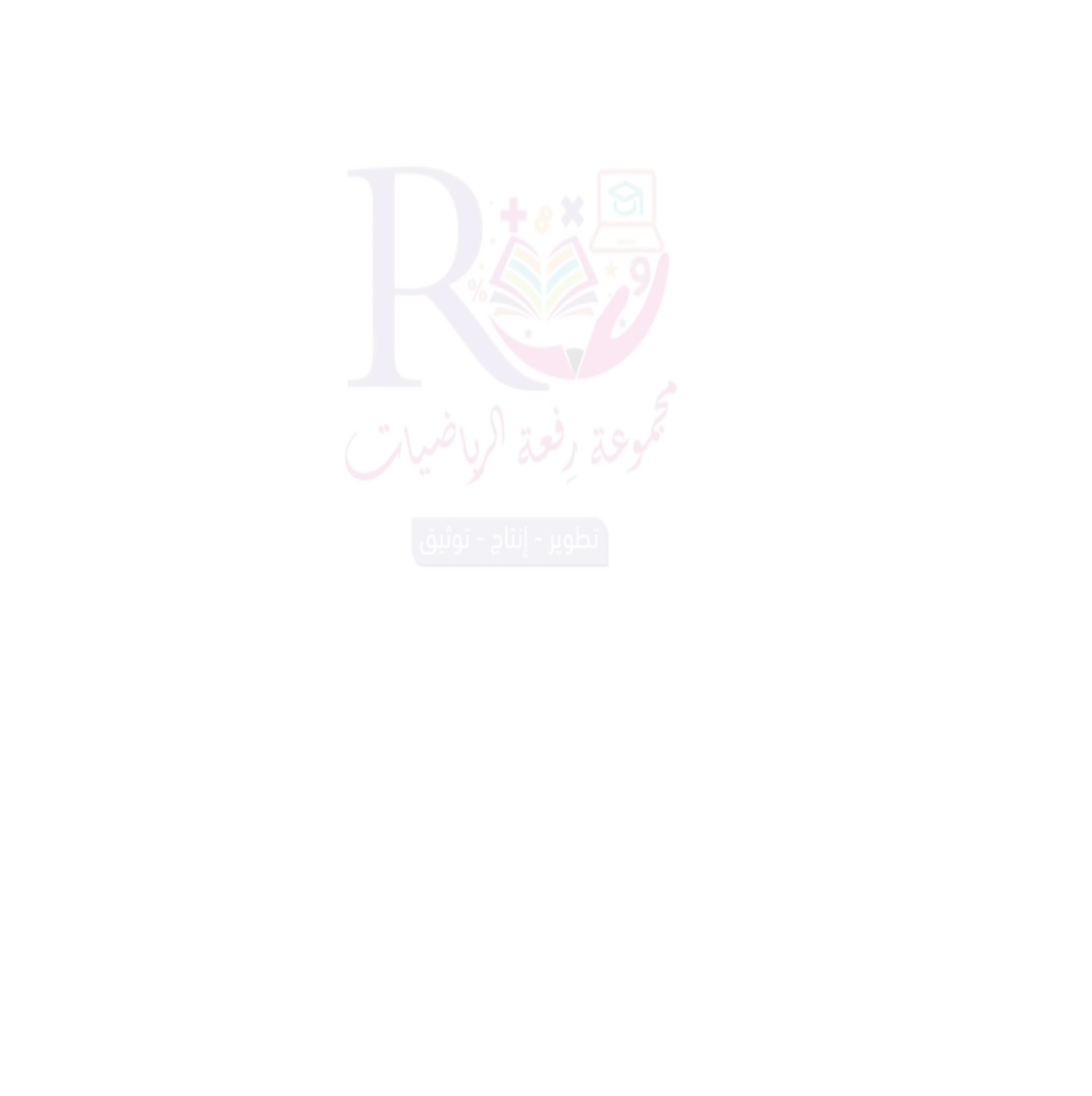 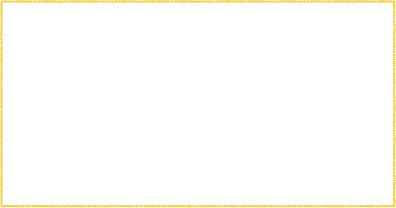 صفحة
١٣٩
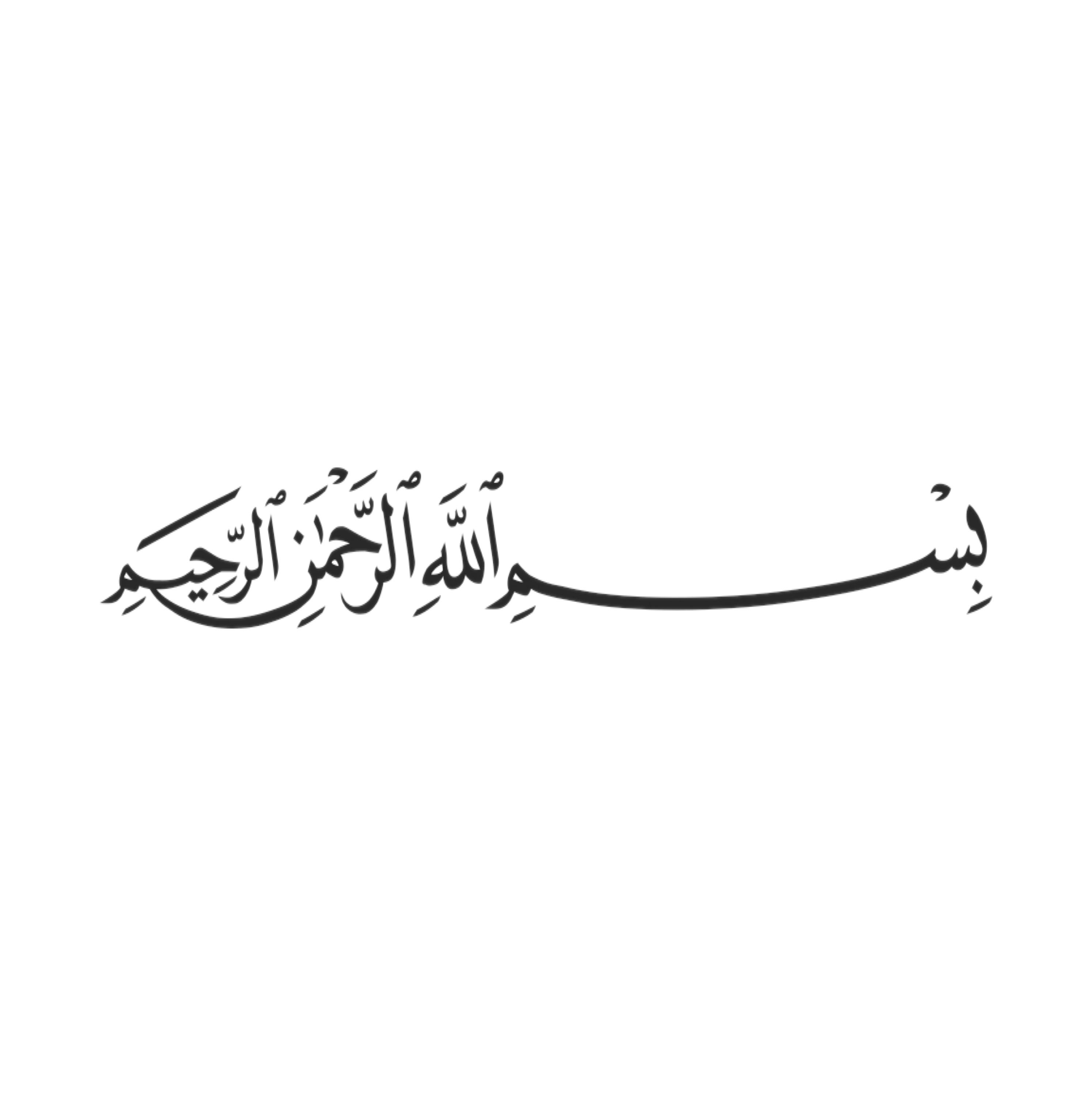 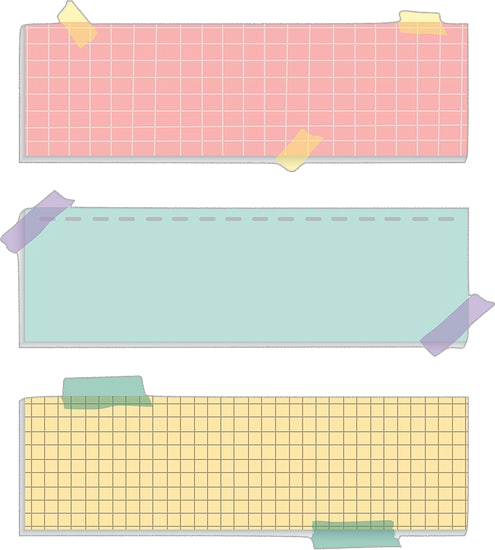 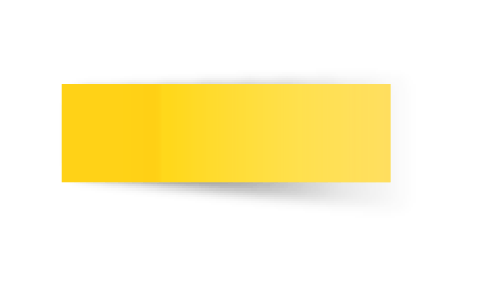 التاريخ
صفحة
١٣٩
موضوع الدرس 
القياس الغير مباشر
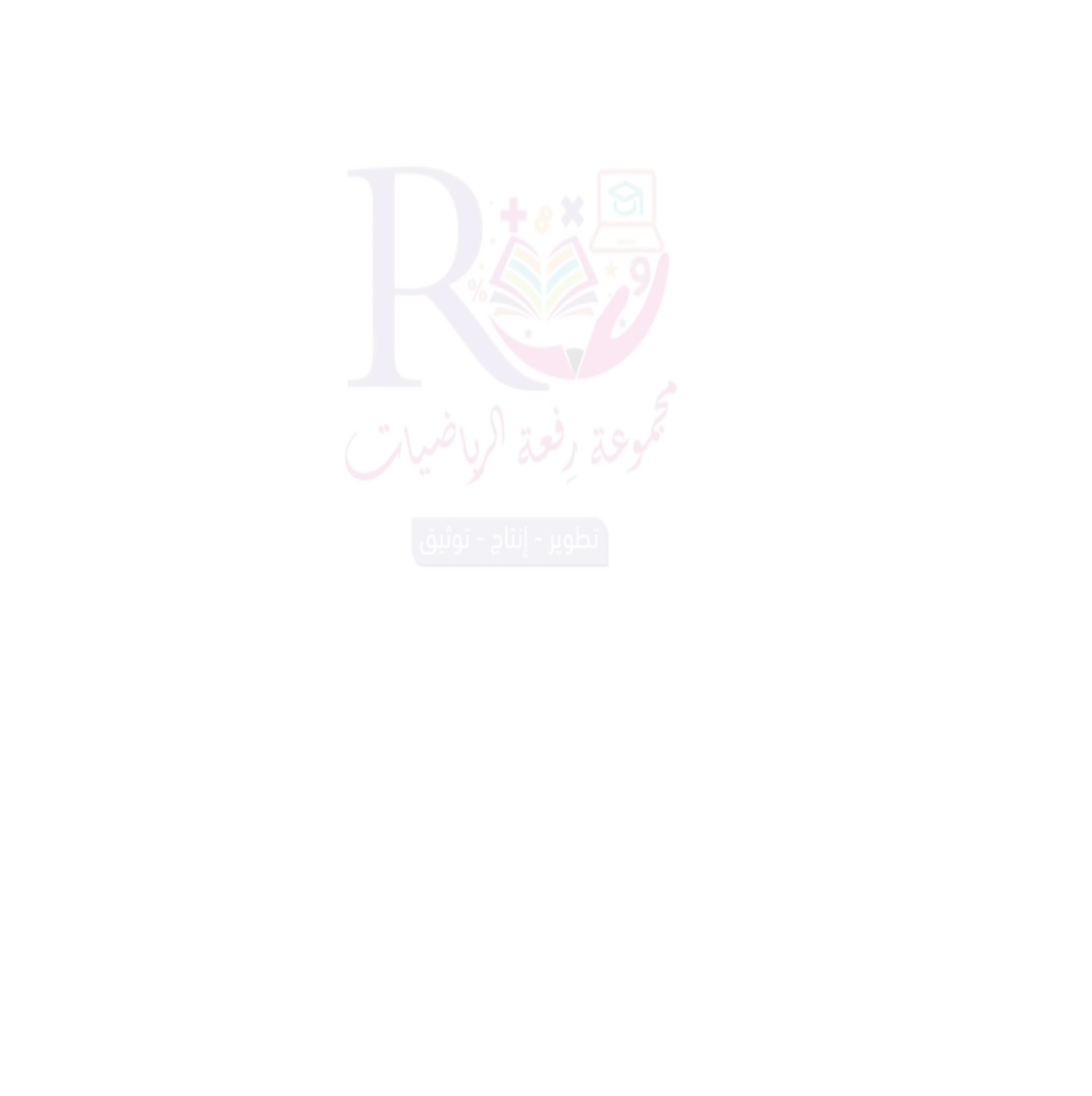 الأهداف 
🔹حل مسائل باستعمال المثلثات المتشابهة
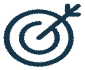 المفردات
القياس الغير مباشر
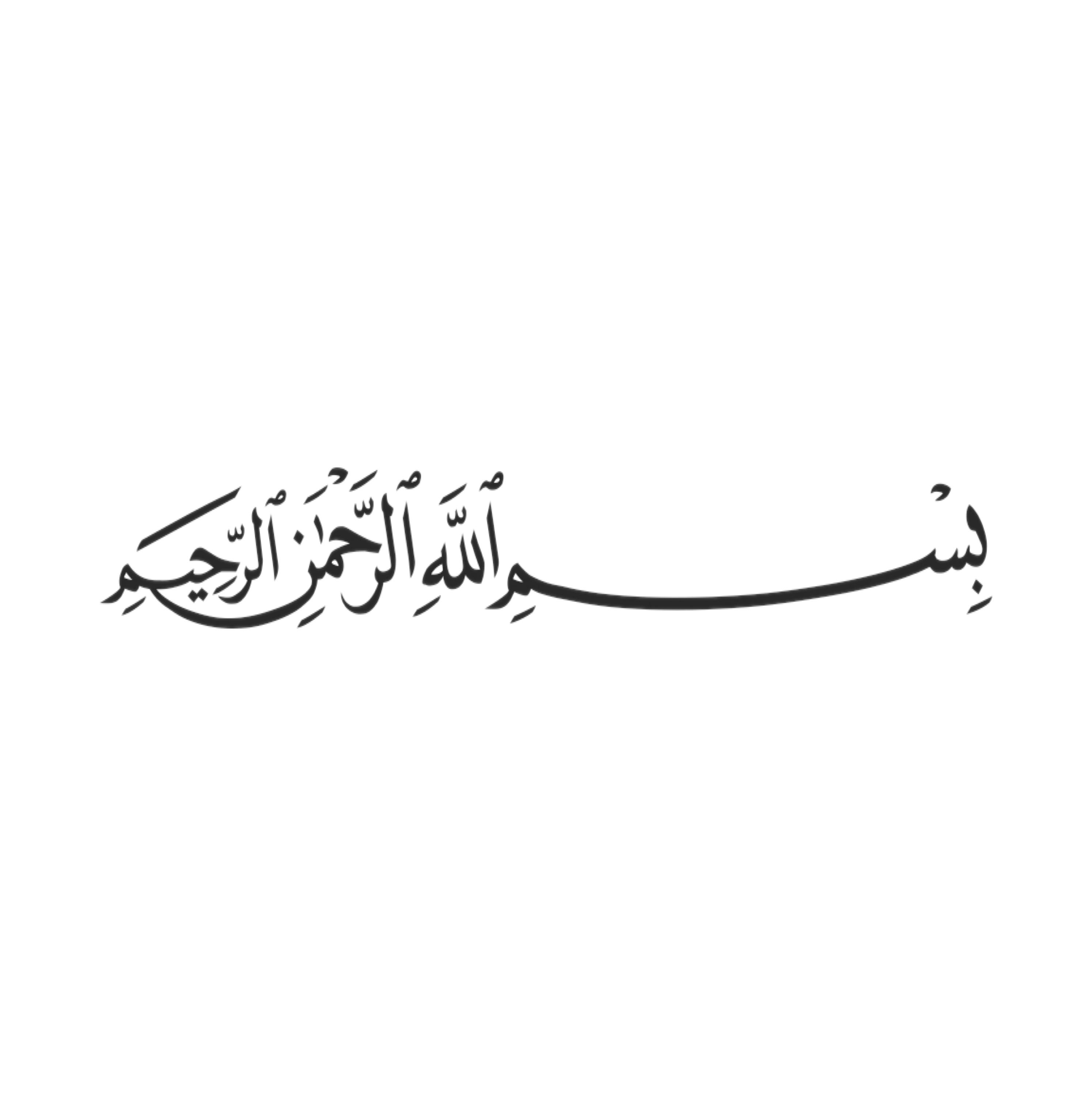 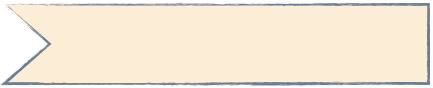 التركيز
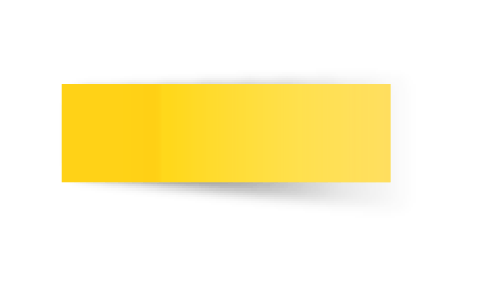 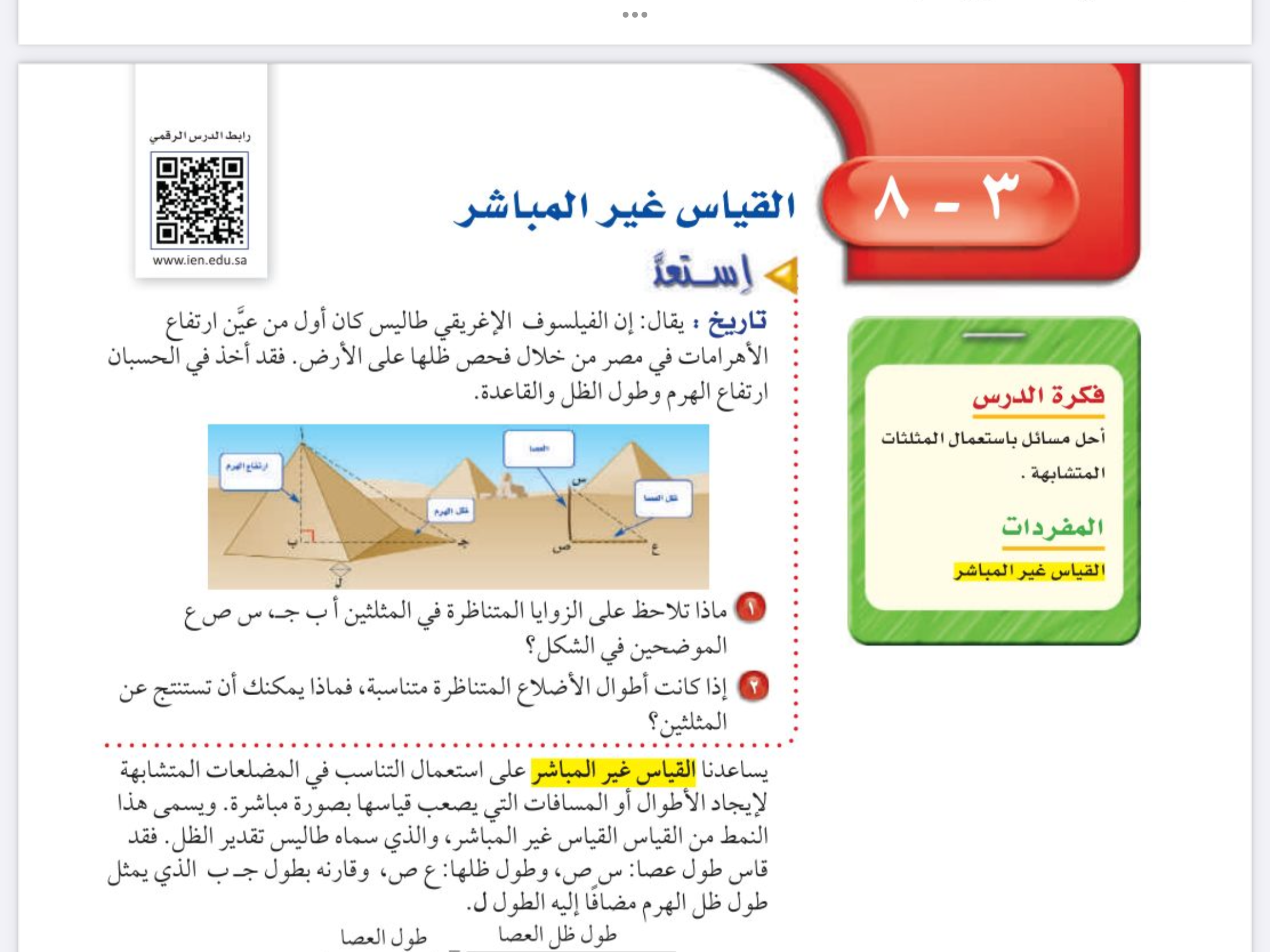 جدول التعلم
التاريخ
الفصل الثالث
التناسب والتشابه
صفحة
١٣٩
التدريس
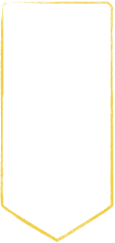 موضوع الدرس
التدريب
القياس الغير مباشر
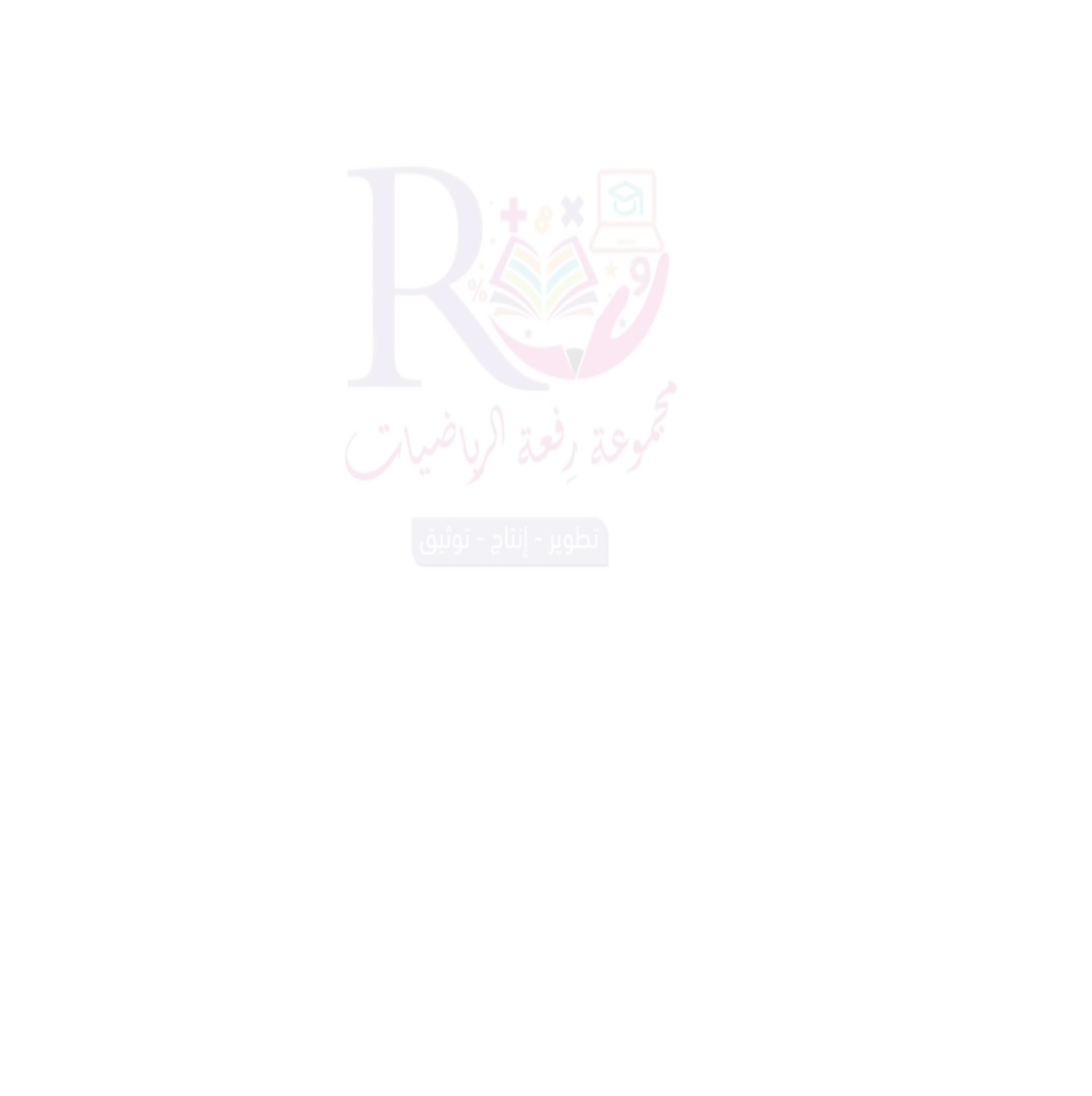 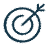 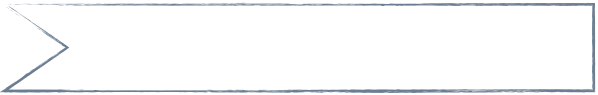 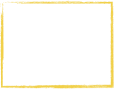 القياس
التقويم
مرادف كلمة
الأهداف
🔹حل مسائل باستعمال
 المثلثات المتشابهة
المفردات
القياس الغير مباشر
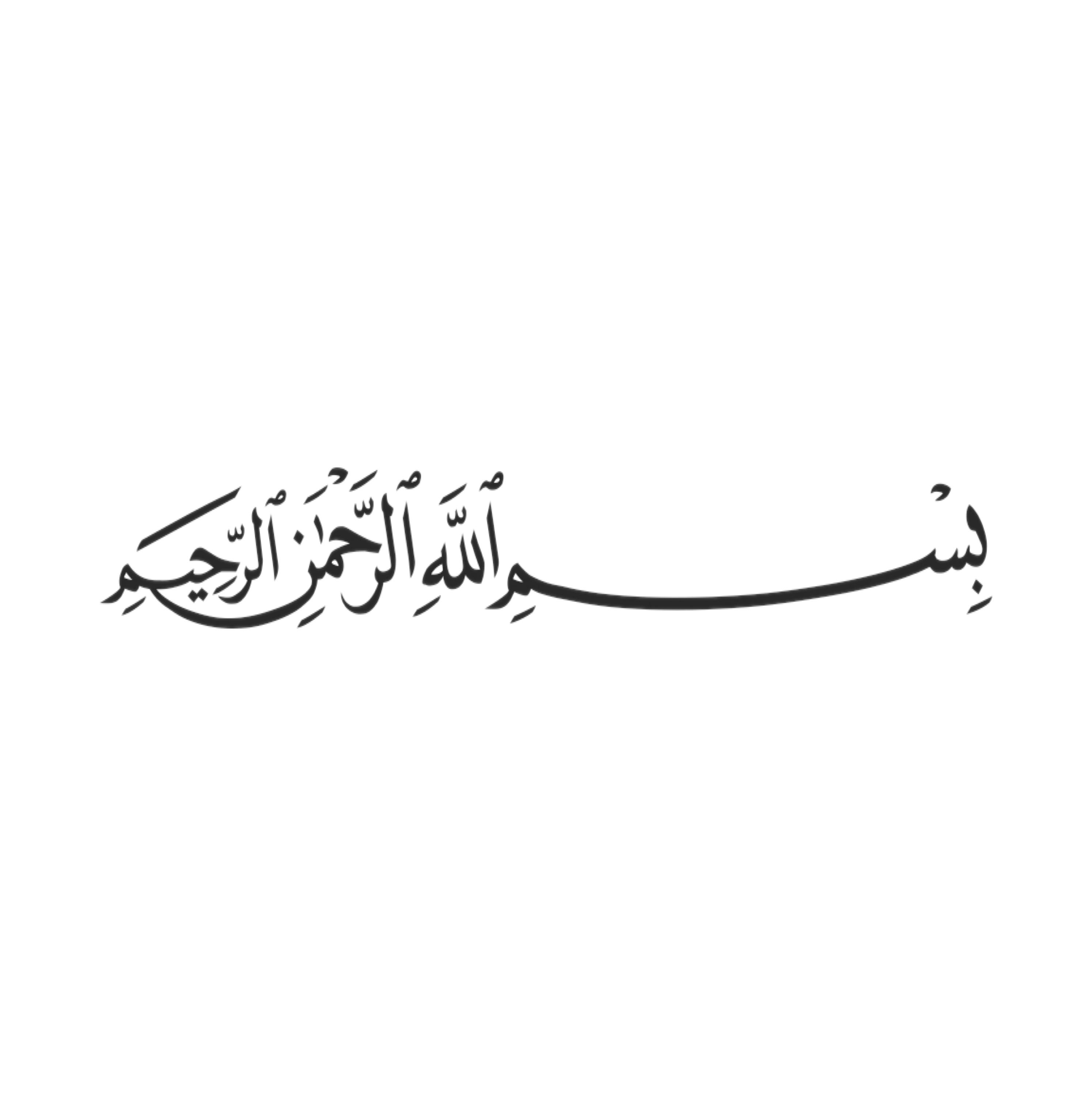 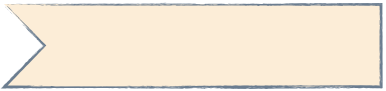 التركيز
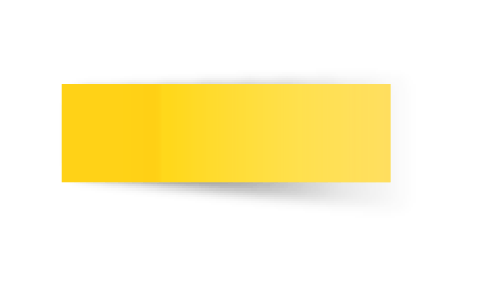 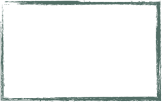 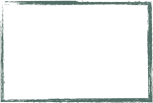 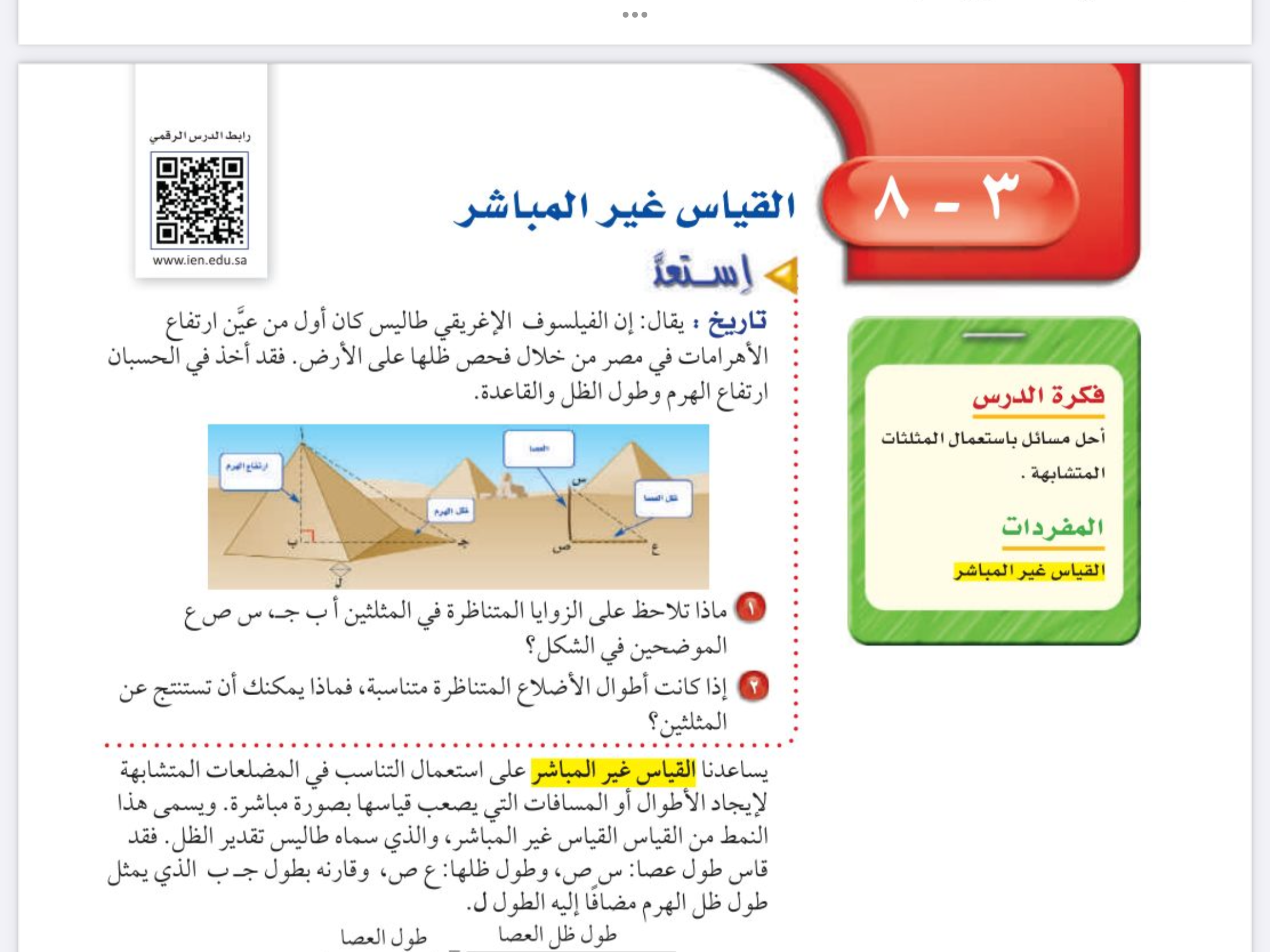 🔹تشابه المضلعات 
 🔹حل التناسب
جدول التعلم
التاريخ
الفصل الثالث
التناسب والتشابه
صفحة
١٣٩
التدريس
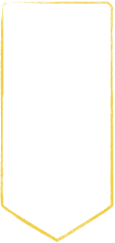 موضوع الدرس
التدريب
القياس الغير مباشر
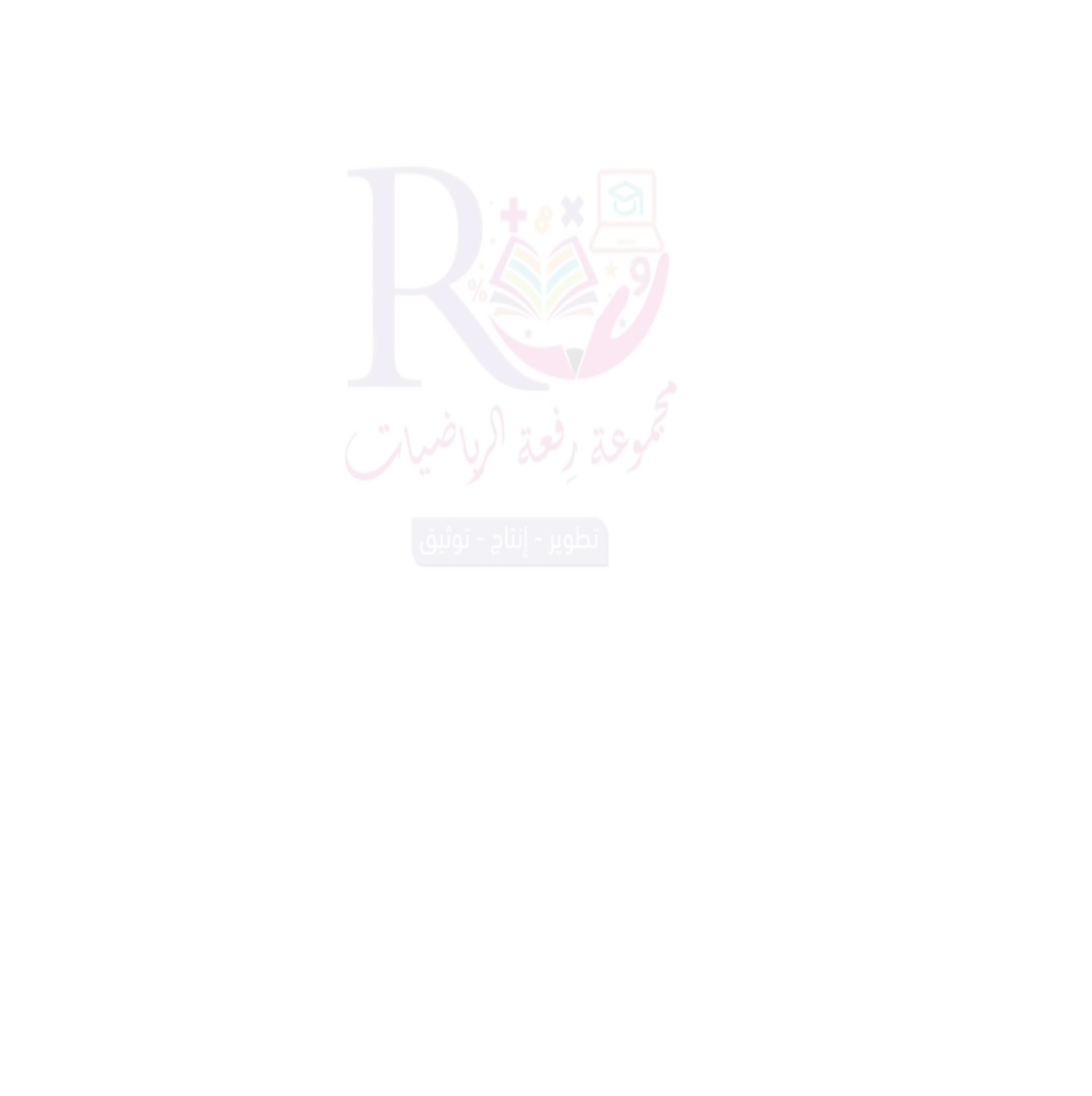 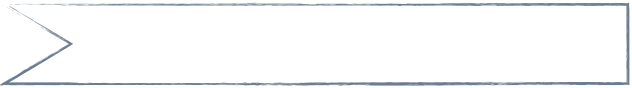 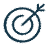 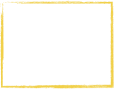 القياس ……
بمعني معيار او مقدار او حجم او نموذج او قدر او كمية  …
مرادف كلمة
التقويم
الأهداف
🔹حل مسائل باستعمال
 المثلثات المتشابهة
المفردات
القياس الغير مباشر
🔹حل مسائل باستعمال
 المثلثات المتشابهة
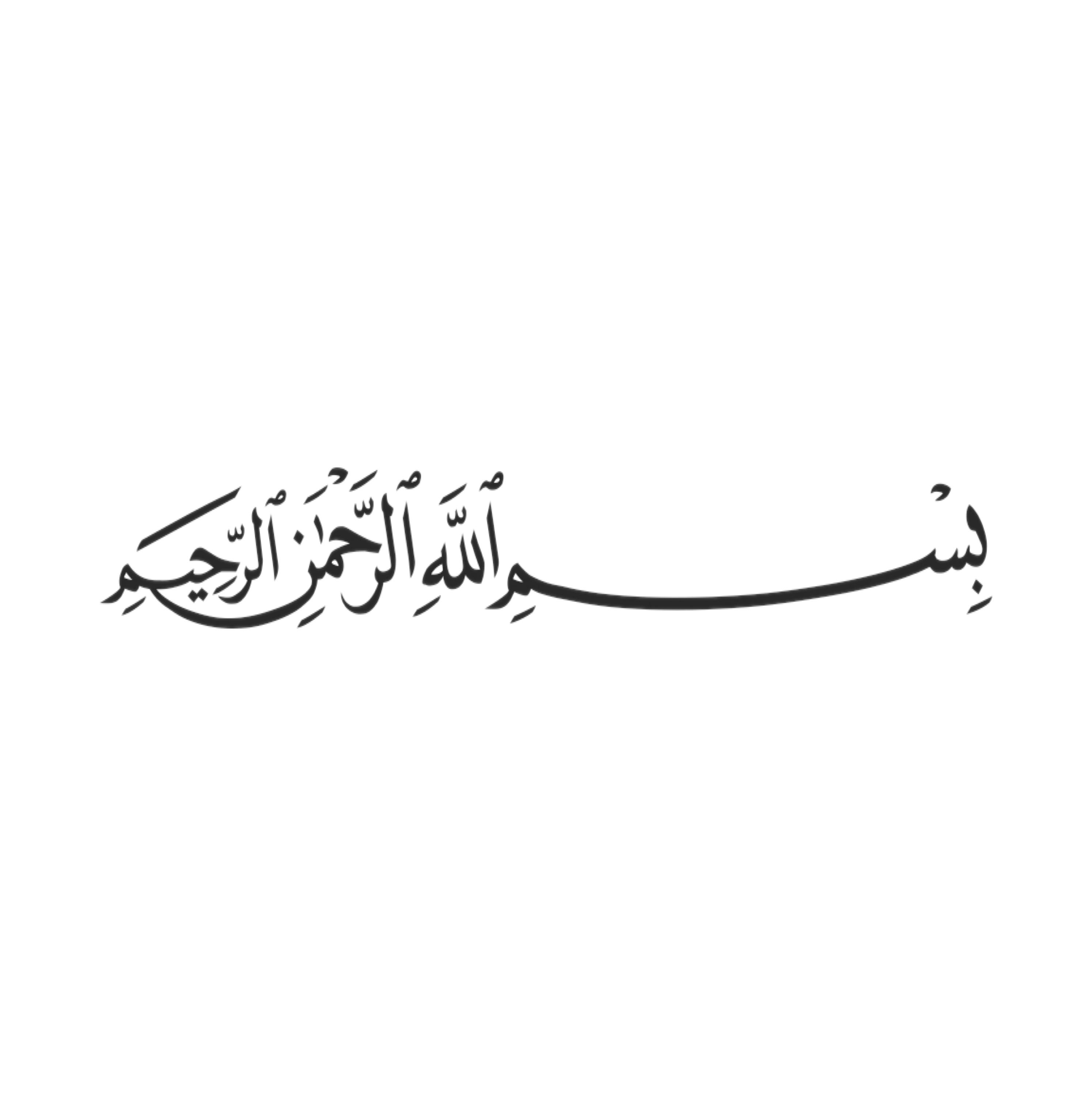 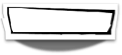 التركيز
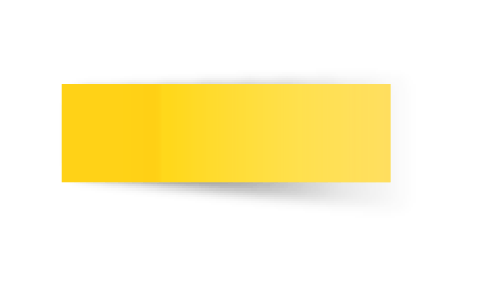 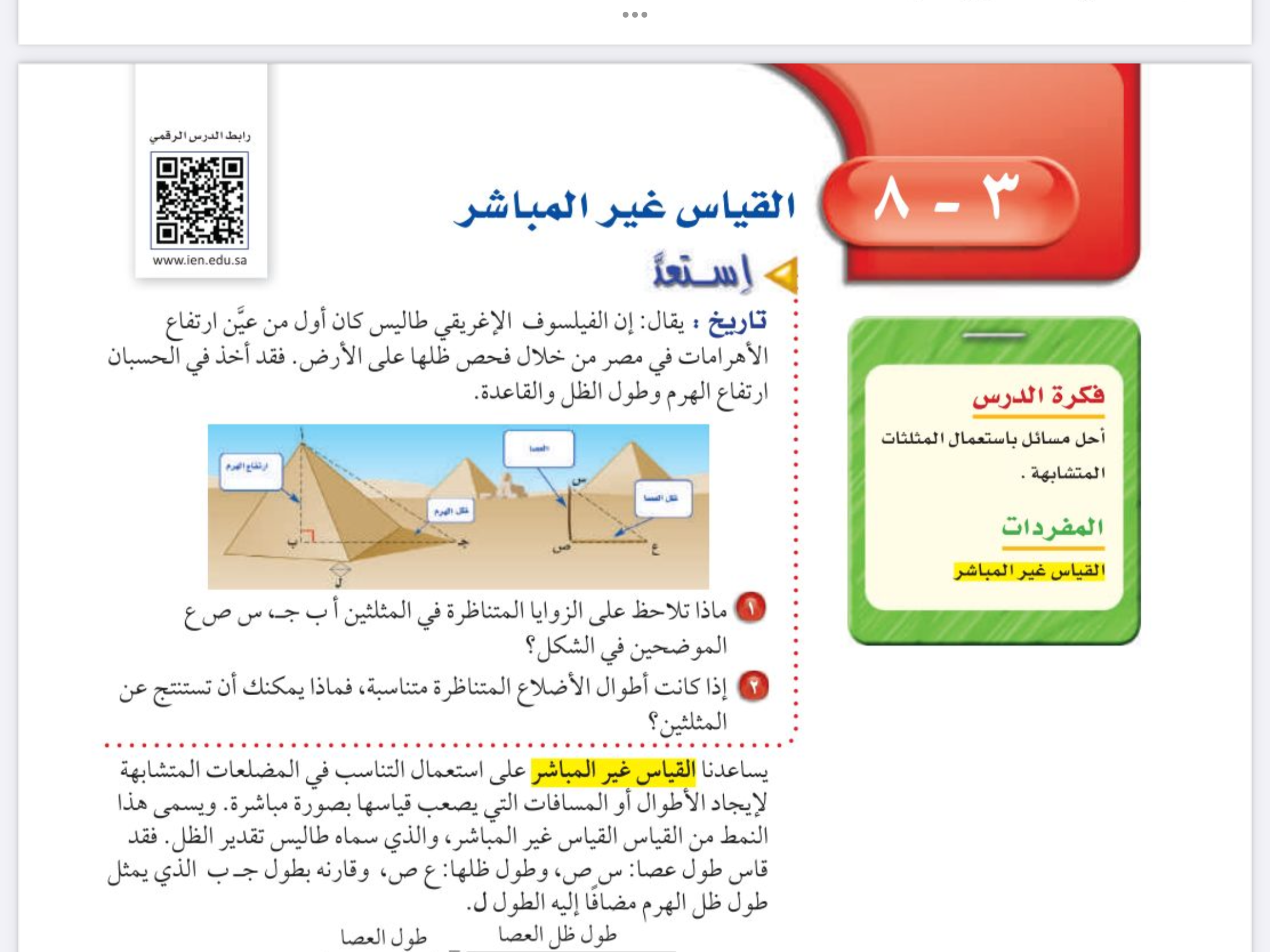 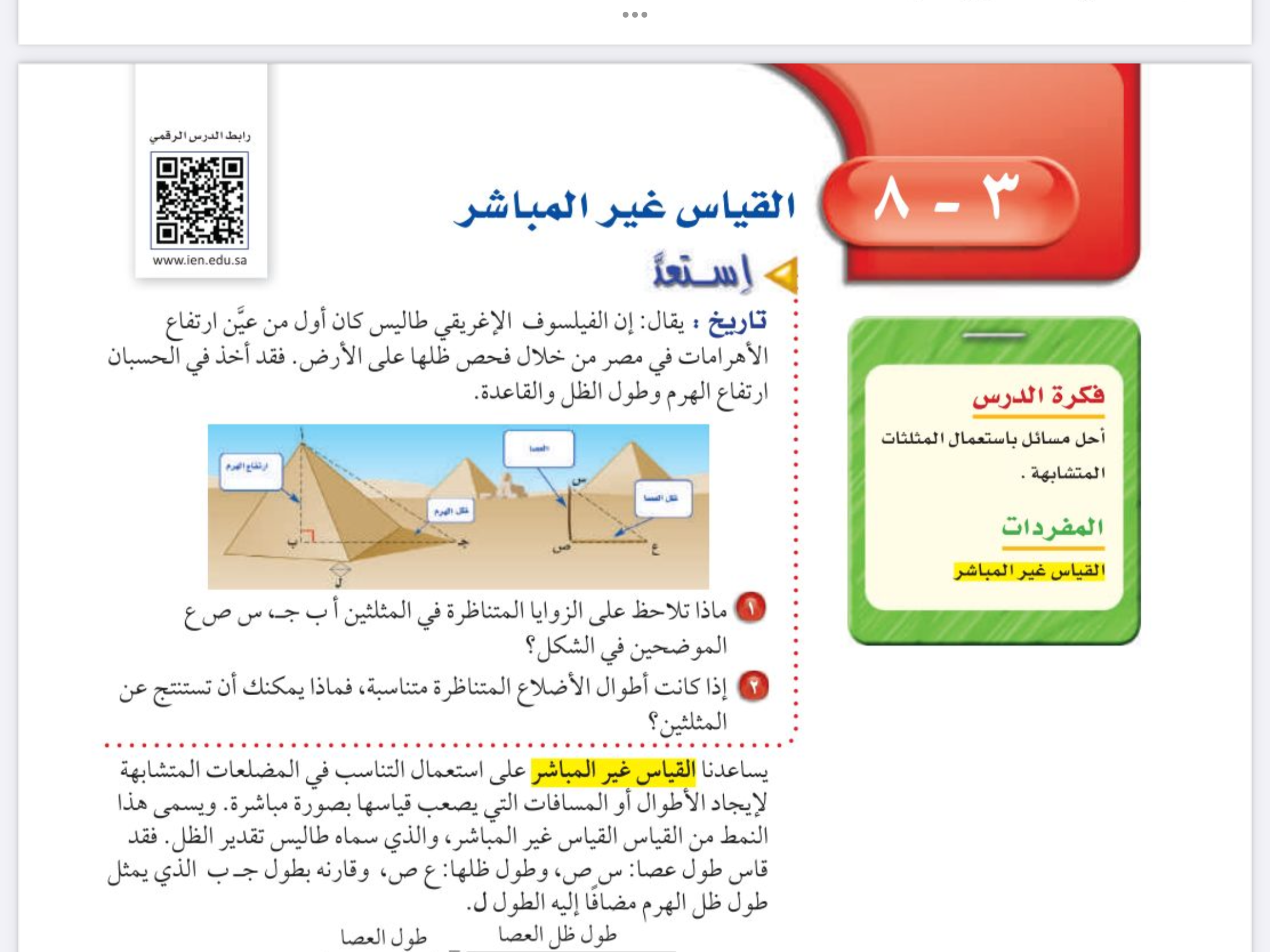 التاريخ
الفصل الثالث
التناسب والتشابه
صفحة
١٣٩
التدريس
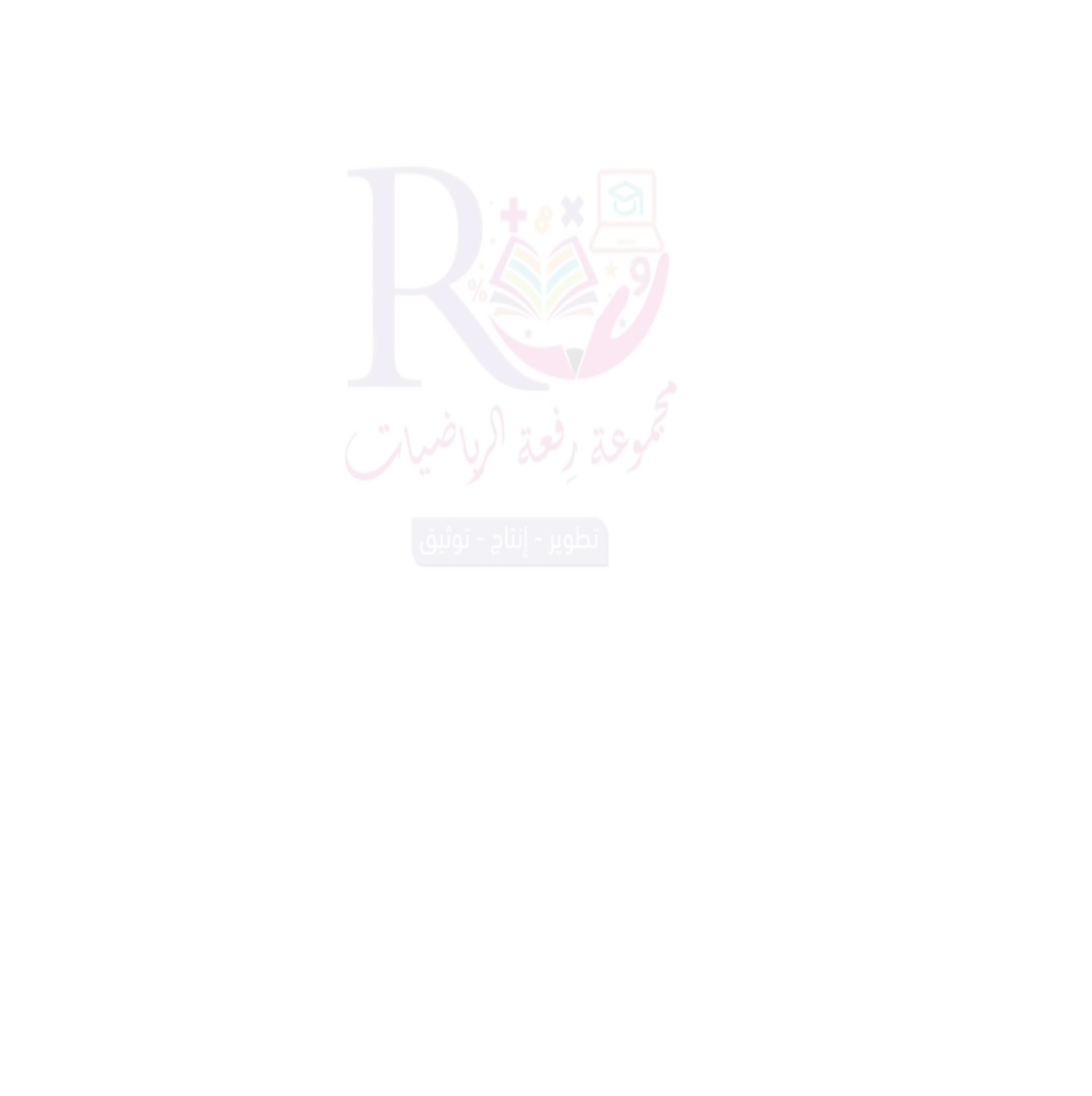 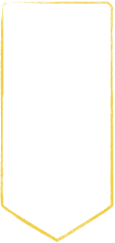 موضوع الدرس
التدريب
القياس الغير مباشر
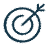 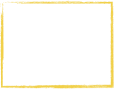 التقويم
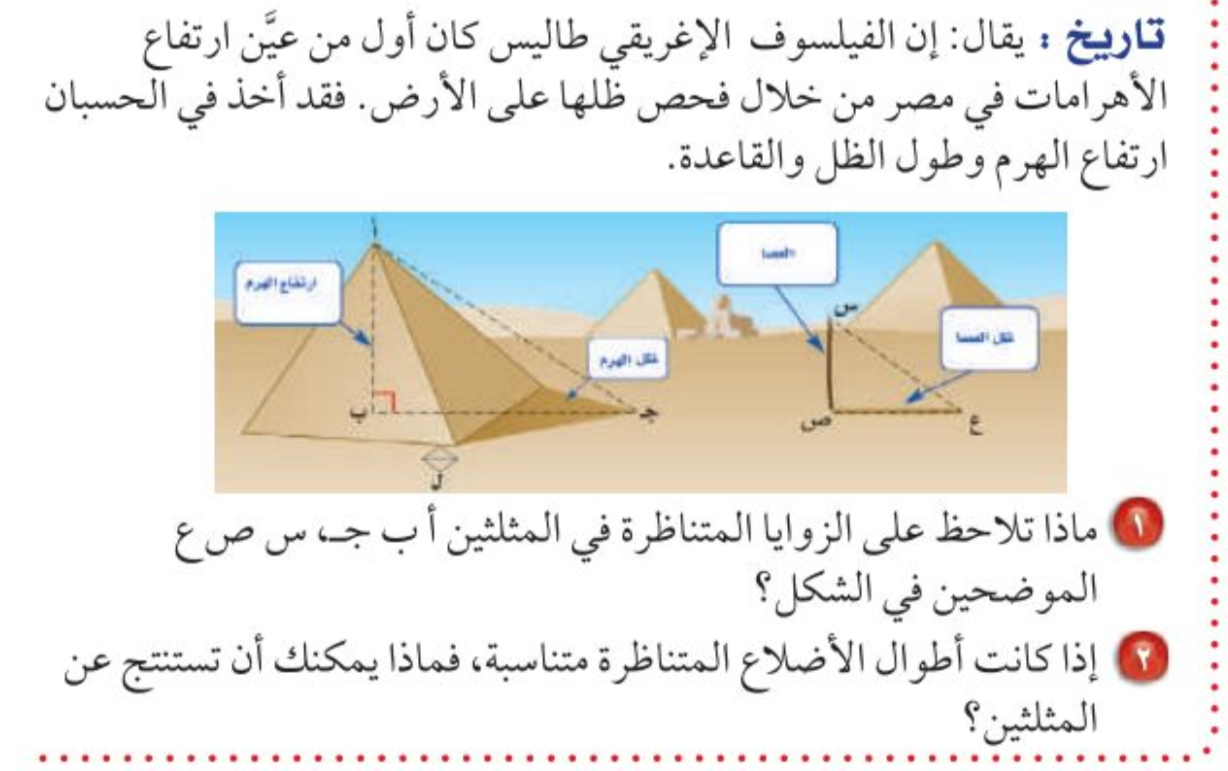 الأهداف
🔹حل مسائل باستعمال
 المثلثات المتشابهة
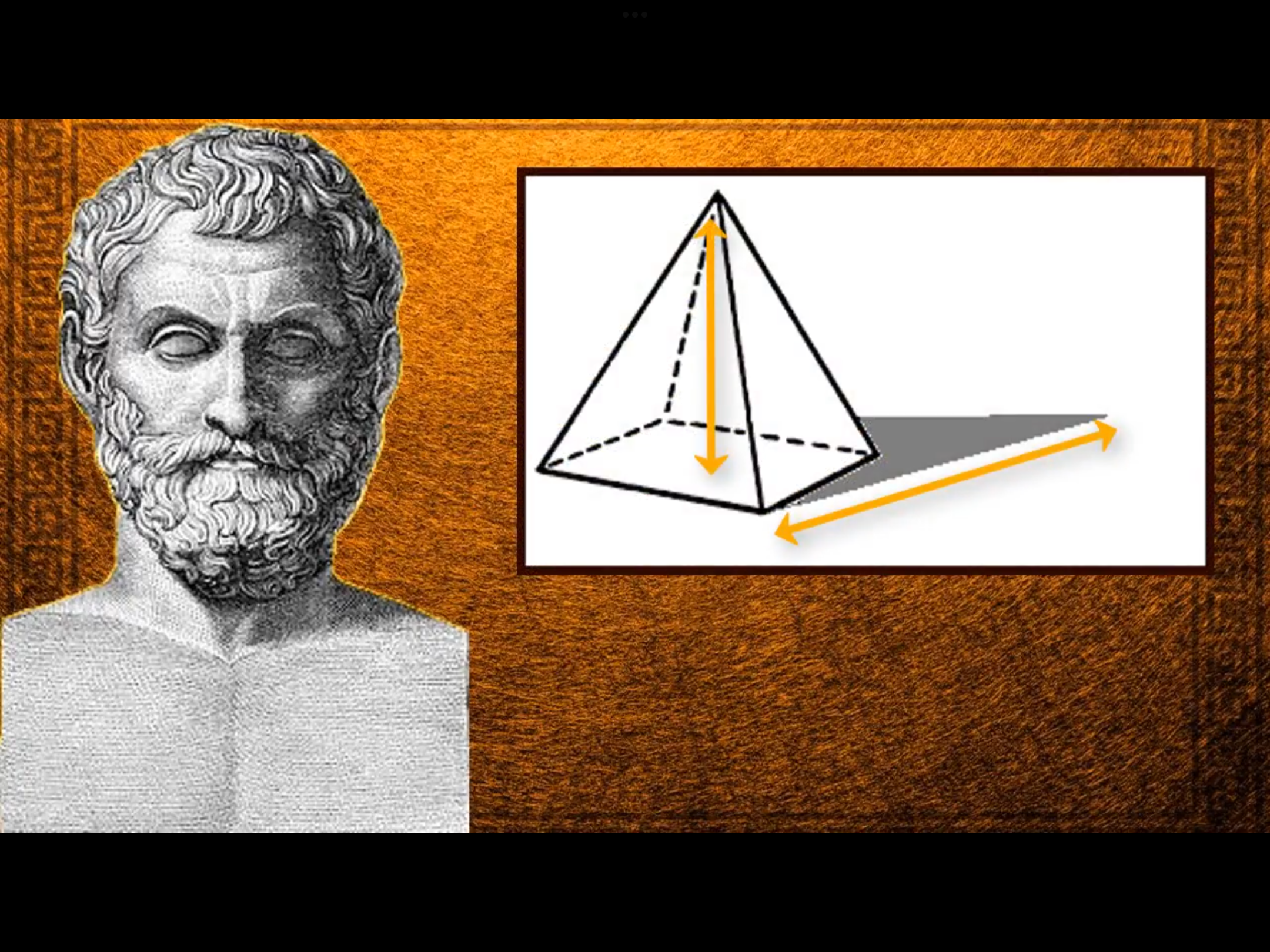 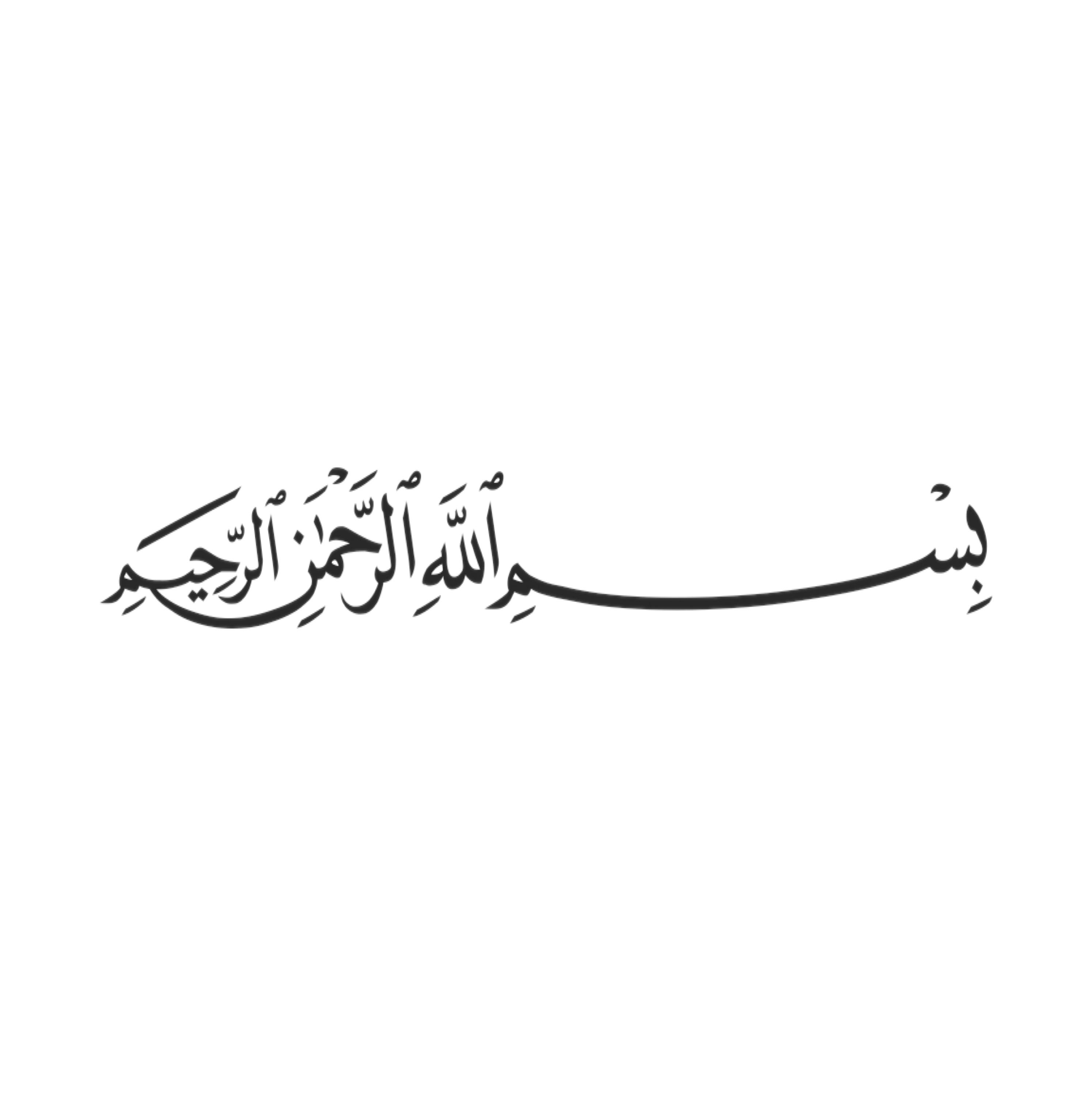 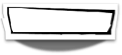 التركيز
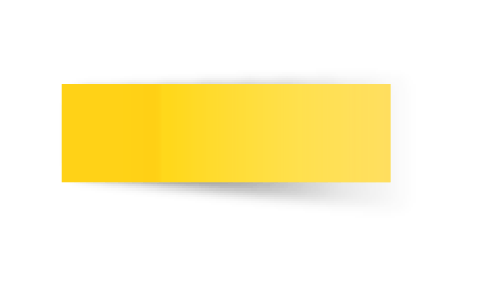 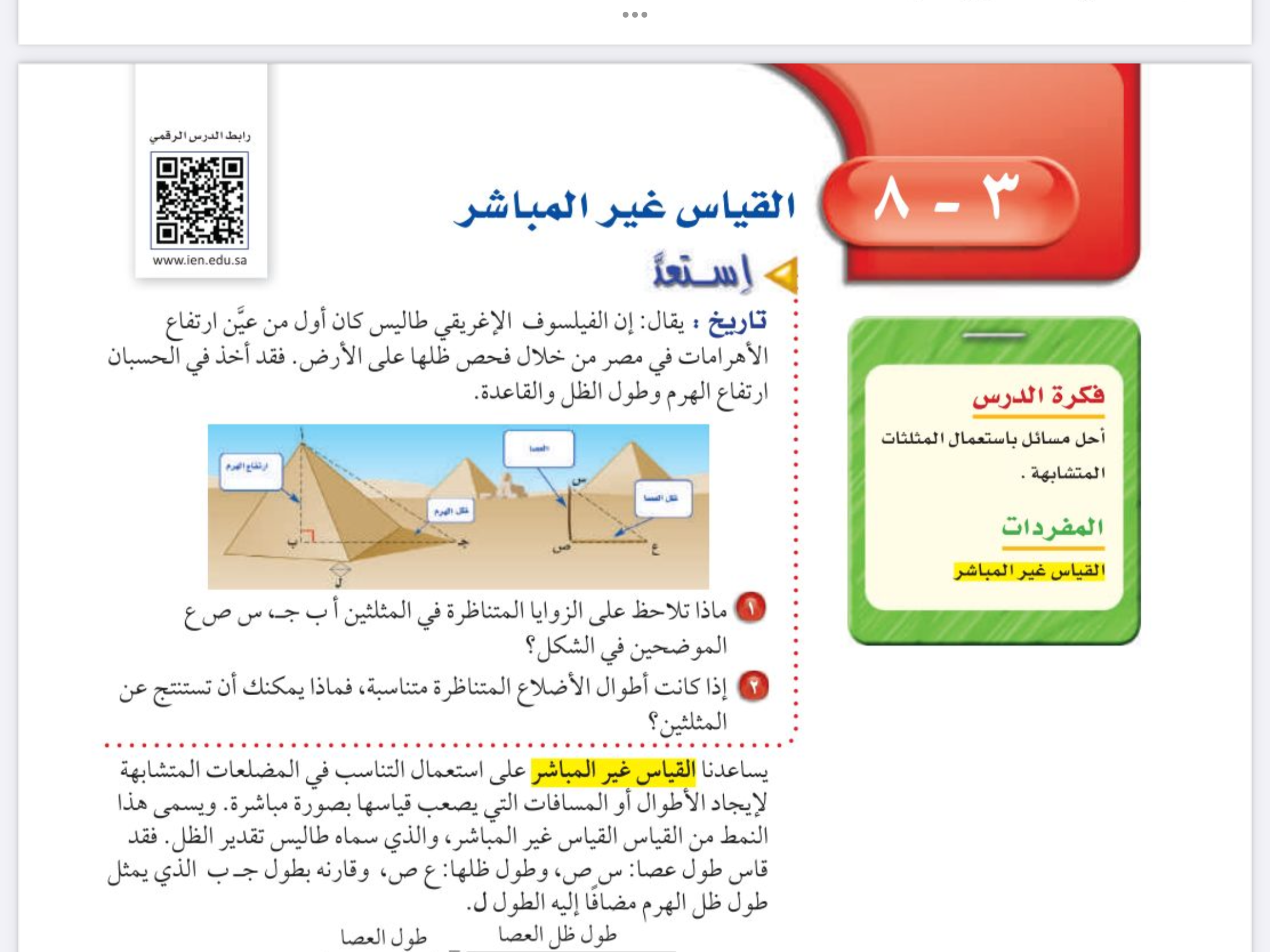 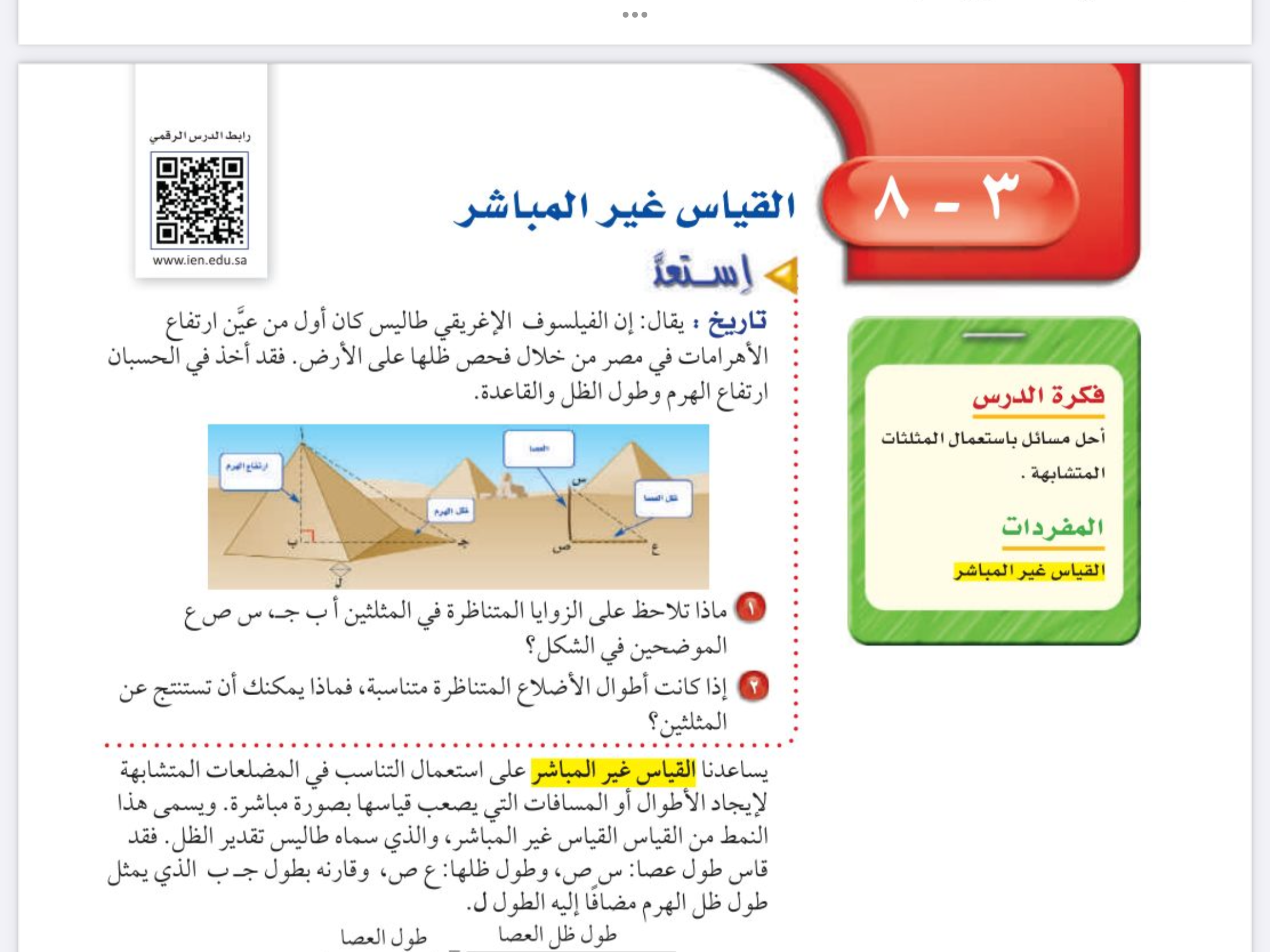 التاريخ
الفصل الثالث
التناسب والتشابه
صفحة
١٣٩
التدريس
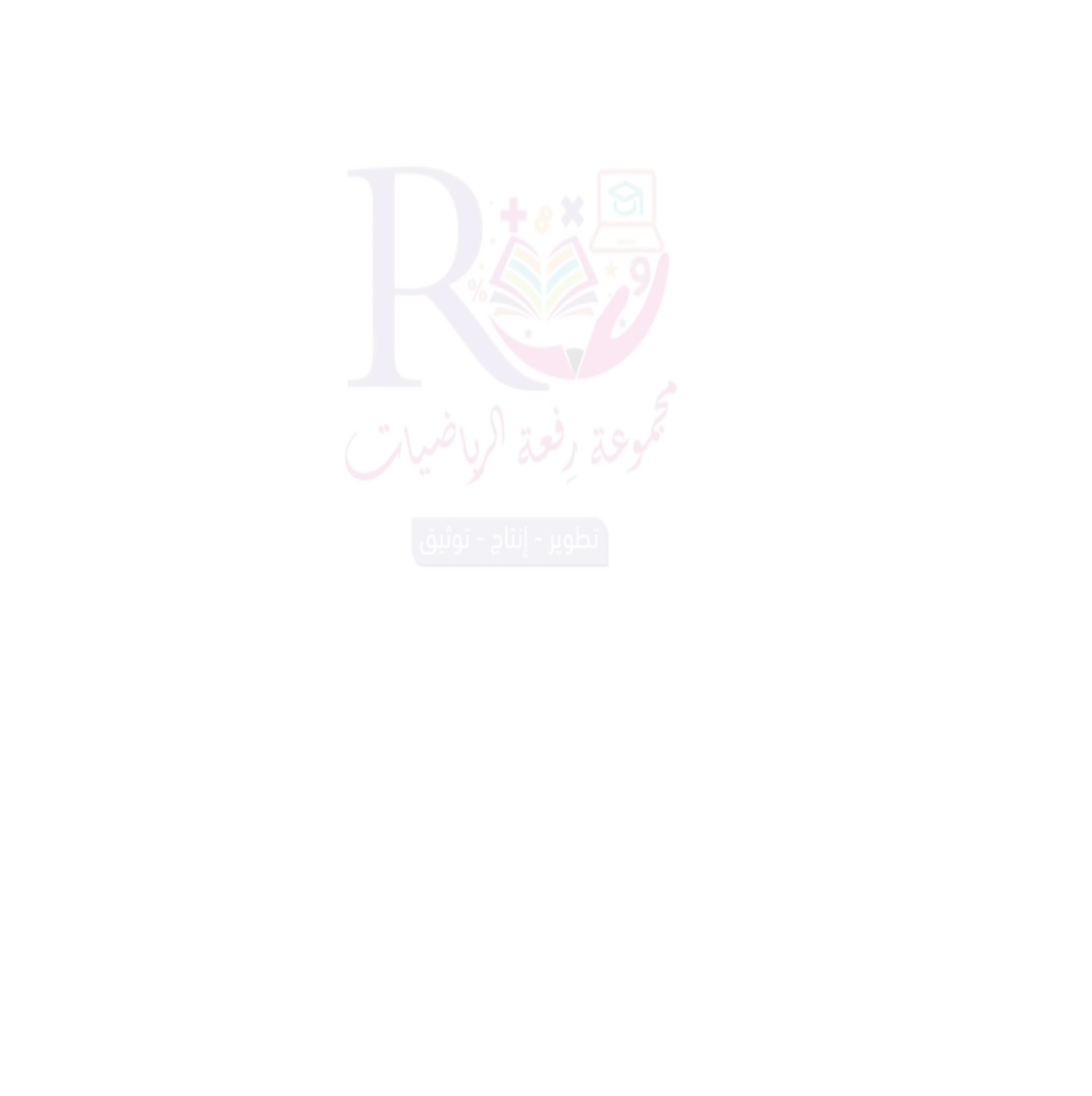 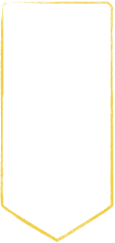 موضوع الدرس
التدريب
القياس الغير مباشر
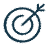 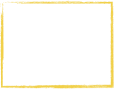 التقويم
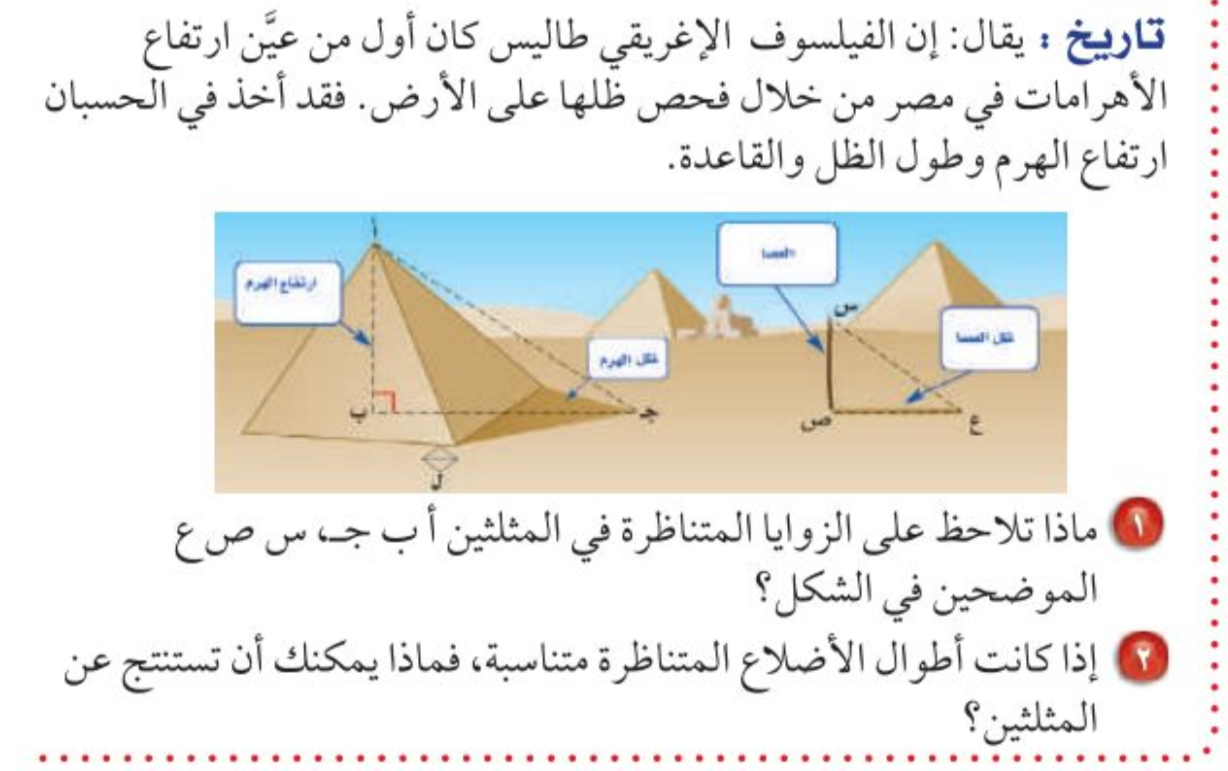 الأهداف
🔹حل مسائل باستعمال
 المثلثات المتشابهة
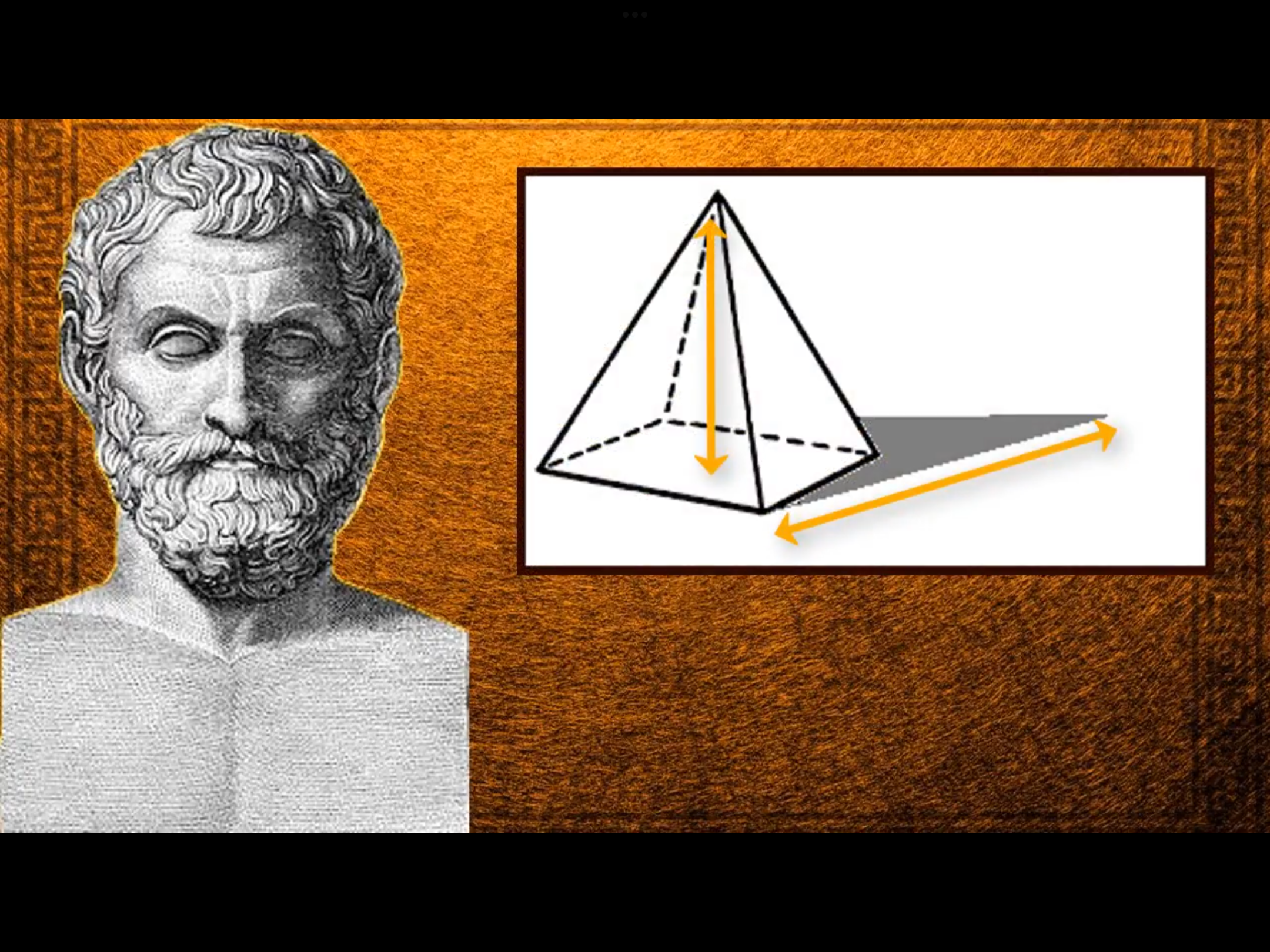 قياساتها متساوية
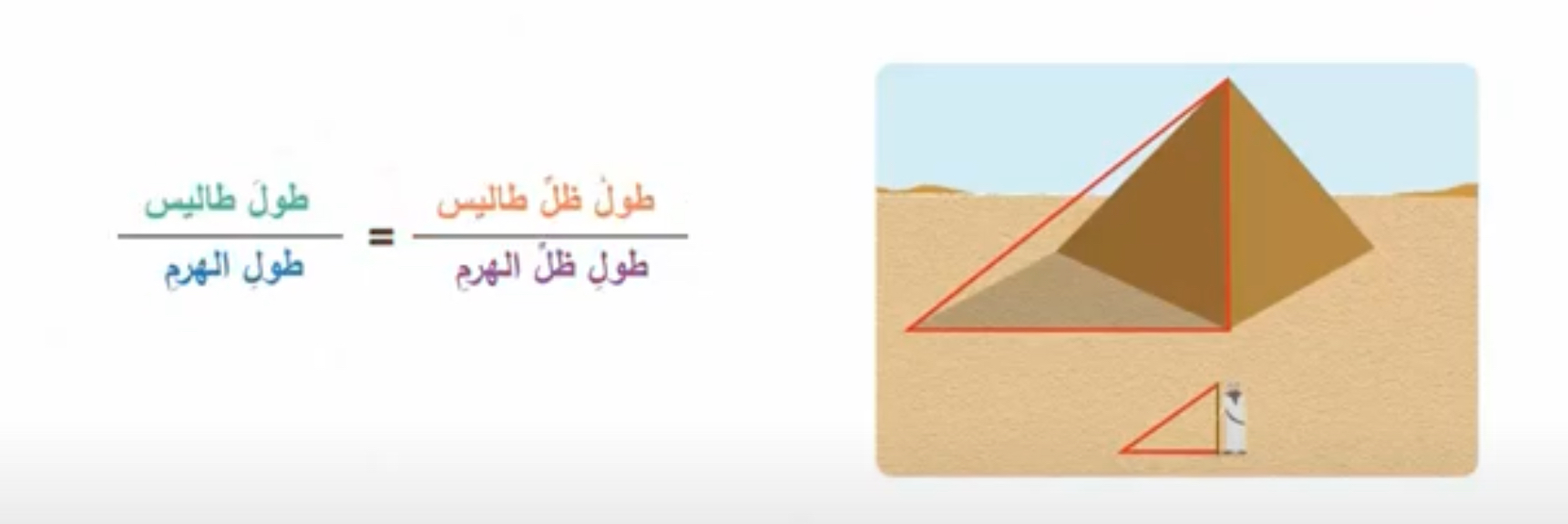 متشابهان
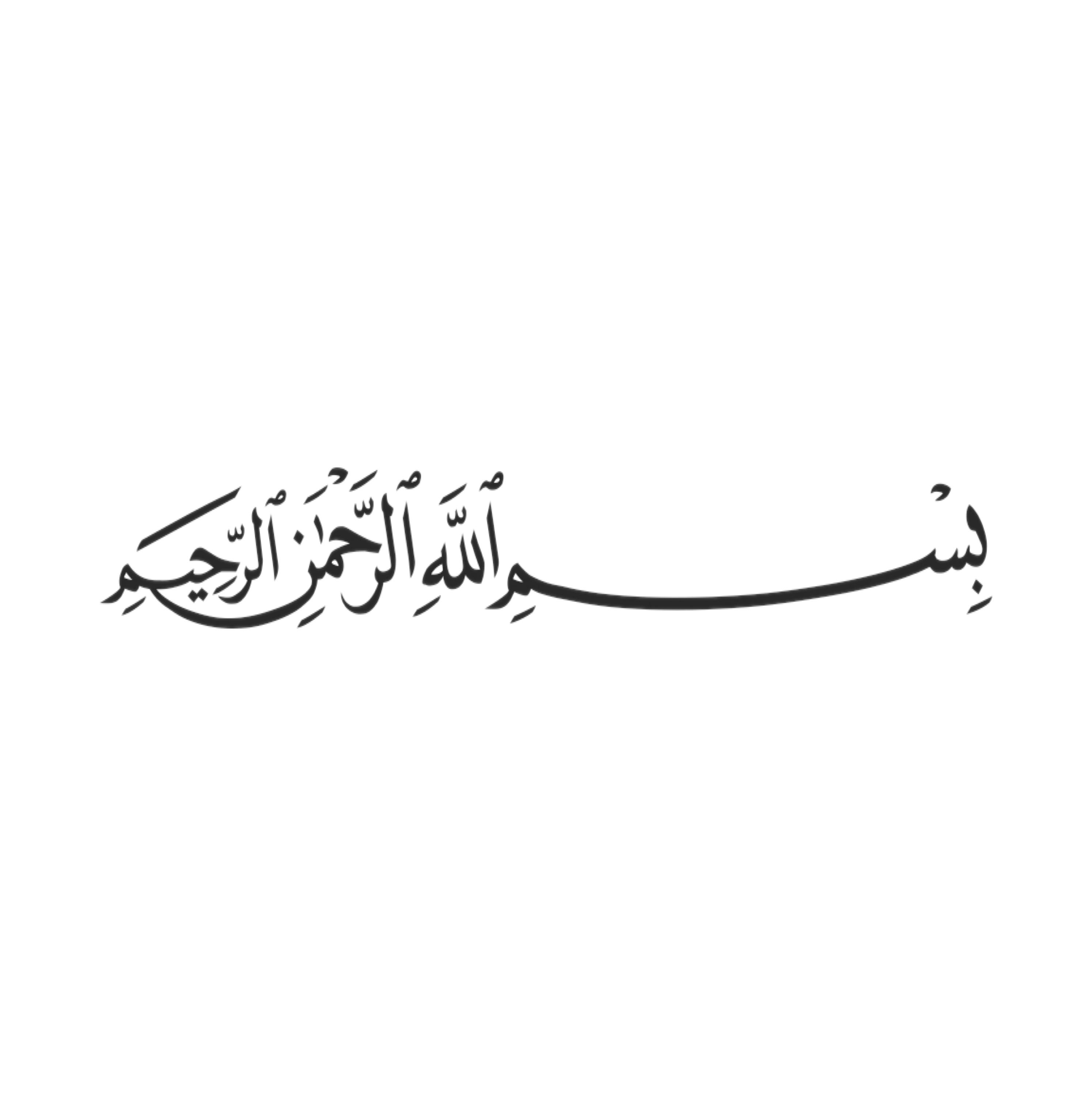 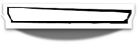 التركيز
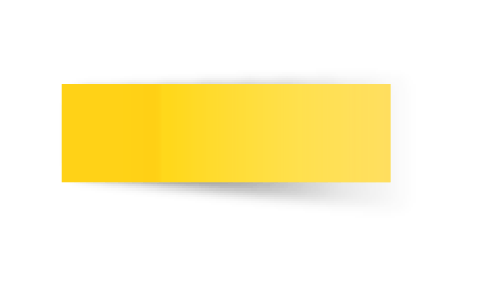 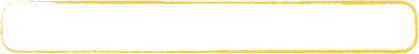 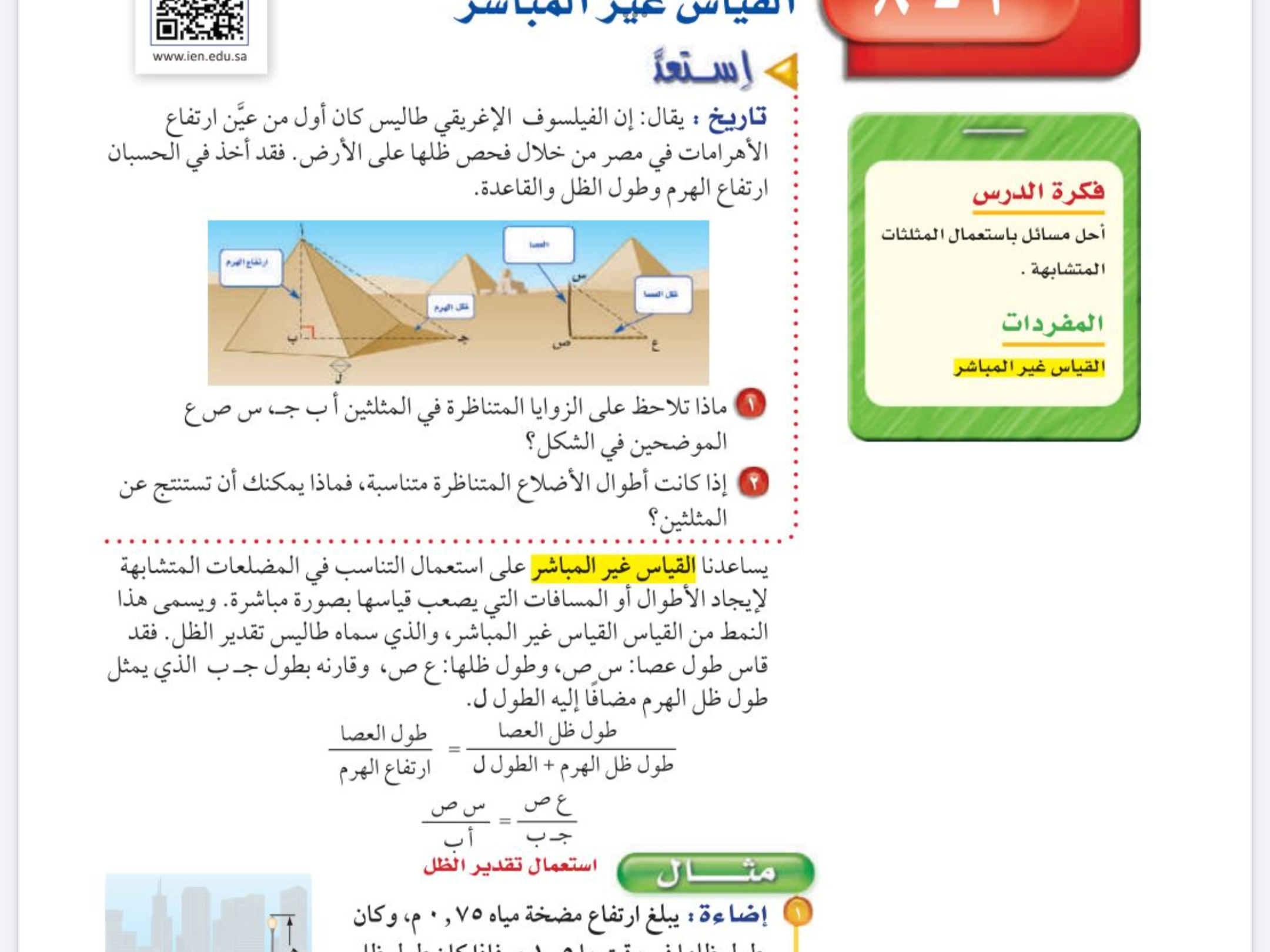 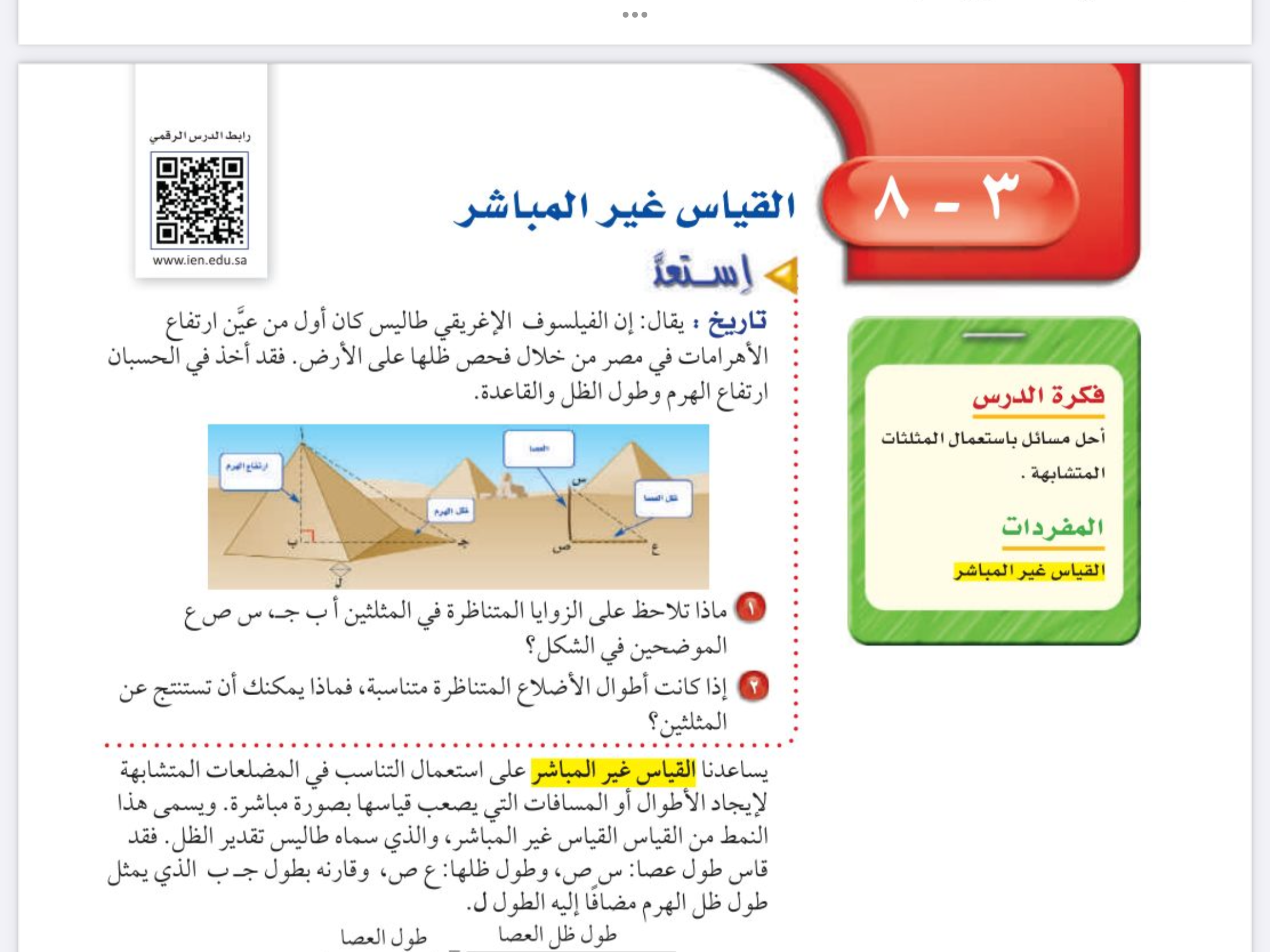 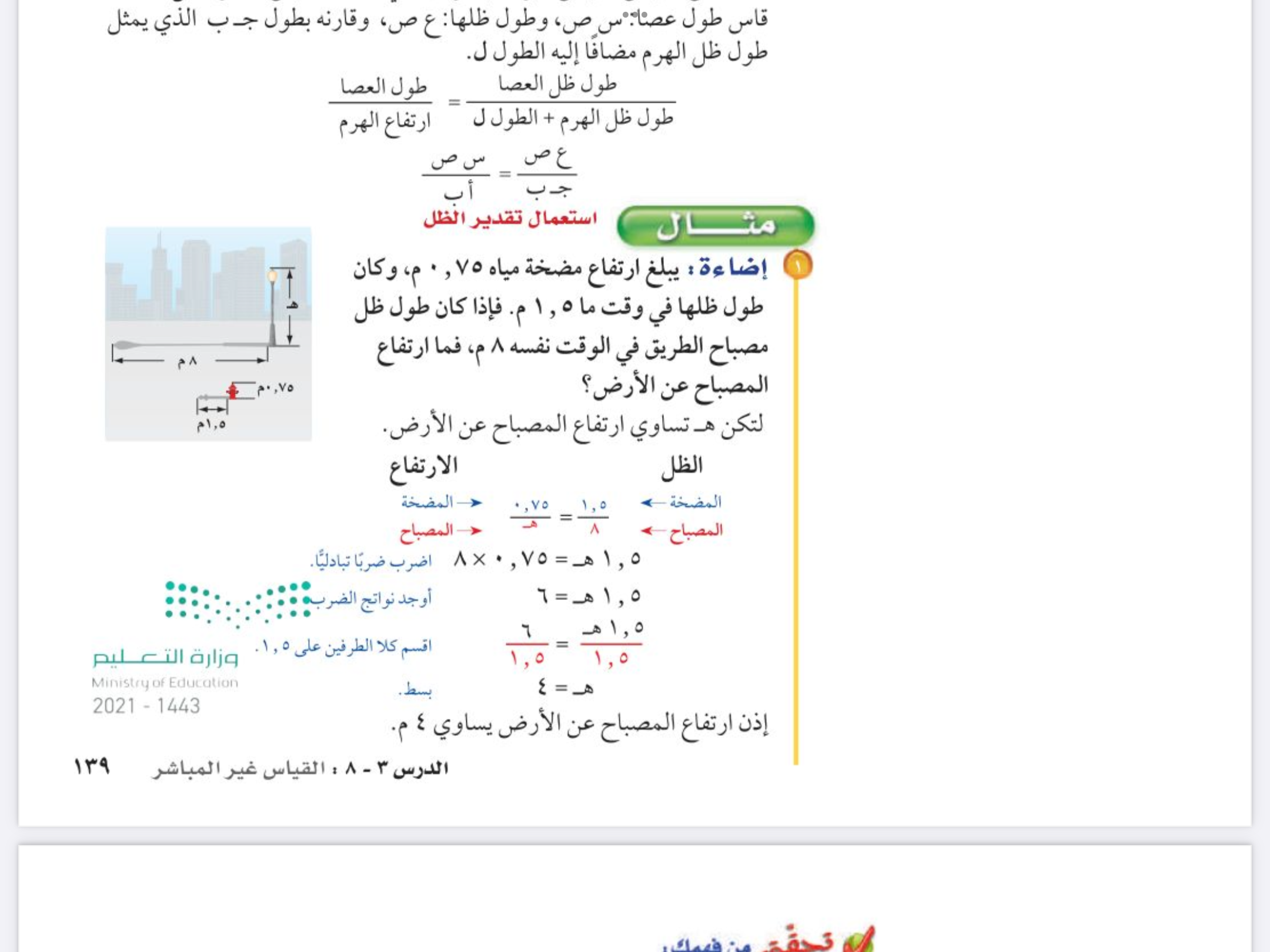 التاريخ
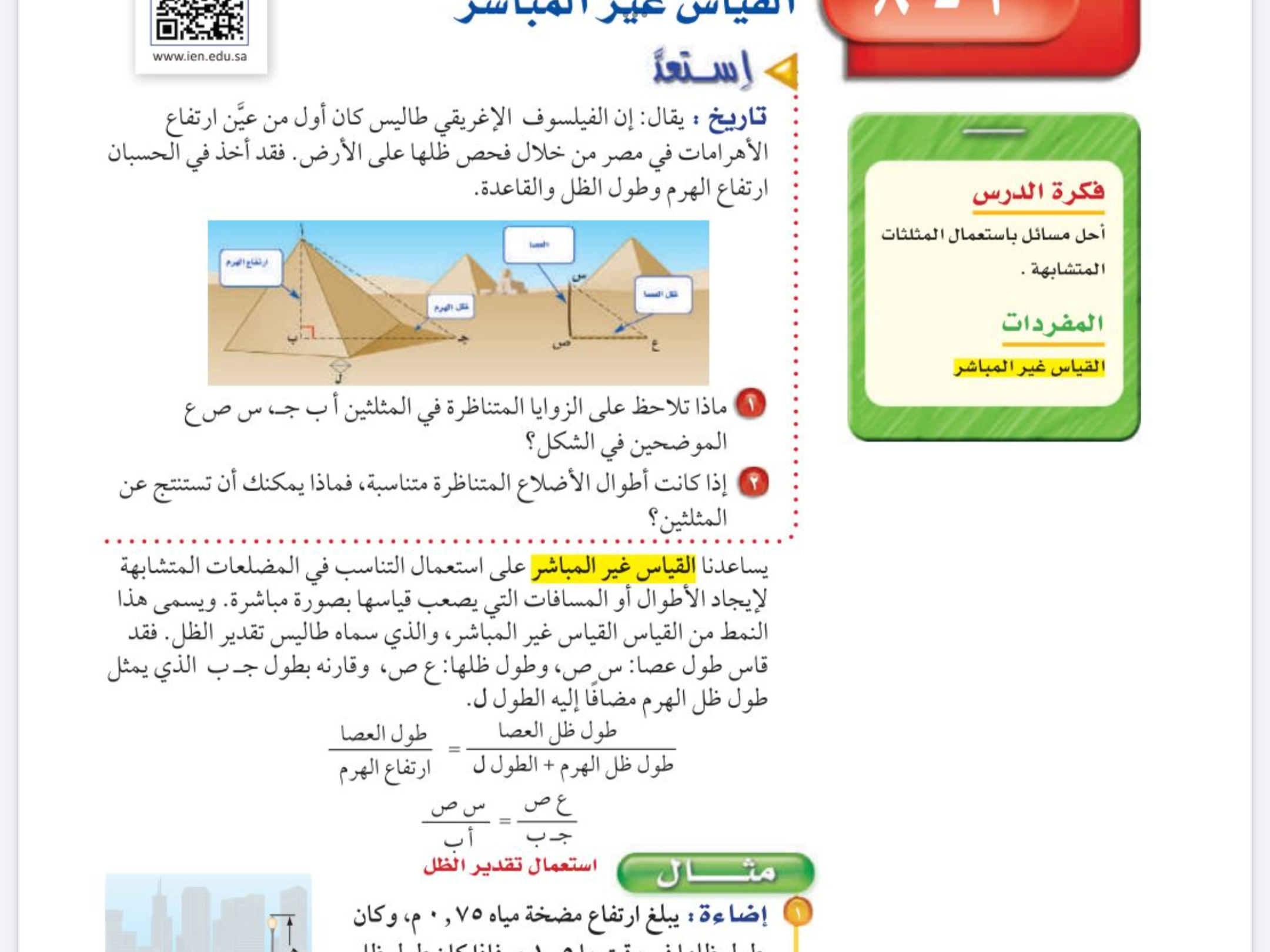 الفصل الثالث
التناسب والتشابه
صفحة
١٣٩
التدريس
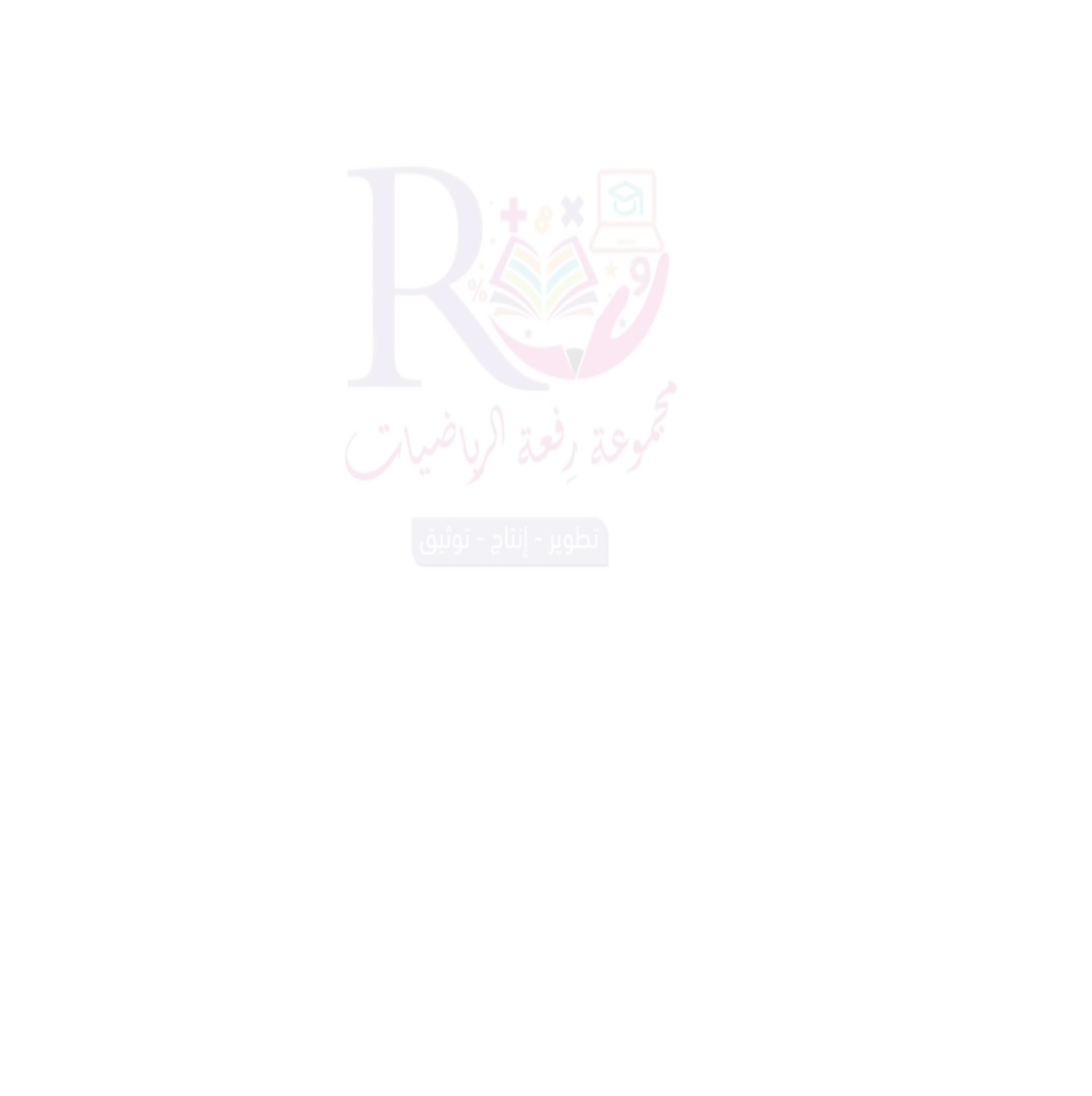 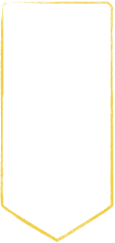 موضوع الدرس
التدريب
القياس الغير مباشر
القياس الغير مباشر
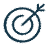 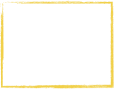 التقويم
الأهداف
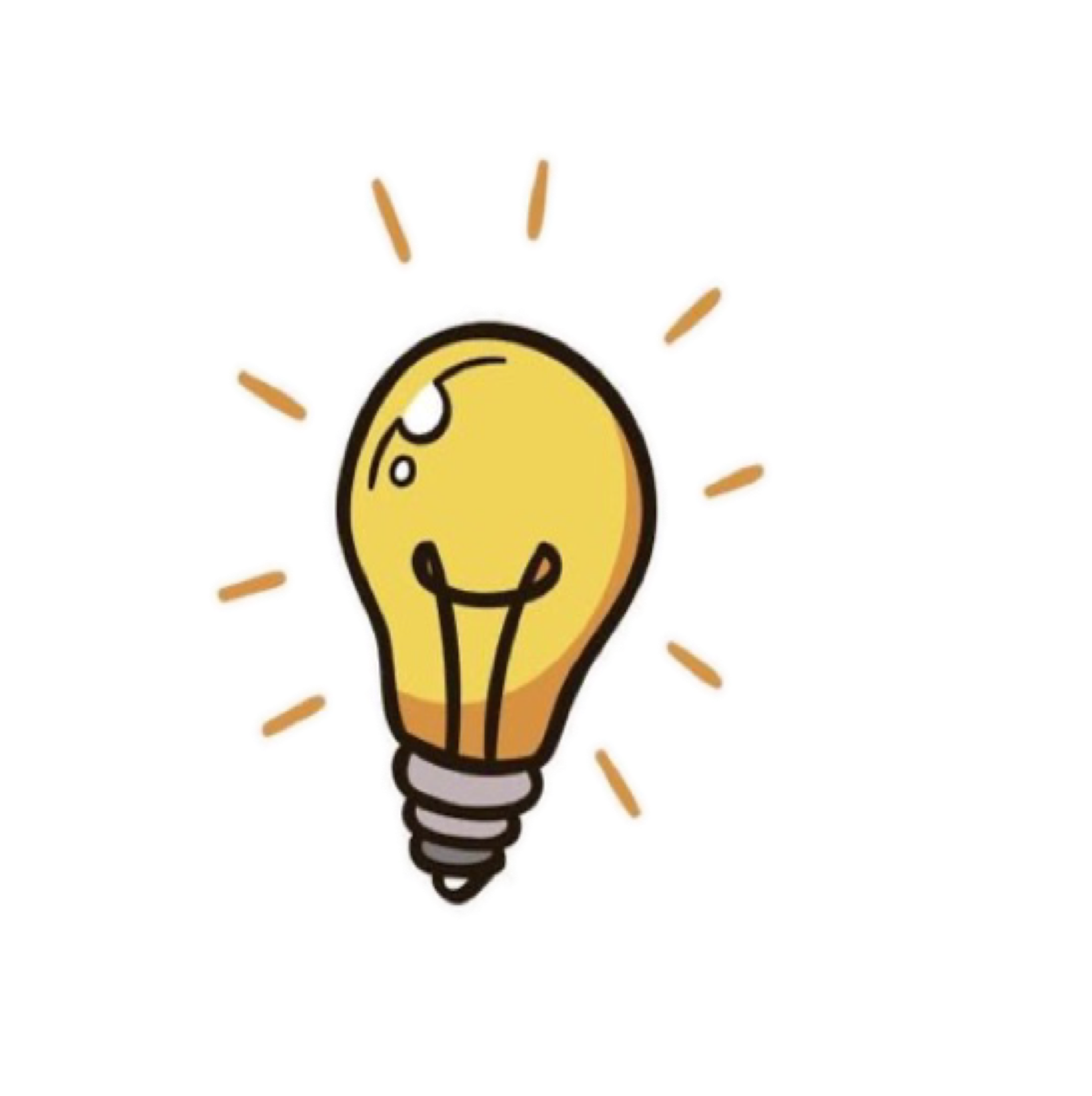 🔹حل مسائل باستعمال
 المثلثات المتشابهة
المفردات
القياس الغير مباشر
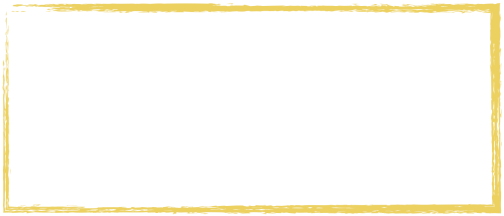 طول ١
طول ٢
ظل ١
ظل٢
=
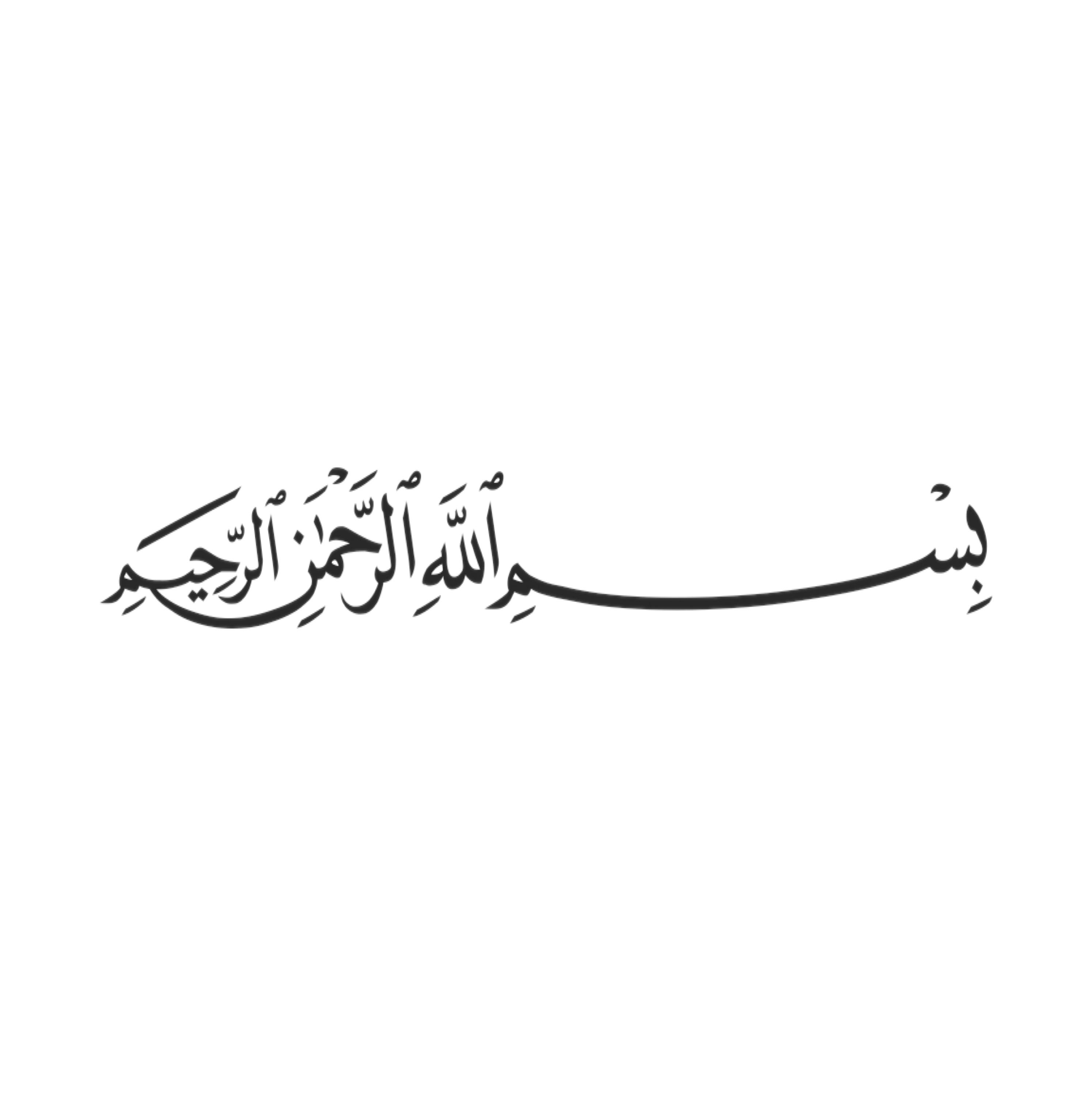 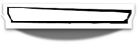 التركيز
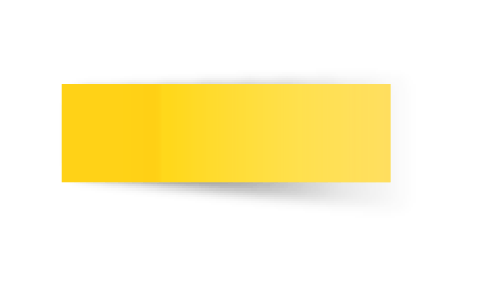 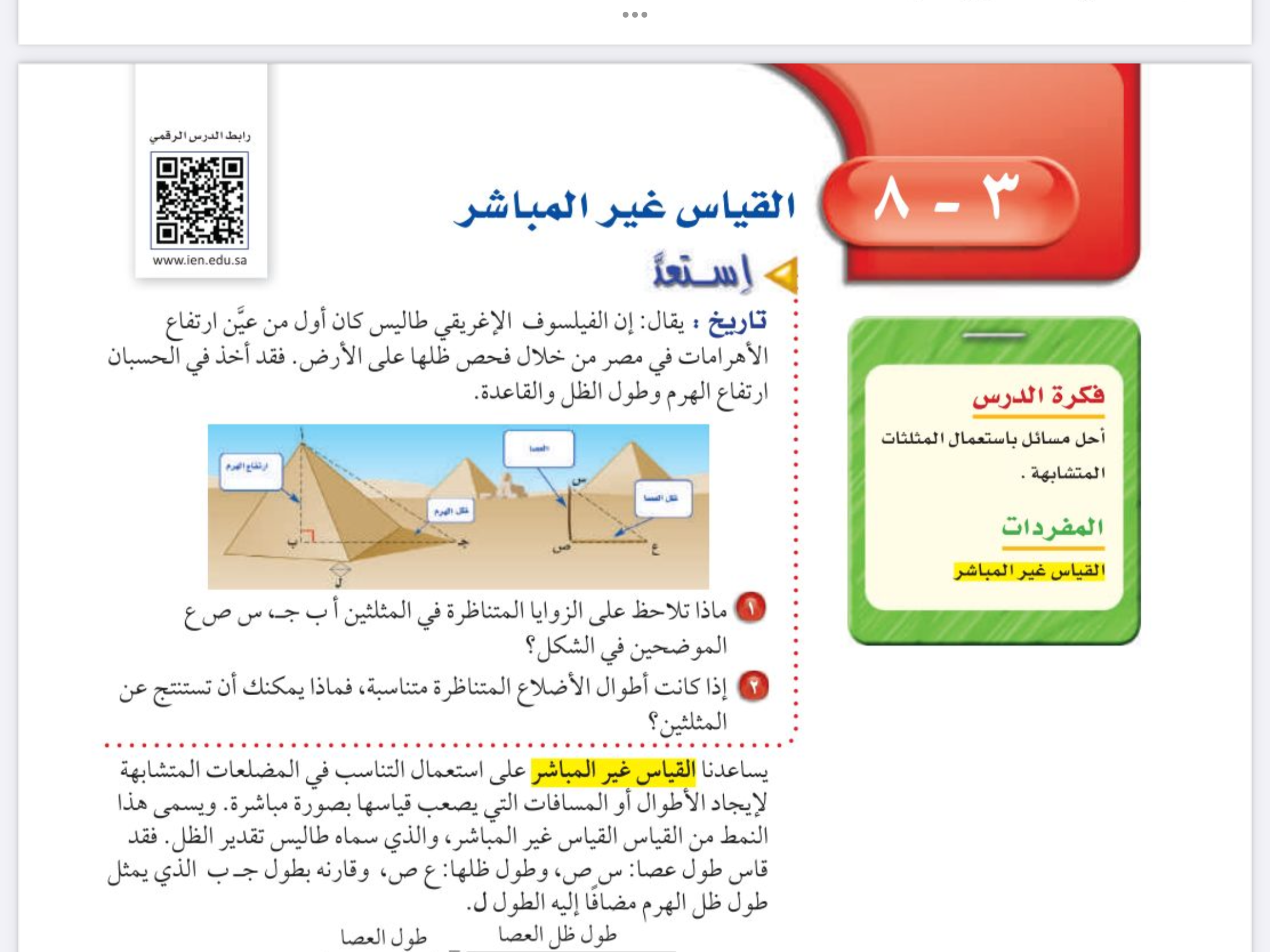 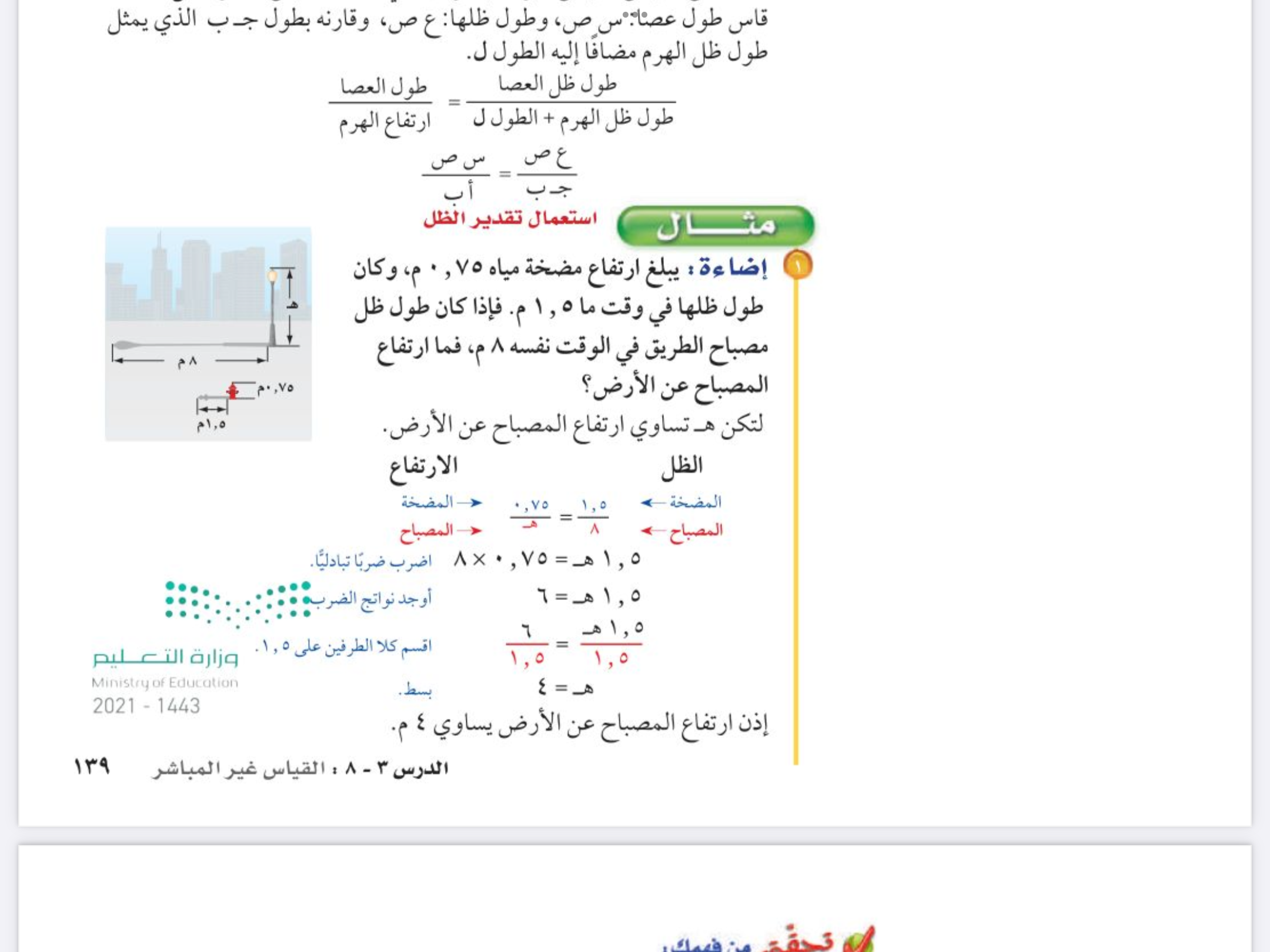 التاريخ
الفصل الثالث
التناسب والتشابه
صفحة
١٣٩
التدريس
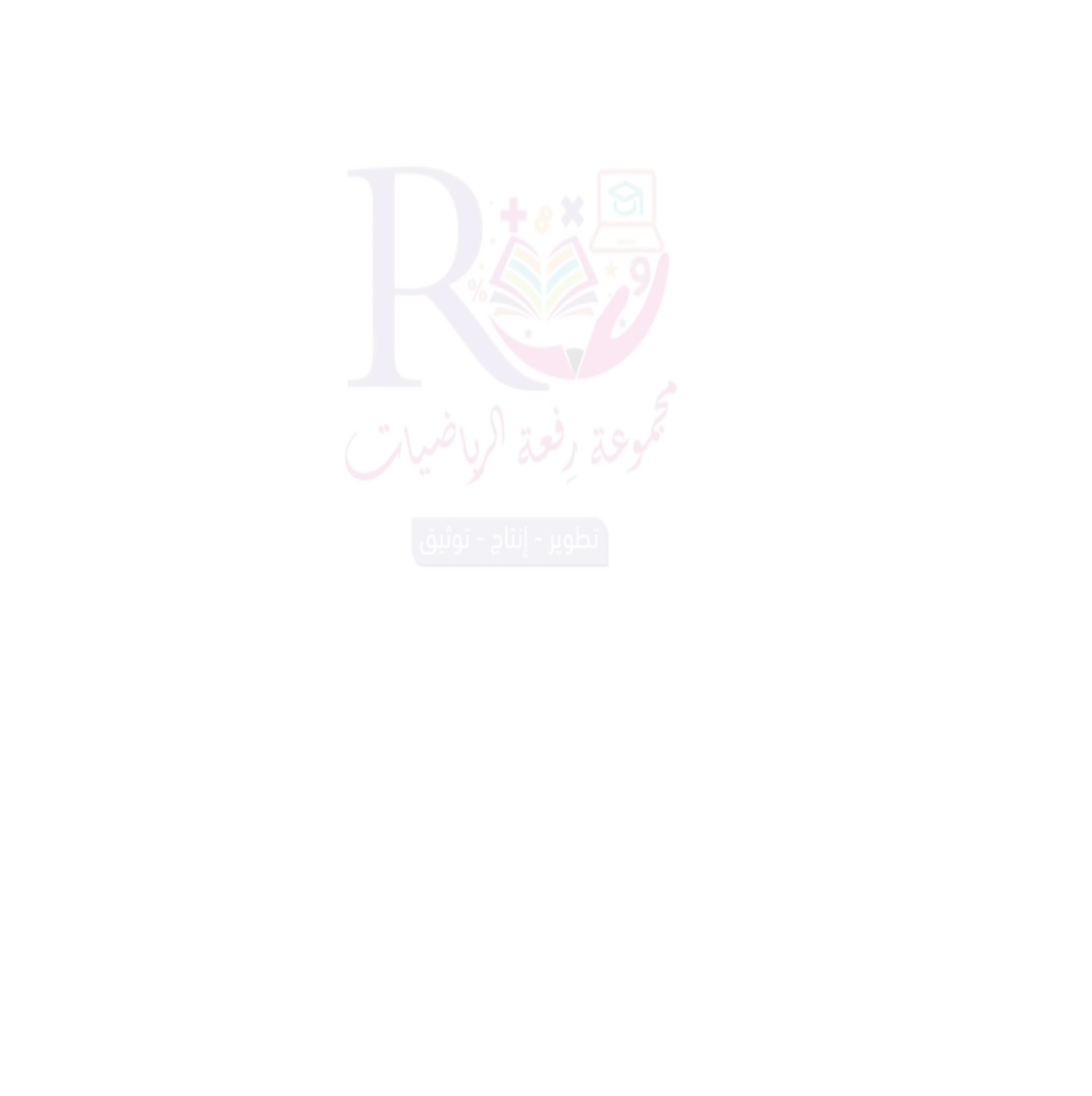 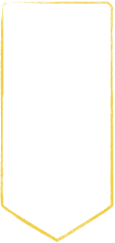 موضوع الدرس
التدريب
القياس الغير مباشر
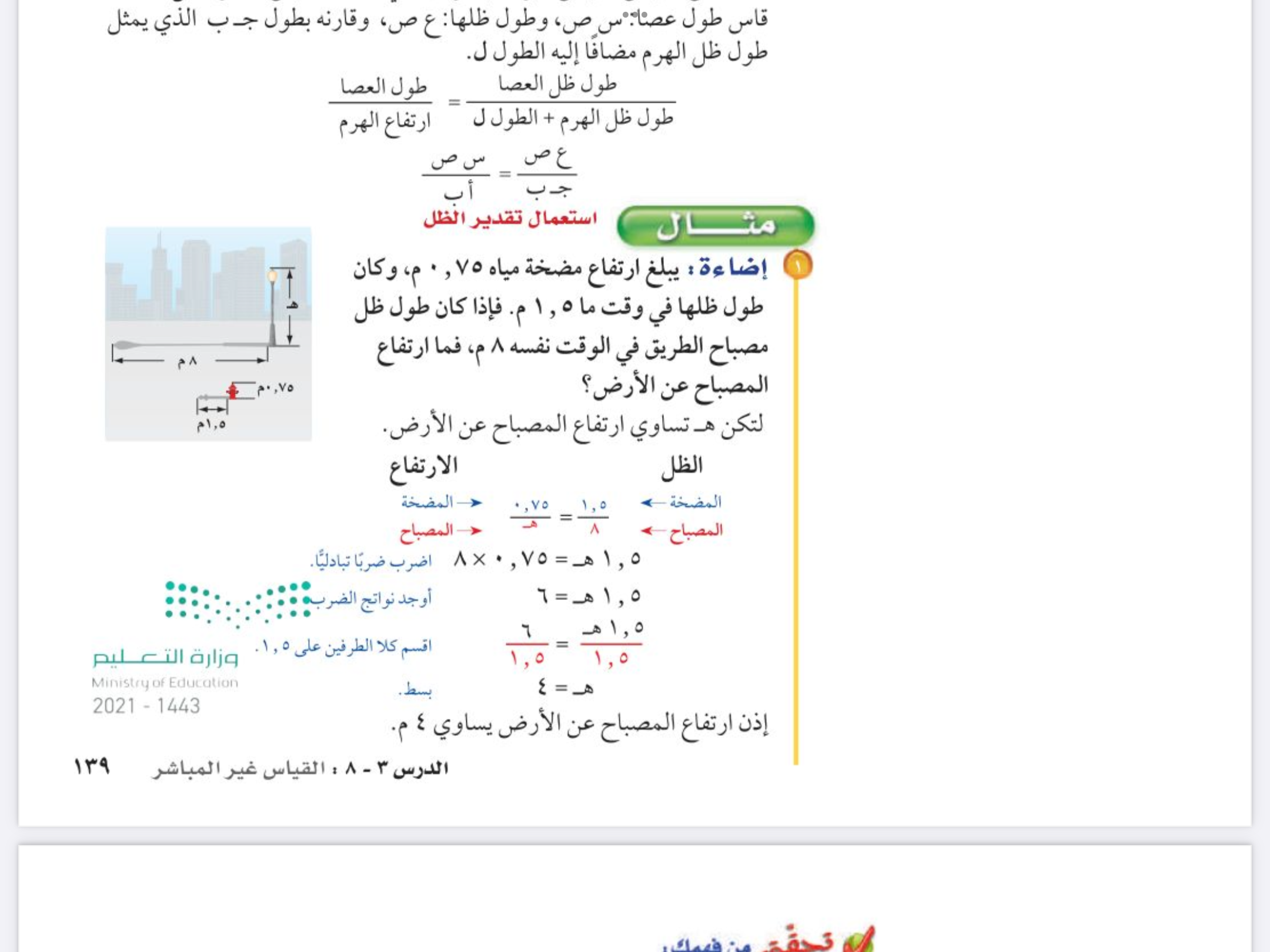 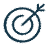 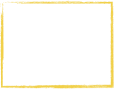 التقويم
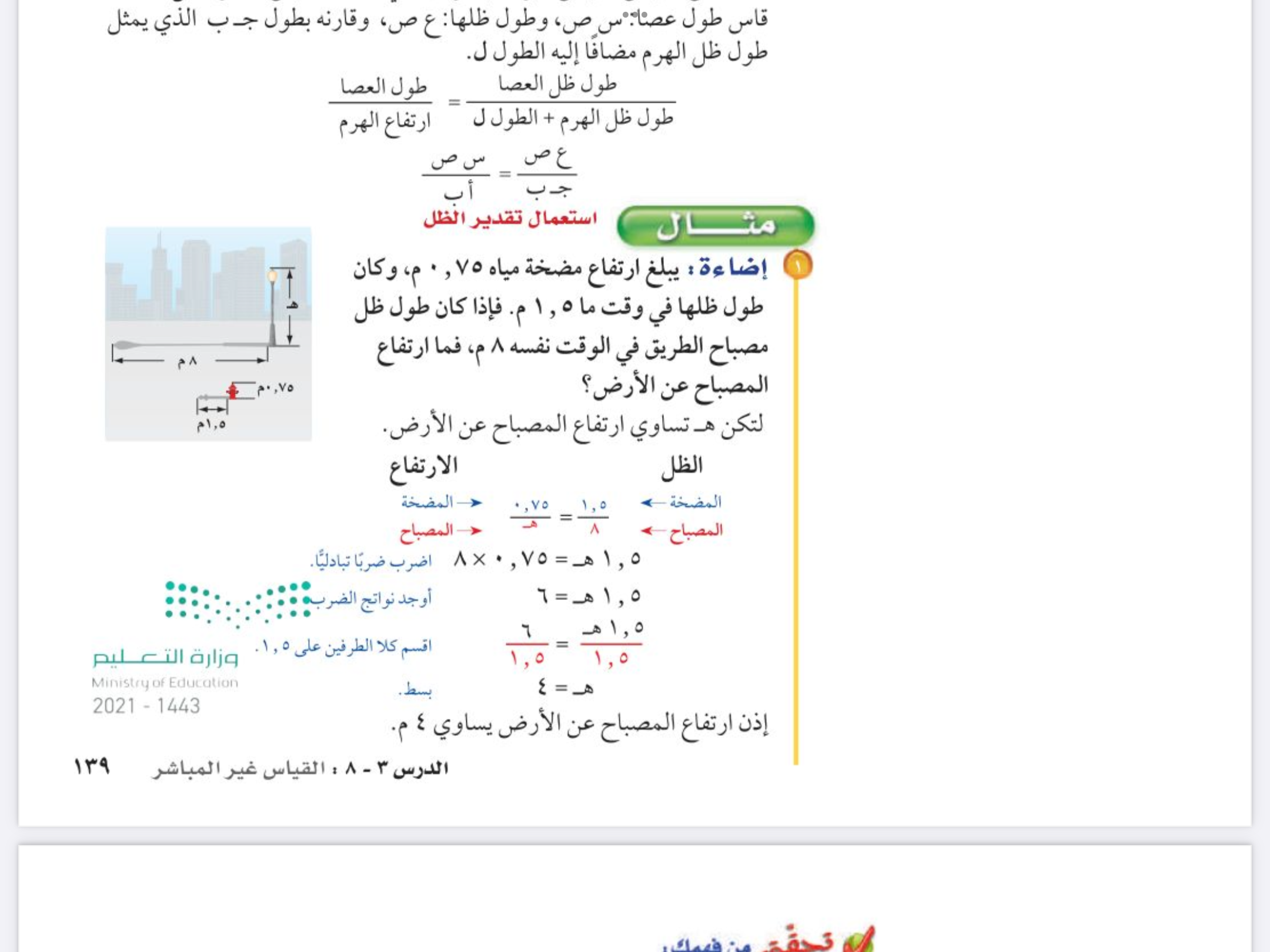 الأهداف
🔹حل مسائل باستعمال
 المثلثات المتشابهة
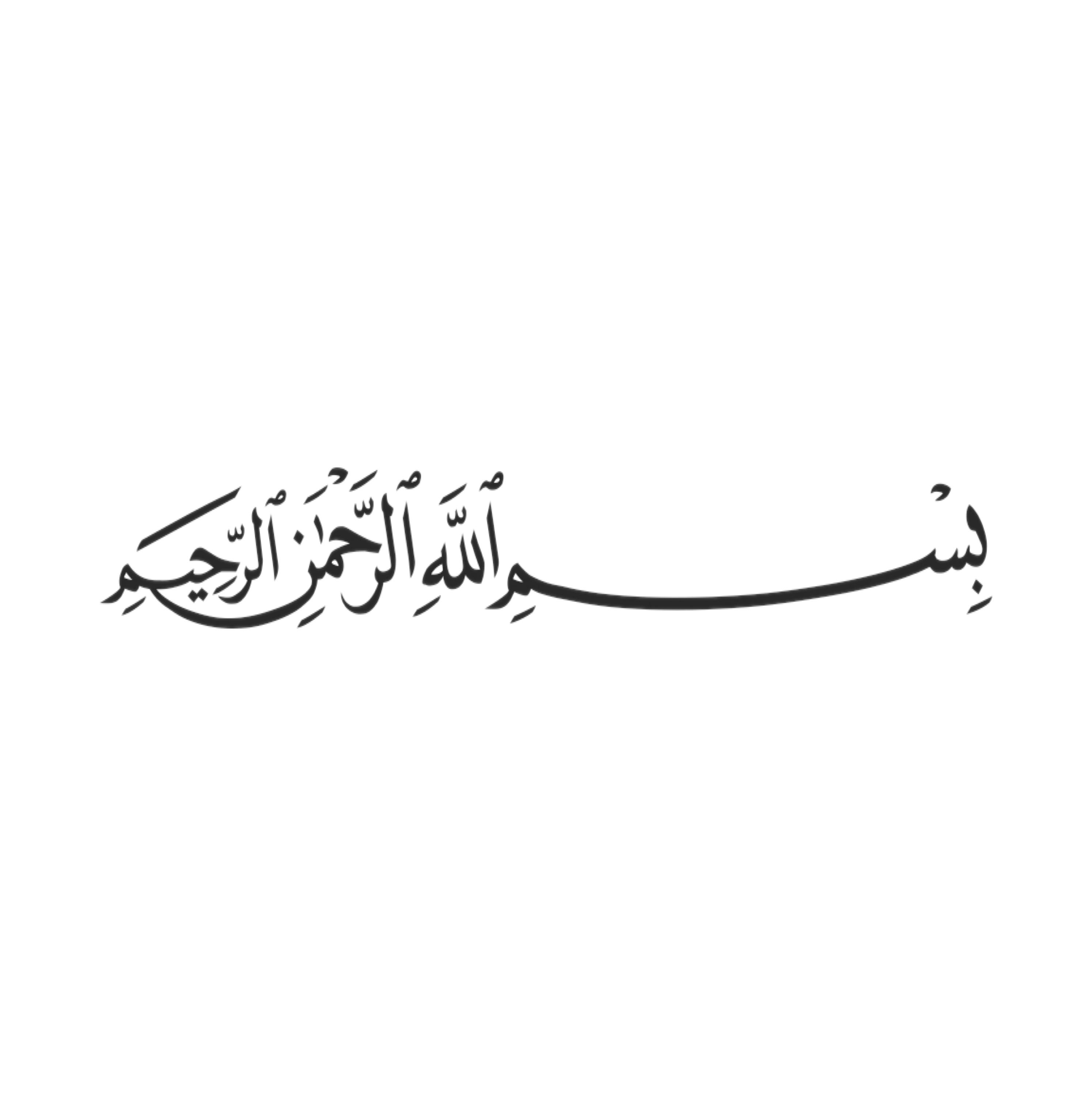 التركيز
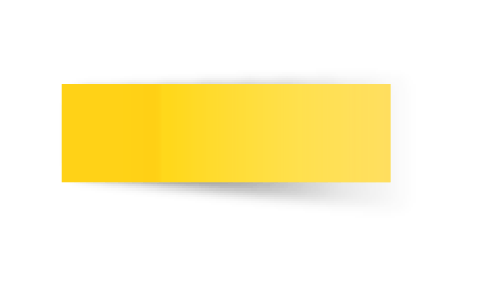 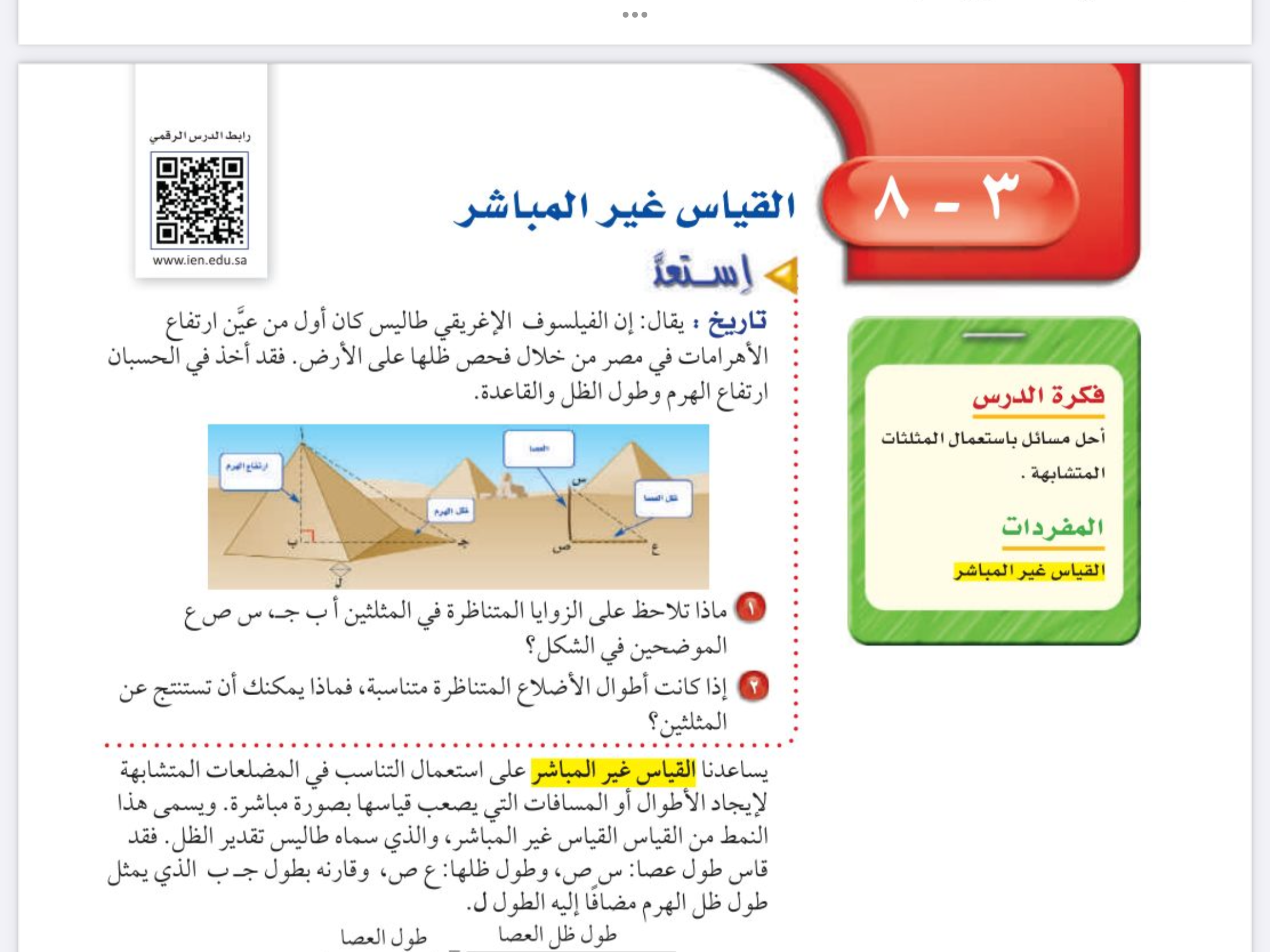 التاريخ
الفصل الثالث
التناسب والتشابه
صفحة
١٤٠
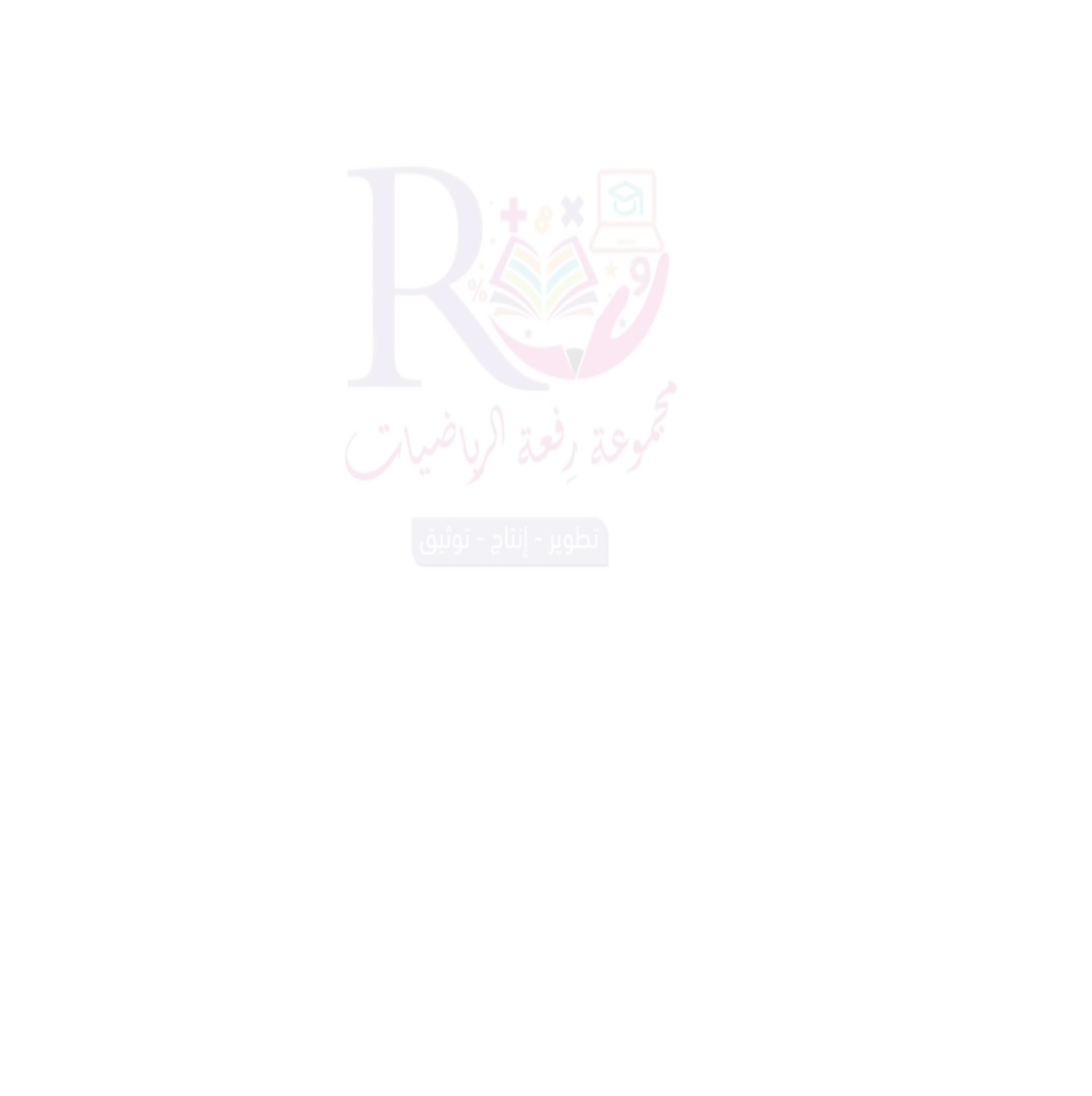 التدريس
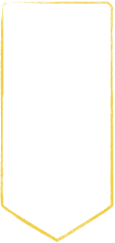 موضوع الدرس
التدريب
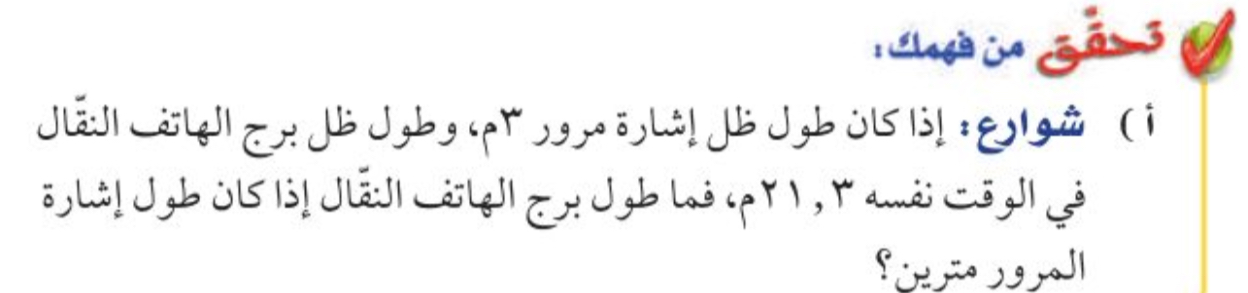 القياس الغير مباشر
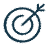 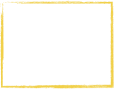 التقويم
الأهداف
🔹حل مسائل باستعمال
 المثلثات المتشابهة
الحل
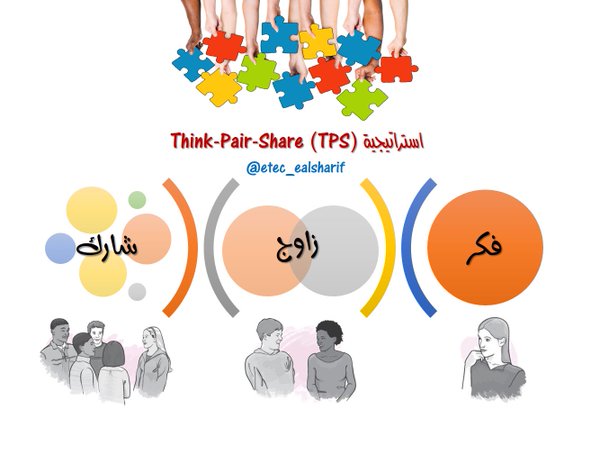 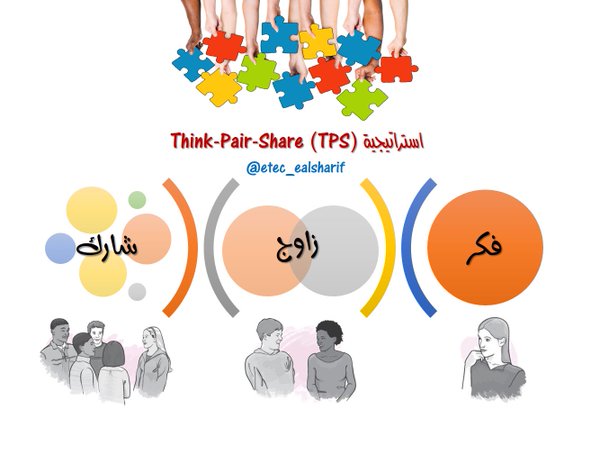 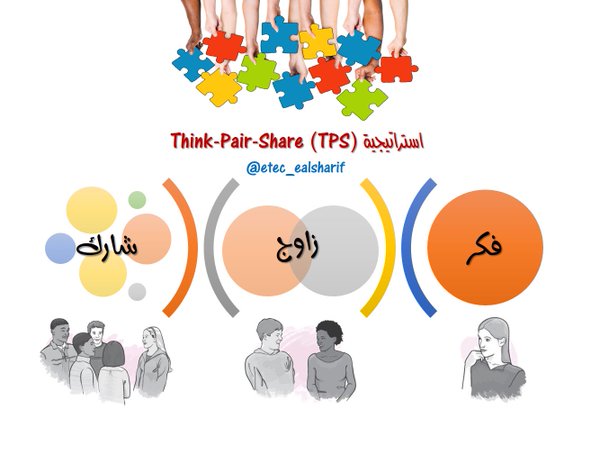 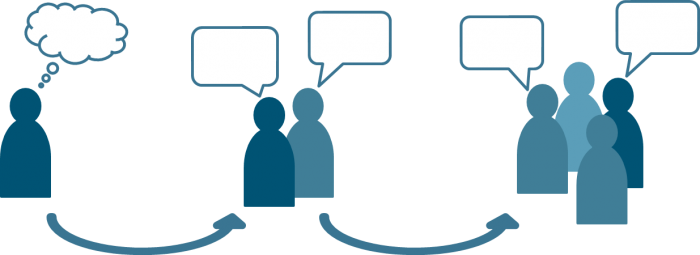 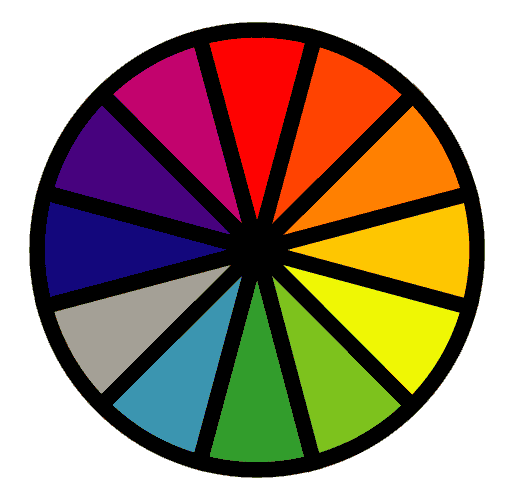 الاختيار العشوائي
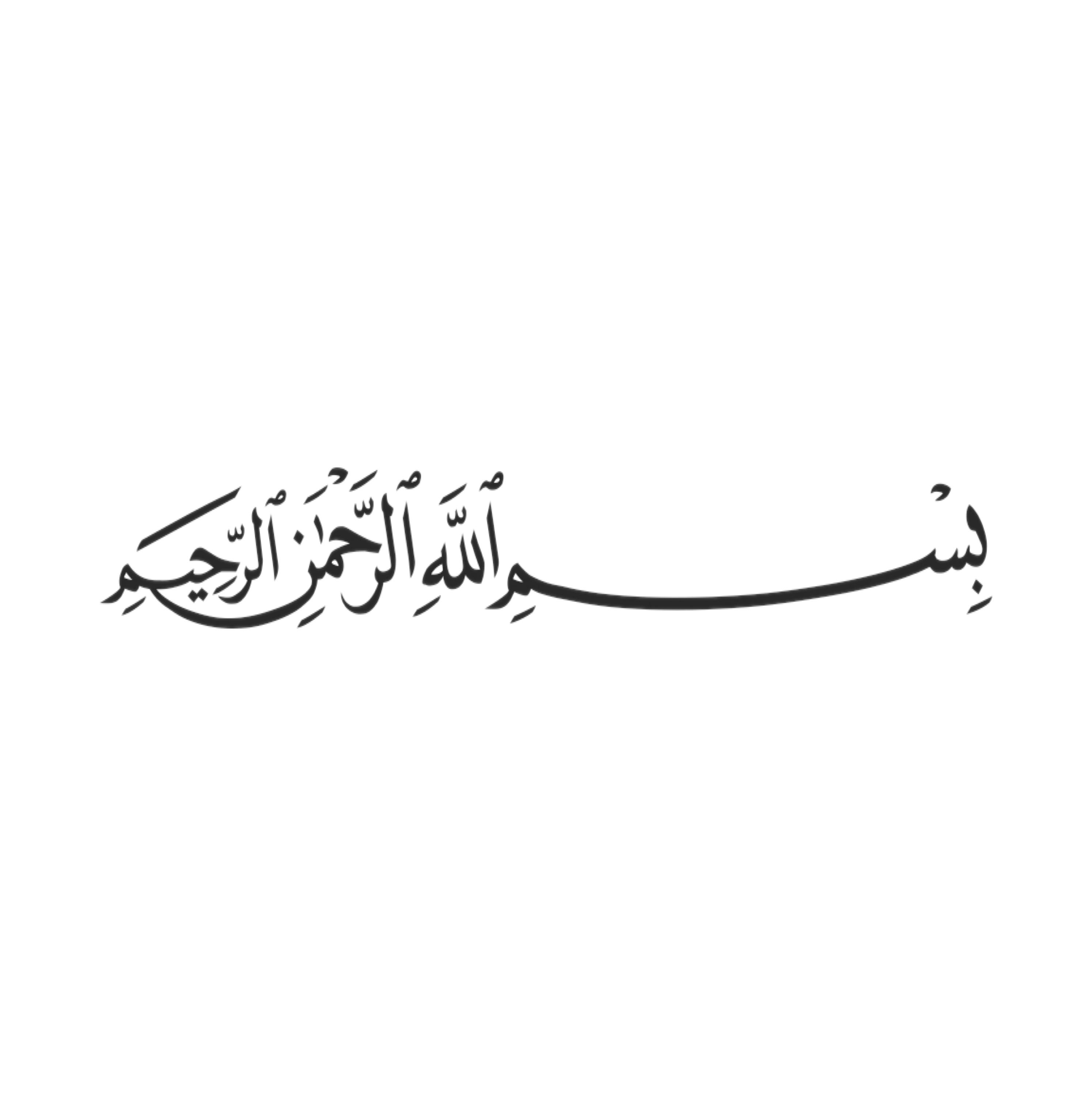 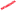 التركيز
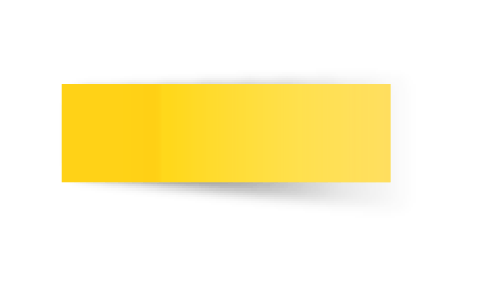 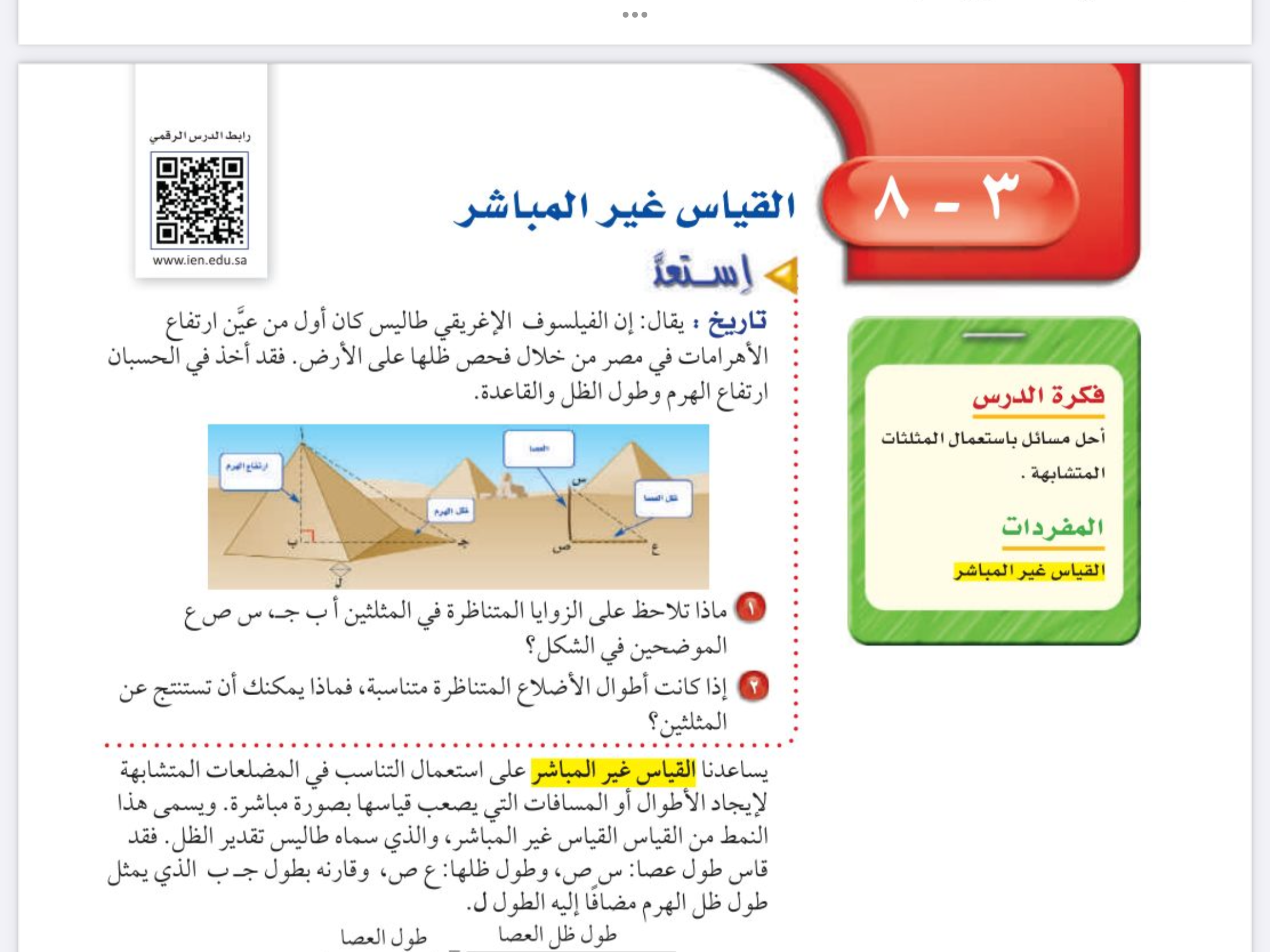 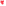 التاريخ
الفصل الثالث
التناسب والتشابه
صفحة
١٤٠
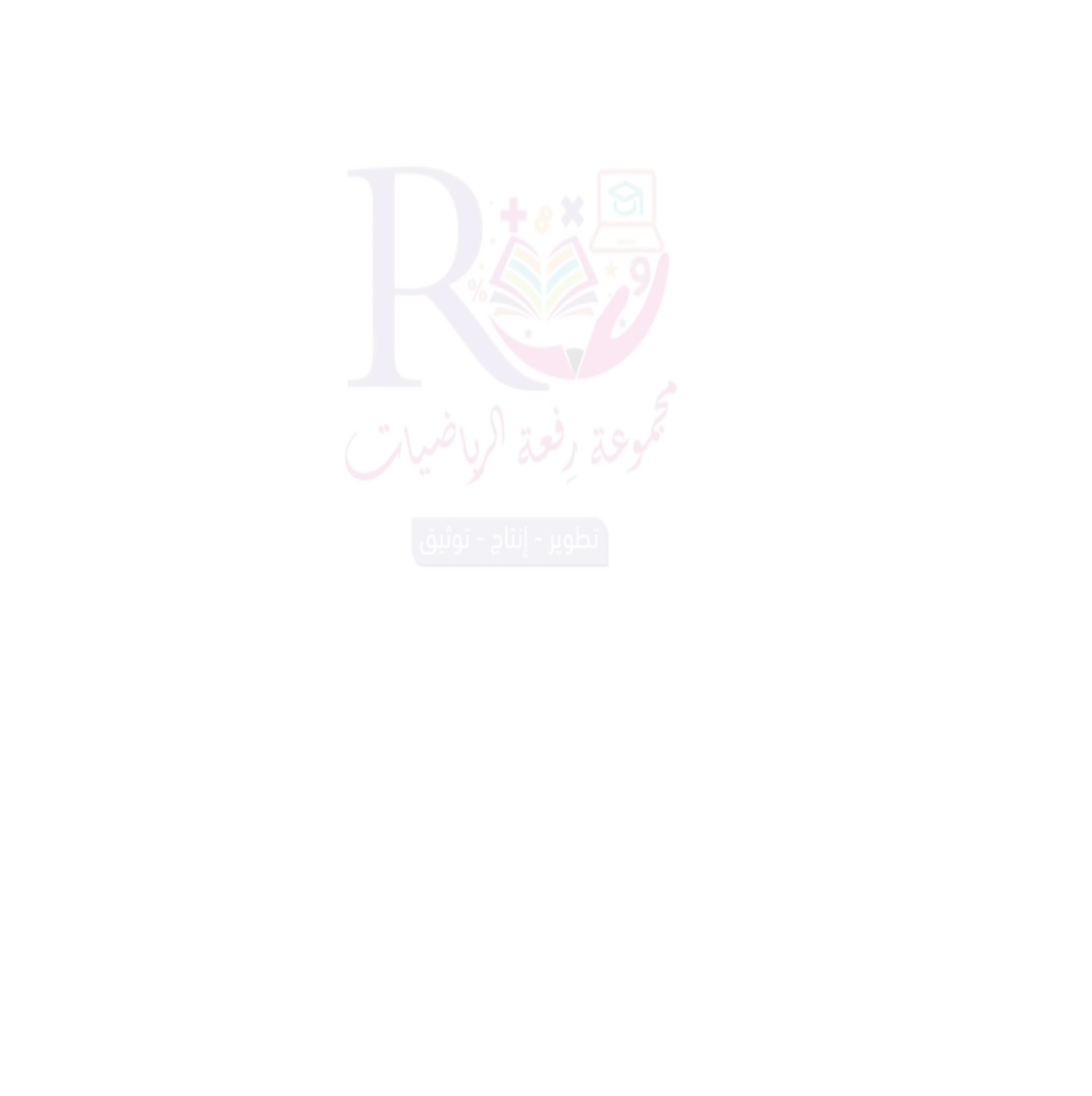 التدريس
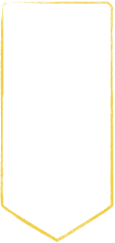 موضوع الدرس
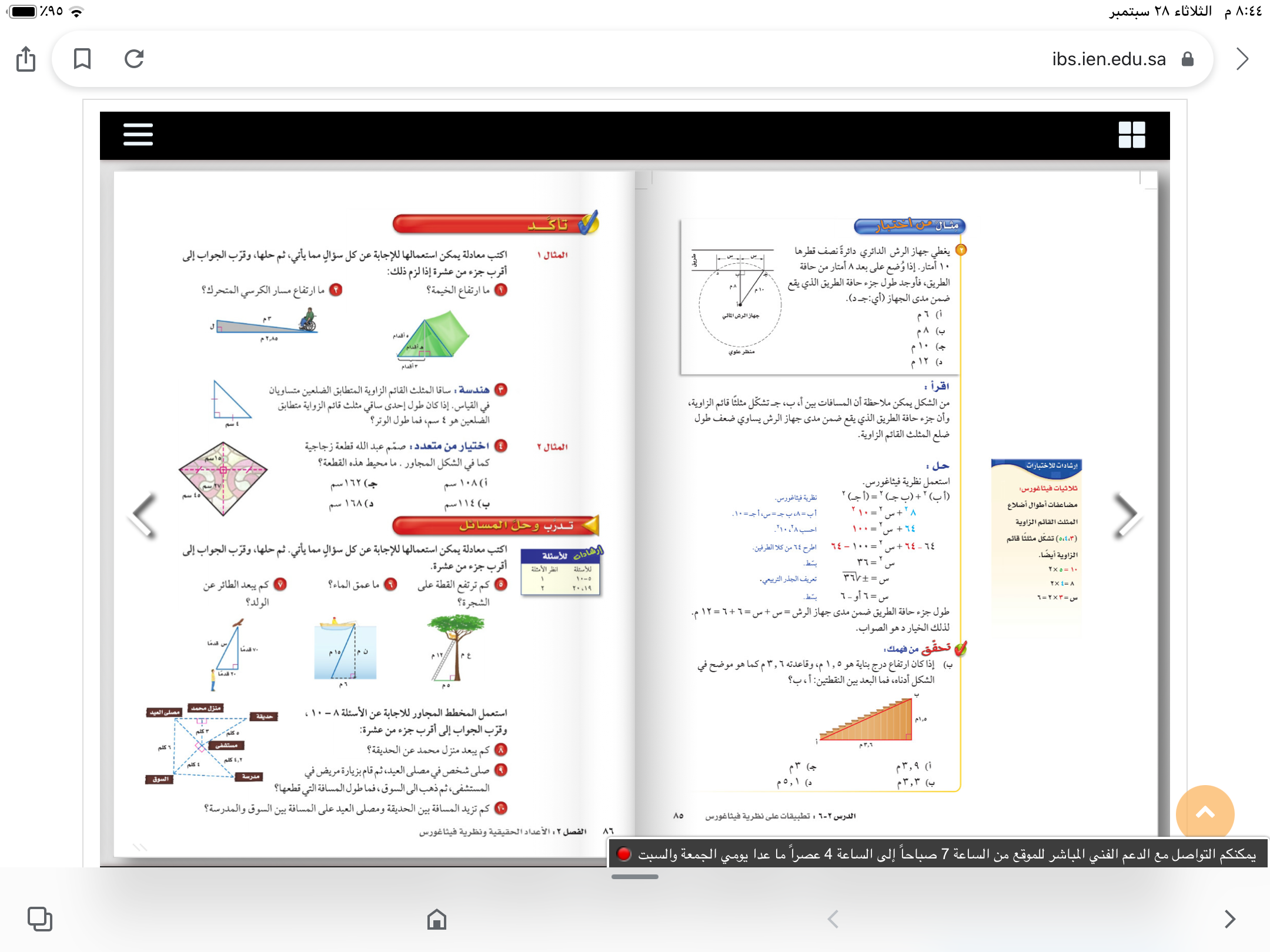 التدريب
القياس الغير مباشر
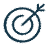 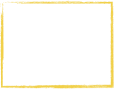 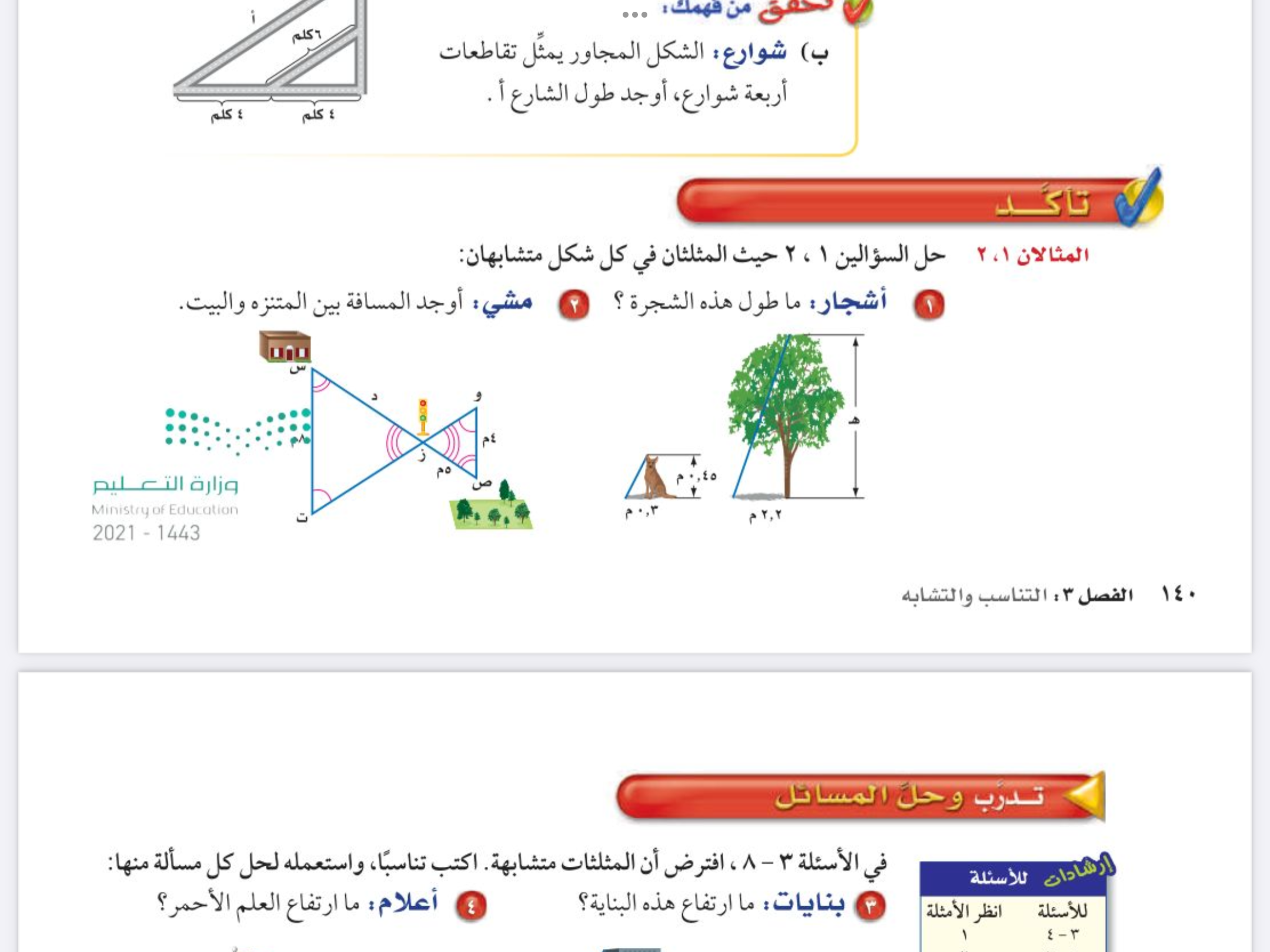 التقويم
الأهداف
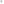 🔹حل مسائل باستعمال
 المثلثات المتشابهة
الحل
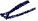 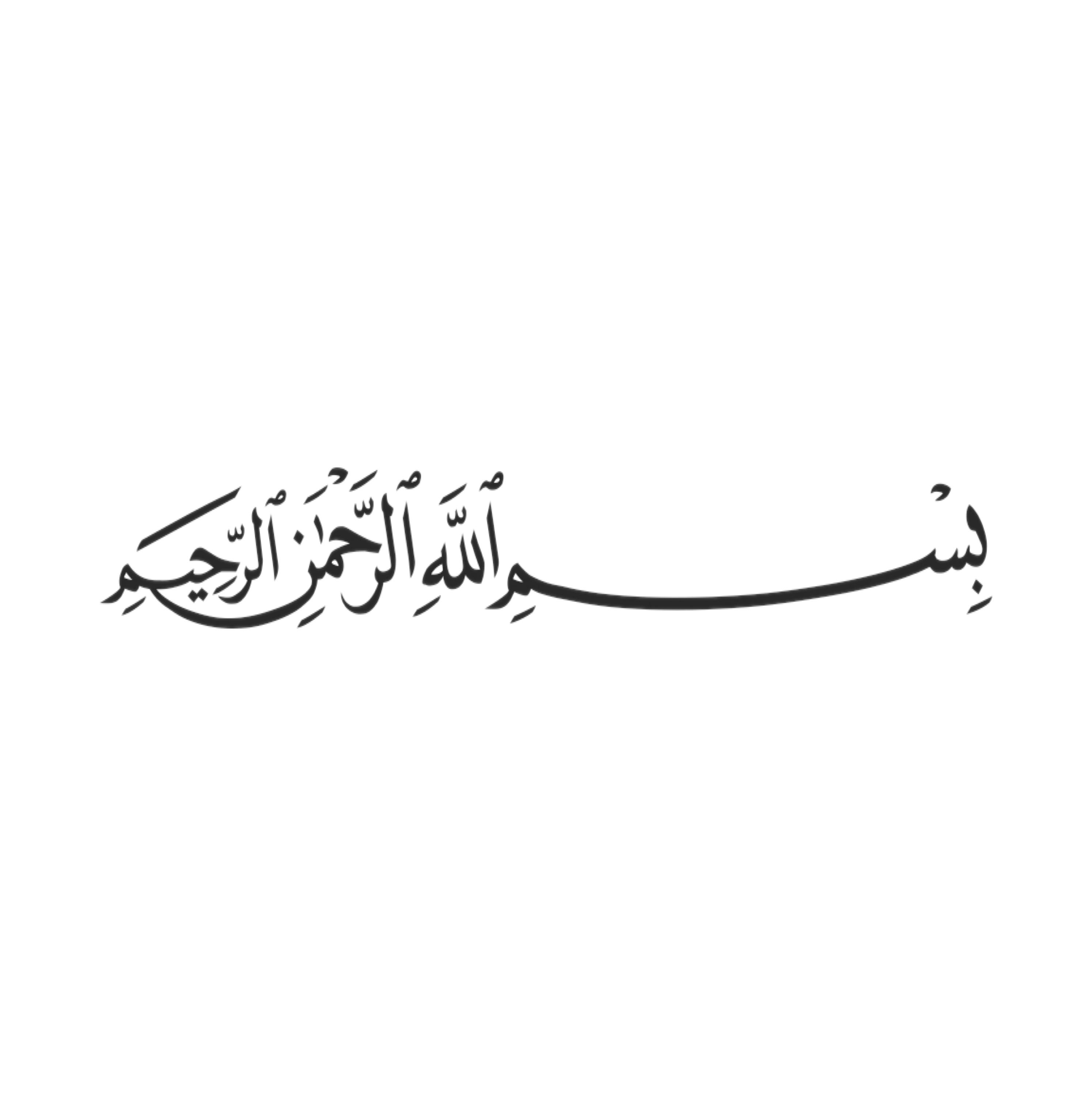 التركيز
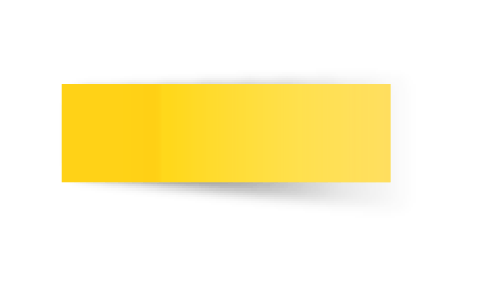 السؤال الذهبي
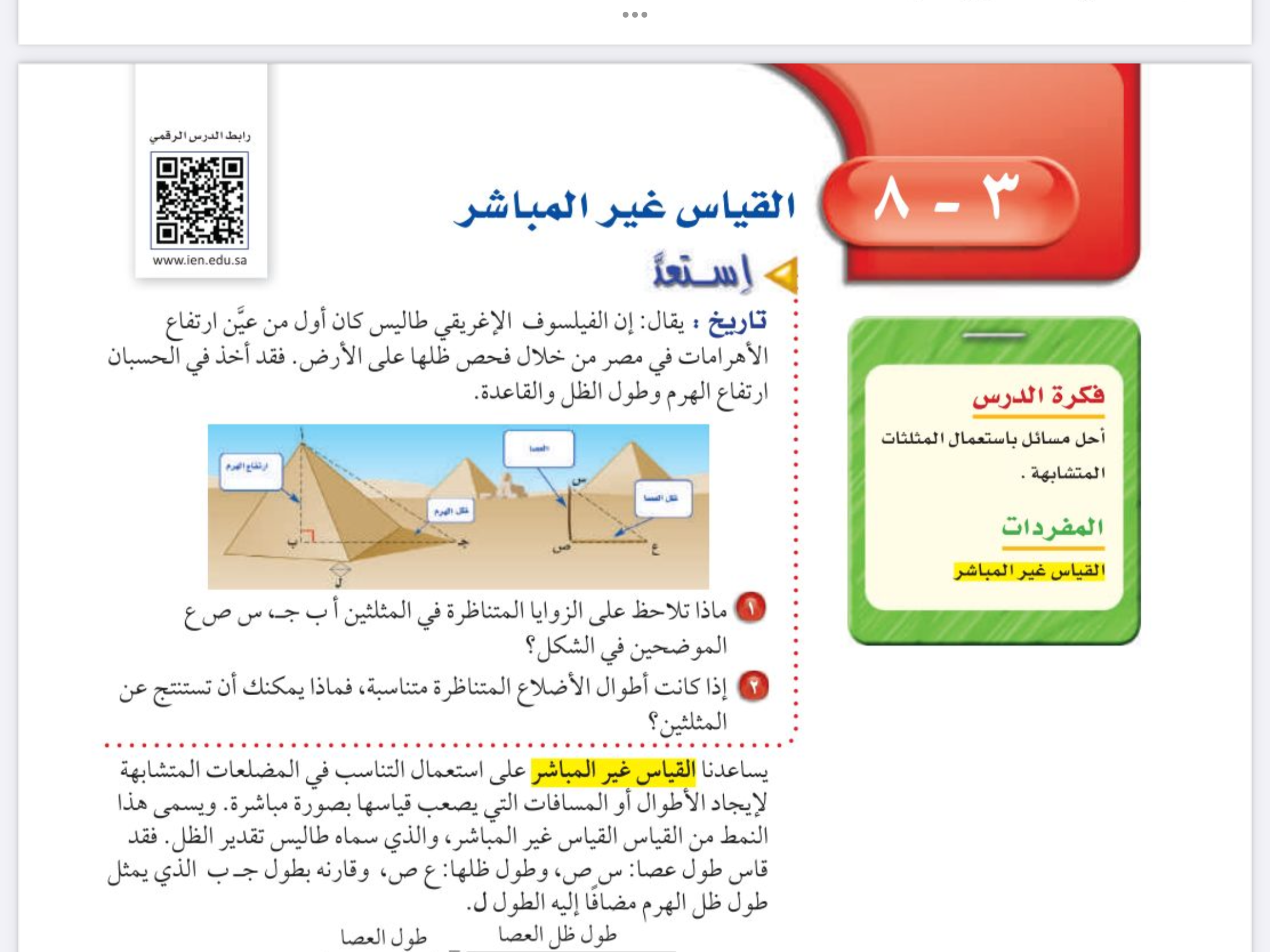 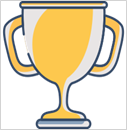 التاريخ
الفصل الثالث
التناسب والتشابه
صفحة
١٤٢
التدريس
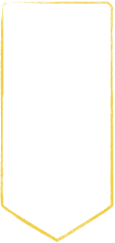 موضوع الدرس
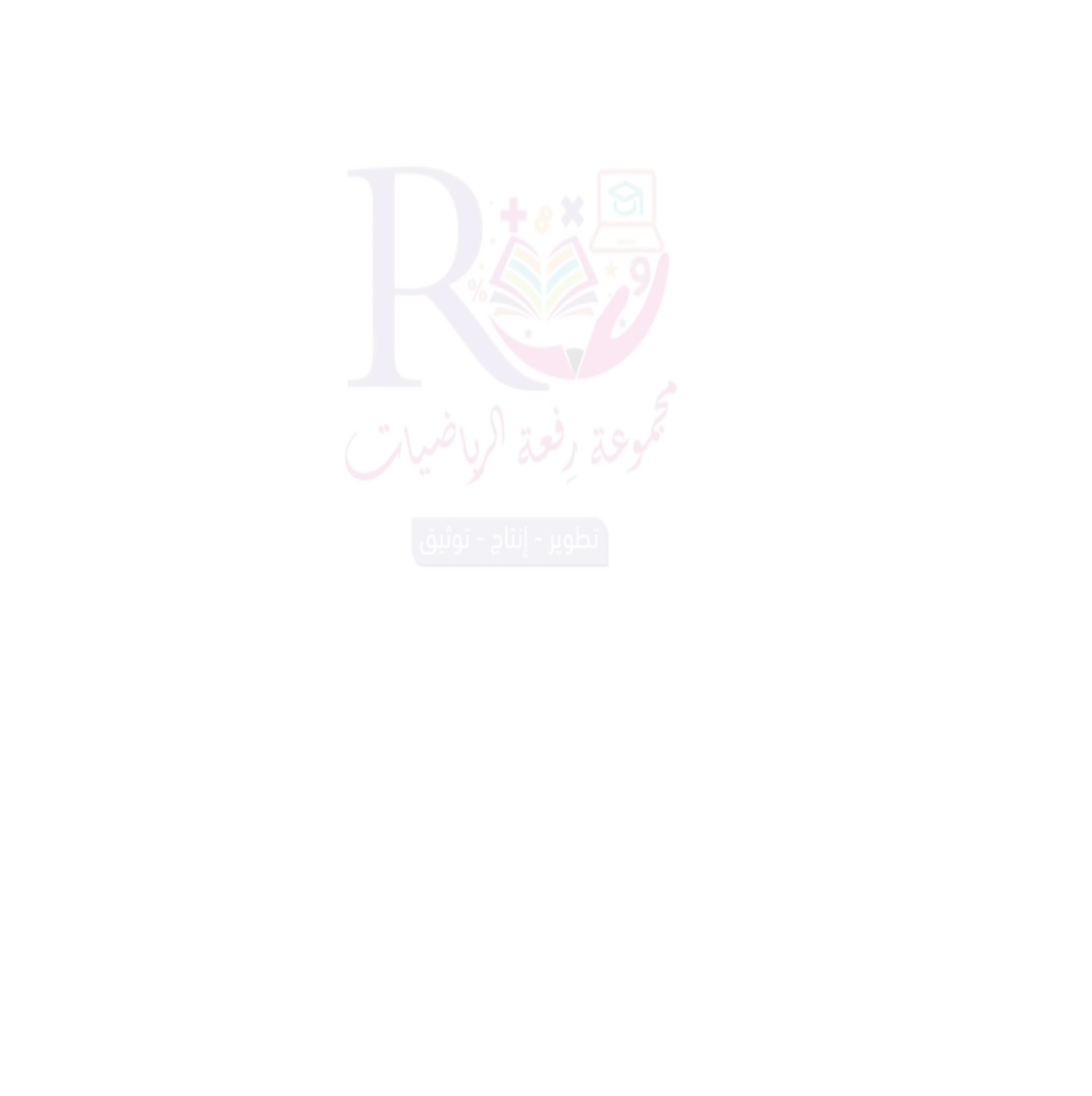 التدريب
القياس الغير مباشر
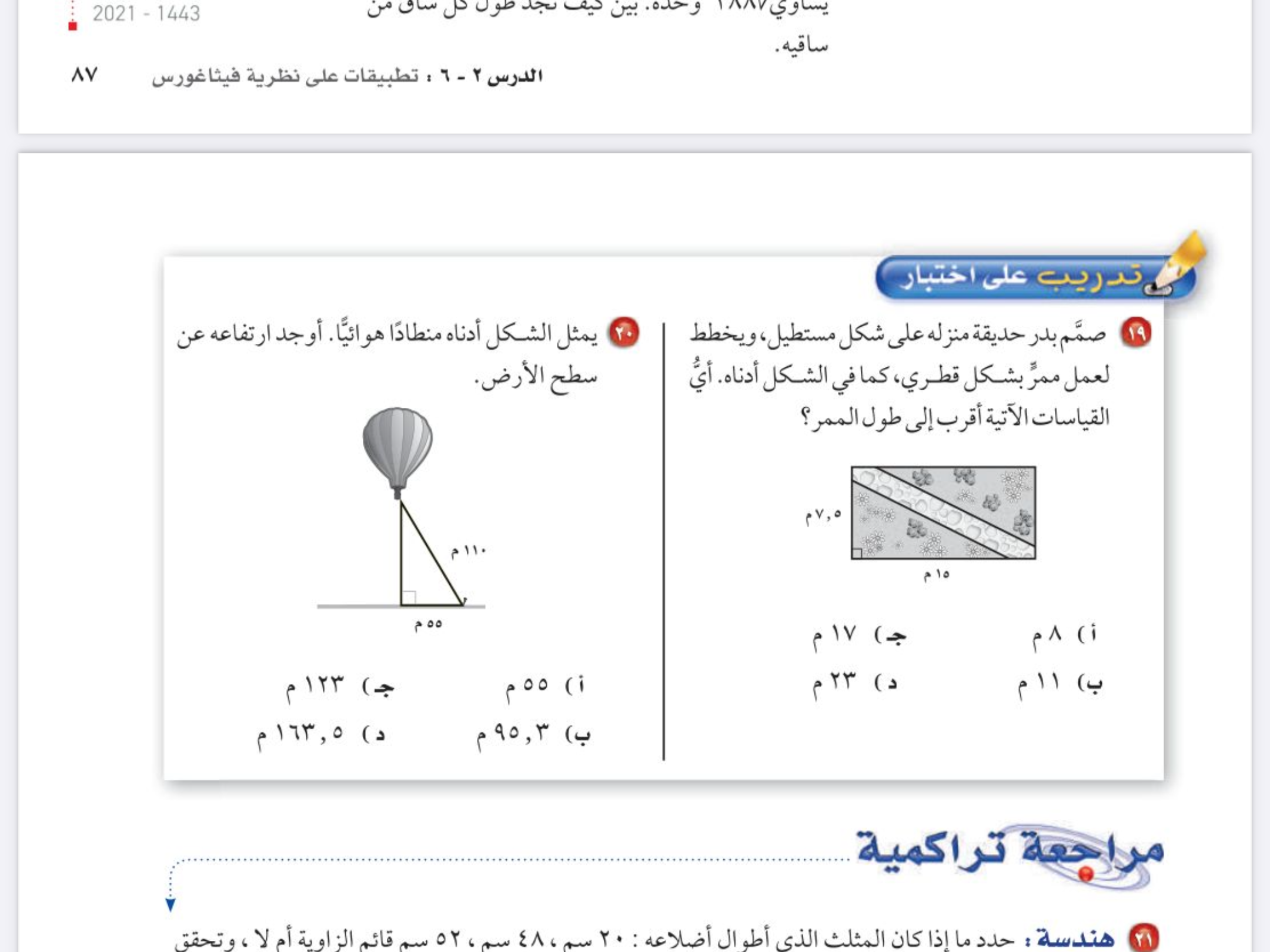 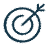 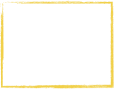 التقويم
الأهداف
🔹حل مسائل باستعمال
 المثلثات المتشابهة
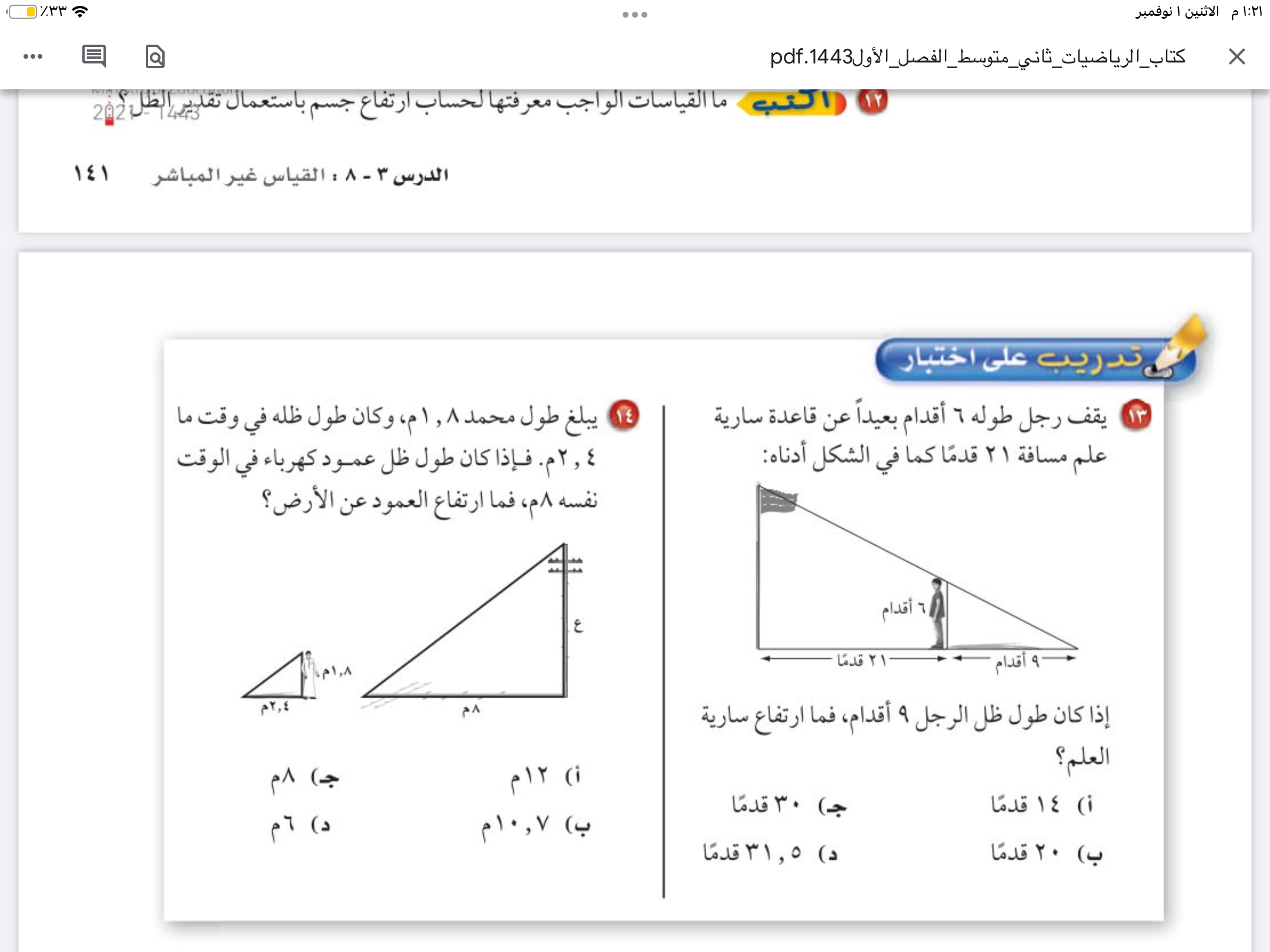 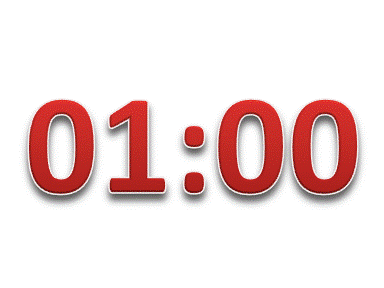 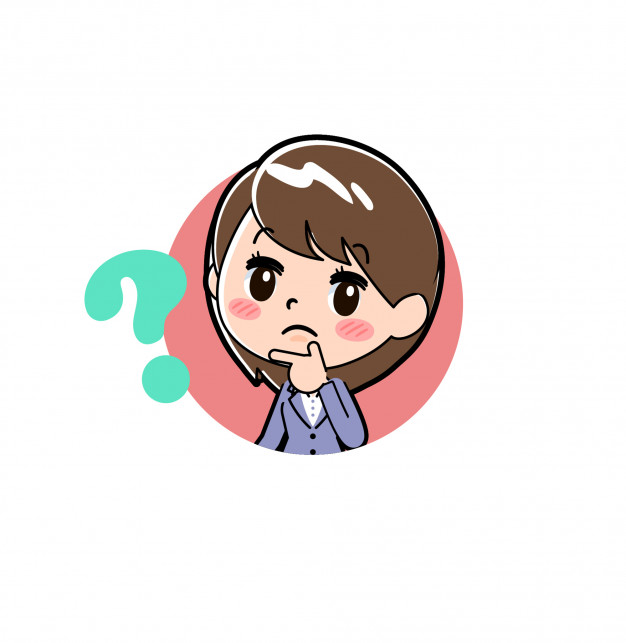 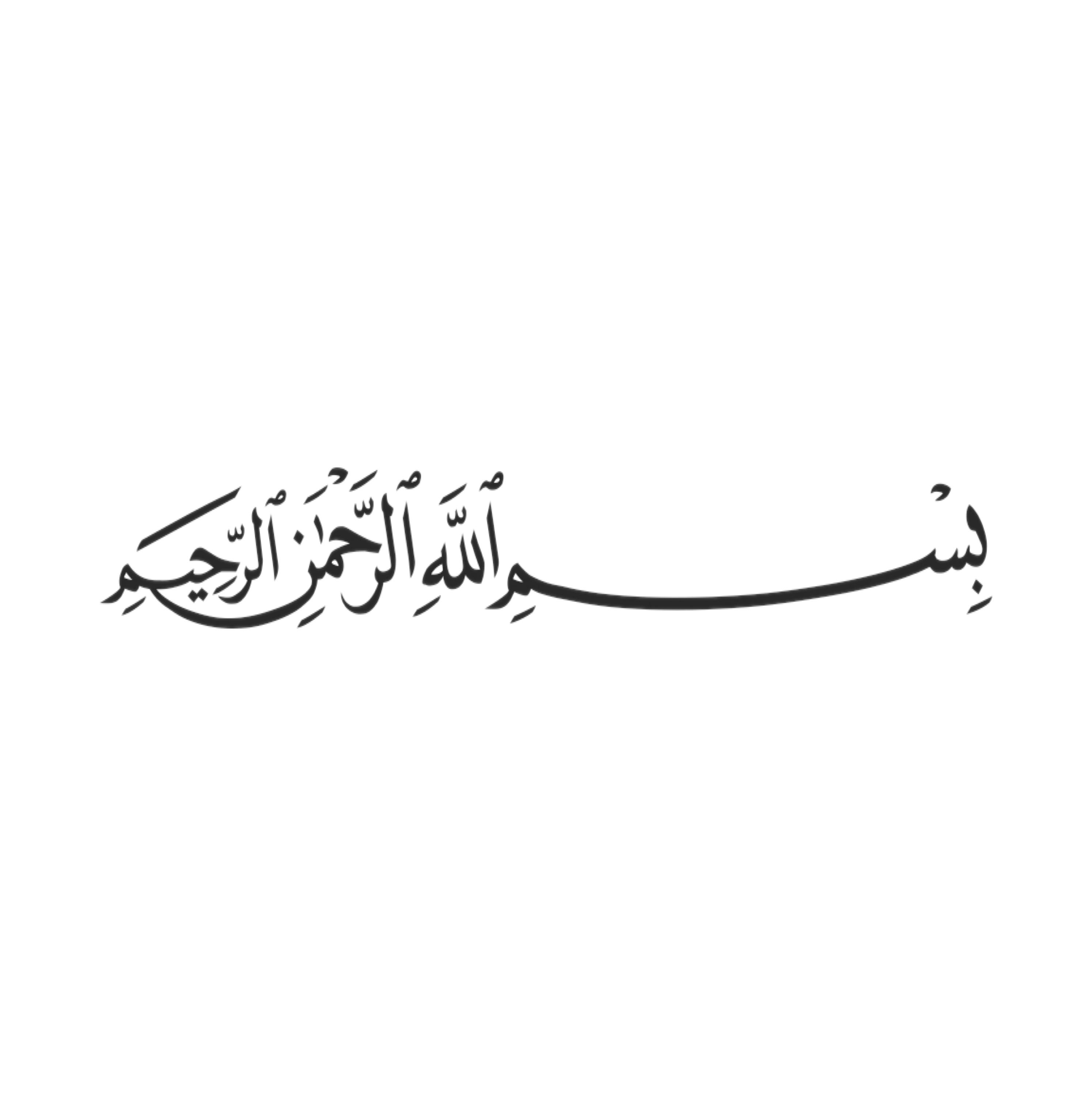 التركيز
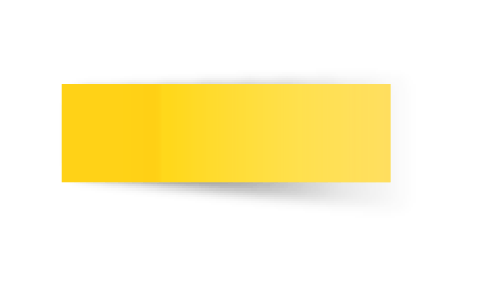 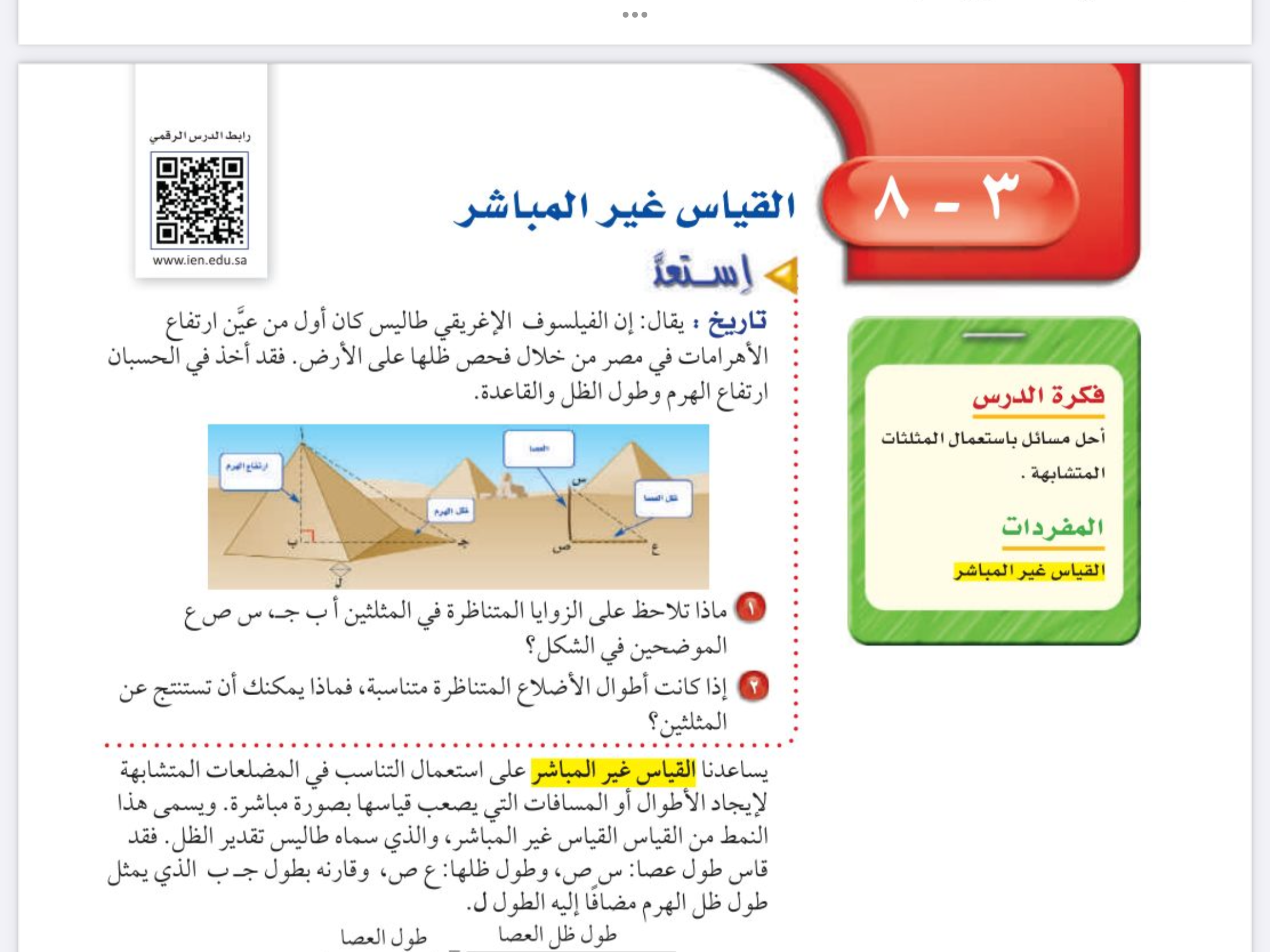 التاريخ
الفصل الثالث
التناسب والتشابه
صفحة
١٤١
التدريس
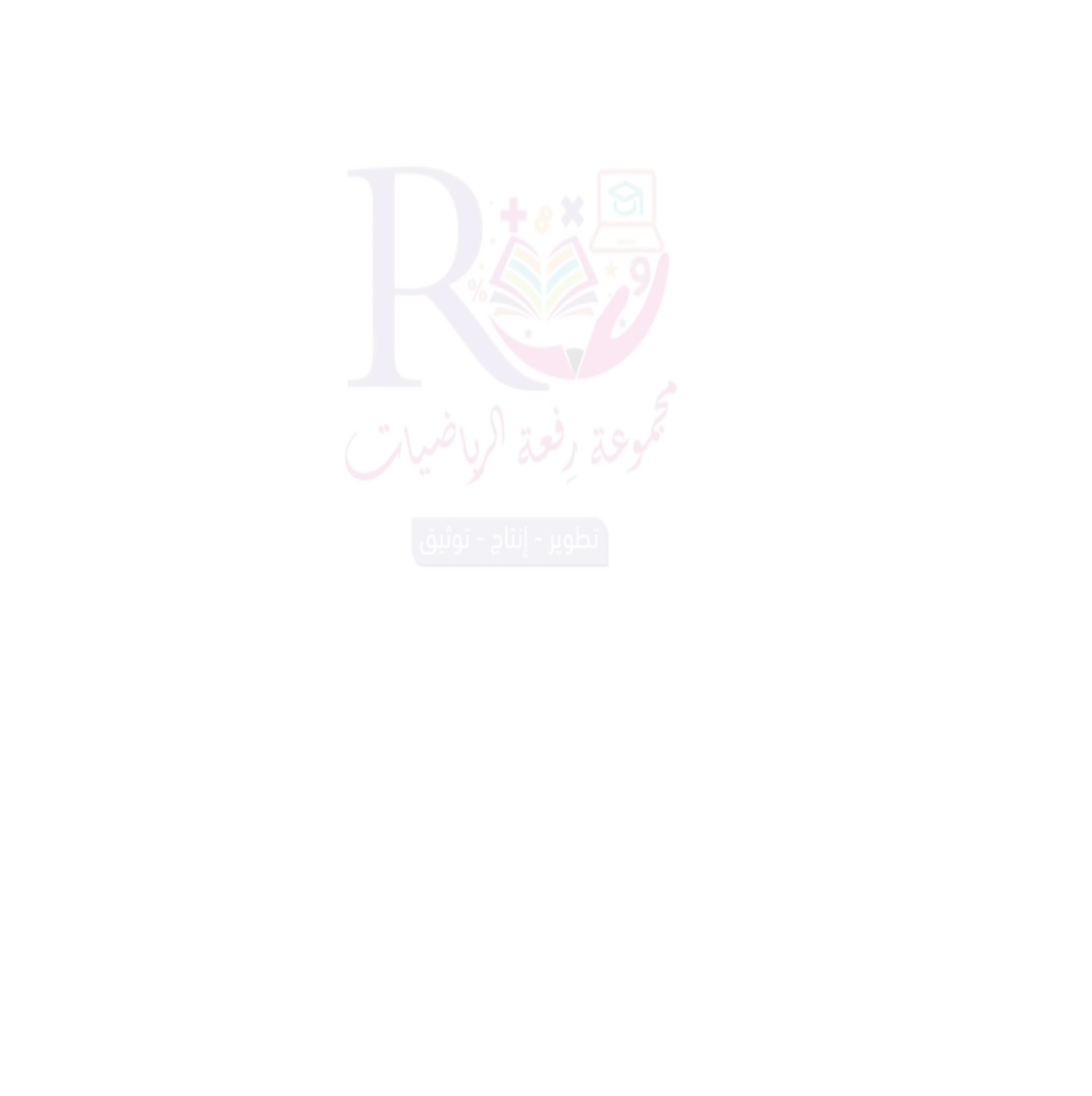 موضوع الدرس
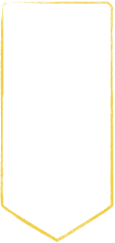 التدريب
القياس الغير مباشر
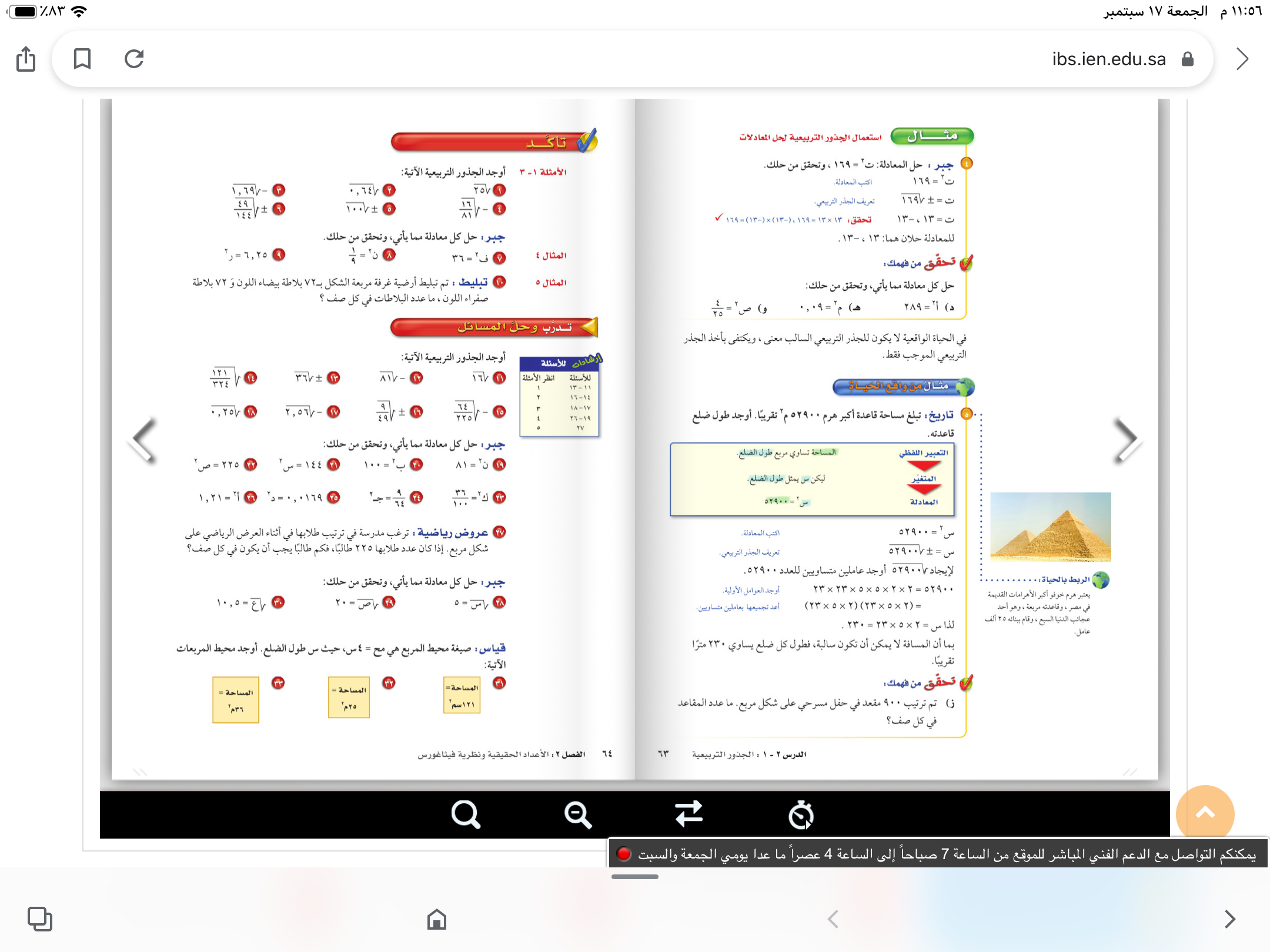 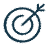 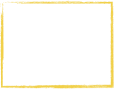 التقويم
الأهداف
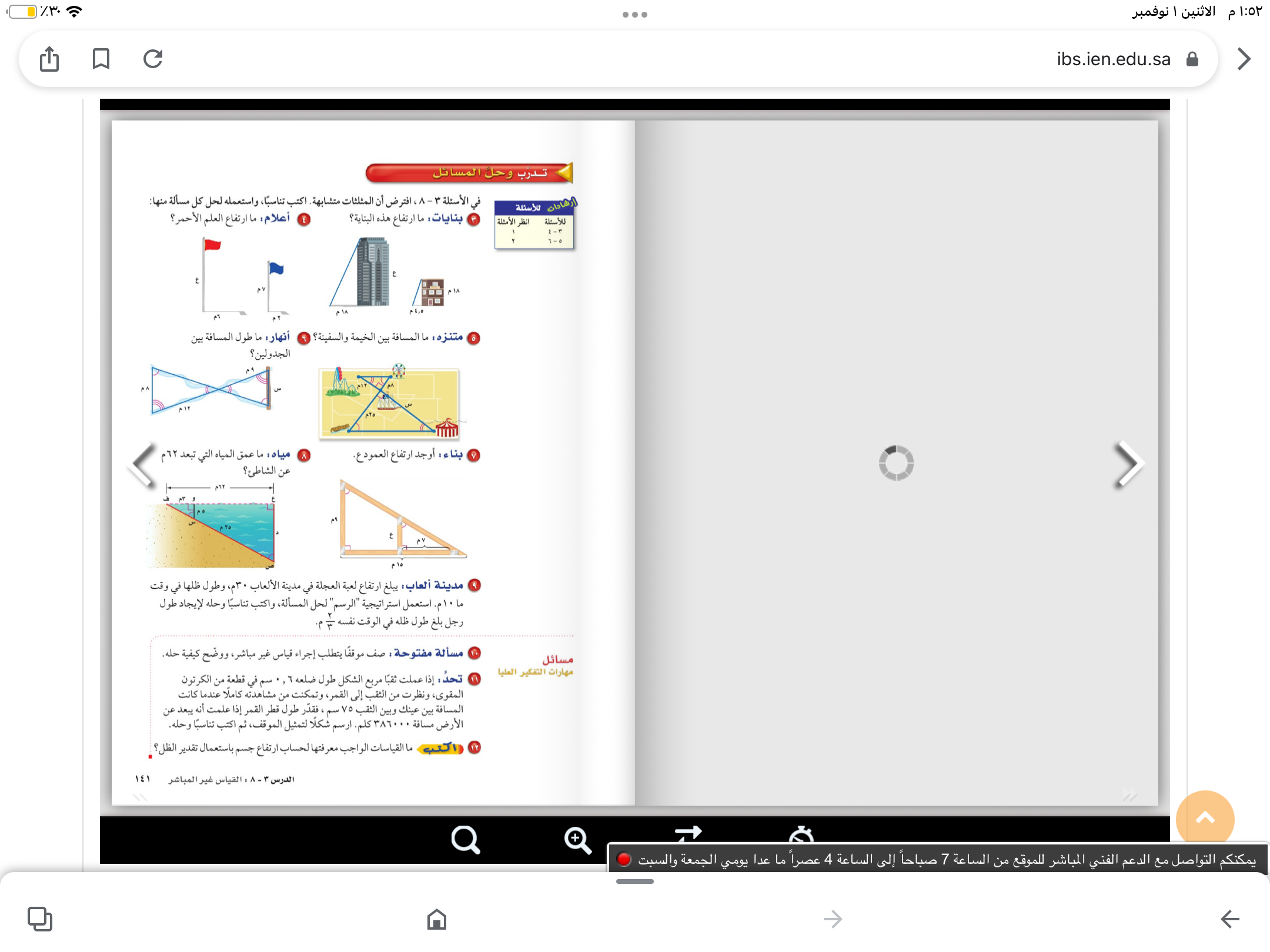 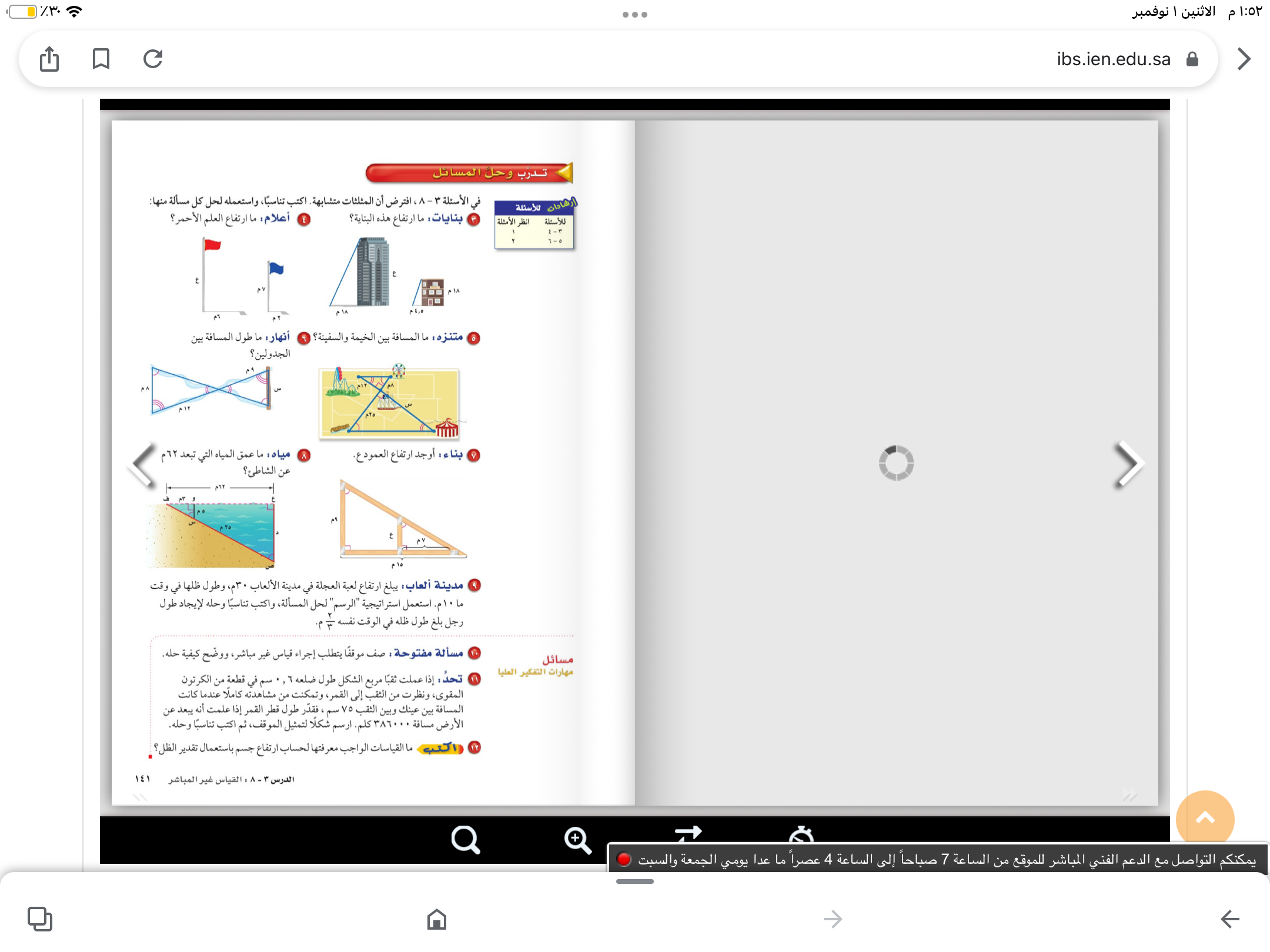 🔹حل مسائل باستعمال
 المثلثات المتشابهة
الحل
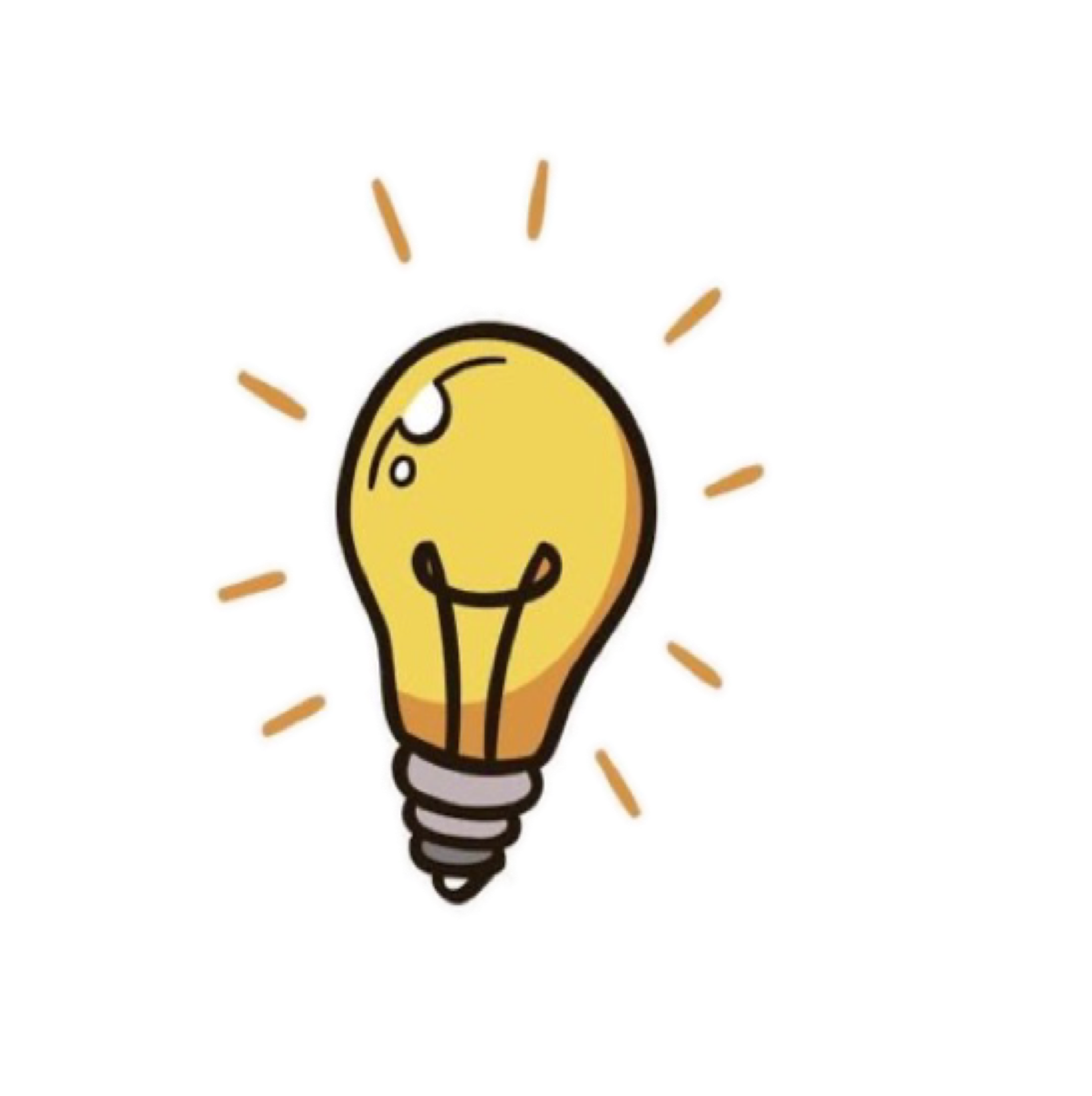 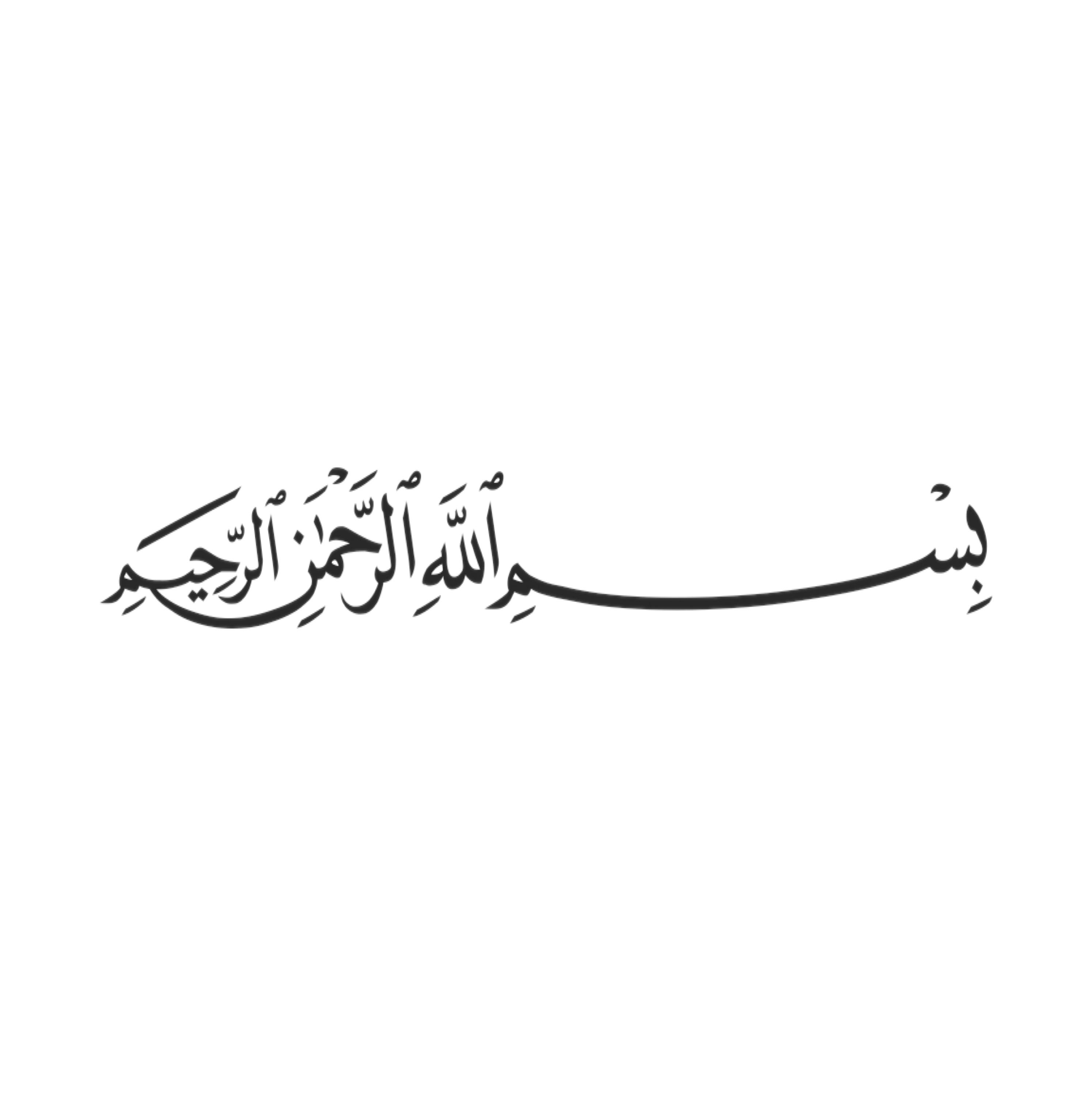 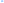 التركيز
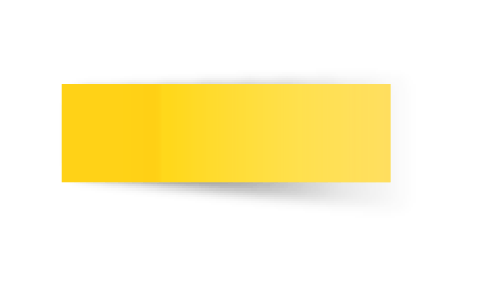 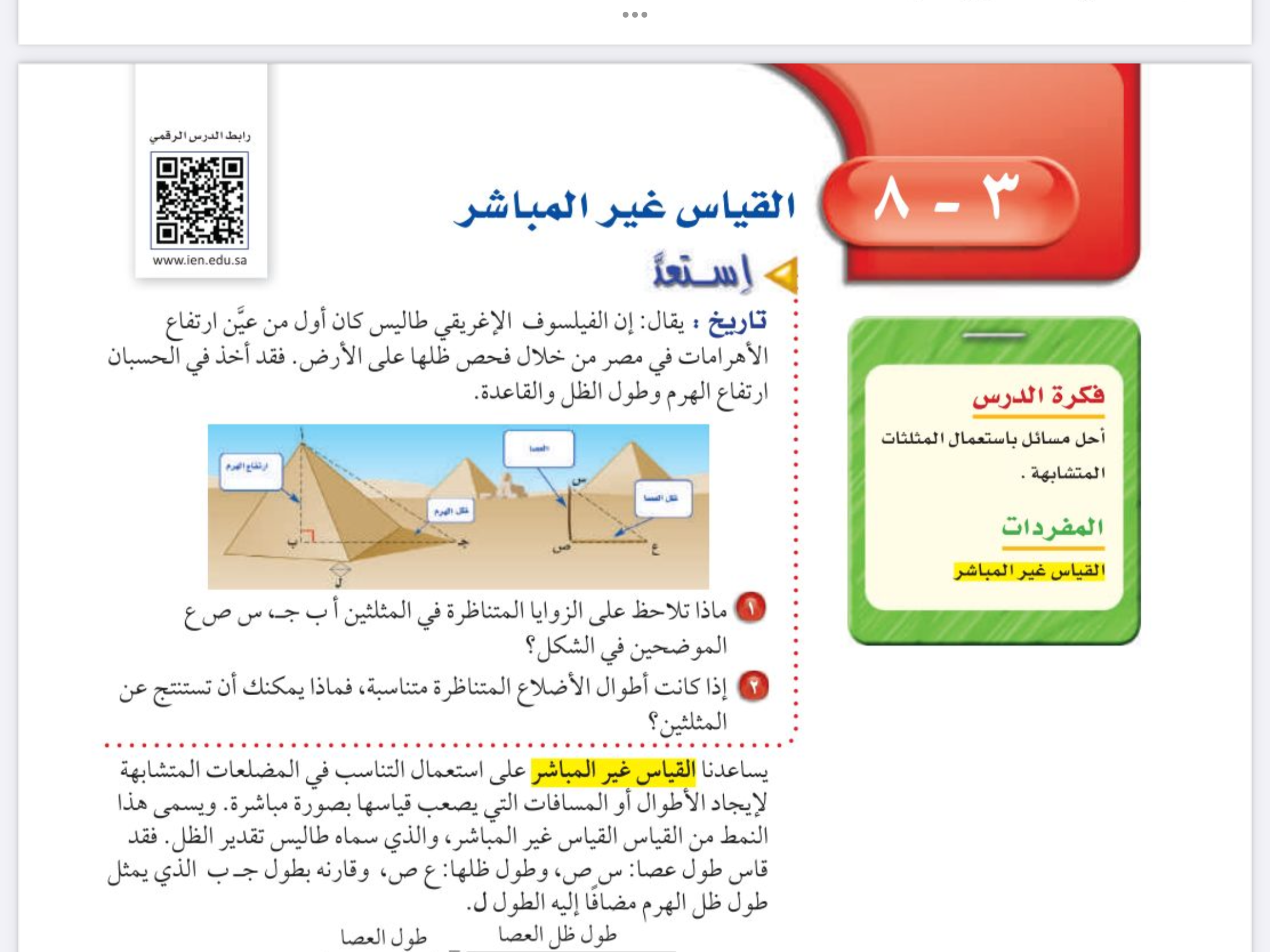 التاريخ
الفصل الثالث
التناسب والتشابه
صفحة
١٤٠
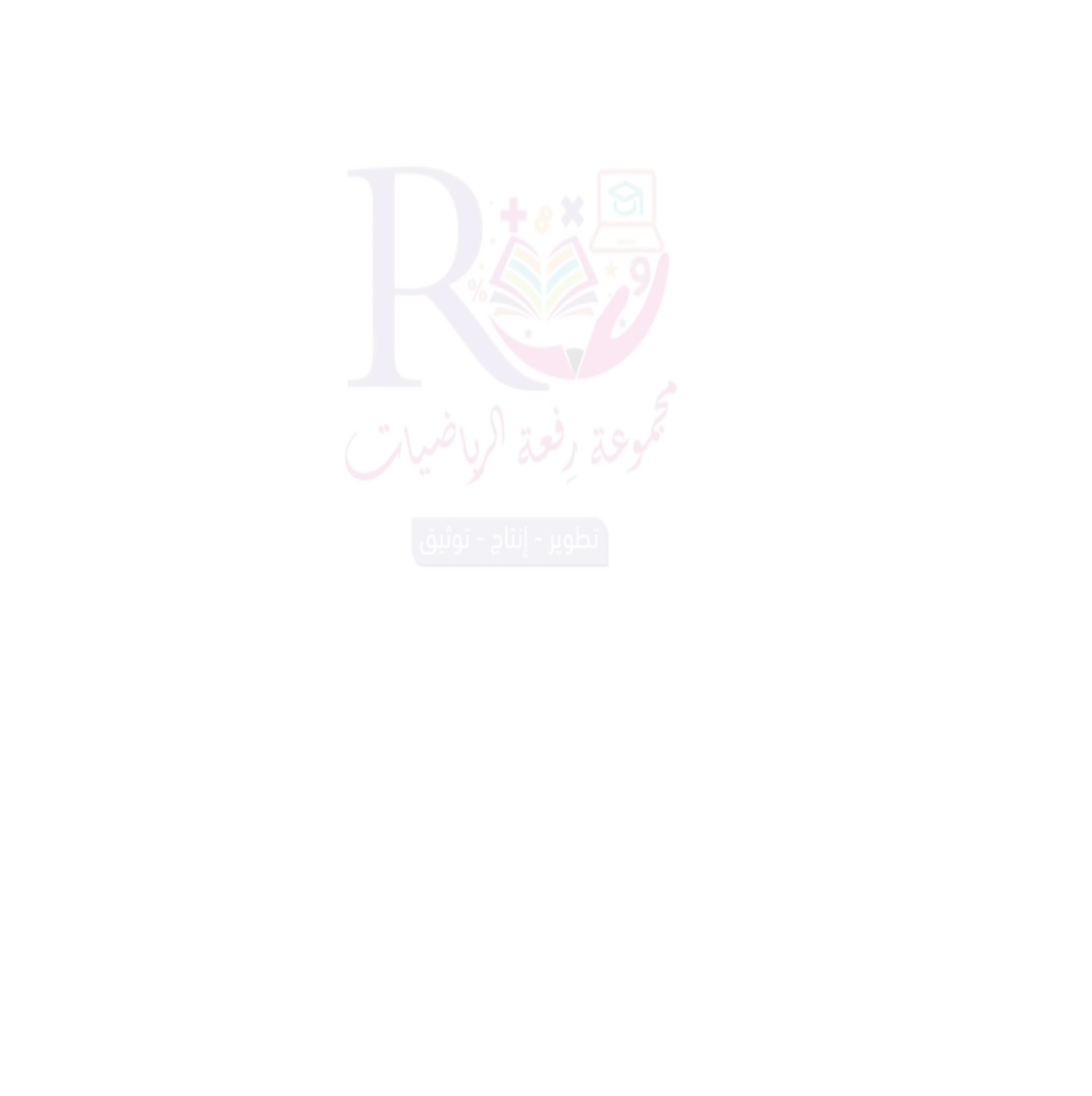 التدريس
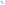 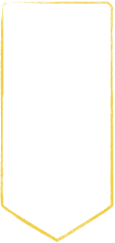 موضوع الدرس
التدريب
القياس الغير مباشر
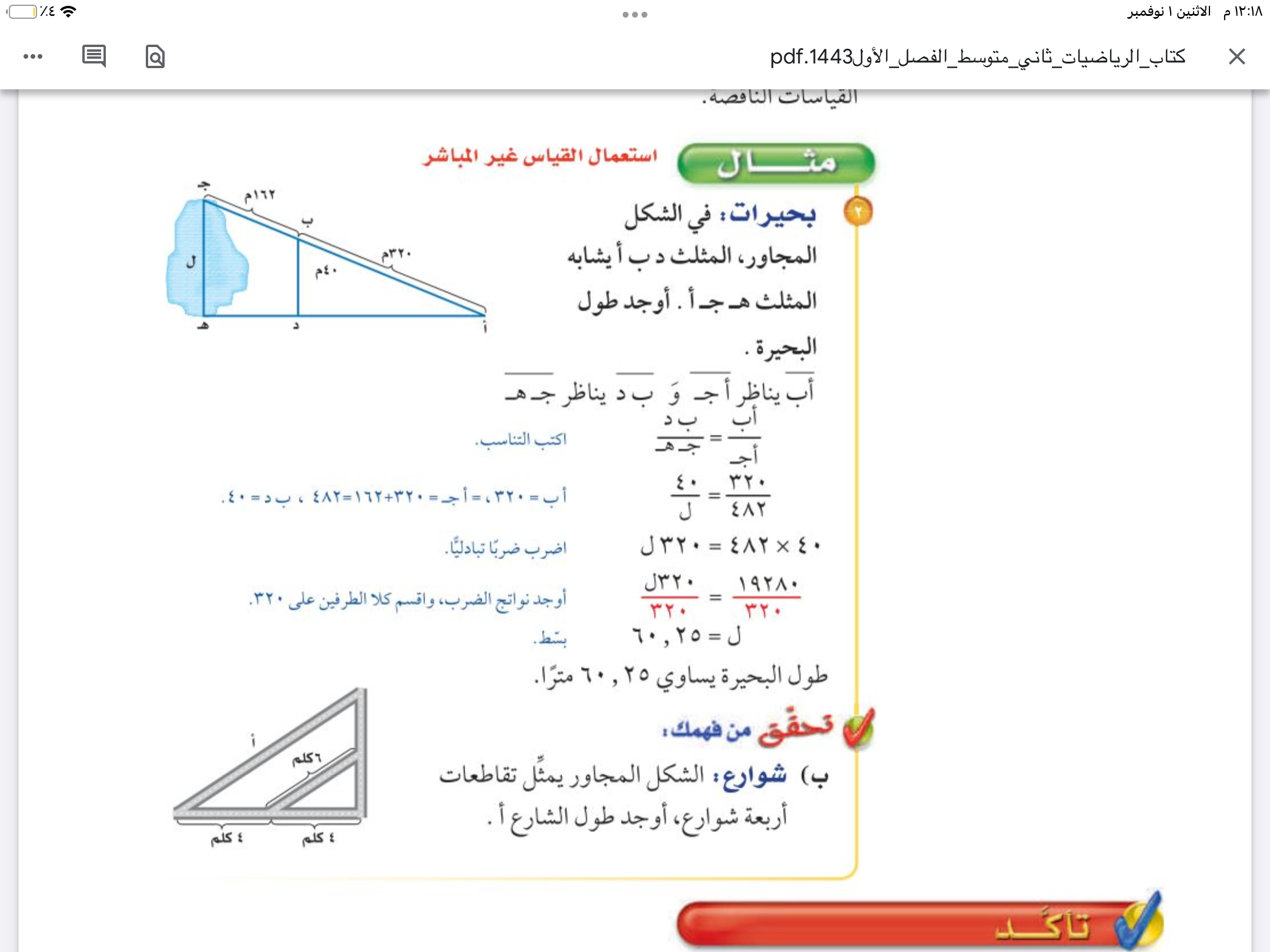 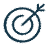 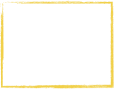 التقويم
الأهداف
🔹حل مسائل باستعمال
 المثلثات المتشابهة
من تشابه المضلعات
المفردات
القياس الغير مباشر
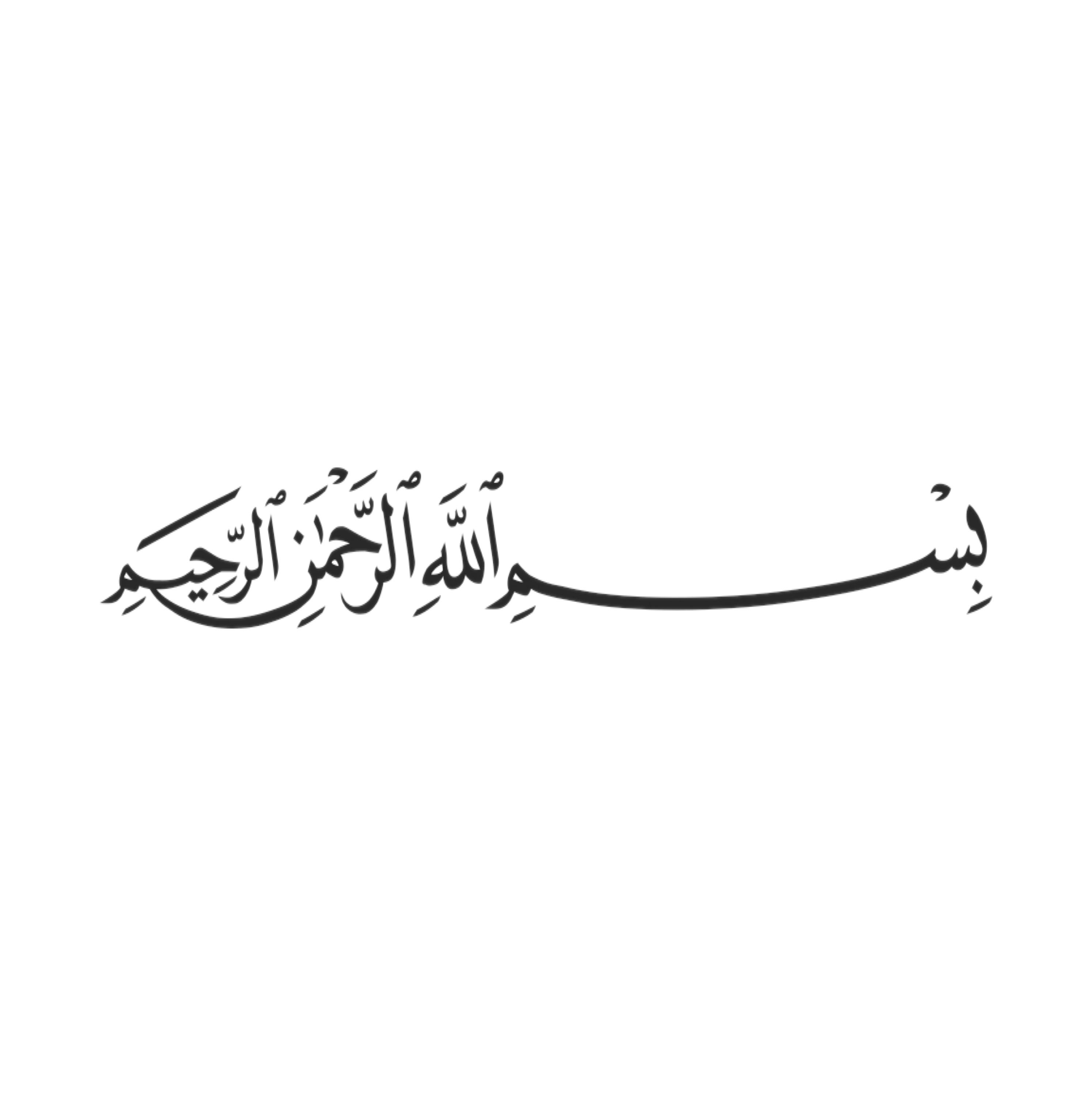 التركيز
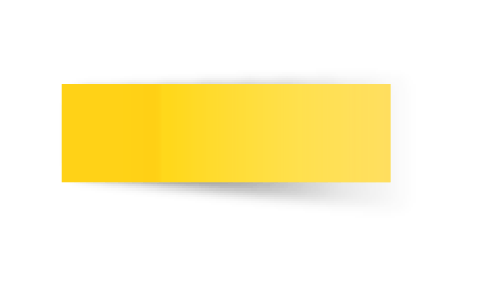 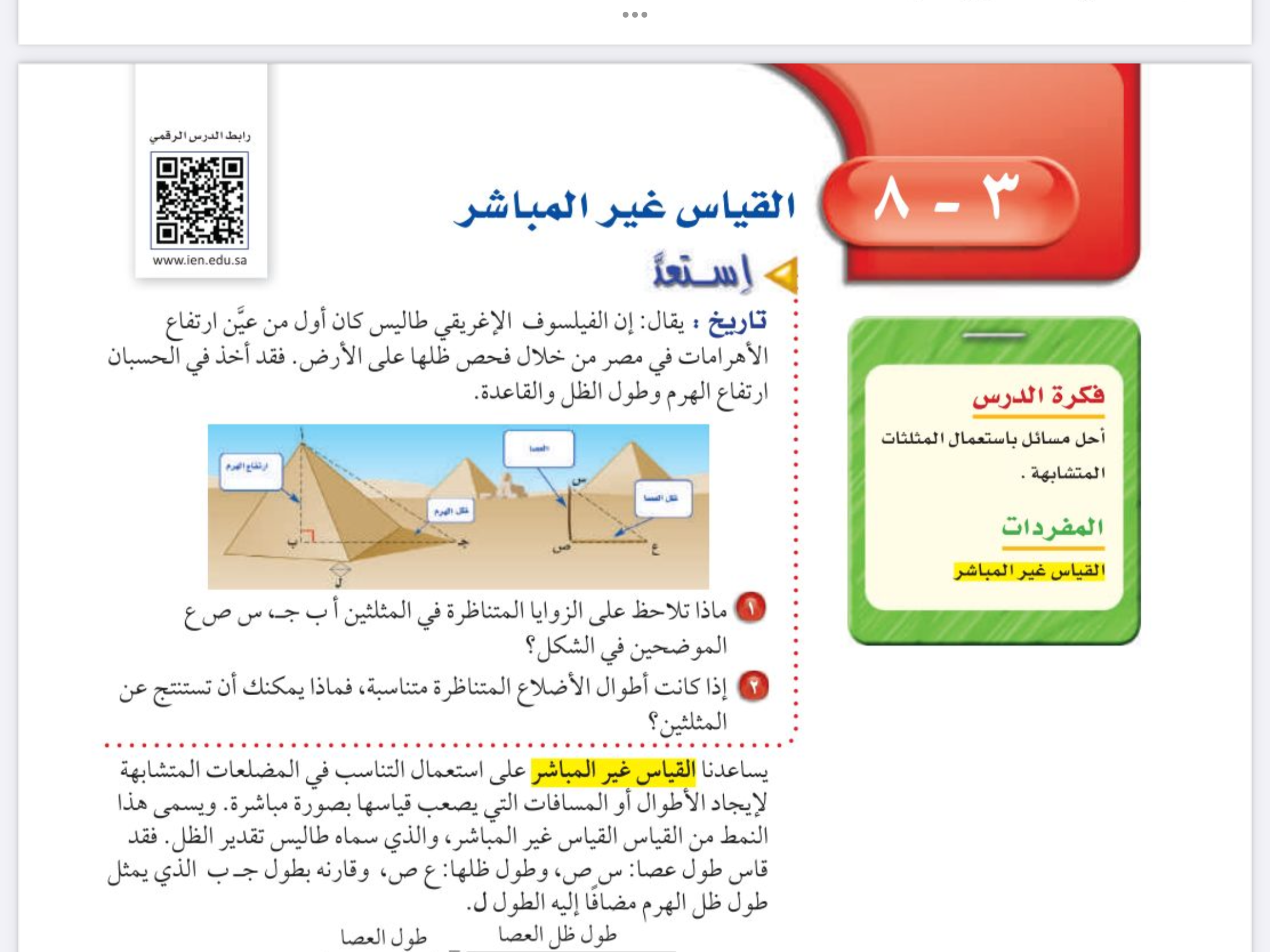 التاريخ
الفصل الثالث
التناسب والتشابه
صفحة
١٤٠
التدريس
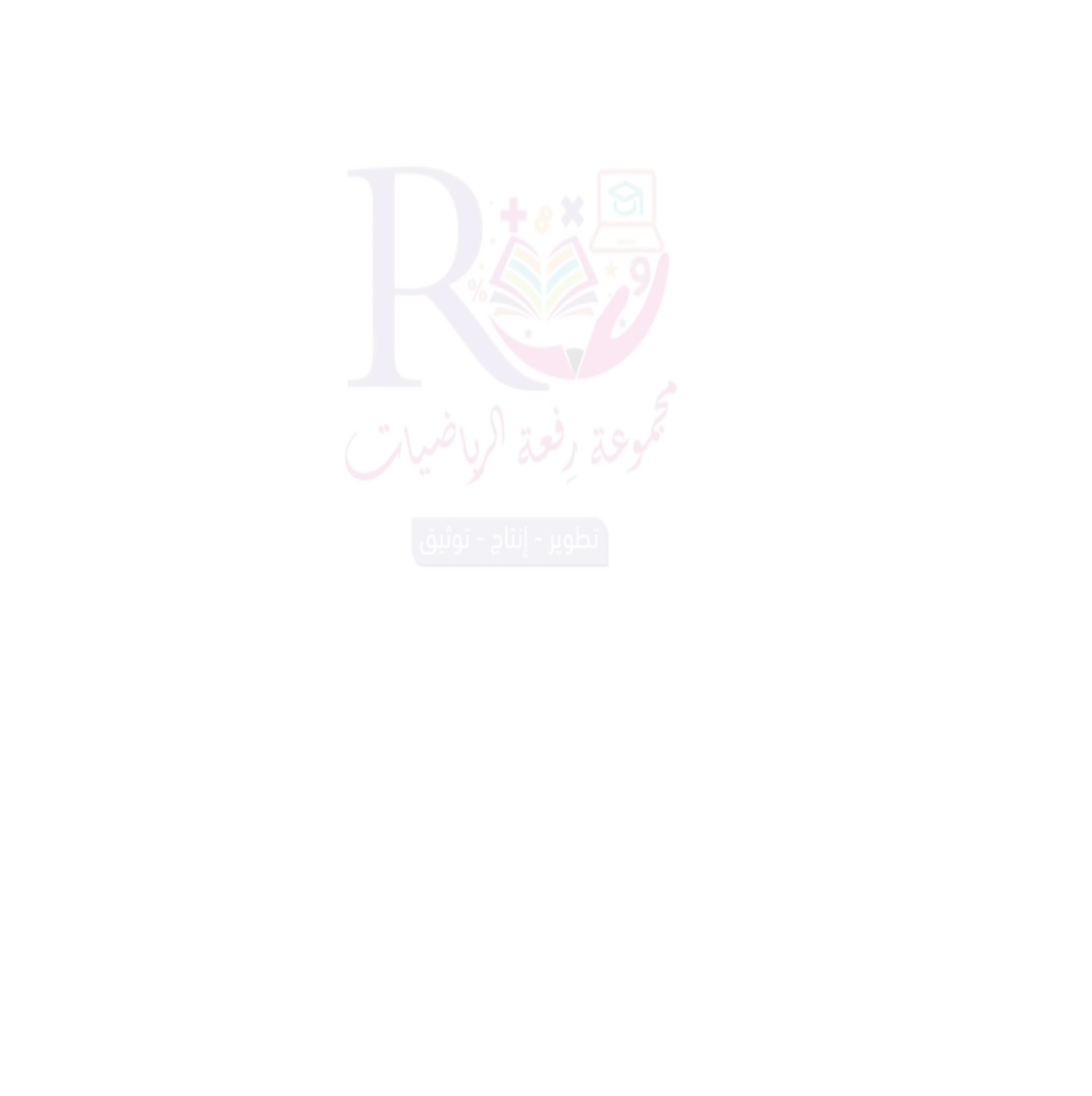 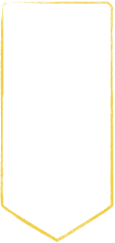 موضوع الدرس
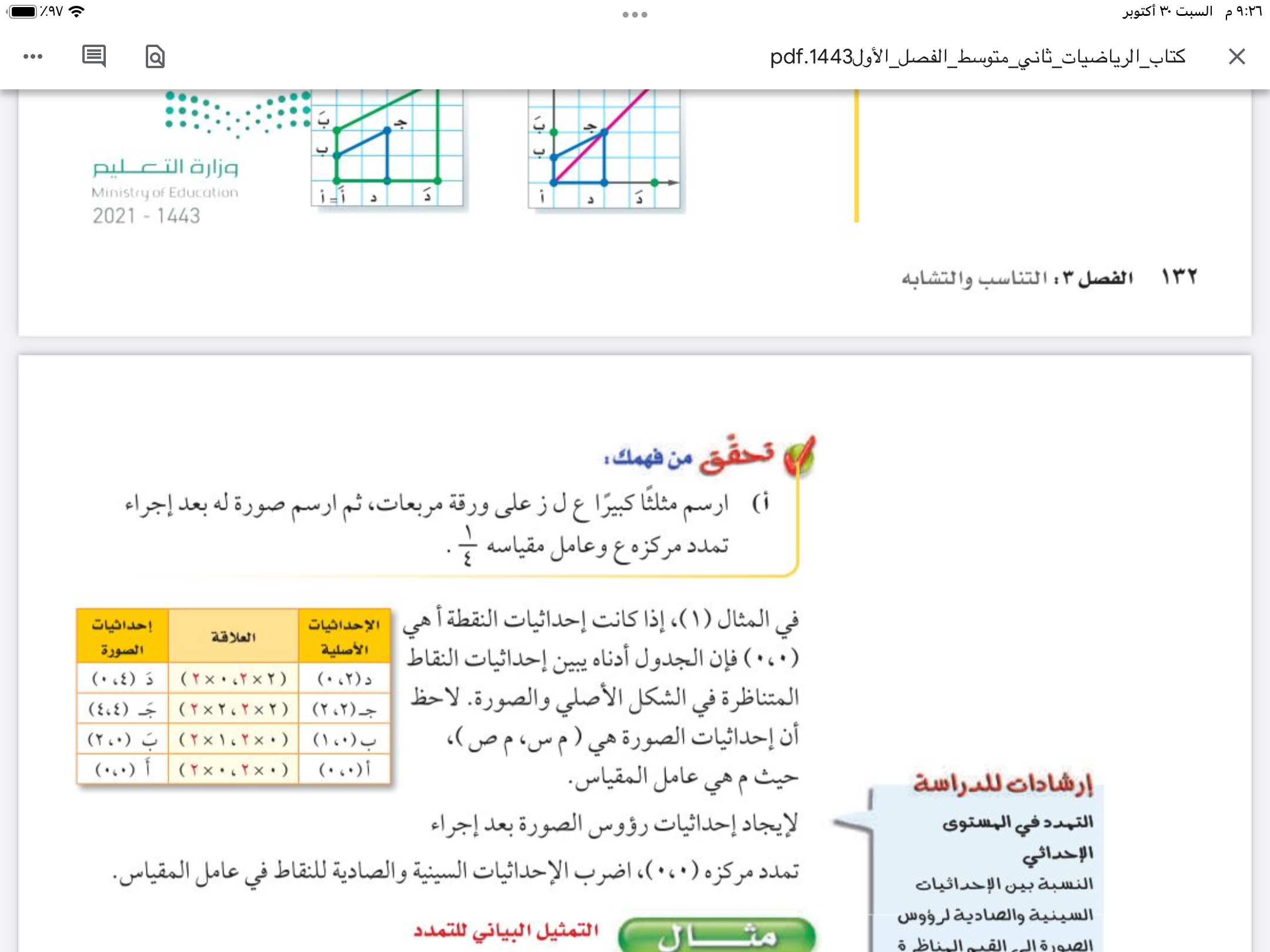 التدريب
القياس الغير مباشر
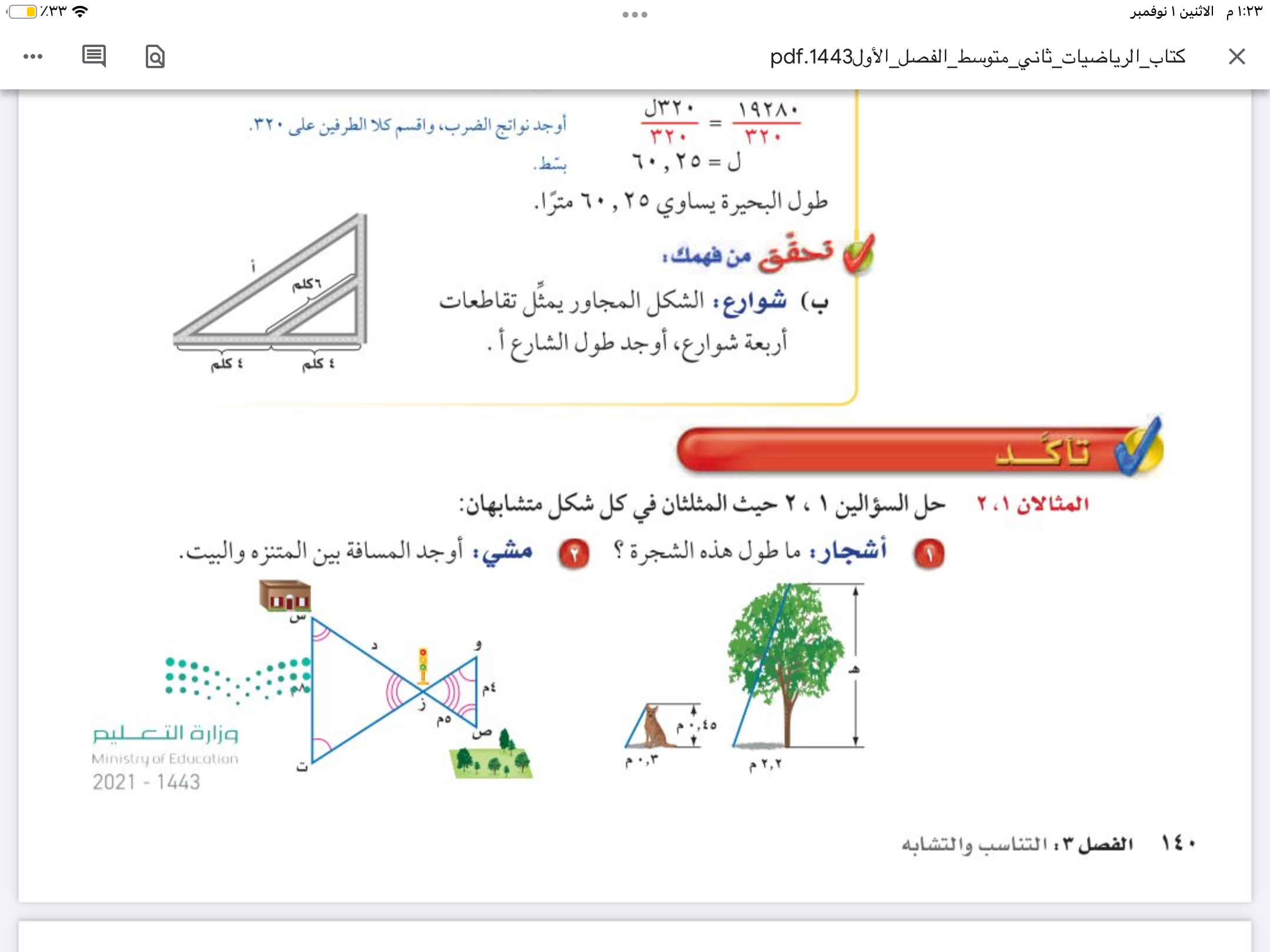 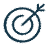 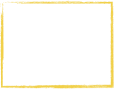 من تشابه المضلعات
التقويم
الأهداف
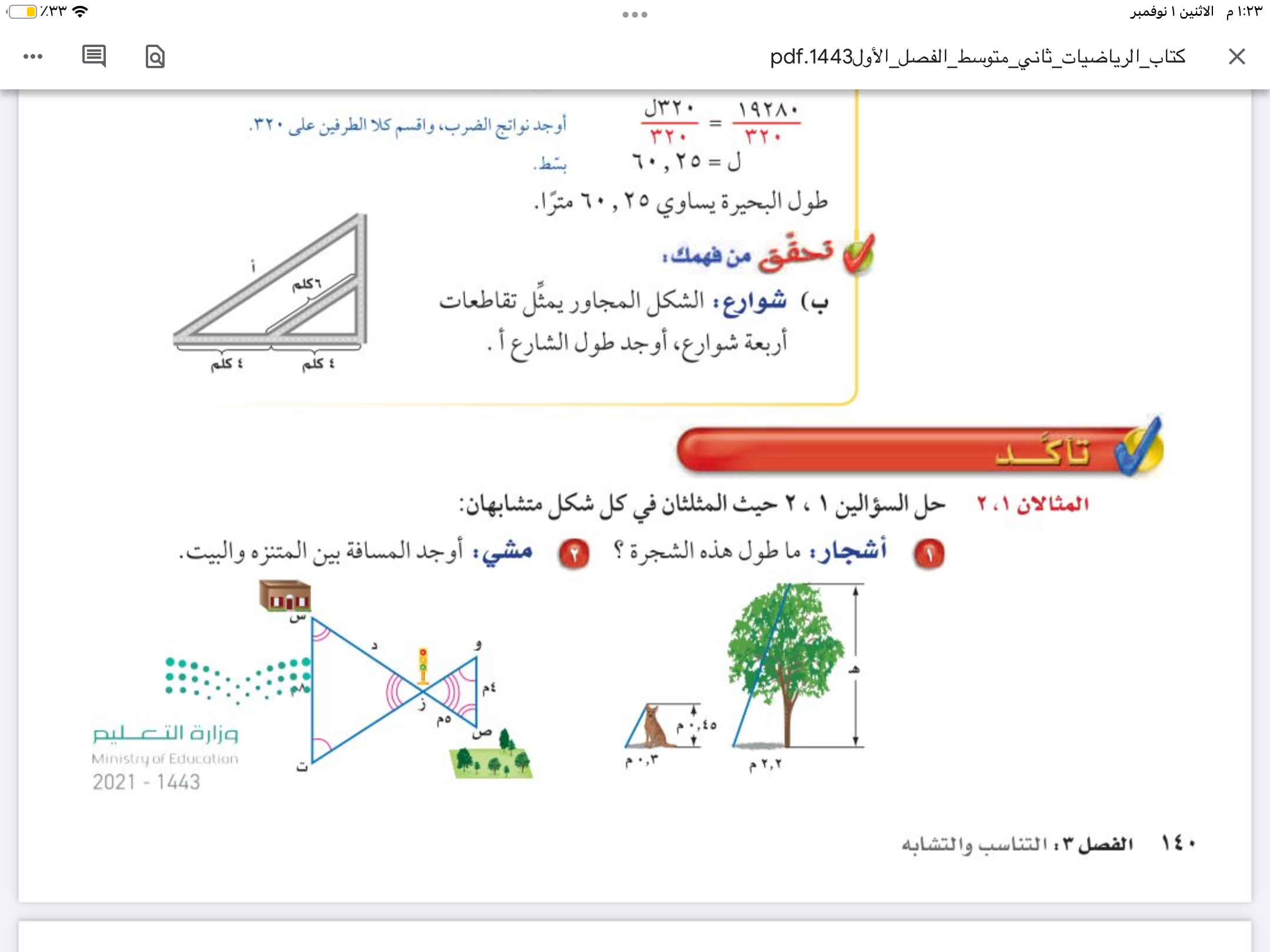 🔹حل مسائل باستعمال
 المثلثات المتشابهة
الحل
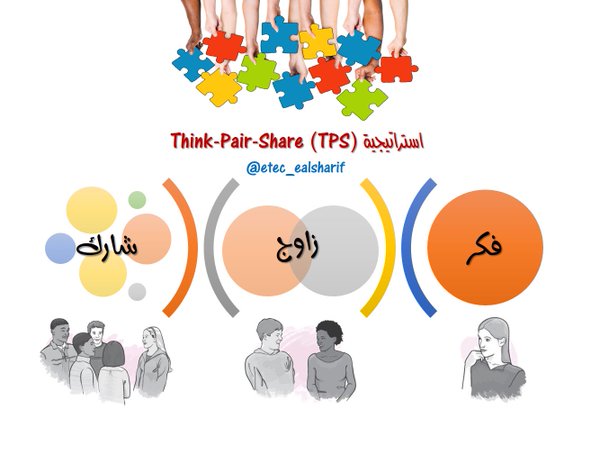 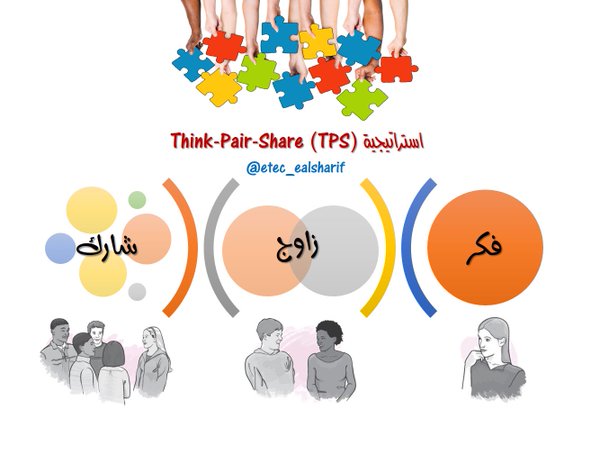 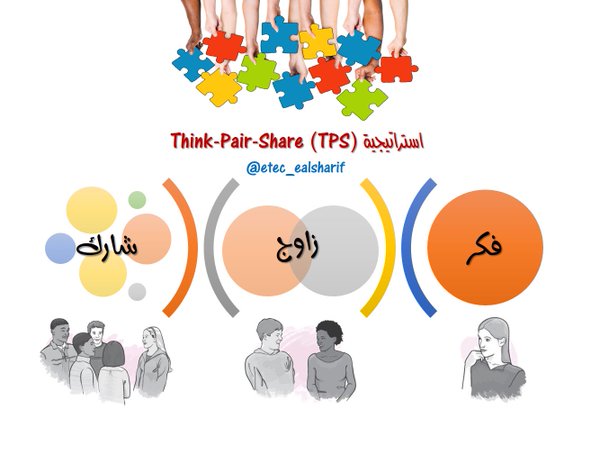 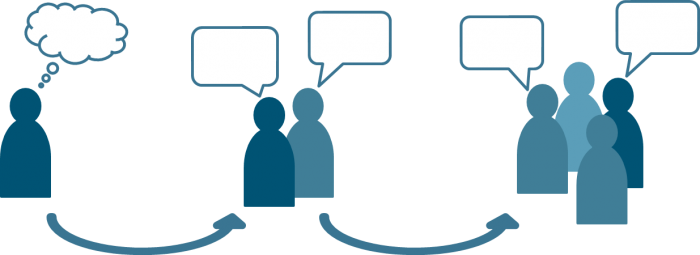 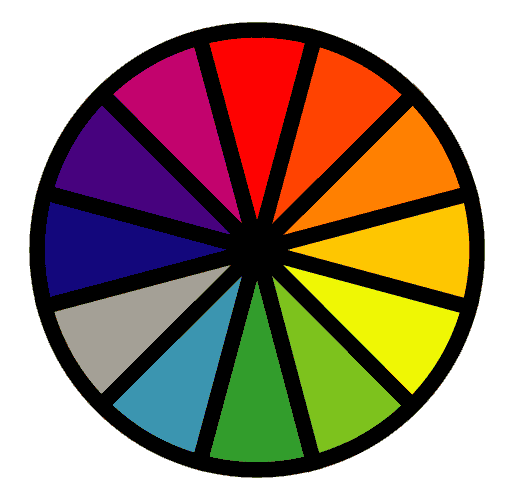 الاختيار العشوائي
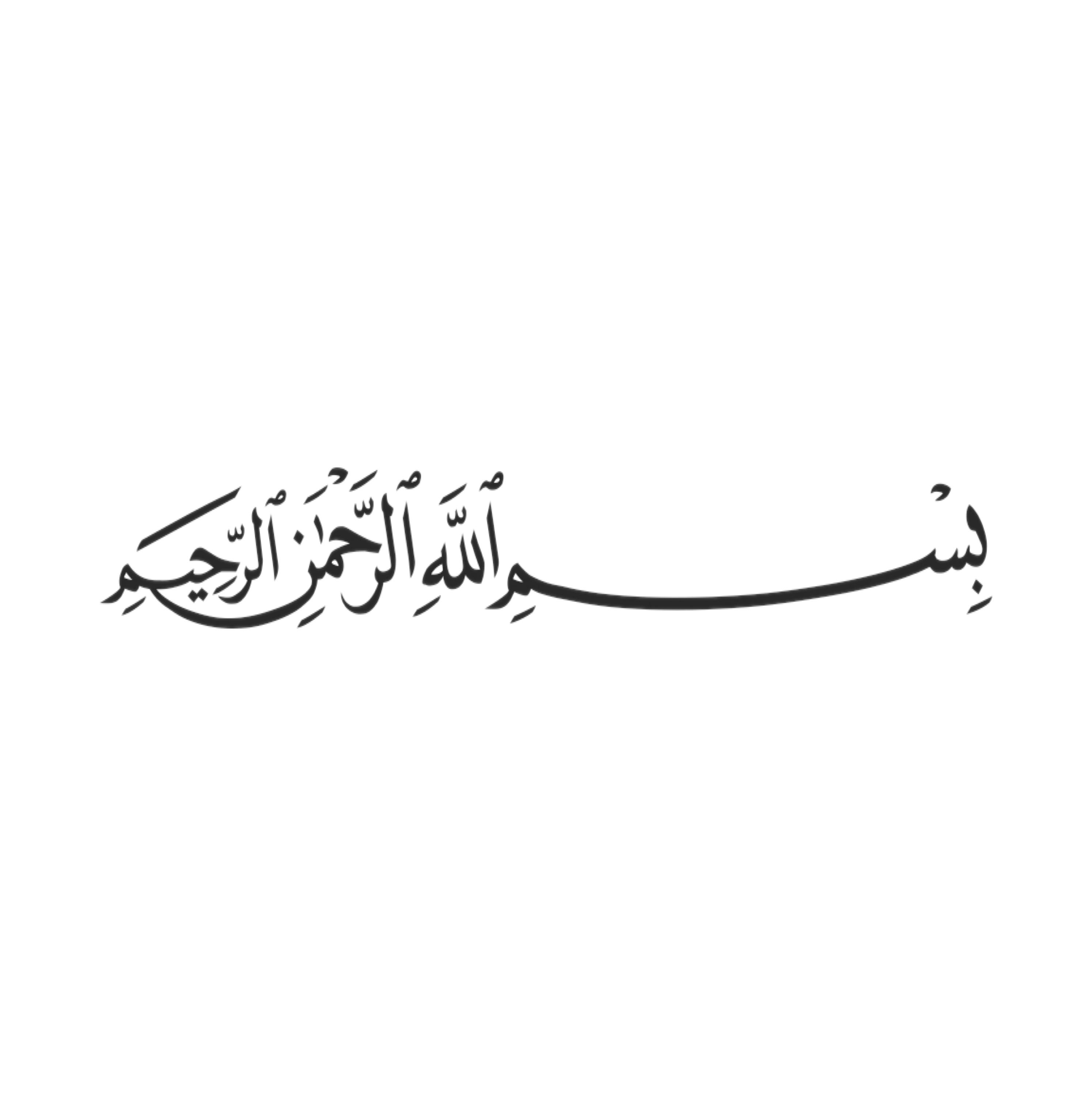 التركيز
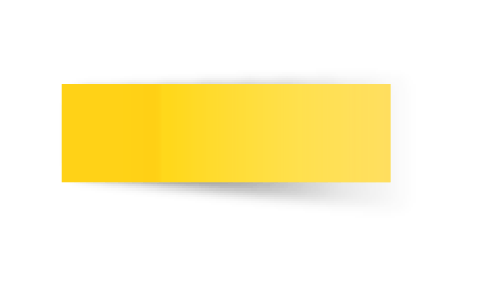 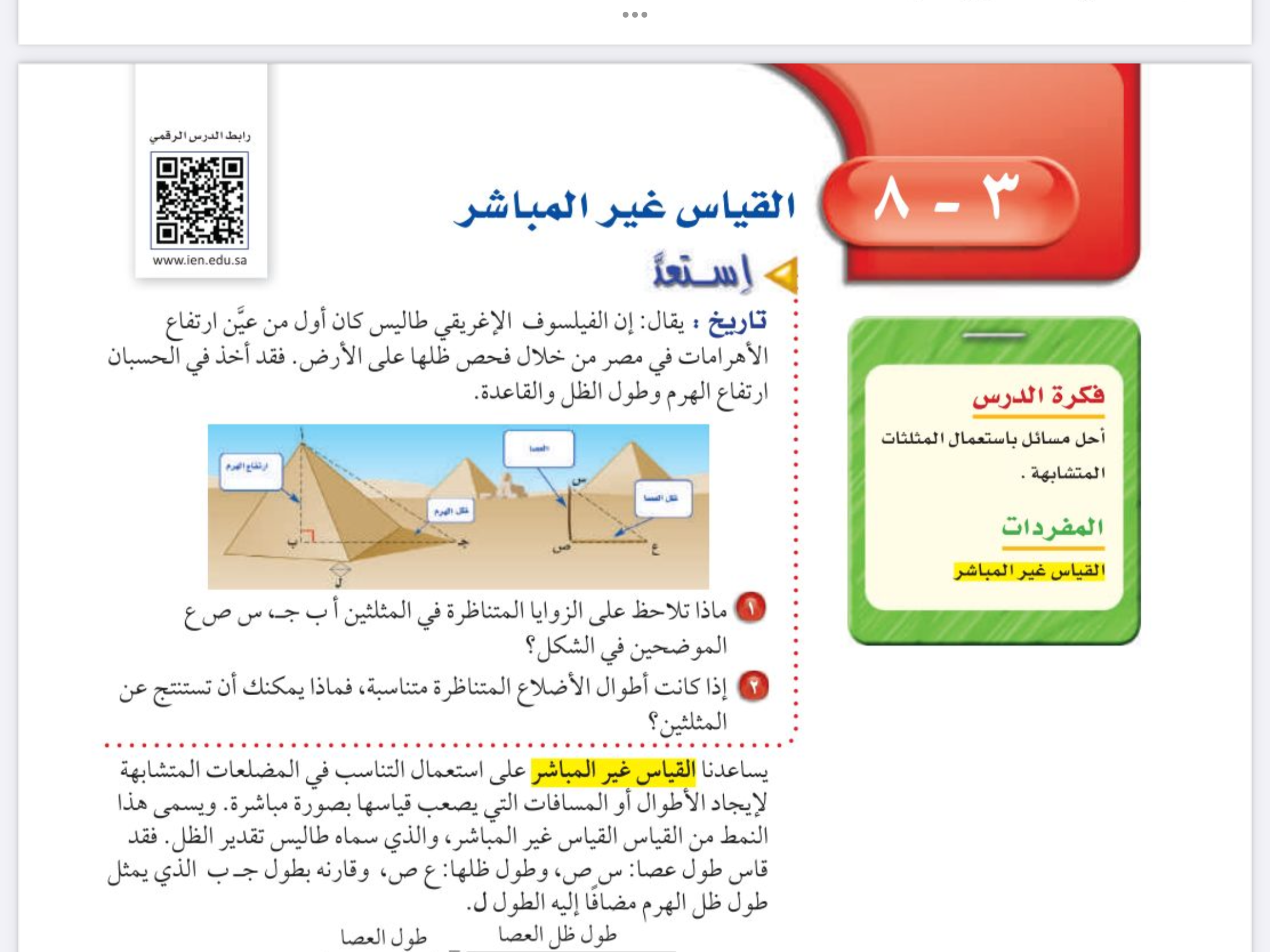 التاريخ
الفصل الثالث
التناسب والتشابه
صفحة
١٤٠
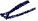 التدريس
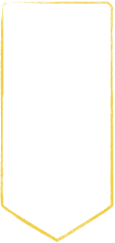 موضوع الدرس
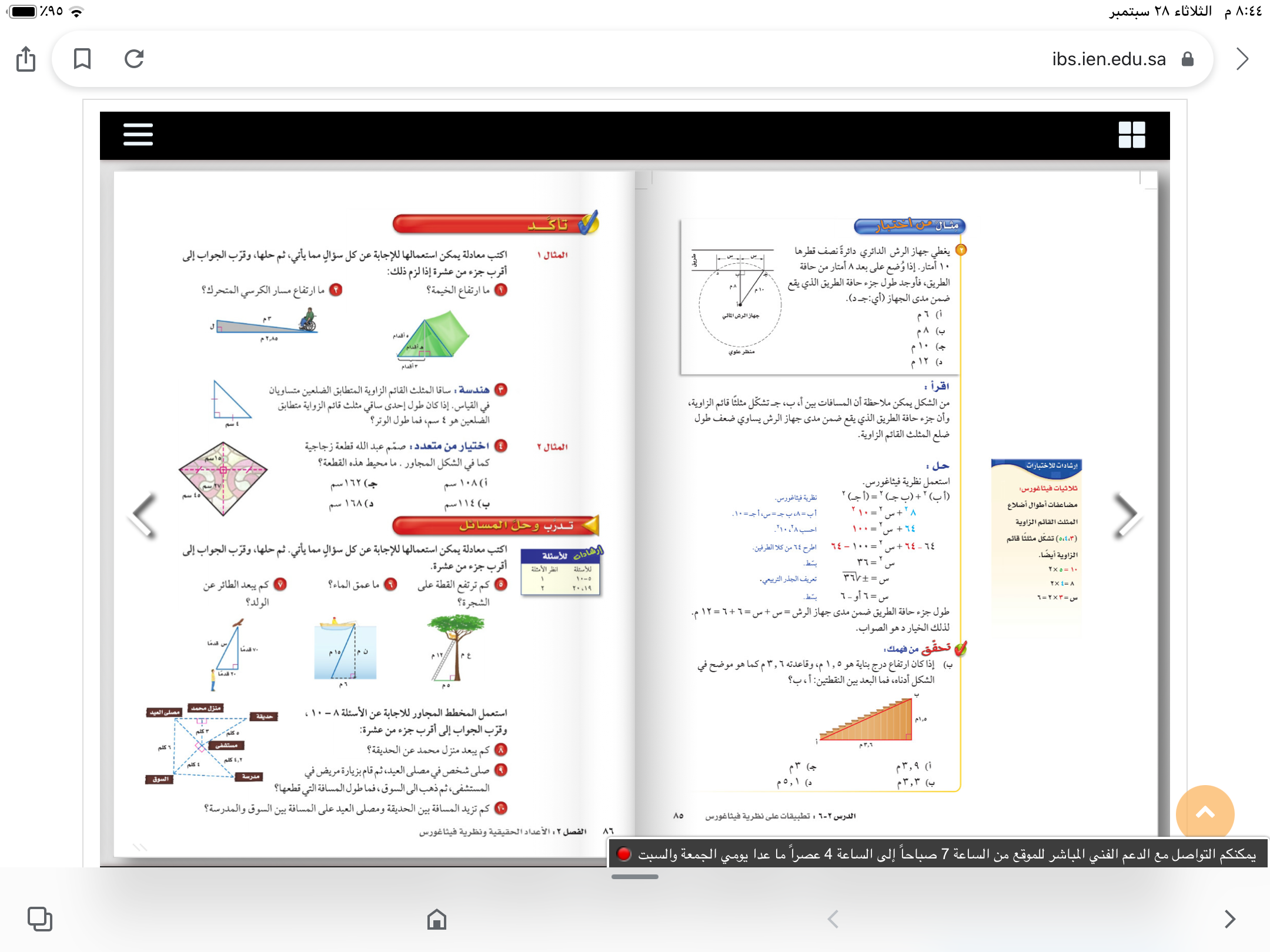 التدريب
القياس الغير مباشر
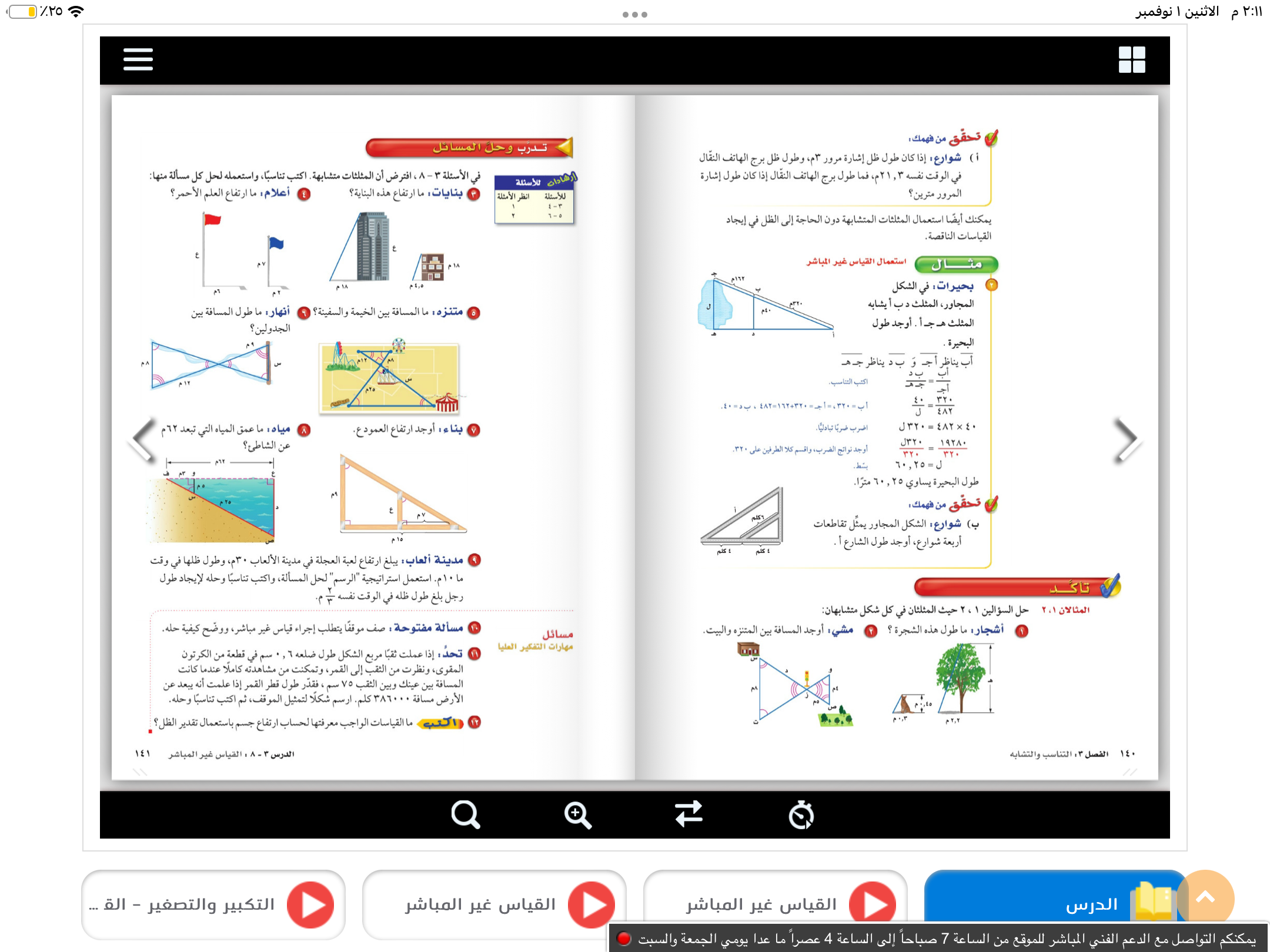 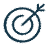 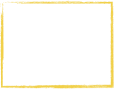 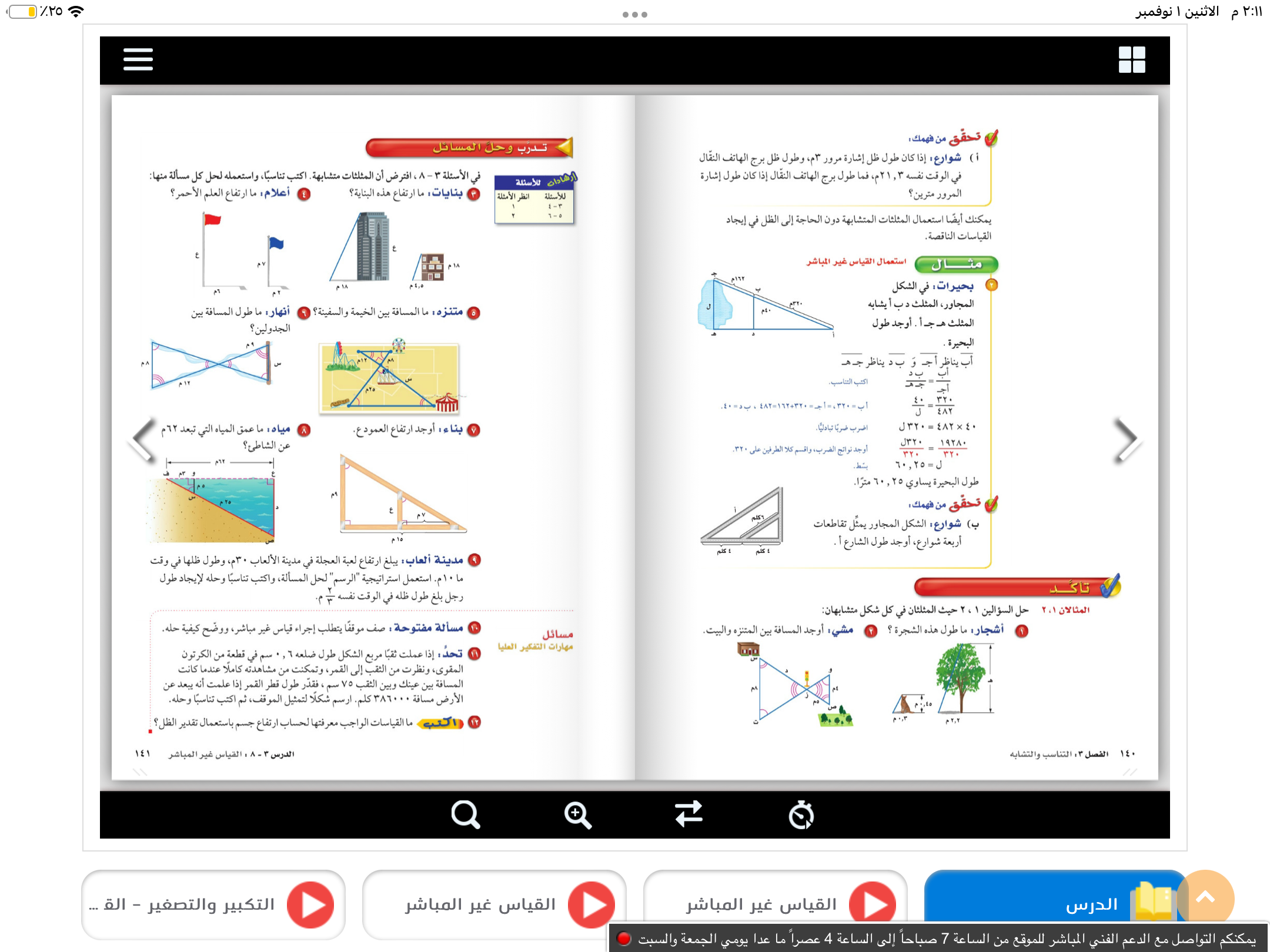 التقويم
الأهداف
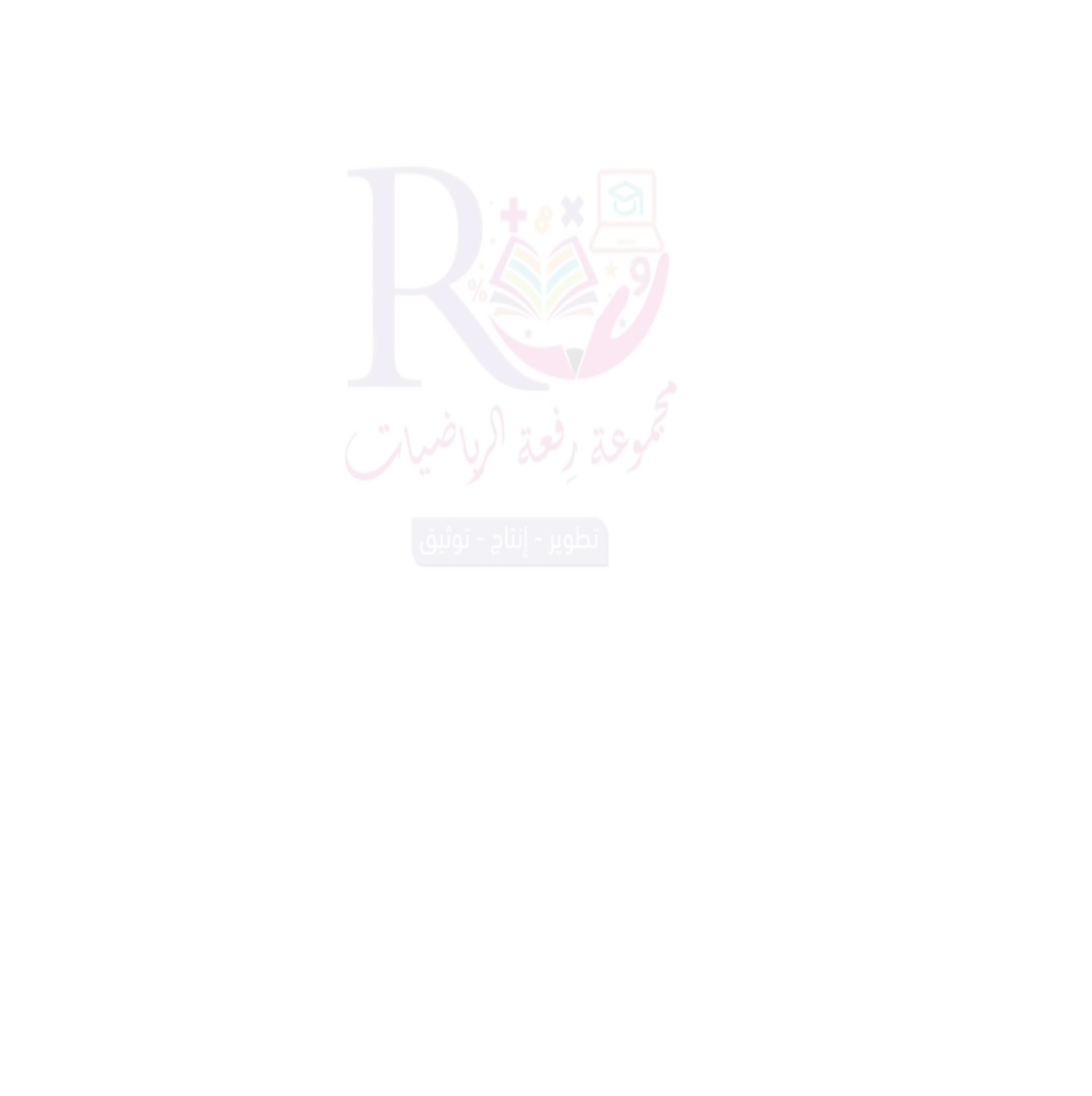 🔹حل مسائل باستعمال
 المثلثات المتشابهة
الحل
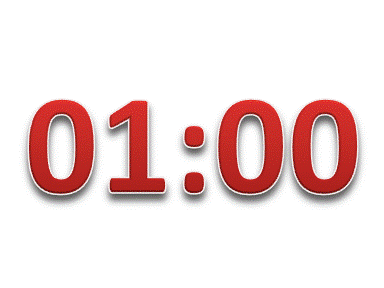 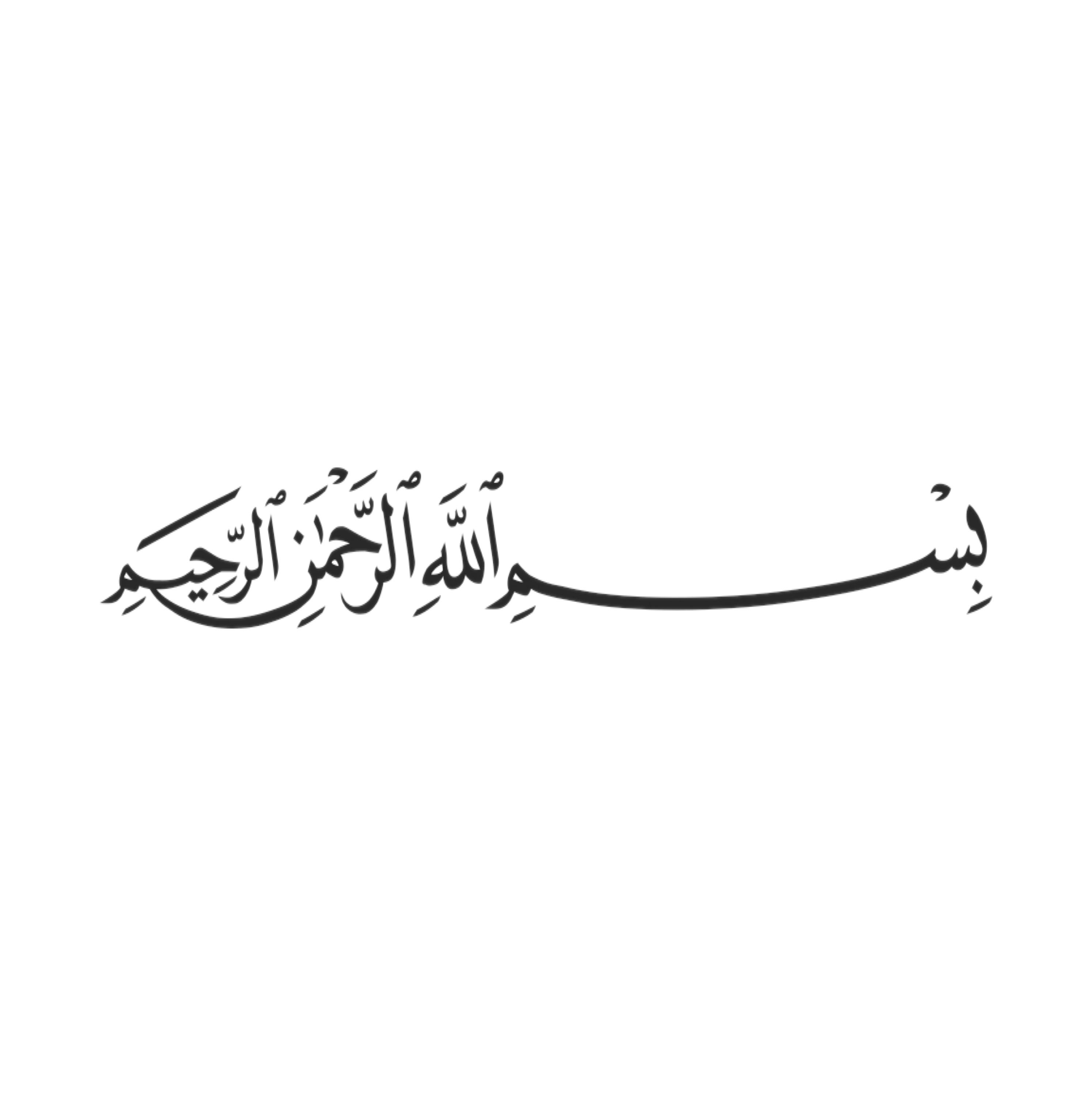 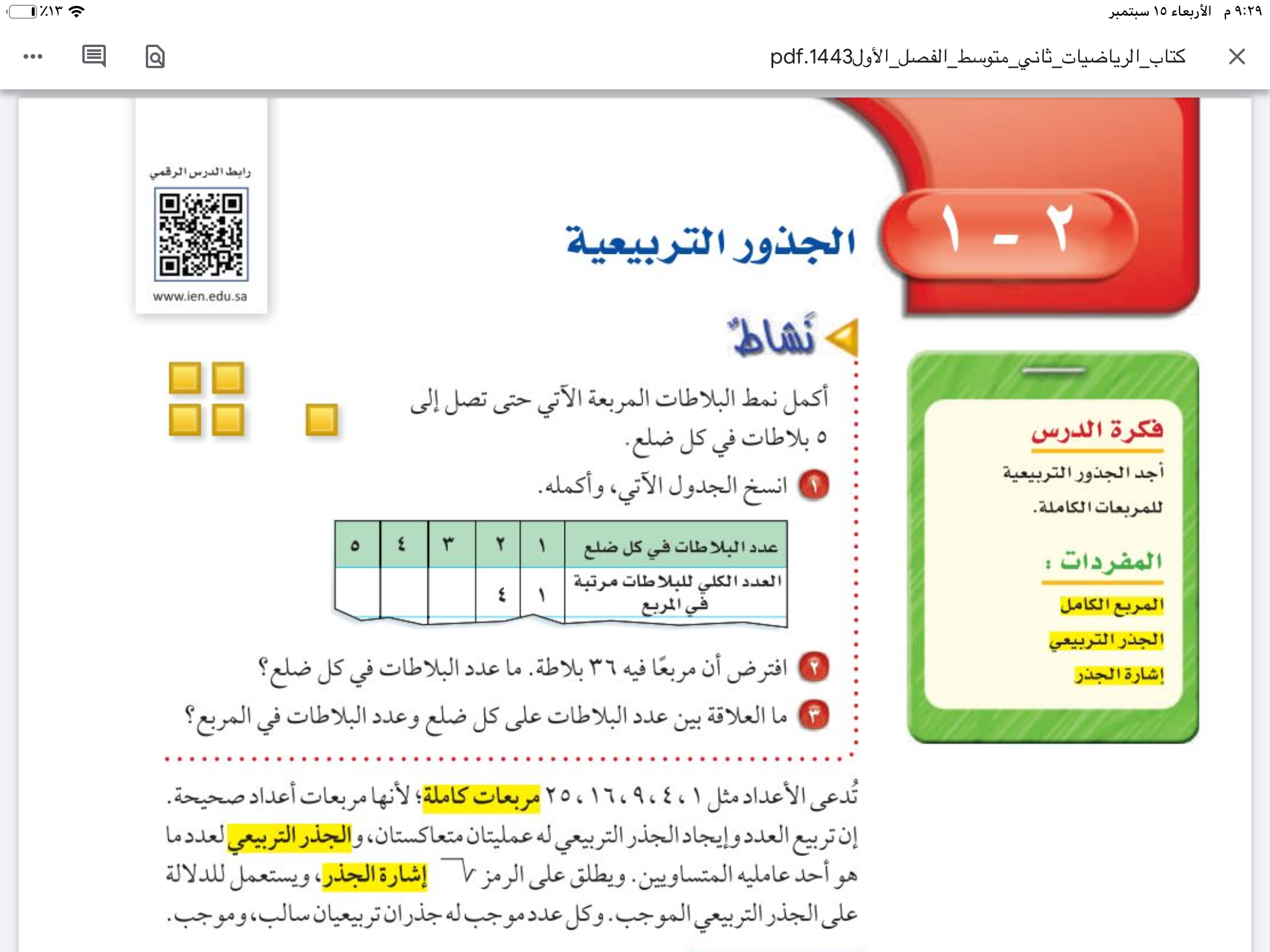 التركيز
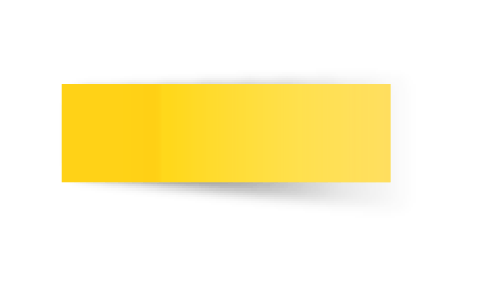 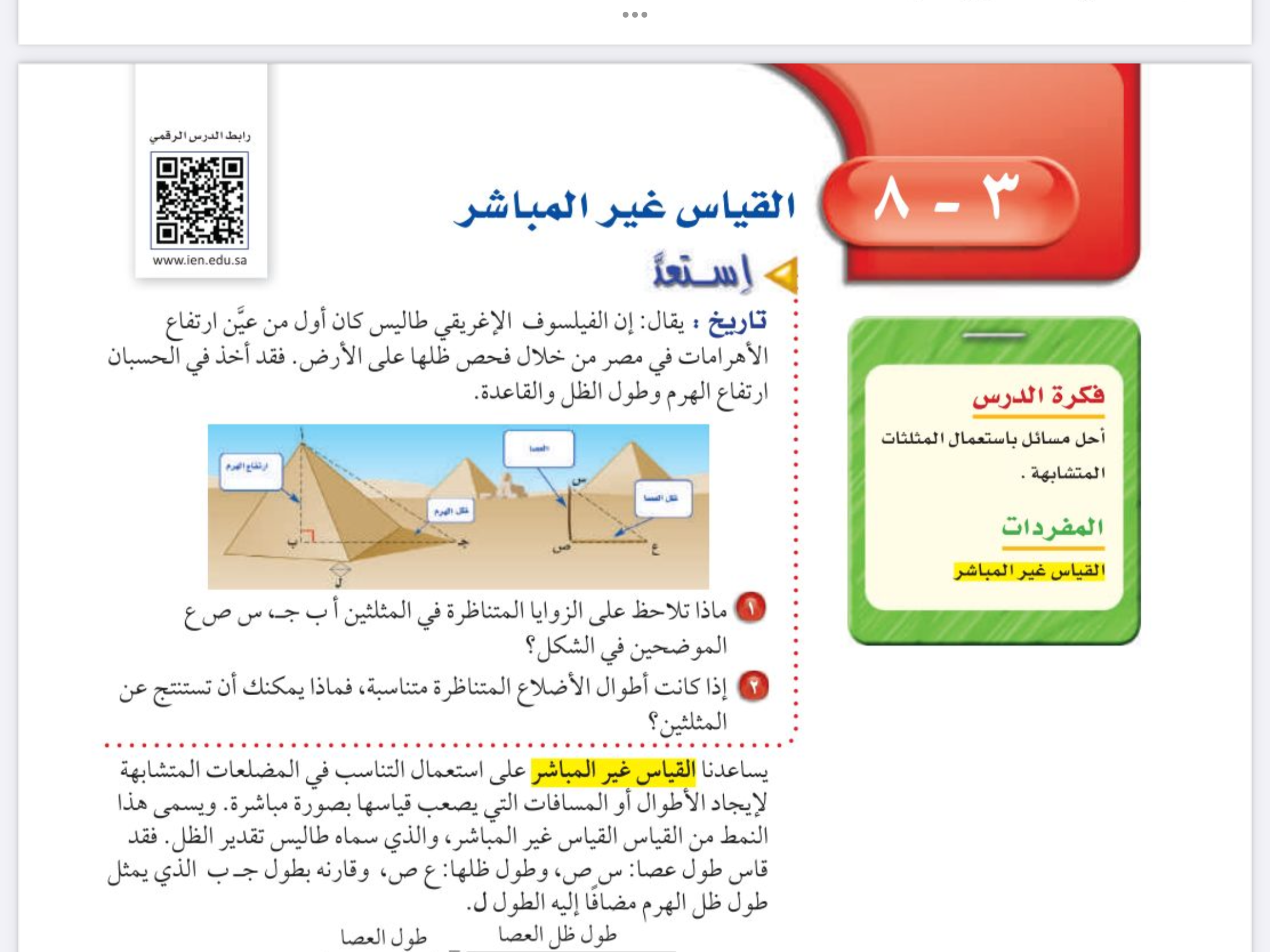 مهارة تفكير عليا
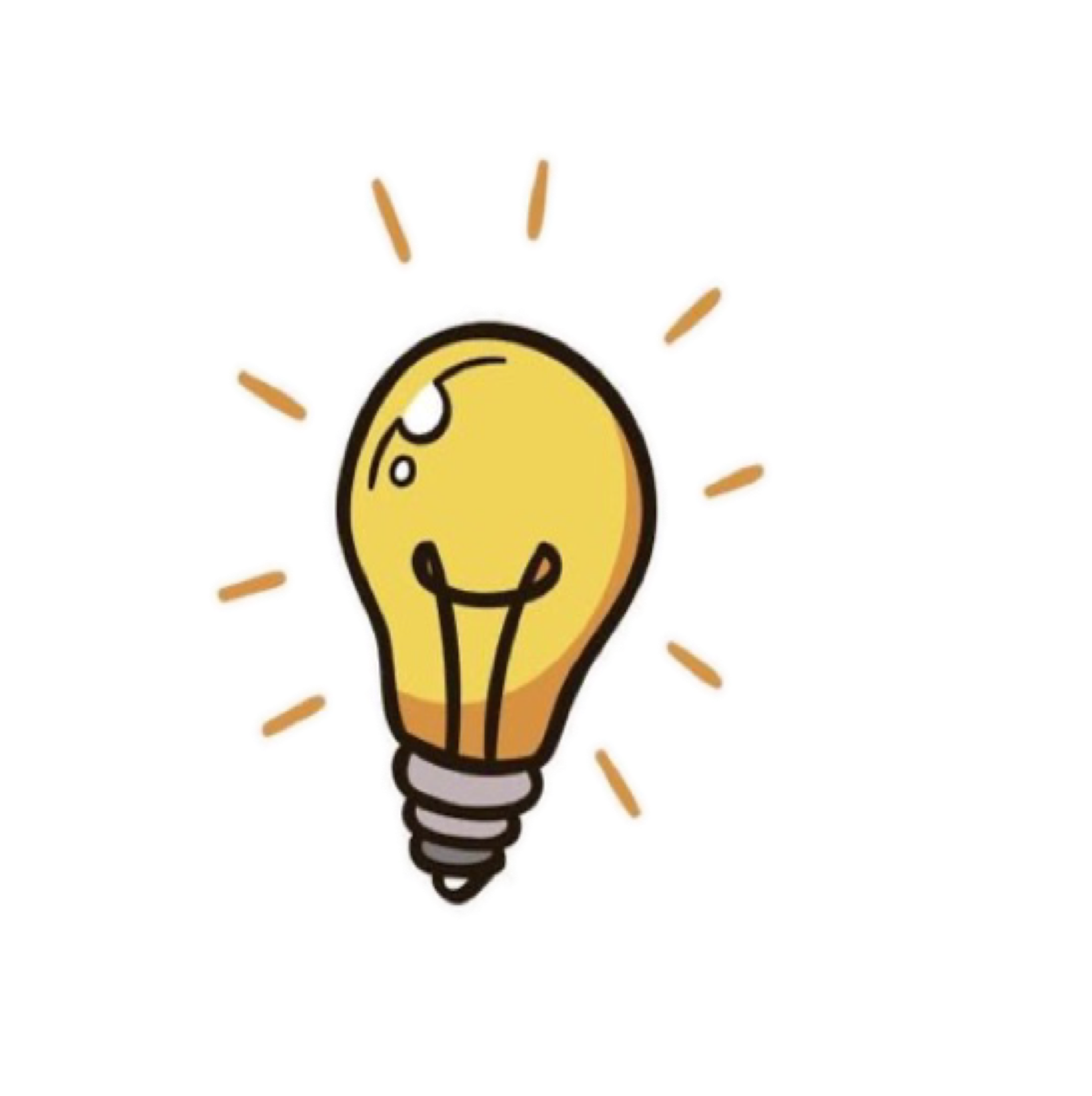 التاريخ
الفصل الثالث
التناسب والتشابه
صفحة
١٤١
التدريس
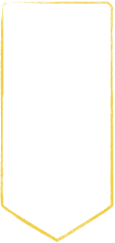 موضوع الدرس
التدريب
القياس الغير مباشر
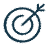 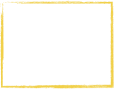 التقويم
الأهداف
🔹حل مسائل باستعمال
 المثلثات المتشابهة
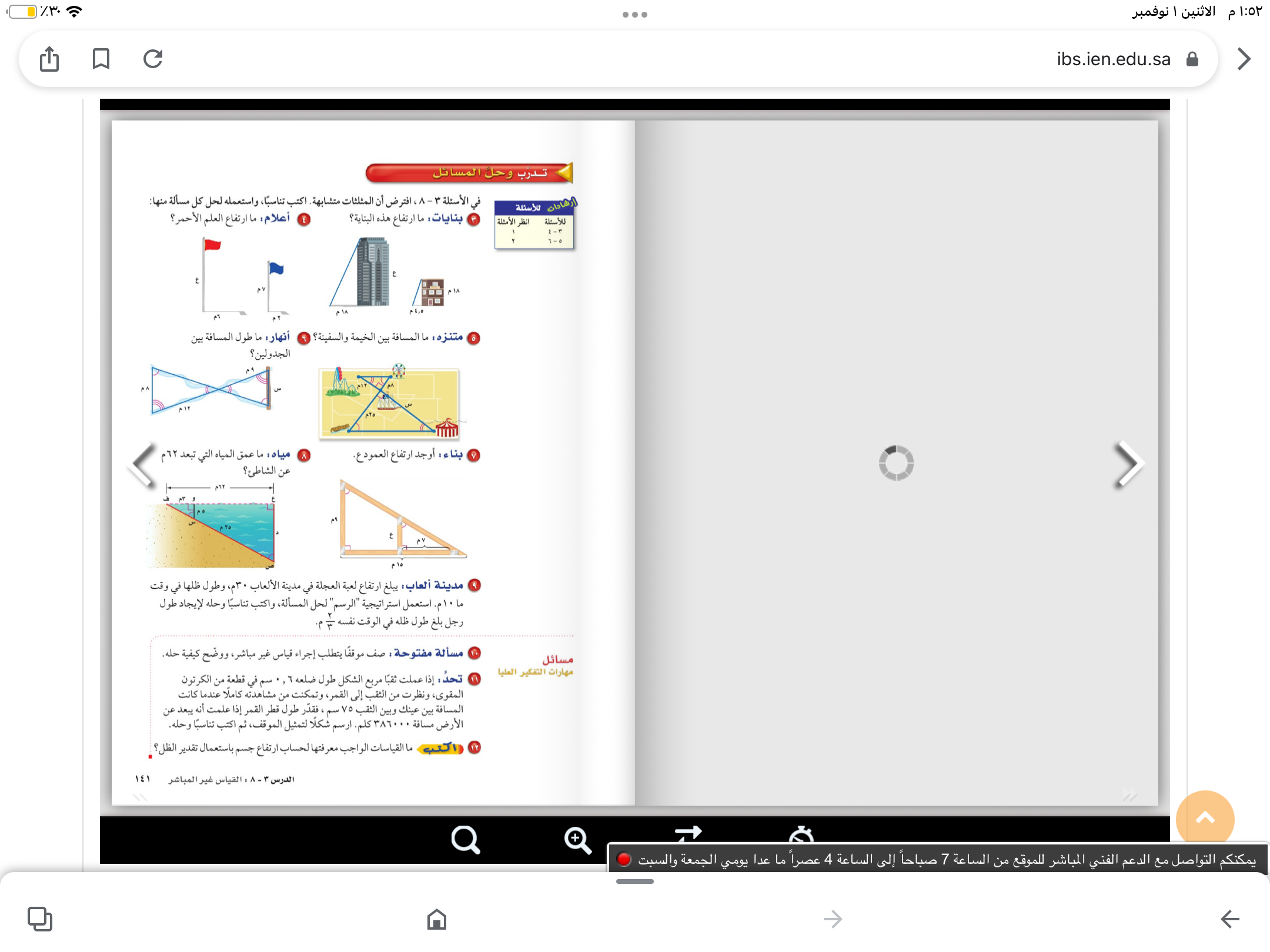 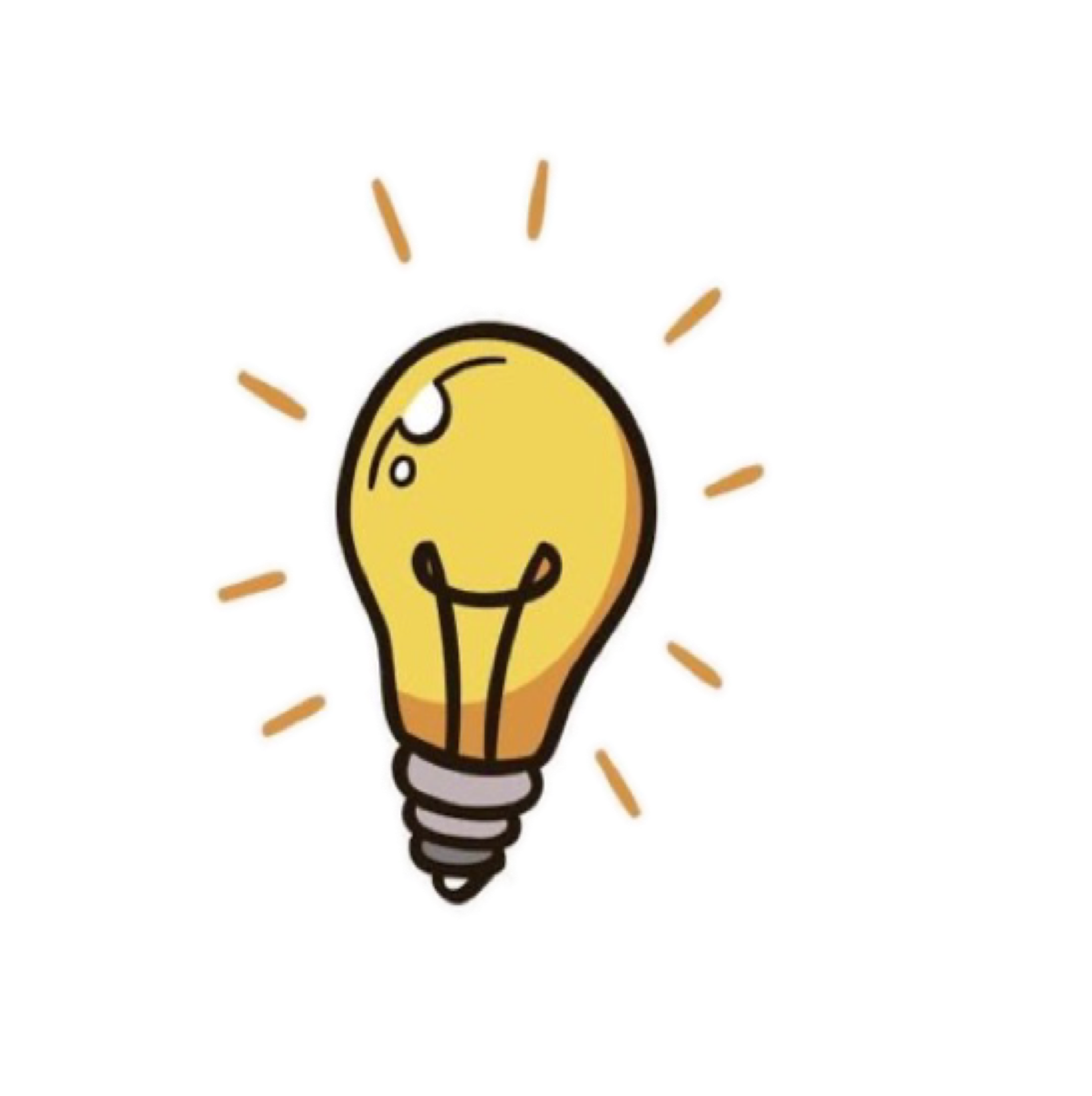 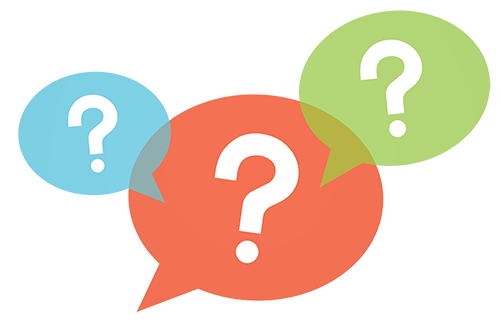 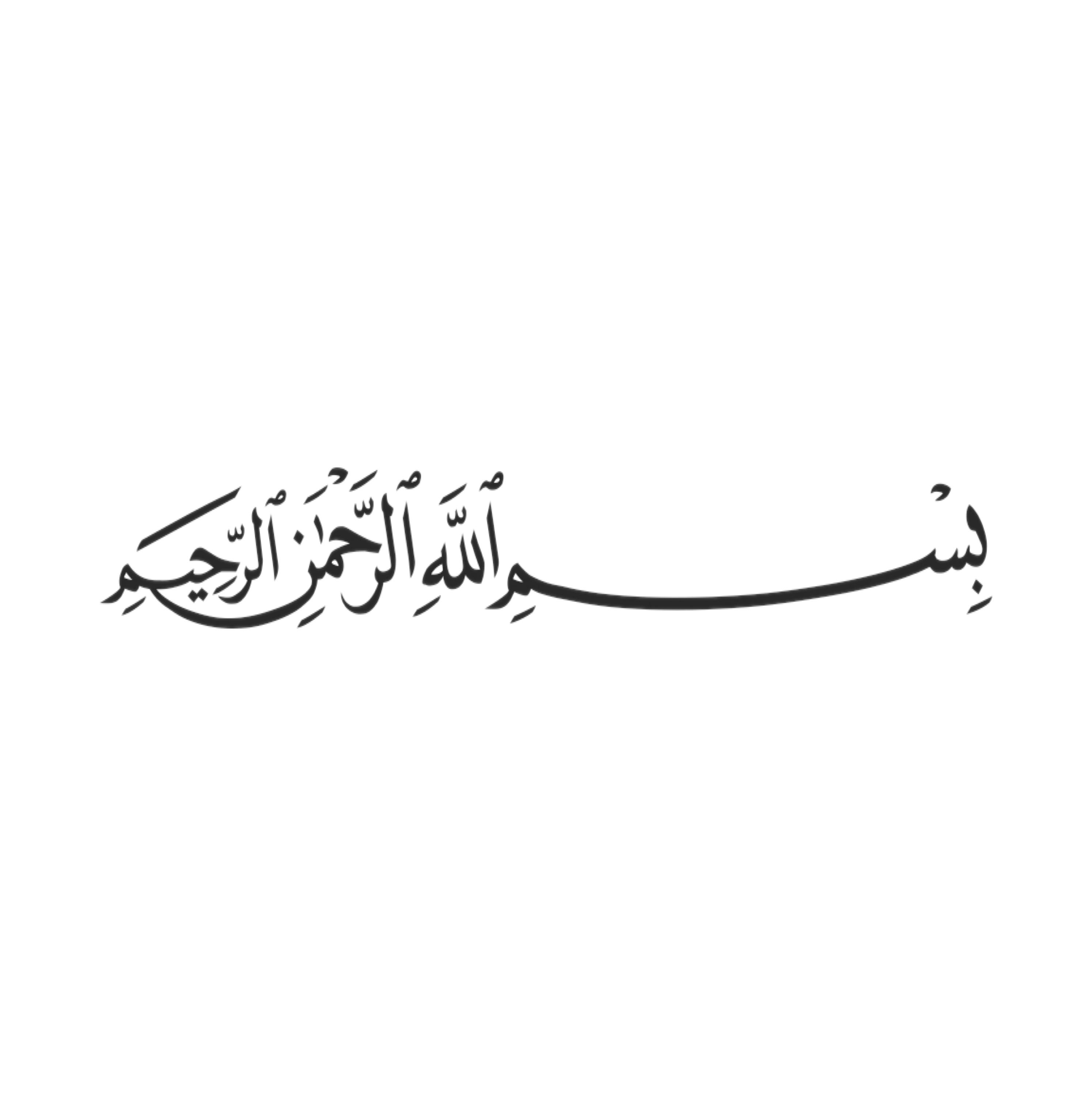 التركيز
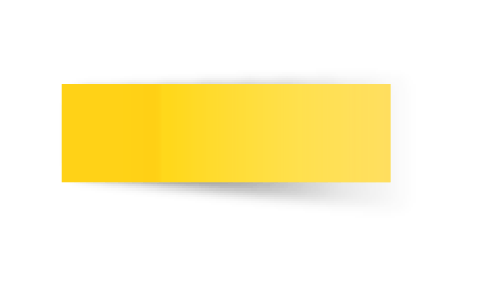 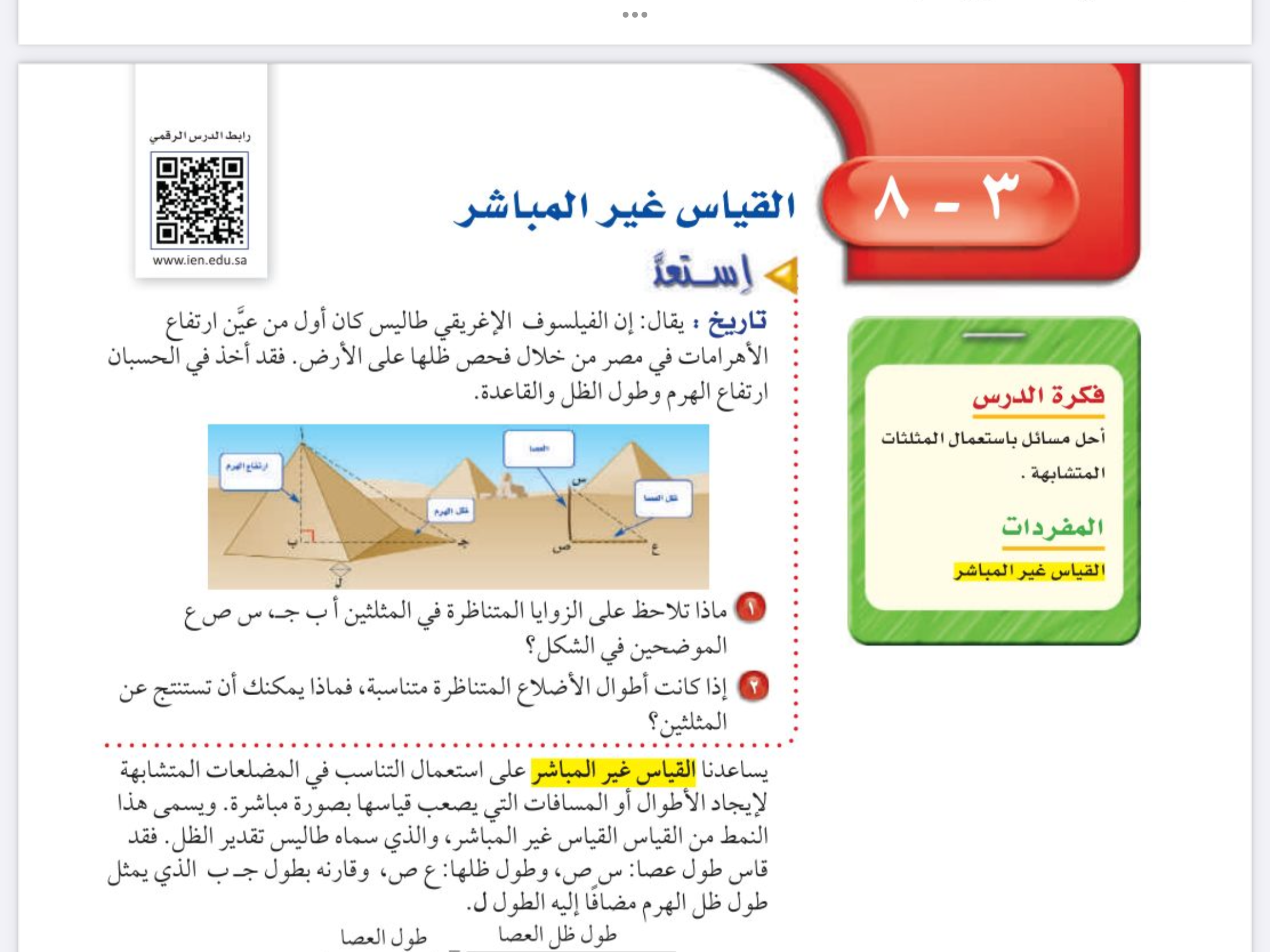 التاريخ
الفصل الثالث
التناسب والتشابه
صفحة
١٤١
التدريس
موضوع الدرس
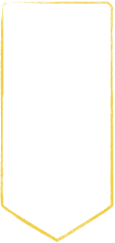 التدريب
القياس الغير مباشر
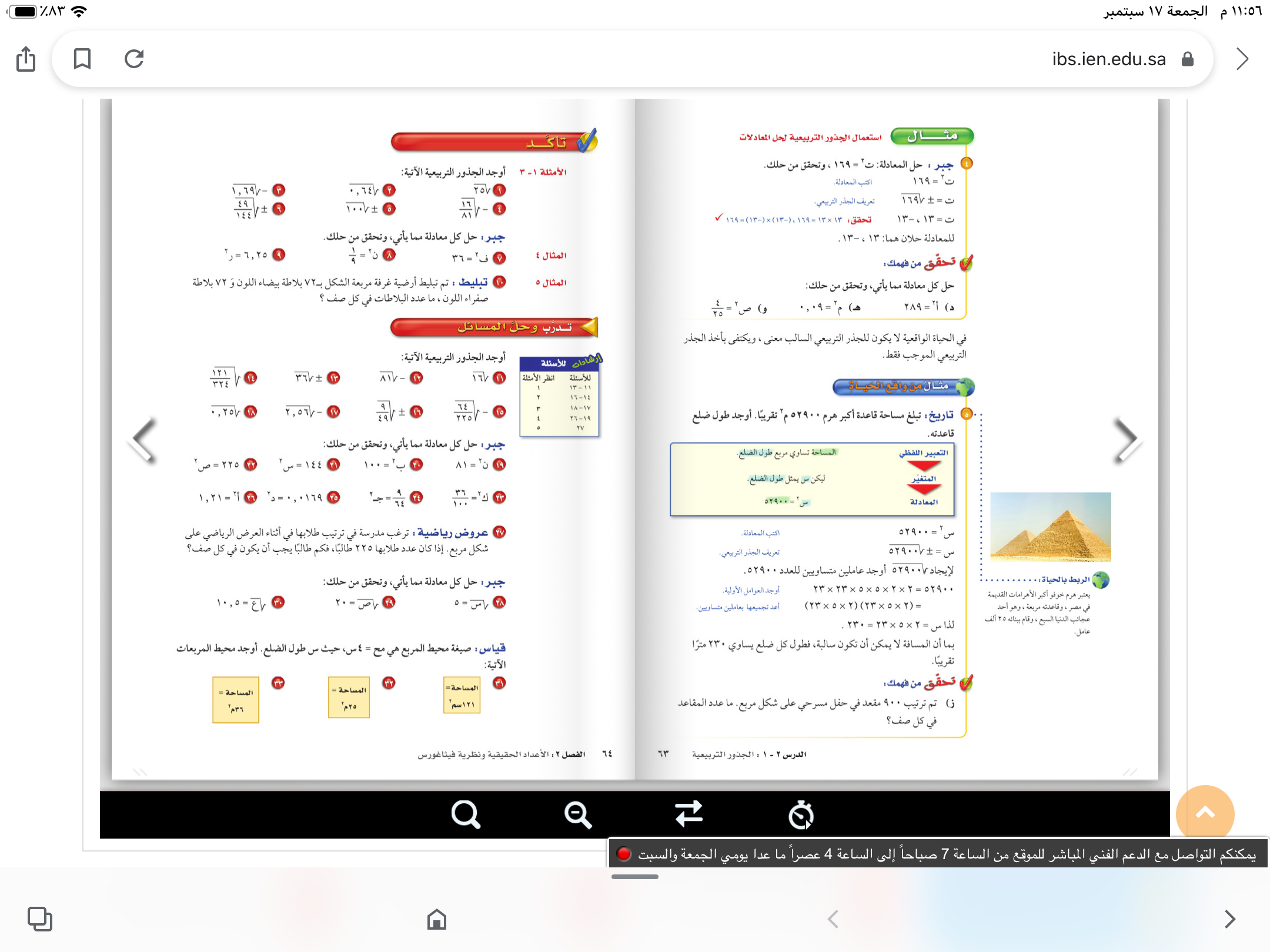 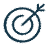 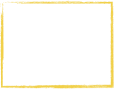 التقويم
الأهداف
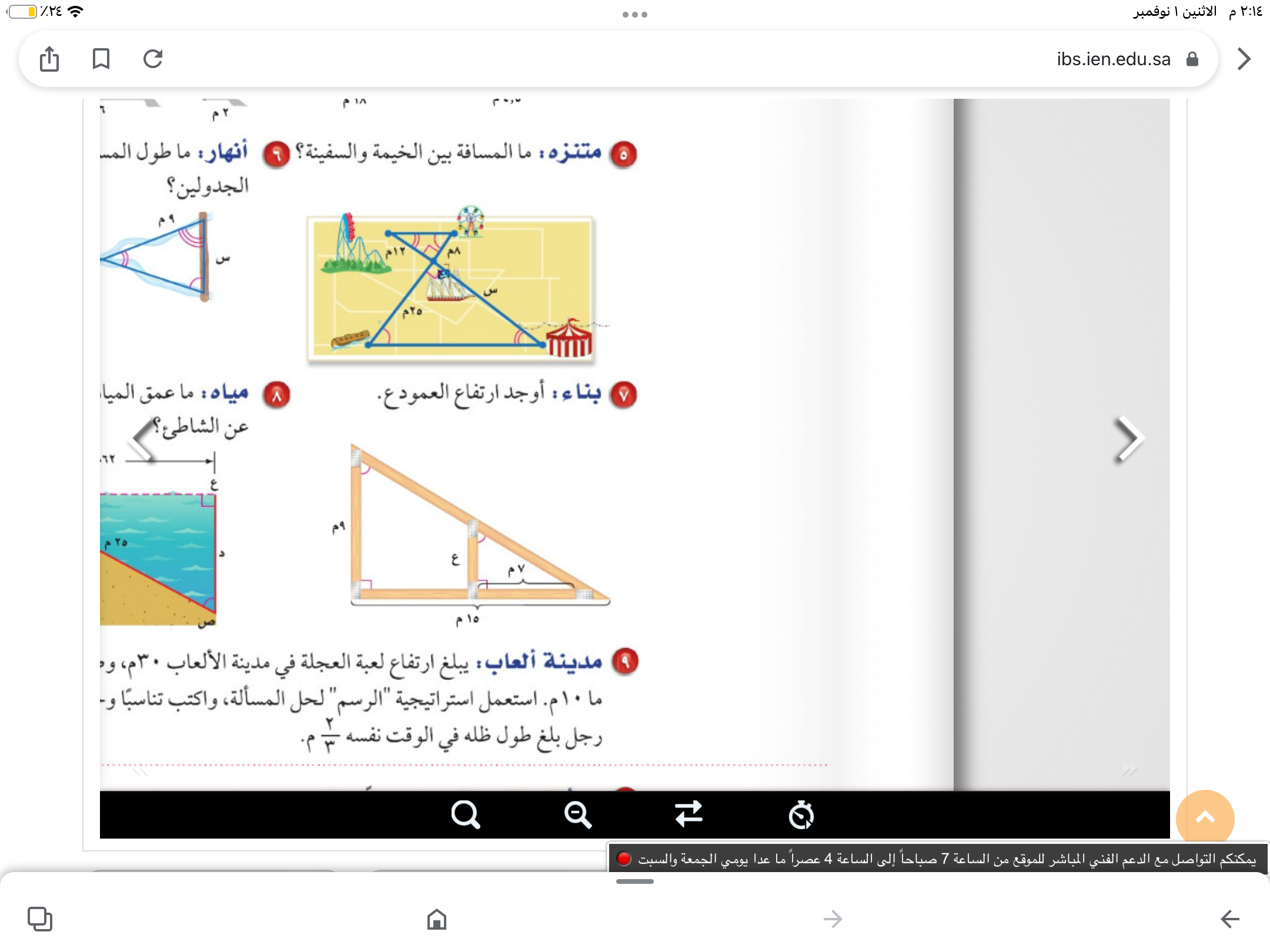 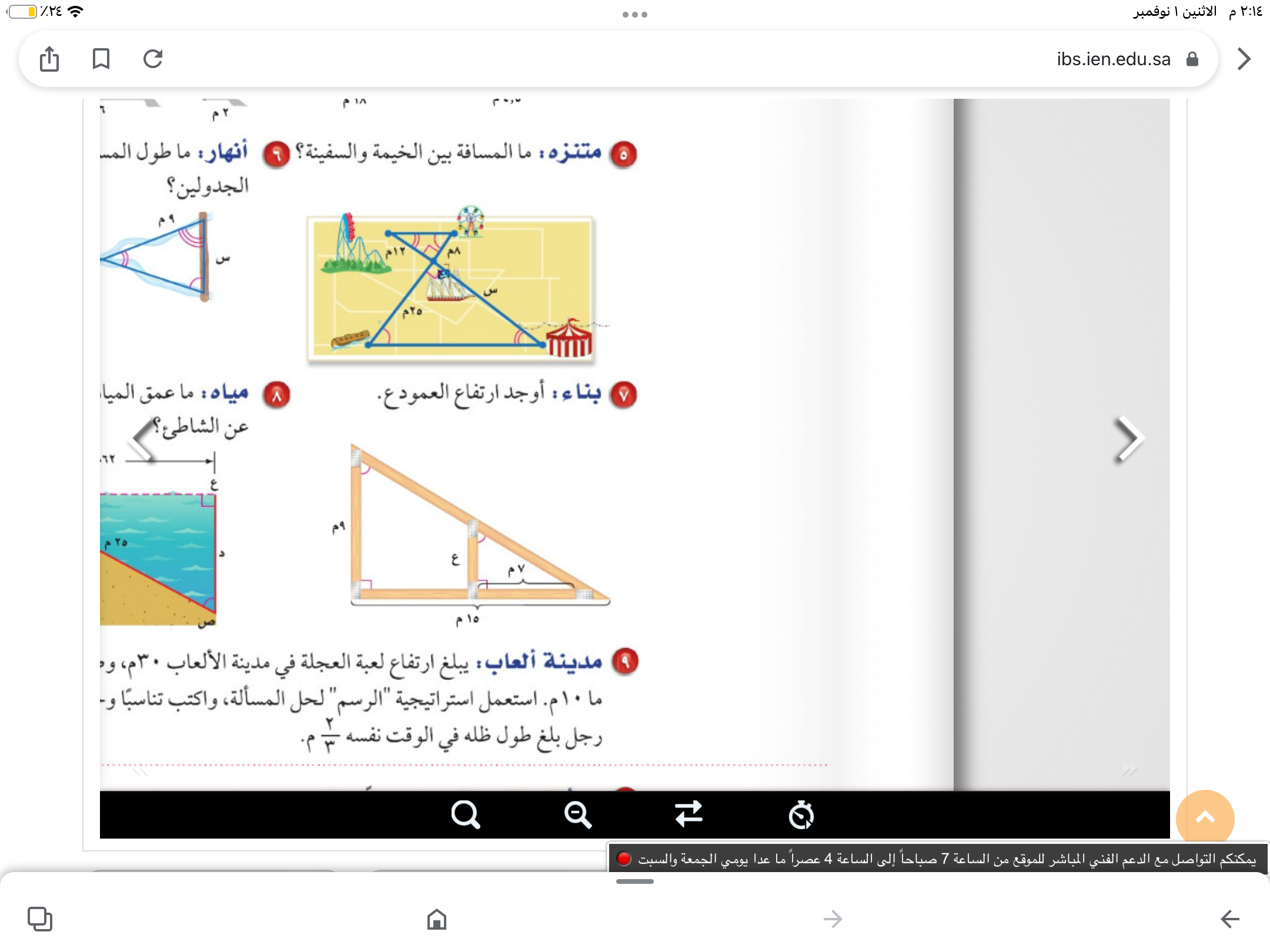 🔹حل مسائل باستعمال
 المثلثات المتشابهة
الحل
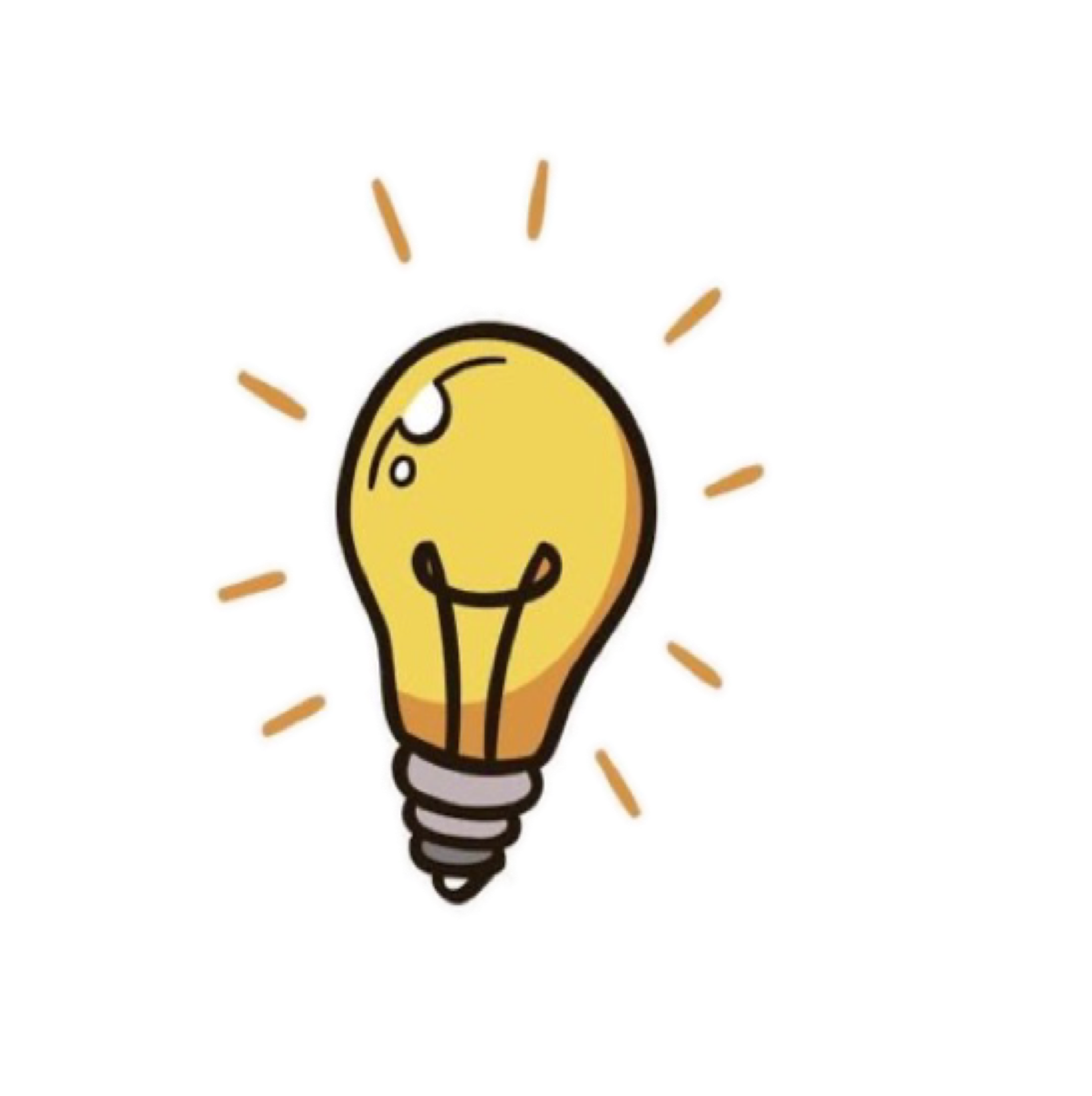 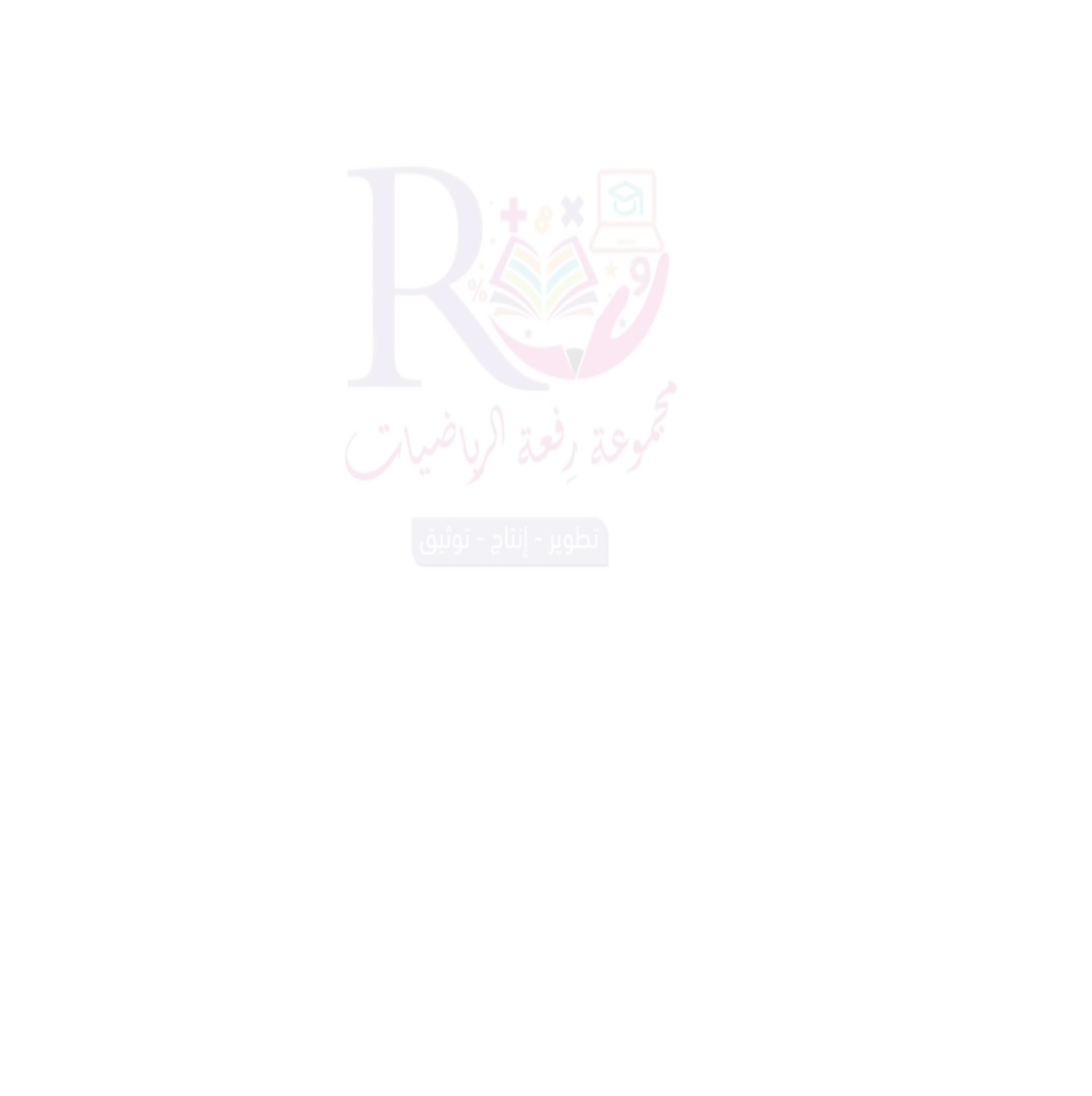 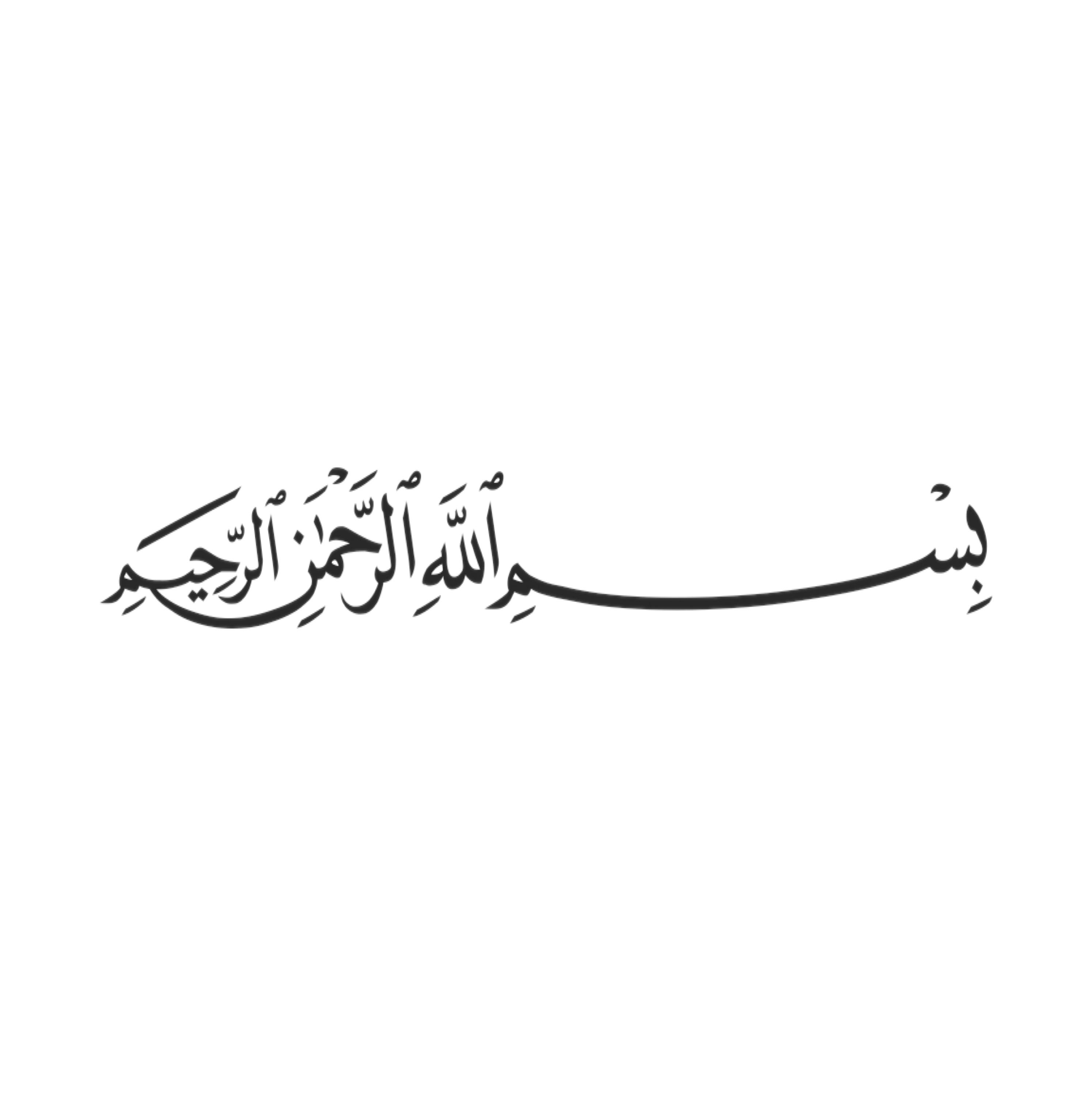 التركيز
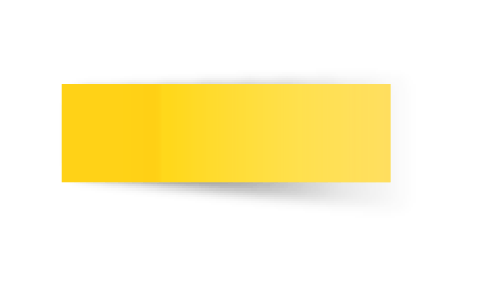 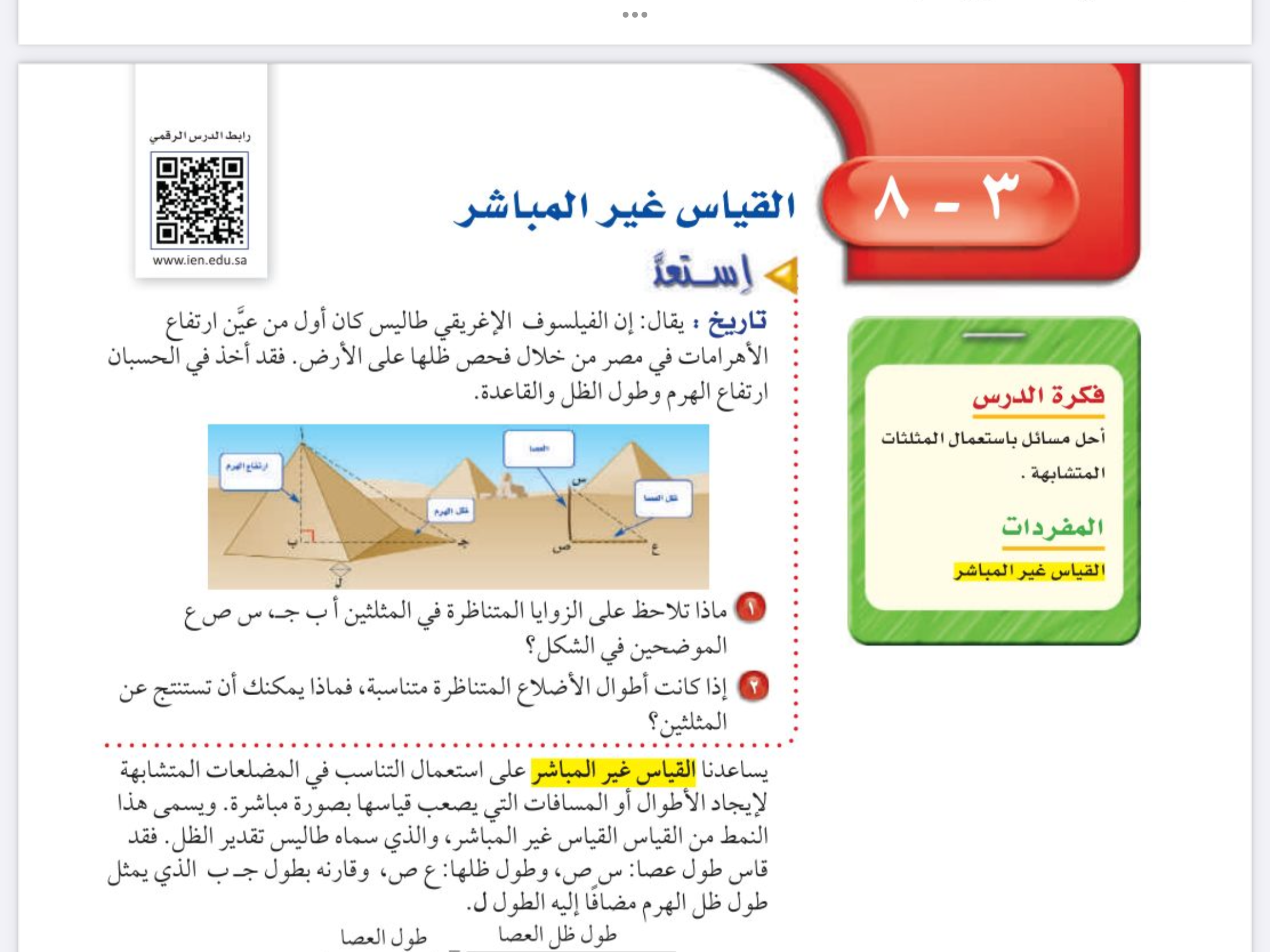 التاريخ
الفصل الثالث
التناسب والتشابه
التدريس
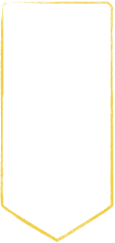 موضوع الدرس
التدريب
القياس الغير مباشر
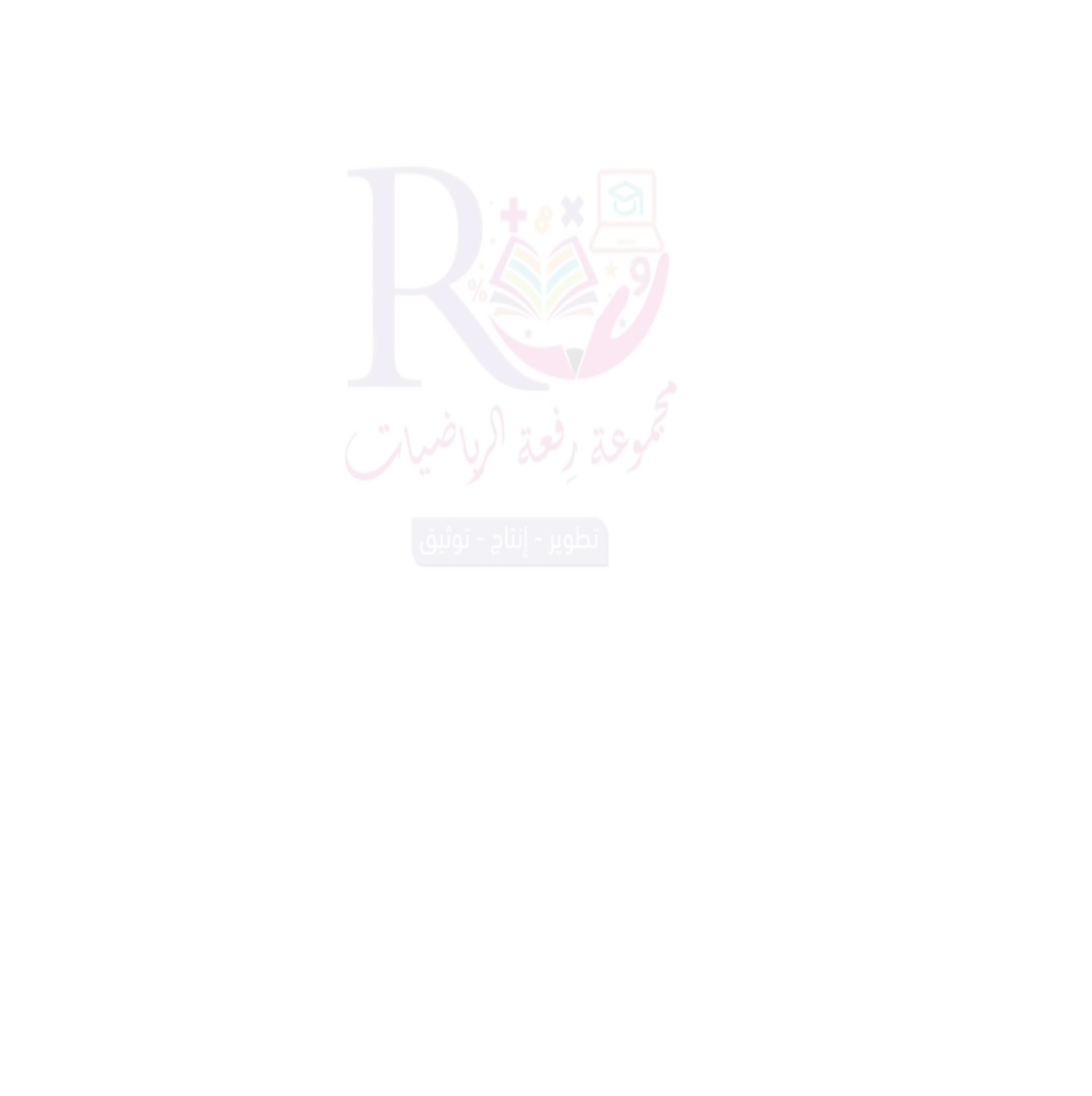 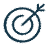 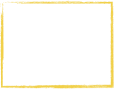 التقويم
الأهداف
🔹حل مسائل باستعمال
 المثلثات المتشابهة
الاستفسارات
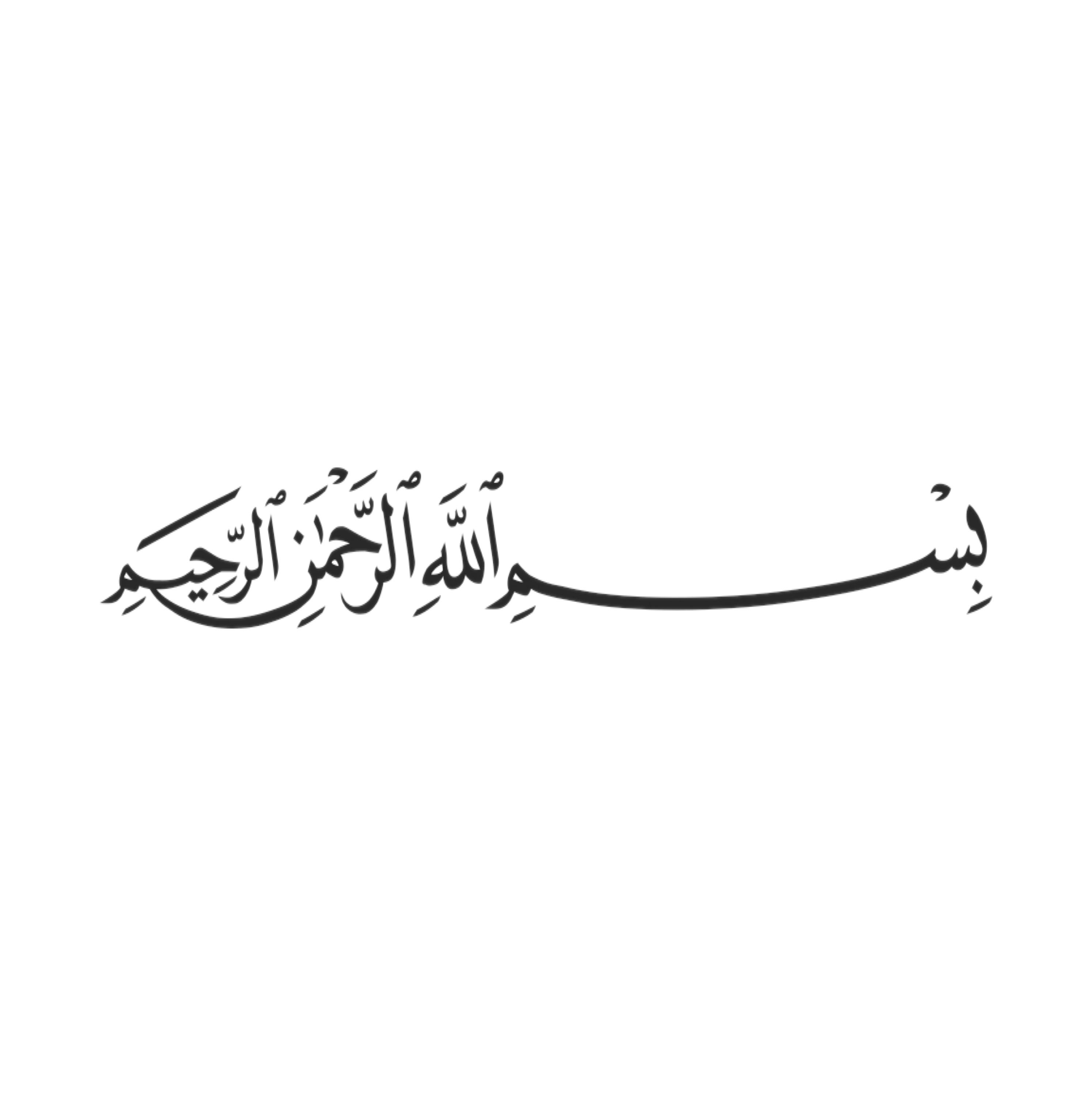 التركيز
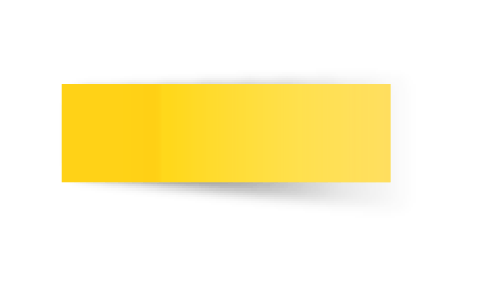 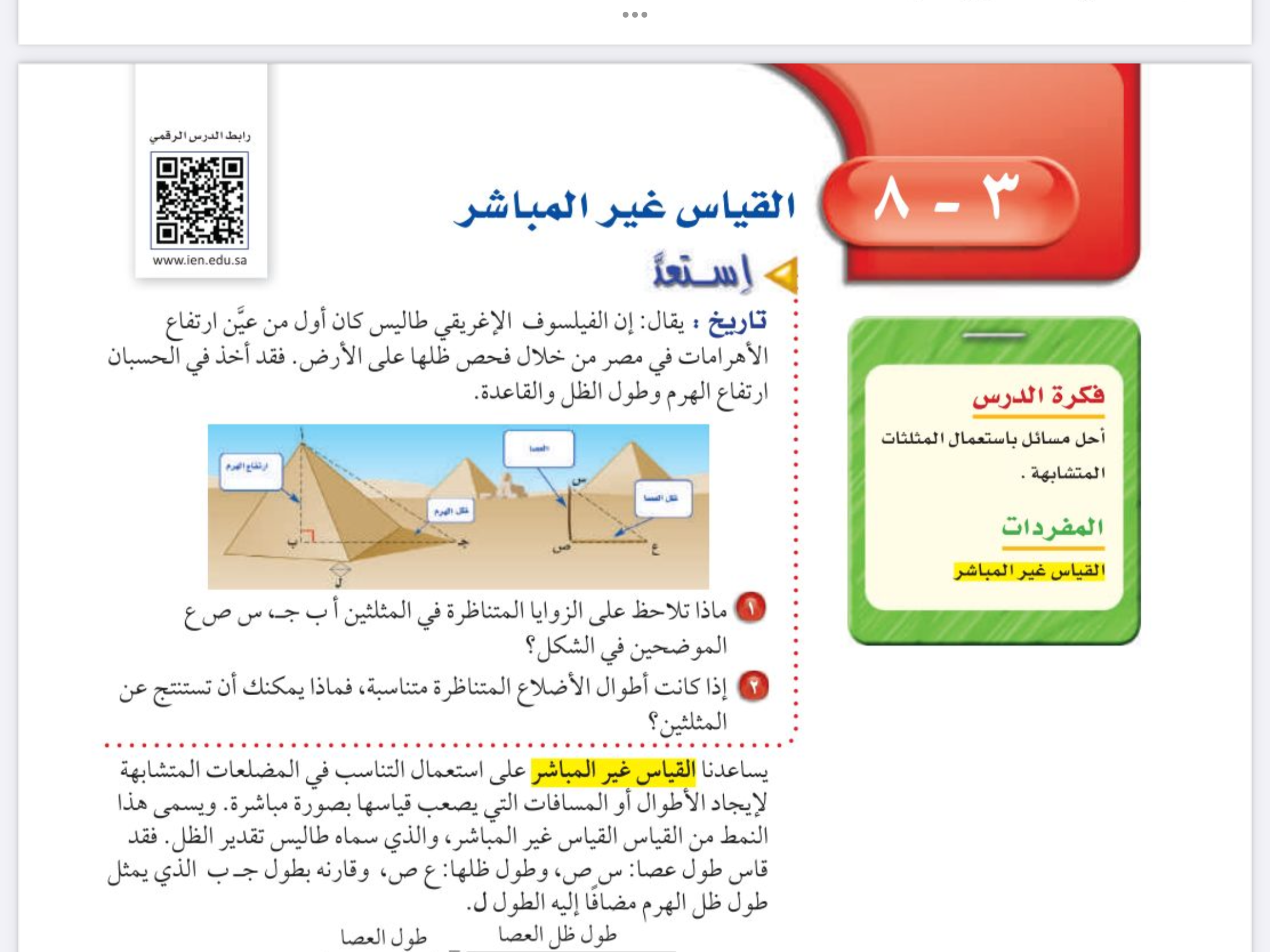 التاريخ
الفصل الثالث
التناسب والتشابه
التدريس
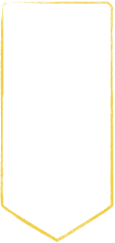 موضوع الدرس
التدريب
القياس الغير مباشر
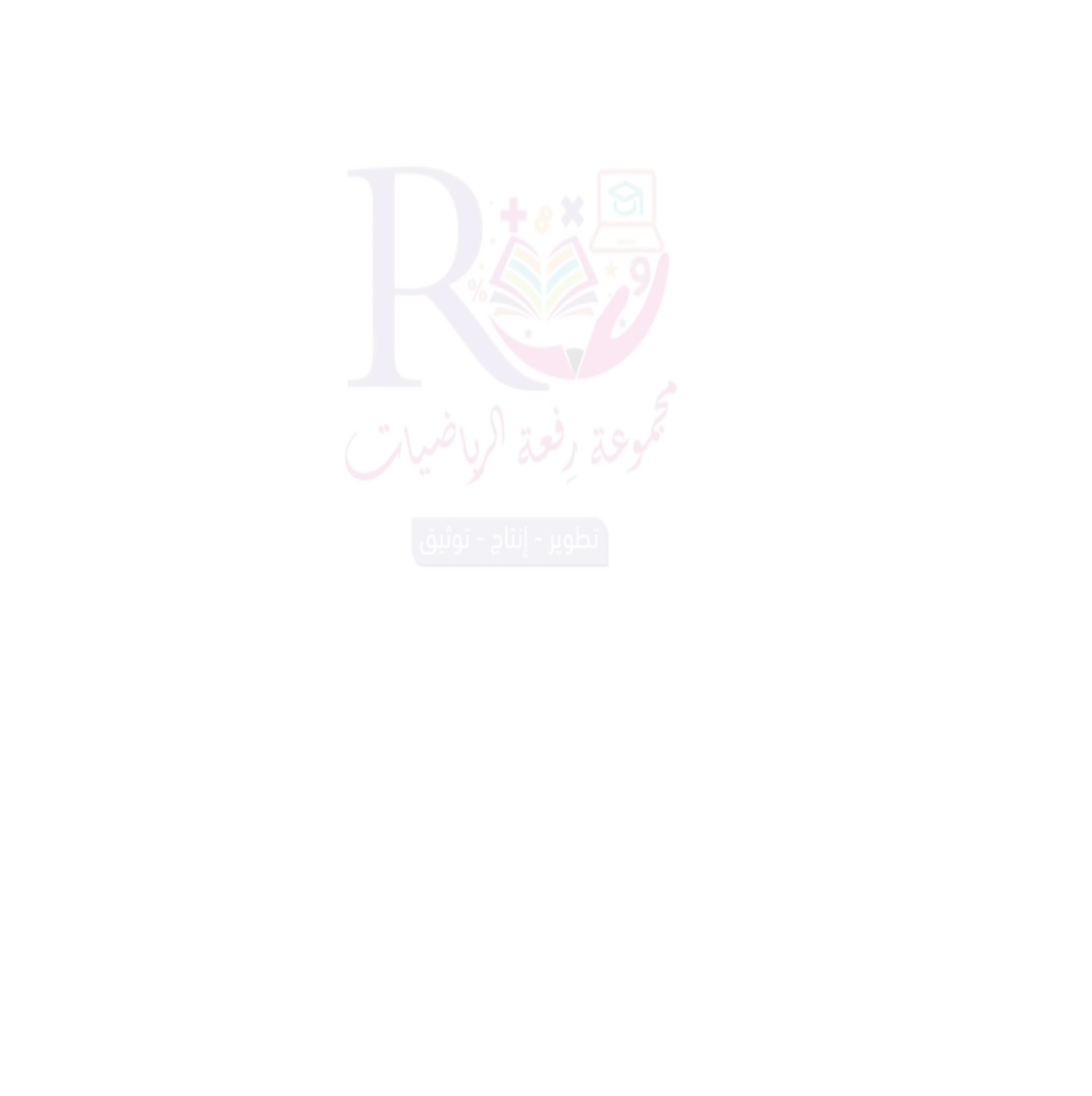 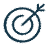 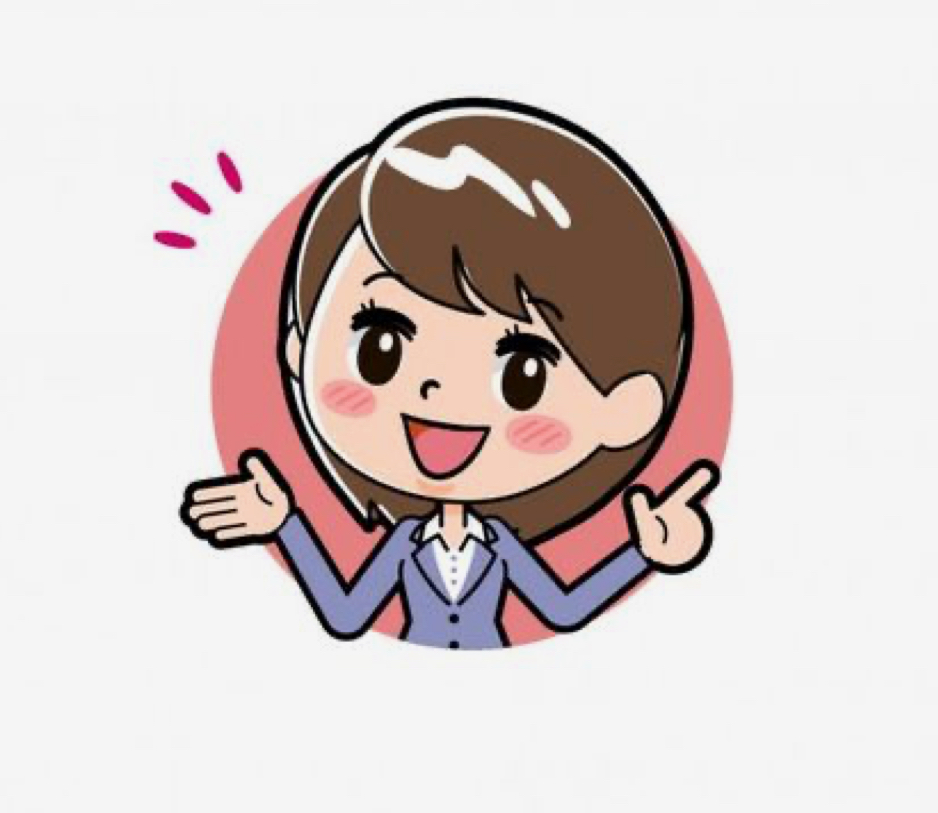 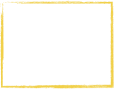 تعلمنا اليوم
التقويم
الأهداف
🔹حل مسائل باستعمال
 المثلثات المتشابهة
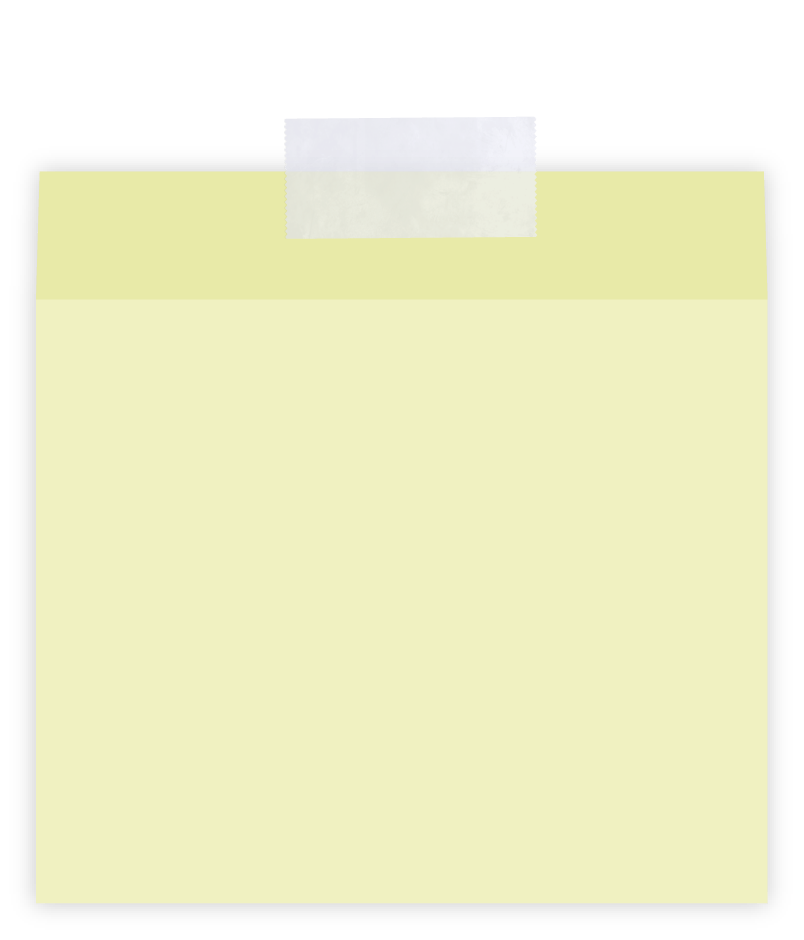 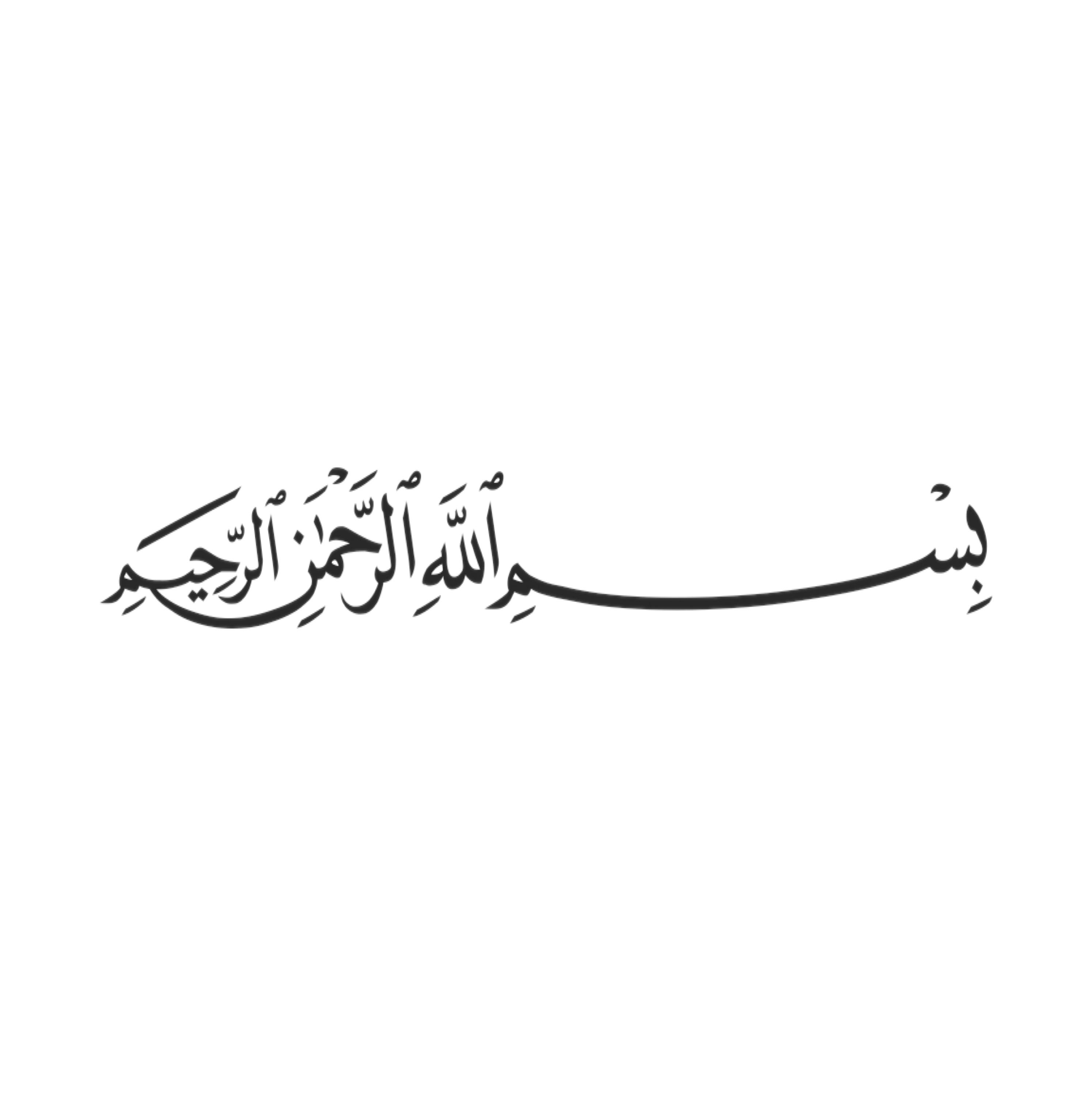 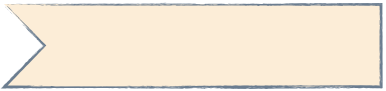 التركيز
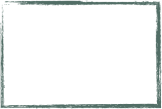 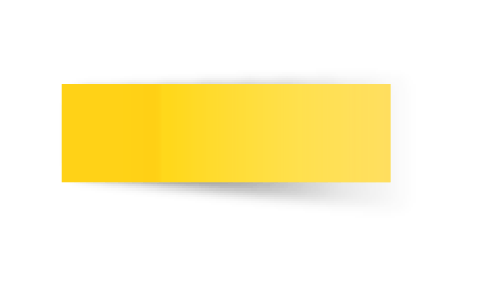 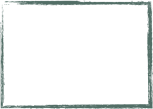 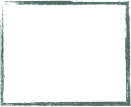 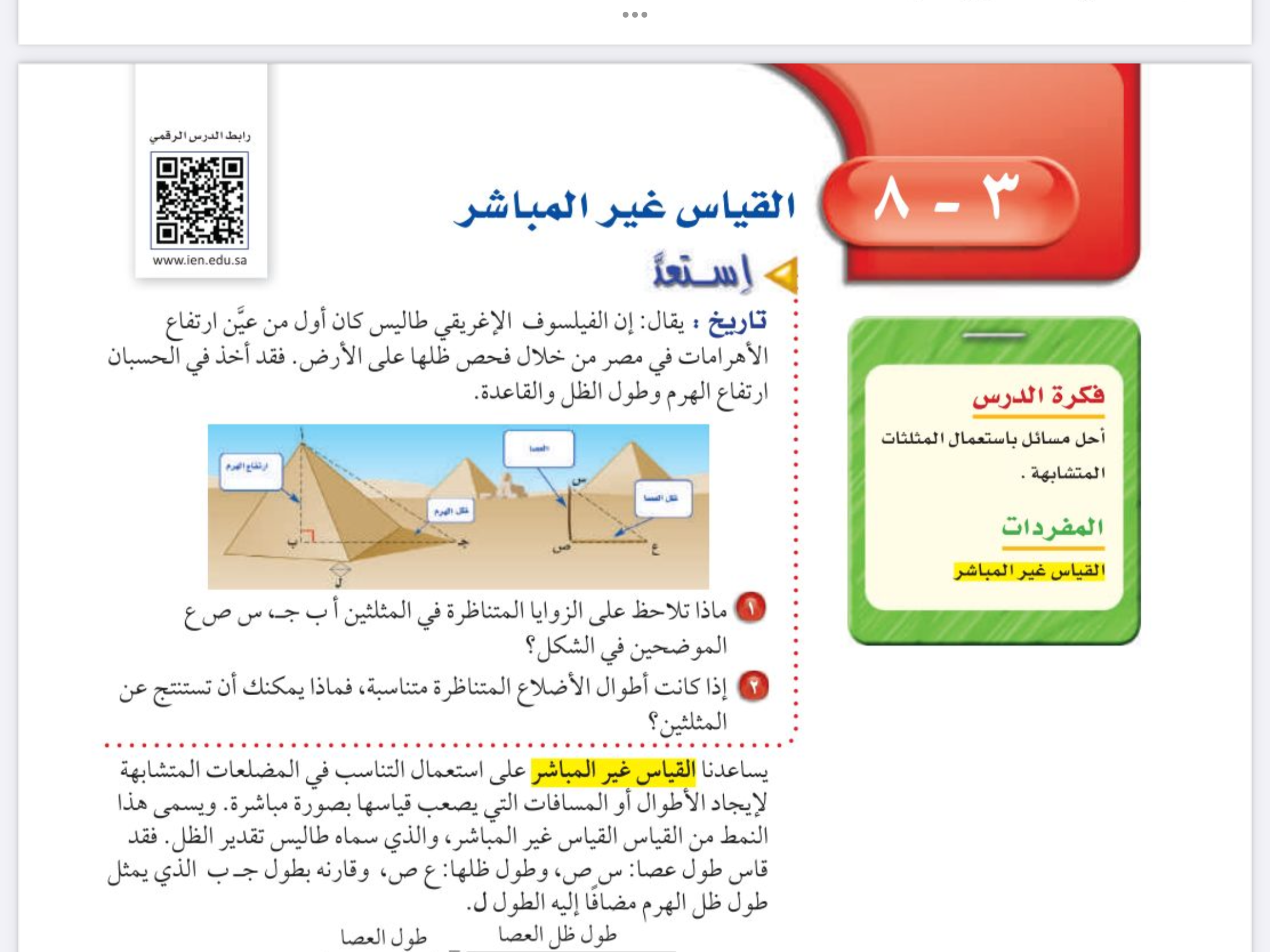 جدول التعلم
التاريخ
الفصل الثالث
التناسب والتشابه
صفحة
١٣٩
التدريس
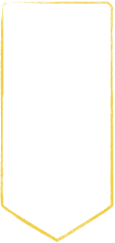 موضوع الدرس
التدريب
القياس الغير مباشر
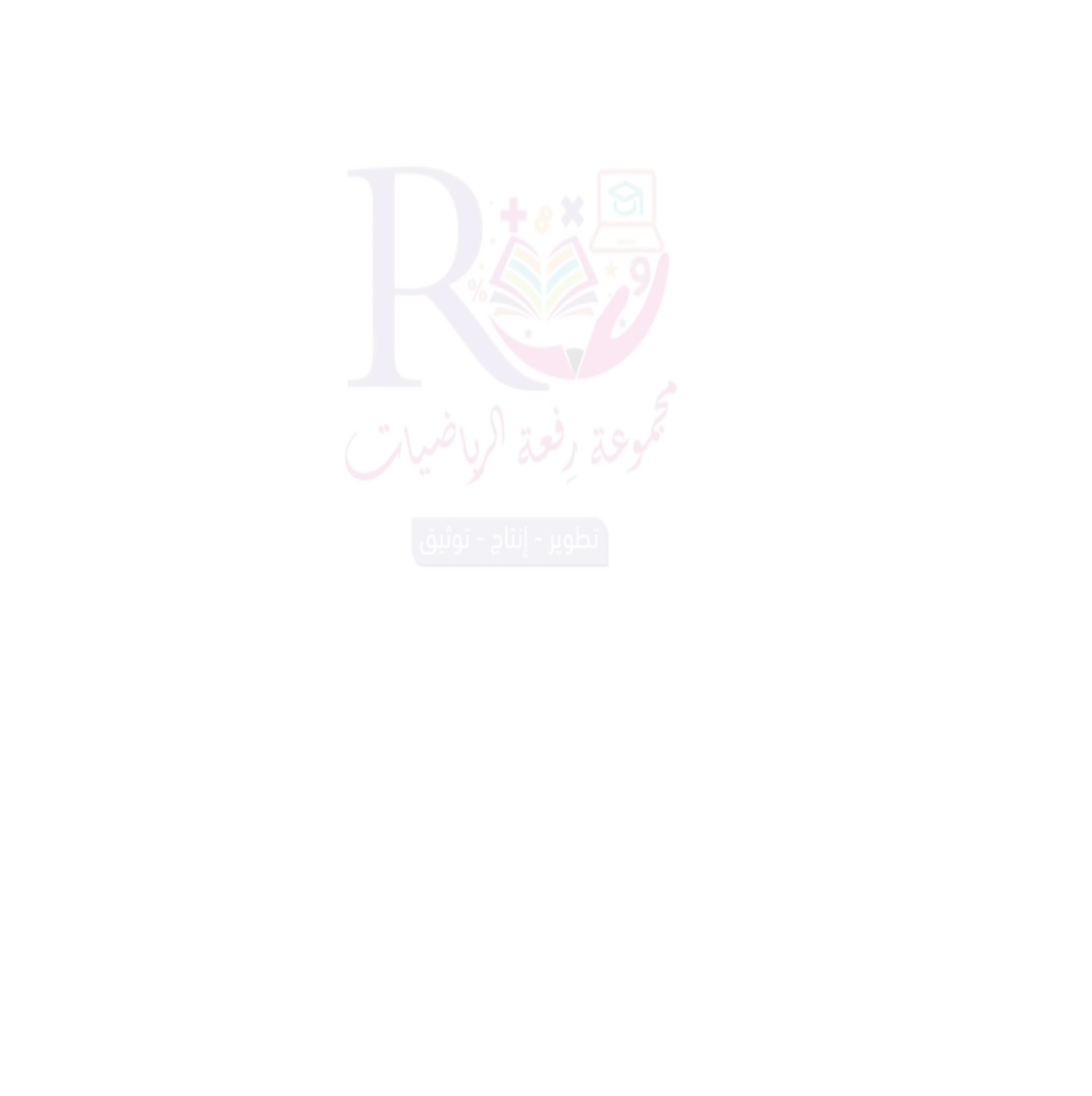 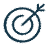 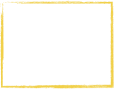 التقويم
الأهداف
🔹حل مسائل باستعمال
 المثلثات المتشابهة
🔹تشابه المضلعات 
 🔹حل التناسب
🔹حل مسائل باستعمال
 المثلثات المتشابهة 
وقياس الظل
🔹حل مسائل باستعمال
 المثلثات المتشابهة
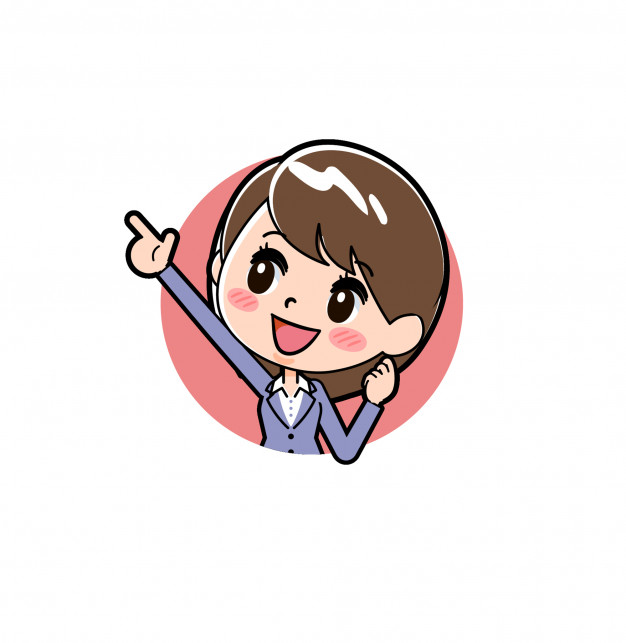 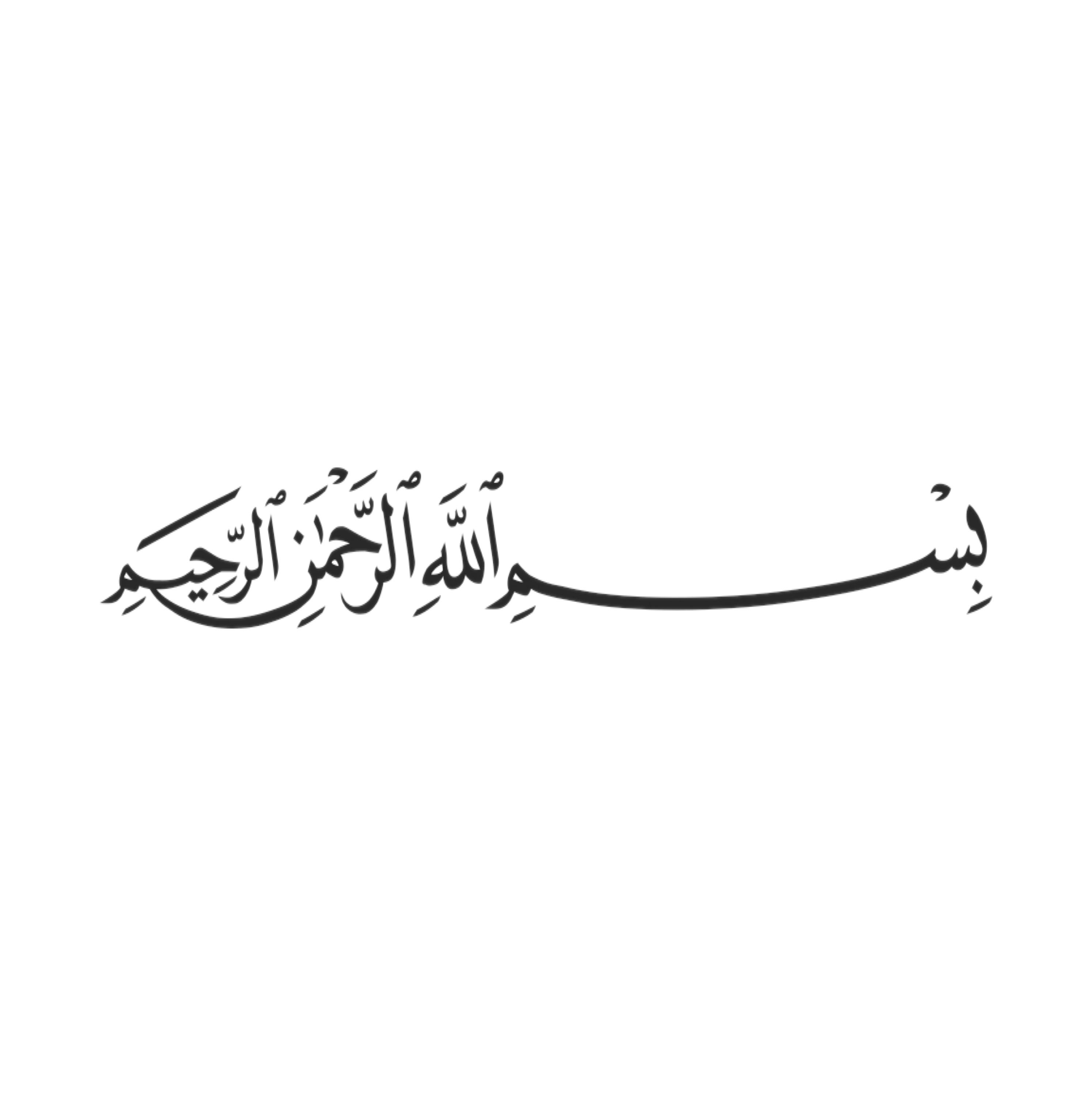 التركيز
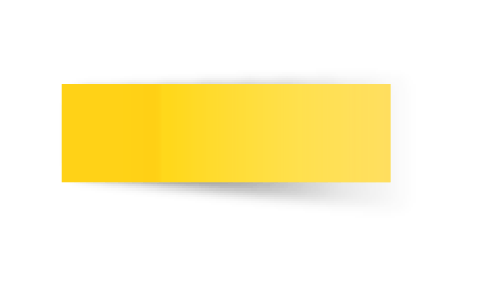 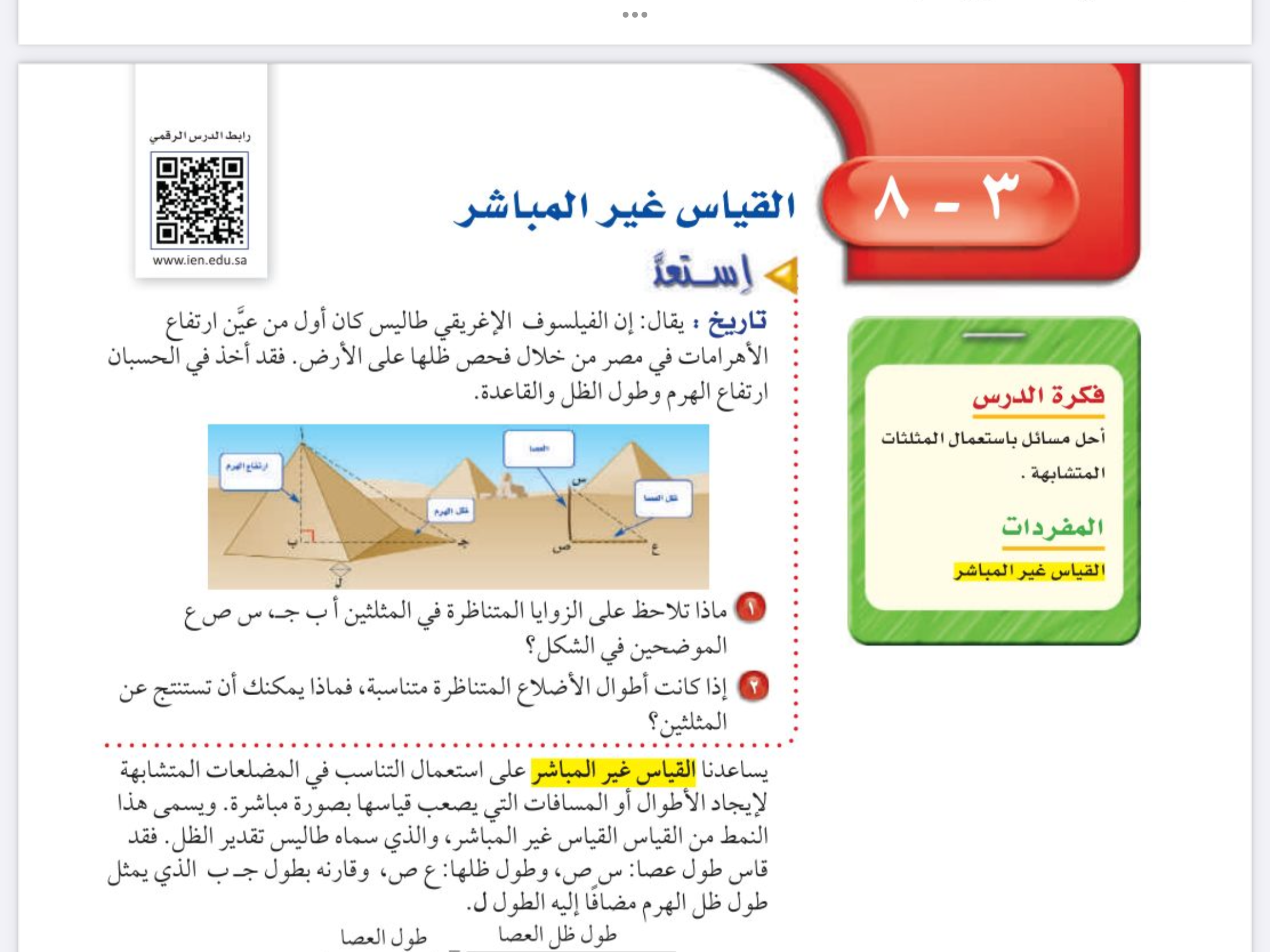 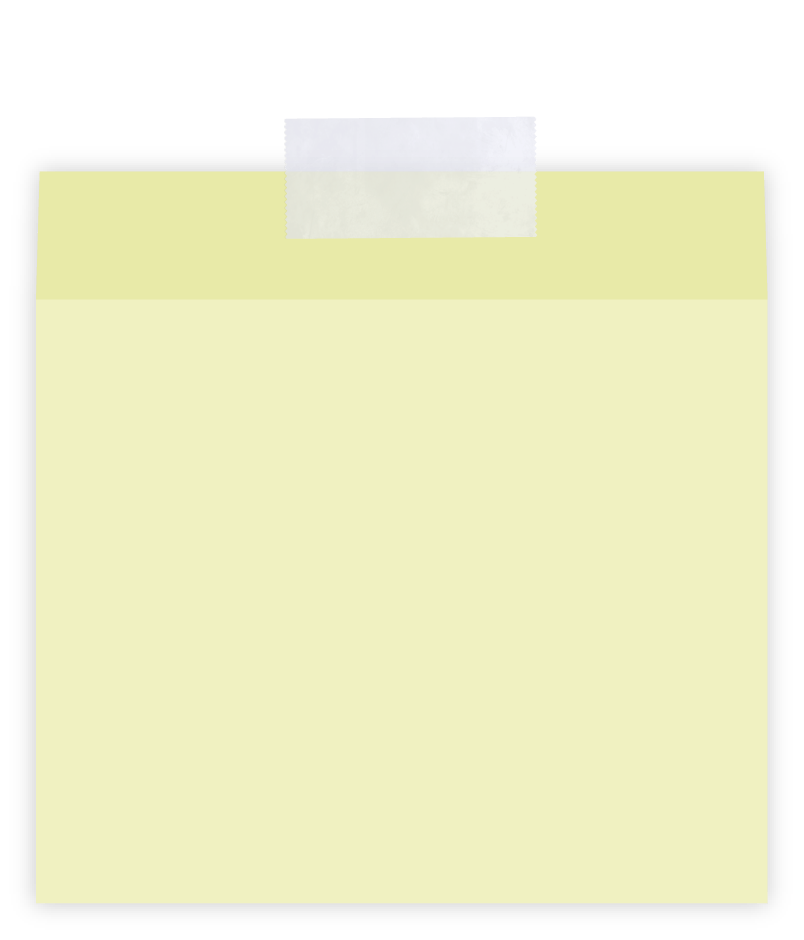 التاريخ
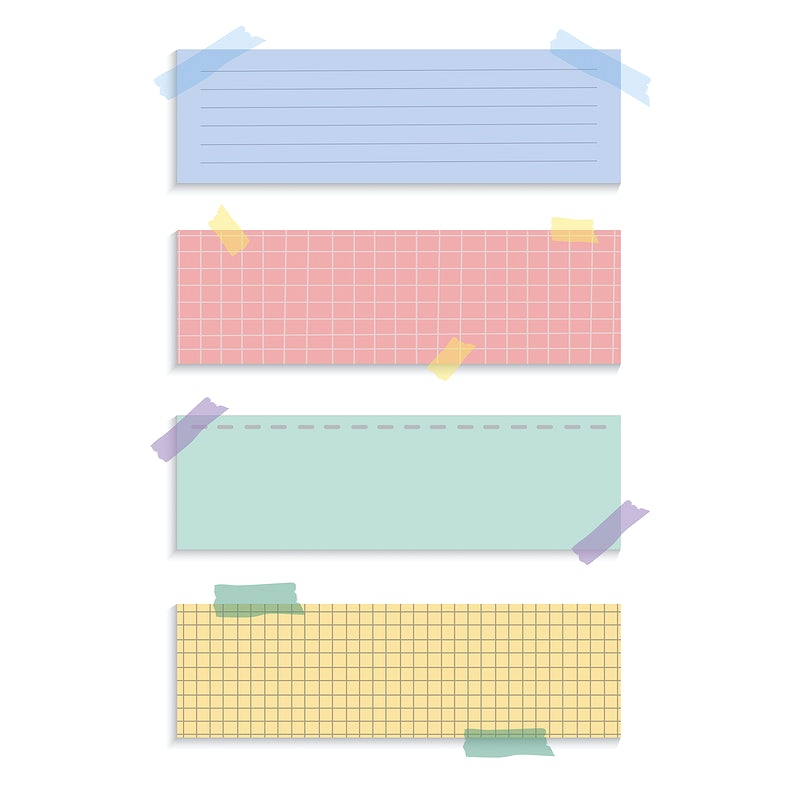 الفصل الثالث
التناسب والتشابه
صفحة
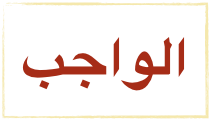 التدريس
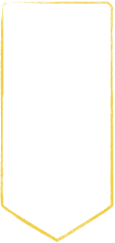 موضوع الدرس
التدريب
القياس الغير مباشر
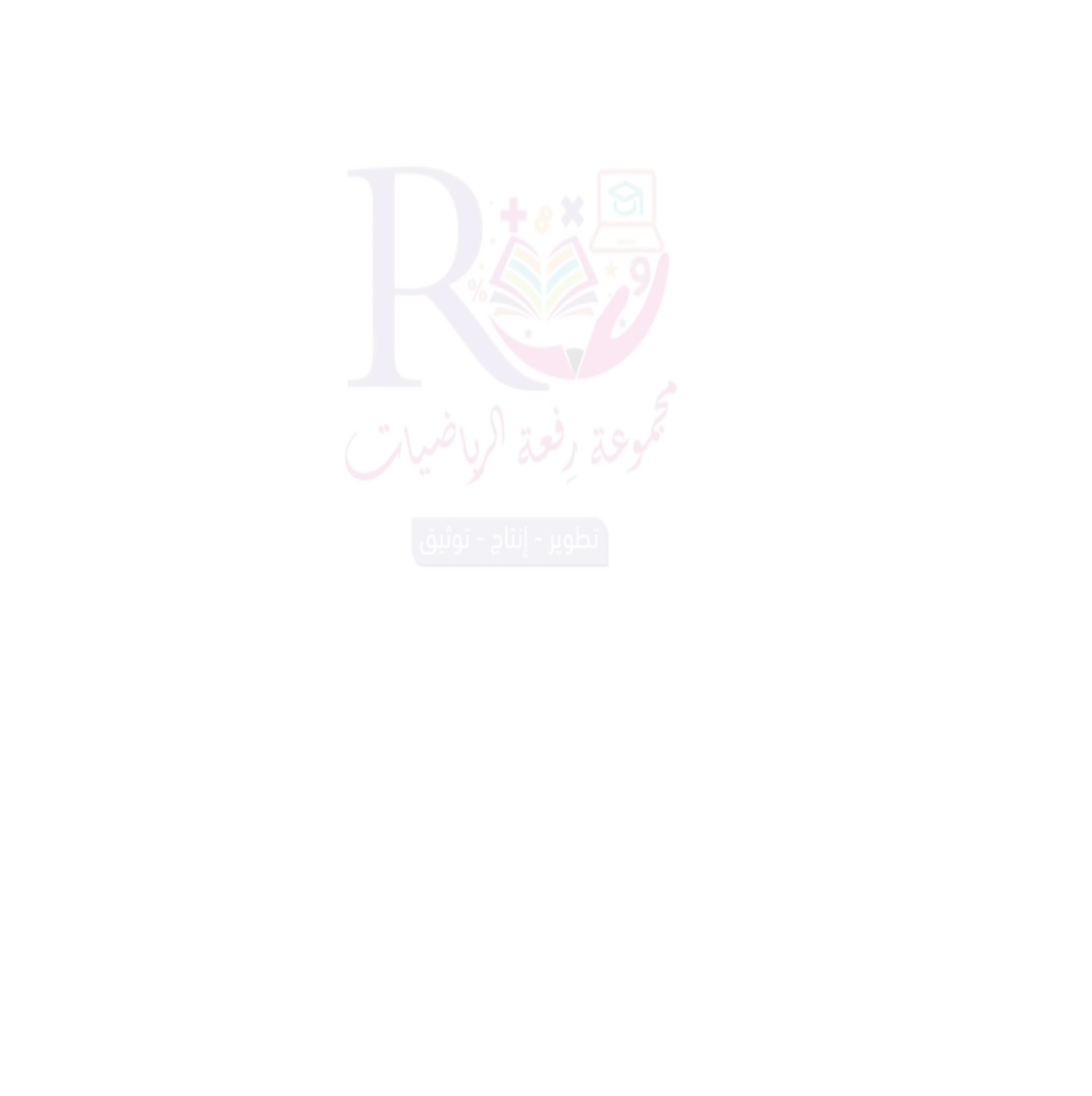 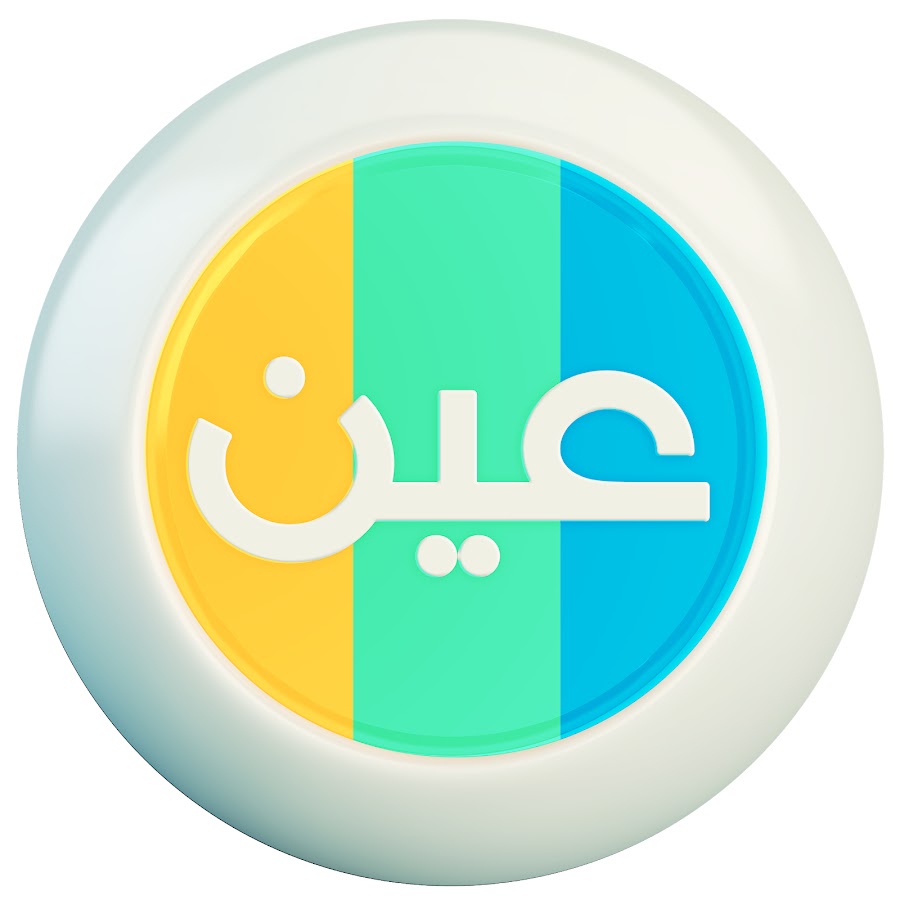 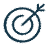 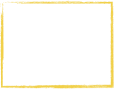 التقويم
الأهداف
🔹حل مسائل باستعمال
 المثلثات المتشابهة
سُبْحَانَكَ اللَّهُمَّ وَبِحَمْدِكَ، 
أَشْهَدُ أَنْ لَا إِلَهَ إِلَّا أَنْتَ 
أَسْتَغْفِرُكَ وَأَتُوبُ إِلَيْكَ
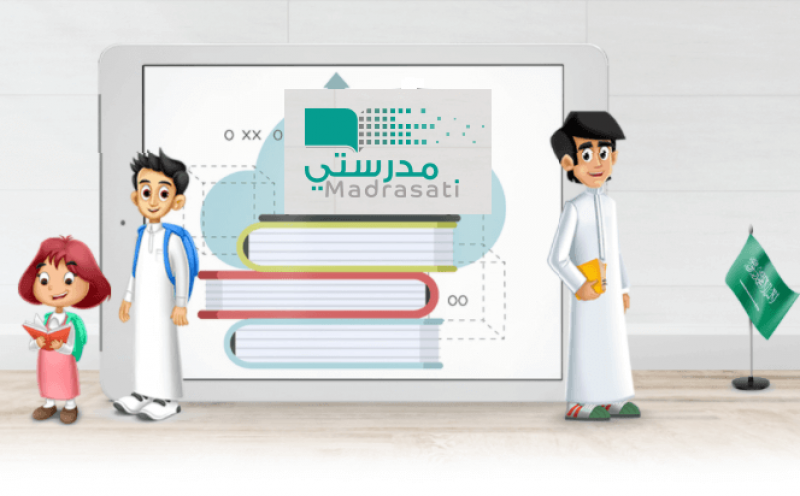 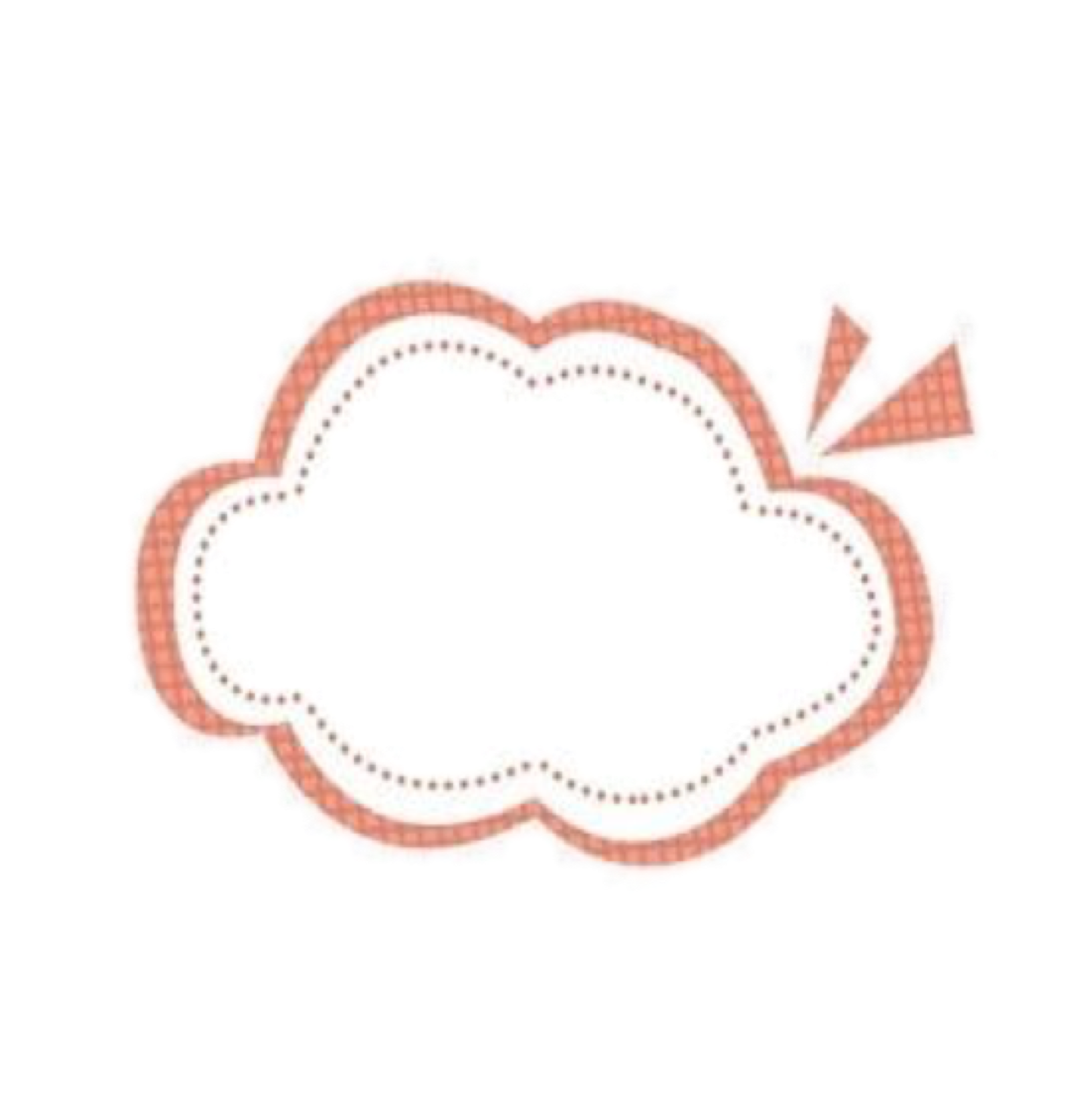 تم بحمدالله الانتهاء 
من الفصل الاول
عزيزتي الطالبة انضباطك وحضورك حصص المراجعة دليل وعيك وحرصك على التميز
01
02
روابط مجموعة رِفعة التعليمية
🔻
03
04
https://linktr.ee/Refa2
05
06
@Maths0120
لاتنسوني من دعواتكم الصادقة
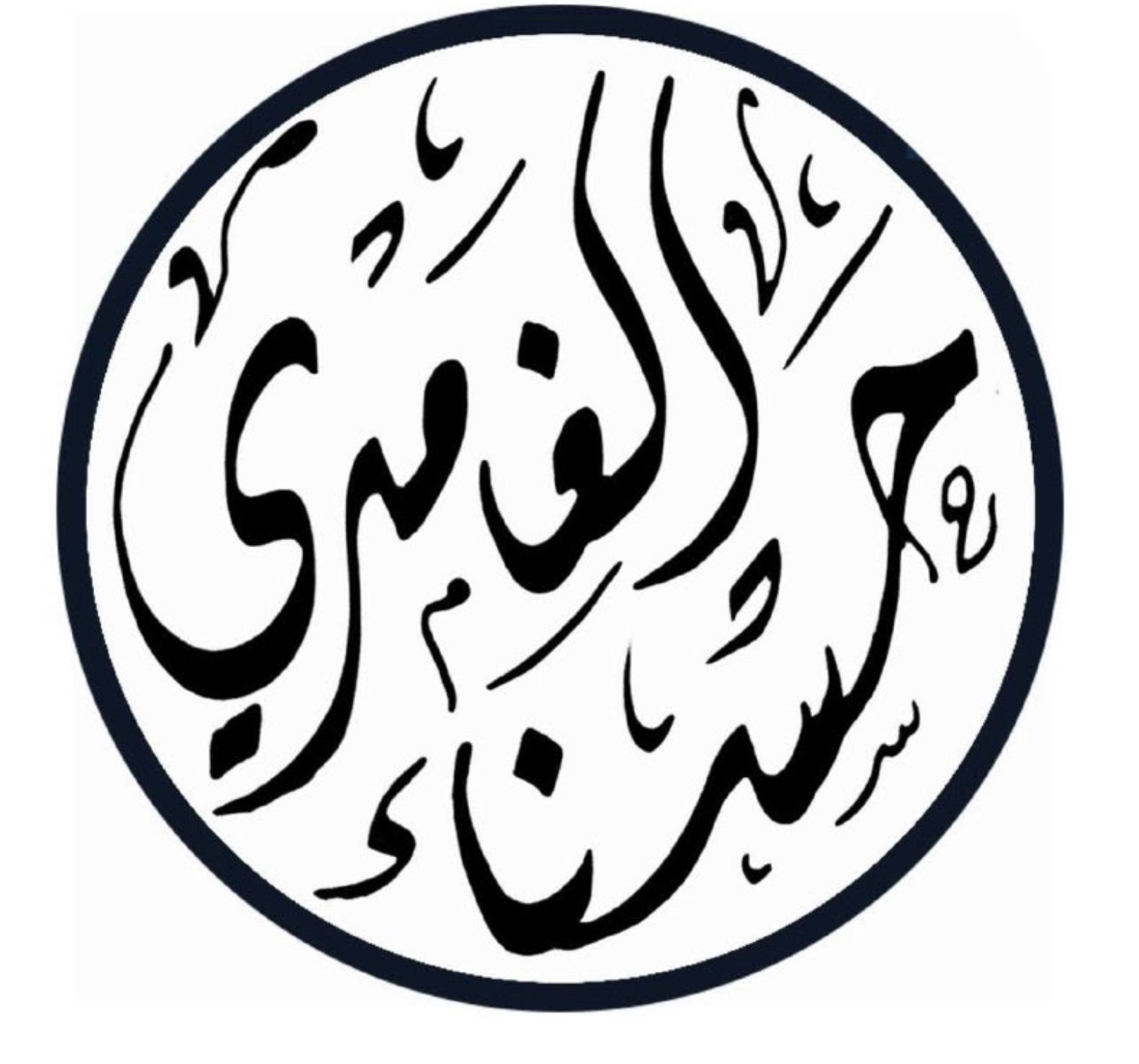 https://t.me/hasna_math
@hasnaa-2